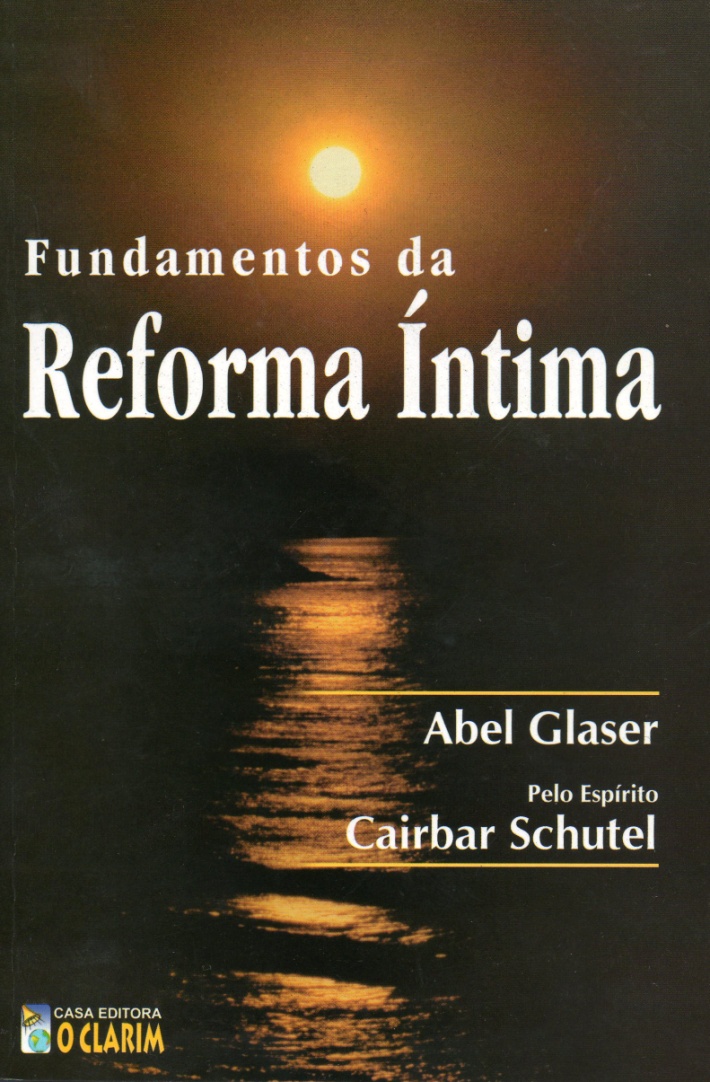 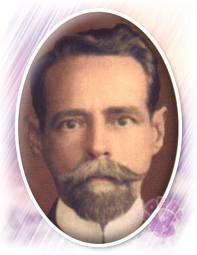 Cairbar Schutel
Quintessenciar  tornou-se o verbo que significa apurar a níveis cada vez mais elevados (5ª. essência é energia puríssima). Quintessência (quinta essência) é uma alusão à Aristóteles, que considerava que o universo era composto de quatro elementos principais - TERRA, ÁGUA, AR E FOGO -, MAIS UM QUINTO ELEMENTO, uma substância etérea que permeava tudo e impedia os corpos celestes de caírem sobre a Terra.
Em 1998, três astrofísicos da Universidade de Pensilvânia - Robert Caldwell, Rahul Dave e Paul Steinhardt - reintroduziram o termo para designar um campo dinâmico quântico que é gravitacionalmente repulsivo.
A dinamicidade é a propriedade mais atraente da quintessência. O maior desafio de qualquer teoria de energia escura é explicar o fato de ela existir na medida exata: numa quantidade não tão grande para impedir a formação das galáxias no universo primordial, e nem tão pequena que não pudesse ser detectada agora. A energia do vácuo (a constante cosmológica de Einstein), é totalmente inerte, mantém a mesma densidade o tempo todo.
Portanto, para explicar a quantidade de energia escura hoje, os valores da constante cosmológica deveriam ter sido muito bem sintonizados na criação do universo para ter o valor adequado com as observações de hoje. Em contraste, a quintessência interage com a matéria e evolui com o tempo, de forma que se ajusta naturalmente aos valores observados na época atual. – Fonte: "The quintessencial Universe", Scientific American vol.12, número 2, 2002, pagina 41.
CEPA
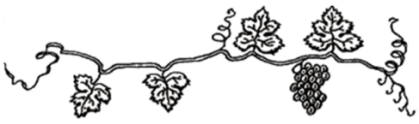 LIVRO DOS 
ESPÍRITOS.
“Porás no cabeçalho do livro a cepa que te desenhamos, porque é o emblema do trabalho do Criador”. Aí se acham reunidos todos os princípios materiais que melhor podem representar o corpo e o espírito. O corpo é a cepa; o espírito é o licor; a alma ou espírito ligado à matéria é o bago. O homem “QUINTESSENCIA” o espírito pelo trabalho e tu sabes que só mediante o trabalho do corpo o Espírito adquire conhecimentos.
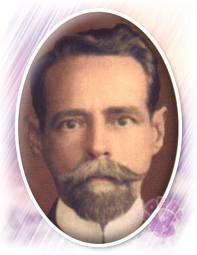 Quando pensamos em REFORMA ÍNTIMA, sempre devemos começar com um estudo relativo à autocrítica e à conscientização dela decorrente e sempre devemos nos lembrar de Santo Agostinho. Cada pessoa, para estar motivada a se conhecer, admitindo erros ao menos para si mesma, precisa exercitar a força de vontade inerente a todo ser humano, mas muitas vezes adormecida.
Livro: Fundamentos da Reforma Íntima – Cairbar Schutel
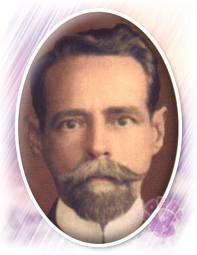 A motivação, nesse percurso, nascerá do confronto da meditação com o cotidiano nem sempre ideal que muitos adotam. Unindo, pois, a teoria à prática, tendo por finalidade descortinar o ente cristão que há por trás das barreiras insensíveis que o materialismo impõe, como regra geral na jornada terrena, o indivíduo sentir-se-á mais leve, quando praticar a REFORMA ÍNTIMA.
Livro: Fundamentos da Reforma Íntima – Cairbar Schutel
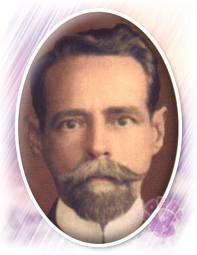 É sabido que, na prática, mais fácil é ler e julgar entender os ensinamentos de Jesus, hoje estudados à luz da DOUTRINA ESPÍRITA, do que exercitá-los e realmente assimilá-los no dia a dia, consolidando posturas cristãs e aprimorando qualidades morais.
Livro: Fundamentos da Reforma Íntima – Cairbar Schutel
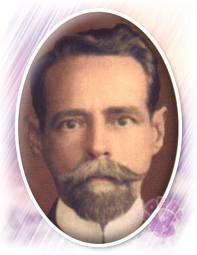 Nada de estranho nisso, pois sabe-se que nosso mundo é ainda de EXPIAÇÃO E PROVAS e, por isso mesmo, todo homem tem muitas imperfeições a sanar. Pessoas mais esclarecidas dos seus defeitos e melhor empenhadas no processo de reforma íntima conseguem conviver mais harmoniosamente entre si, alcançando maior êxito em suas realizações.
Livro: Fundamentos da Reforma Íntima – Cairbar Schutel
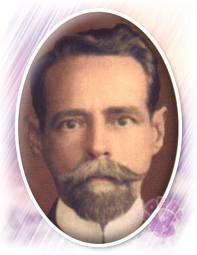 Descoberta a necessidade da autocrítica, encontrada a premissa de que há seres humanos inertes diante do óbvio, vale dizer, dos erros praticados, que o degrau seguinte seria o estudo de formas a conduzir o indivíduo à reforma interior, tão essencial ao aprimoramento do ser. E mais: é certo que a maioria que estuda atentamente os livros espíritas, a partir da CODIFICAÇÃO DE ALLAN KARDEC, que representa a base da DOUTRINA DOS ESPÍRITOS, sente a necessidade de melhor se conhecer e pôr em prática a REFORMA ÍNTIMA. Todavia, nem sempre sabe como agir nesse sentido.
Livro: Fundamentos da Reforma Íntima – Cairbar Schutel
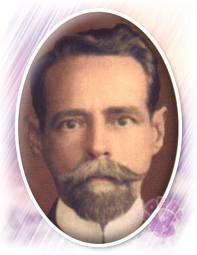 Vamos tentar fornecer subsídios nessa direção, proporcionando ao “leitor” interessado, elementos de reflexão, através dos quais possa, de forma voluntária e consciente, trabalhar os seus sentimentos e a sua razão, seja racionalizando sentimentos por intermédio do bom senso e da lógica, seja iluminando a inteligência e os pensamentos com as luzes dos bons sentimentos.
Livro: Fundamentos da Reforma Íntima – Cairbar Schutel
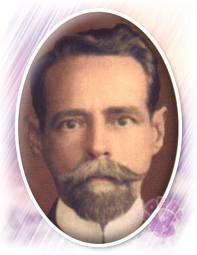 Temas de suma importância nesse campo: egoísmo; orgulho e seus derivados; materialismo; desvios de conduta e vícios; sexualidade; aids; aborto; pena de morte; eutanásia; entre outros. “POR QUE NÃO TENHO FÉ BASTANTE PARA VENCER TODOS OS PERCALÇOS QUE SURGEM À MINHA FRENTE”? É uma indagação que o encarnado habitualmente se faz, ao entrar em choque com problemas do cotidiano que o abalam profundamente.
Livro: Fundamentos da Reforma Íntima – Cairbar Schutel
A chave para esta questão pode ser encontrada no contexto desta obra, que poderá servir de manual auxiliar de REFORMA ÍNTIMA para o leitor, contribuindo para o sucesso de sua EVOLUÇÃO ESPIRITUAL. A REFORMA ÍNTIMA deve ser compreendida como a chave mestra para o sucesso de sua melhoria interior e, consequentemente, de sua felicidade exterior. O leitor pode notar que há mais vantagem em sacrificar-se no presente, para que seu futuro seja efetivamente melhor, afinal, a REFORMA ÍNTIMA é temporária e serve à evolução do Espírito, imortal, permitindo-lhe o ingresso em planos espirituais mais elevados.
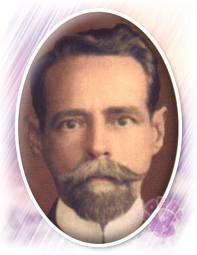 Livro: Fundamentos da Reforma Íntima – Cairbar Schutel
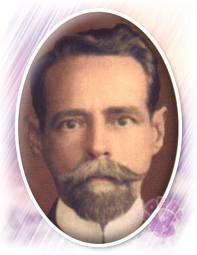 Lapidar os próprios sentimentos é tarefa árdua, mormente para o encarnado que não os tem em relativo desenvolvimento, nem tampouco em contínuo exercício. REFORMA ÍNTIMA sem amor no coração é, no entanto, uma falácia. Aprender a cultivá-la verdadeiramente é um exercício significativo de abnegação e submissão a Deus.
Livro: Fundamentos da Reforma Íntima – Cairbar Schutel
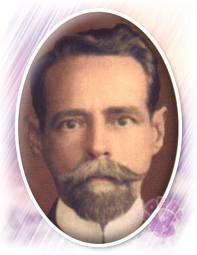 O EGOÍSMO, por seu lado, é a raiz de todos os males morais que existem no humano, fonte de todos os seus desvios e vícios de comportamento e causa primária das suas tendências negativas de toda ordem, porque ele é a negativa do mandamento maior: "AMARÁ A DEUS SOBRE TODAS AS COISAS E AO PRÓXIMO COMO A SI MESMO."
Livro: Fundamentos da Reforma Íntima – Cairbar Schutel
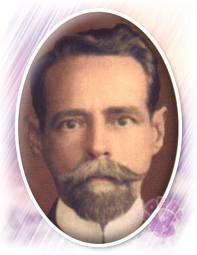 Todos são capazes de vencer o mal que há no âmago individual e coletivo. O amor opera autênticas modificações positivas no ser humano e na humanidade. Portanto, ainda que não exista fórmula mágica para tal, há caminhos práticos a seguir. É justamente o objetivo nosso: demonstrá-los.
Livro: Fundamentos da Reforma Íntima – Cairbar Schutel
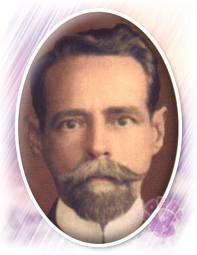 O processo de REFORMA ÍNTIMA é, por certo, demorado e delicado. Necessita de determinação e interesse permanente daquele que o abraça, para que alcance bons frutos. O saldo positivo exige exercício de paciência, tolerância, desprendimento, perdão, compreensão e amor nas relações humanas.
Livro: Fundamentos da Reforma Íntima – Cairbar Schutel
A REFORMA ÍNTIMA e seus fundamentos 			representam verdadeira luz no imo da alma, a todo encarnado que pretende desenvolver-se espiritualmente, ao longo da sua trilha pela crosta terrestre. Começar a reforma interior pelos problemas mais simples é uma das fórmulas indicadas. Depois, com naturalidade, os desvios mais complexos vão sendo enfrentados e vencidos, tudo a seu tempo e à sua hora. Sem precipitação, mas com determinação, o homem alcança seus objetivos.CAIRBAR SCHUTEL E SUA EQUIPE ESPIRITUAL
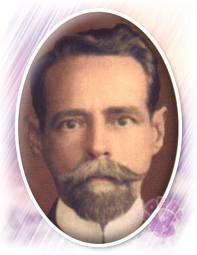 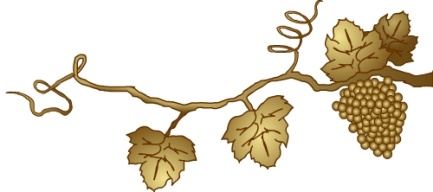 I - Introdução
1-REFORMA ÍNTIMA é o renovar das esperanças interiores, tendo por meta o fortalecimento da fé, a solidificação do amor, a incessante busca do perdão, o cultivo dos sentimentos positivos.
Livro: Fundamentos da Reforma Íntima – Cairbar Schutel
I - Introdução
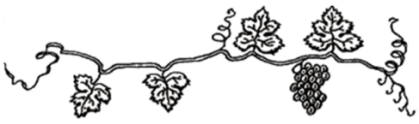 2-É o esforço que o ser humano faz para melhorar-se moralmente.
Livro: Fundamentos da Reforma Íntima – Cairbar Schutel
I - Introdução
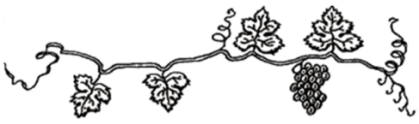 3-Sua base de apoio fundamental são os ensinamentos de Jesus, que representam um roteiro luminoso rumo à conquista de um grau mais elevado na cadeia universal evolutiva.
Livro: Fundamentos da Reforma Íntima – Cairbar Schutel
I - Introdução
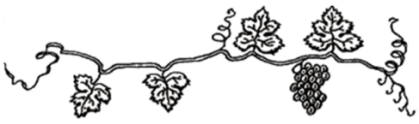 4-Tem por sede, e momento principal, as passagens pelo plano material, ao longo das reencarnações.
Livro: Fundamentos da Reforma Íntima – Cairbar Schutel
I - Introdução
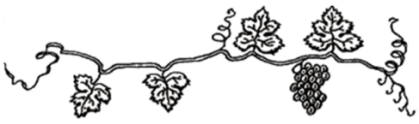 5- A Doutrina Espírita tem por missão esclarecer o significado exato e a essencialidade da reforma íntima a todos os encarnados dispostos a apreendê-la.
Livro: Fundamentos da Reforma Íntima – Cairbar Schutel
I - Introdução
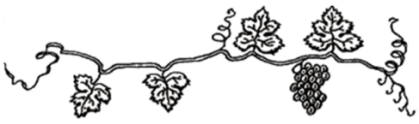 6-Múltiplas reencarnações, ao longo de milênios, são palco das aguerridas batalhas consigo mesmo em busca do incremento do lado cristão que todos possuem.
Livro: Fundamentos da Reforma Íntima – Cairbar Schutel
I - Introdução
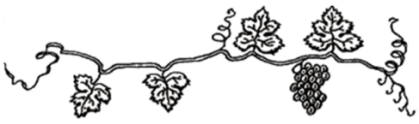 7-A perfeição será atingida e o aperfeiçoamento, um dia, será completo. Nessa aura de felicidade ver-se-á envolvido o Espírito, já não mais considerado ser humano, pois acima disso.
Livro: Fundamentos da Reforma Íntima – Cairbar Schutel
I - Introdução
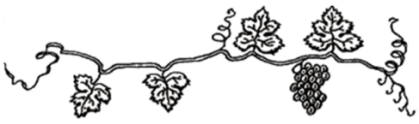 8-Aproveitar estágio por estágio, reencarnação por reencarnação, passo por passo, é a fórmula indicada para galgar os níveis que conduzem à plenitude.
Livro: Fundamentos da Reforma Íntima – Cairbar Schutel
I - Introdução
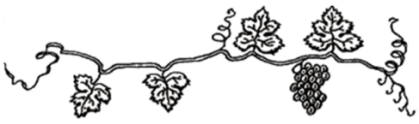 9-Estudar a REFORMA ÍNTIMA, levar o encarnado a compreender-se melhor e também o semelhante, avaliar suas ações e reações, tocar profundamente seus sentimentos, enxergar suas deficiências, propor soluções, calcular projetos para essa busca cristã, debater dilemas, resolver problemas, solucionar dúvidas, levantar questões e atingir um ponto a mais no seu esclarecimento humano é a meta desta obra.
Livro: Fundamentos da Reforma Íntima – Cairbar Schutel
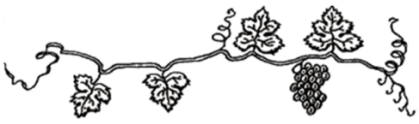 II - Sentimentos
10-Por que cultivar abnegação, afabilidade, bem-querer, benevolência, bondade, brandura, caridade, carinho, clemência, compaixão, confiança, coragem, desprendimento, devotamento, disciplina, doçura, esperança, fé, flexibilidade, generosidade, gratidão, humildade, indulgência, lealdade, justiça, mansuetude, misericórdia, modéstia, otimismo, paciência, pacificidade, perseverança, piedade, pureza de coração, resignação, responsabilidade, simpatia, simplicidade, sinceridade, solidariedade, ternura?
Livro: Fundamentos da Reforma Íntima – Cairbar Schutel
II - Sentimentos
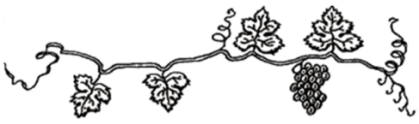 11-Porque são modos positivos de sentir o mundo ao redor e deixar fluir o âmago cristão, conforme recomendado por Jesus.
Livro: Fundamentos da Reforma Íntima – Cairbar Schutel
II - Sentimentos
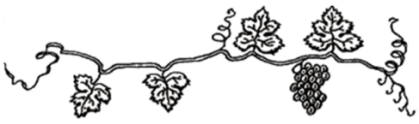 12-São as chaves do progresso do espírito e os bálsamos que aplacam as chagas do mal; constituem o mais eficaz remédio contra o sofrimento e a oportunidade maior que o encarnado possui de atingir a paz interior, sublime, mansa e benéfica.
Livro: Fundamentos da Reforma Íntima – Cairbar Schutel
III - Egoísmo
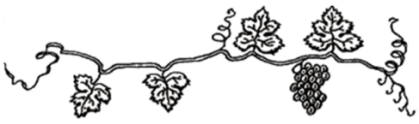 13-Lança penetrante que fere mortalmente o coração dos homens, atirando-os às trevas do malquerer e conduzindo-os ao holocausto das sensações, como se estivessem sem salvação, nem possuíssem qualquer esperança.
Livro: Fundamentos da Reforma Íntima – Cairbar Schutel
III - Egoísmo
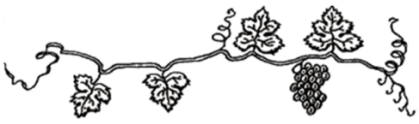 14-Reduz-se no indivíduo pensar em si mais do que pensa nos outros, sejam estes de que relacionamento forem.
Livro: Fundamentos da Reforma Íntima – Cairbar Schutel
III - Egoísmo
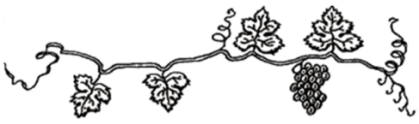 15-A simplicidade da definição do egoísmo é tão singela quanto a dificuldade que as inteligências humanas têm para entendê-lo. Basta olhar para si mesmo em primeiro lugar, agir em benefício próprio acima de tudo, voltar os interesses para o epicentro do seu "eu" e tudo, estará girando em torno do egoísmo.
Livro: Fundamentos da Reforma Íntima – Cairbar Schutel
III - Egoísmo
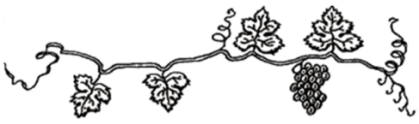 16-É chaga porque vitima os bons sentimentos, afastando-os um a um conforme a intensidade da vibração egoística, conduzindo o encarnado à senda do mal.
Livro: Fundamentos da Reforma Íntima – Cairbar Schutel
III - Egoísmo
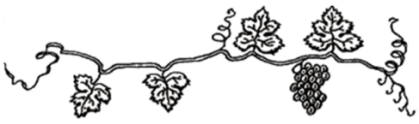 17-É base de todas as imperfeições do ser humano. Representa o princípio elementar de toda doença sentimental, emocional e psicológica. É fonte dos males que abraçam a humanidade.
Livro: Fundamentos da Reforma Íntima – Cairbar Schutel
III - Egoísmo
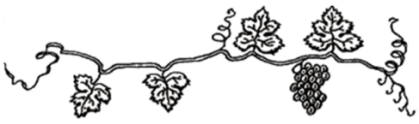 18-Dele todo o mal deriva.
Livro: Fundamentos da Reforma Íntima – Cairbar Schutel
III - Egoísmo
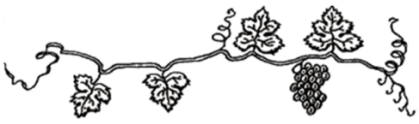 19-Suas diferentes gradações, para mais ou para menos, não invalidam seu simplificado conceito.
Livro: Fundamentos da Reforma Íntima – Cairbar Schutel
IV - Orgulho
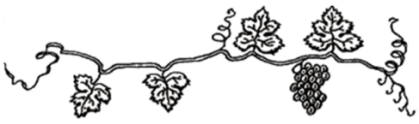 20-Filho do egoísmo, mas primogênito da prole, é o sentimento e o estado de espírito de quem se considera, de qualquer modo, a qualquer tempo, superior ao seu semelhante.
Livro: Fundamentos da Reforma Íntima – Cairbar Schutel
IV - Orgulho
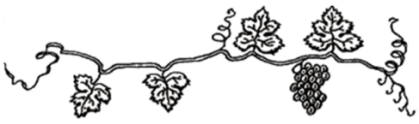 21-A igualdade é princípio universal, imutável e absoluto.
Livro: Fundamentos da Reforma Íntima – Cairbar Schutel
IV - Orgulho
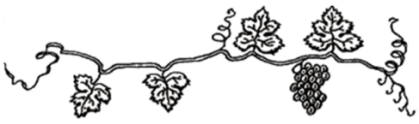 22-Não há seres — Espíritos e encarnados — superiores uns aos outros na órbita do amor de Deus.
Livro: Fundamentos da Reforma Íntima – Cairbar Schutel
IV - Orgulho
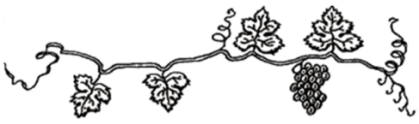 23-Diferenças na escala evolutiva existem; ESPÍRITOS SUPERIORES e entidades inferiores também. Entretanto, no amor do Pai, a igualdade é plena; como lhes são absolutamente equânimes as oportunidades de progresso.
Livro: Fundamentos da Reforma Íntima – Cairbar Schutel
IV - Orgulho
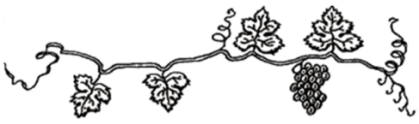 24-Mais tempo de trajetória é o que possui o ESPÍRITO SUPERIOR; menor prazo enfrentou o inferior. Ambos são irmãos, semelhantes, iguais, filhos de Deus.
Livro: Fundamentos da Reforma Íntima – Cairbar Schutel
IV - Orgulho
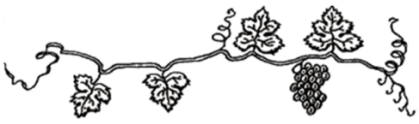 25-Inexiste nos valores autenticamente cristãos espaço para o orgulho.
Livro: Fundamentos da Reforma Íntima – Cairbar Schutel
V - DERIVADOS DO EGOÍSMO, 
E DO ORGULHO
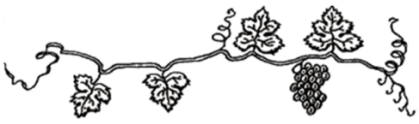 29-Por que evitar amargor, antipatia, arrogância, avareza, ciúme, cólera, comodismo, covardia, cupidez, deslealdade, desprezo, desumanidade, dissimulação, falsidade, futilidade, ganância, impiedade, indisciplina, individualismo, inflexibilidade, ingratidão, insensibilidade, inveja, ira, irresponsabilidade, libertinagem, luxúria, maldade, malquerer, materialismo, melancolia, narcisismo, ódio, pessimismo, preguiça, prepotência, raiva, rancor, rebeldia, ressentimento, teimosia, torpeza, vaidade, vingança?
Livro: Fundamentos da Reforma Íntima – Cairbar Schutel
V - DERIVADOS DO EGOÍSMO, 
E DO ORGULHO
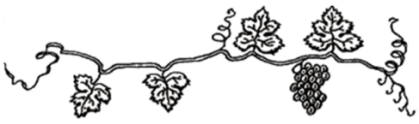 30-Porque são modos de ser, sentir e estar que não possibilitam a harmonia maior com o lado cristão do espírito, não conduzem a Jesus, não permitem a felicidade, não fazem progredir e afastam o ser da busca da perfeição.
Livro: Fundamentos da Reforma Íntima – Cairbar Schutel
V - DERIVADOS DO EGOÍSMO, 
E DO ORGULHO
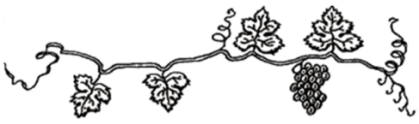 31-Infaustas ações são aquelas que tiverem por fundamento quaisquer desses males da alma.
Livro: Fundamentos da Reforma Íntima – Cairbar Schutel
V - DERIVADOS DO EGOÍSMO, 
E DO ORGULHO
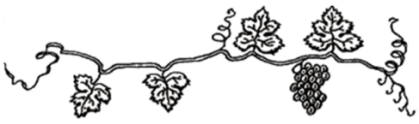 32-Majoritária comunidade habita a Crosta manifestando ao seu semelhante as mais diversas e indistintas formas de egoísmo.
Livro: Fundamentos da Reforma Íntima – Cairbar Schutel
V - DERIVADOS DO EGOÍSMO, 
E DO ORGULHO
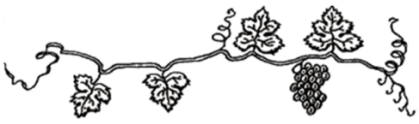 33-Abraçando o orgulho, menosprezando o próximo, termina o ser afastando-se do PLANO SUPERIOR e deixando de auferir o lenitivo do coração, que é o bom envolvimento dos emissários divinos.
Livro: Fundamentos da Reforma Íntima – Cairbar Schutel
VI - NECESSIDADE DA 
REFORMA ÍNTIMA
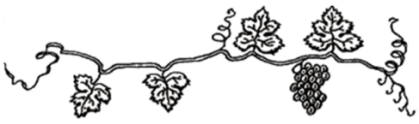 34-O processo de REFORMA ÍNTIMA desgasta e fere o pundonor do encarnado, transformando-o em joguete da falência da garbosidade de seu sentimento de superioridade, inato, natural e, por vezes, inconsciente.
Livro: Fundamentos da Reforma Íntima – Cairbar Schutel
VI - NECESSIDADE DA 
REFORMA ÍNTIMA
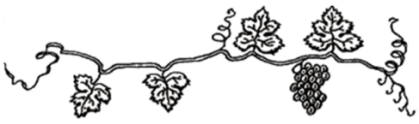 35-Não deixa ela de ser, por isso, essencial e crucial na jornada por que passa o Espírito no plano físico.
Livro: Fundamentos da Reforma Íntima – Cairbar Schutel
VI - NECESSIDADE DA 
REFORMA ÍNTIMA
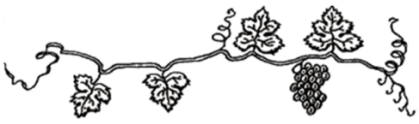 36-Seu lado amistoso e geralmente desconhecido é constituído da purificação do âmago do indivíduo e da possibilidade dele sentir a felicidade tão almejada em esfera tão precária.
Livro: Fundamentos da Reforma Íntima – Cairbar Schutel
VI - NECESSIDADE DA 
REFORMA ÍNTIMA
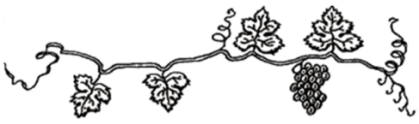 37-São os pensamentos do encarnado que o aproximam ou o afastam de Deus, em maior ou menor grau, com maior ou menor duração.
Livro: Fundamentos da Reforma Íntima – Cairbar Schutel
VI - NECESSIDADE DA 
REFORMA ÍNTIMA
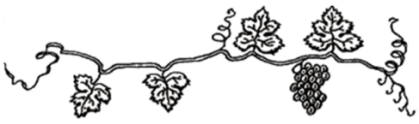 38-Quanto maior sua paz interior, enorme a possibilidade de estar harmonizado com a SUPERIORIDADE DIVINA; quanto maiores forem os seus distúrbios psicológicos ou as perturbações psicossomáticas, crescentes lhe serão as influências negativas do plano inferior da vida.
Livro: Fundamentos da Reforma Íntima – Cairbar Schutel
VI - NECESSIDADE DA 
REFORMA ÍNTIMA
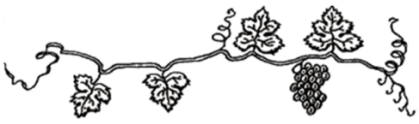 39- Higidez física e mental: meta do ser humano.
Livro: Fundamentos da Reforma Íntima – Cairbar Schutel
VI - NECESSIDADE DA 
REFORMA ÍNTIMA
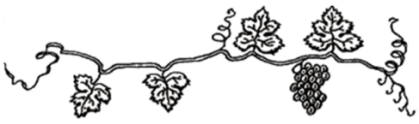 40- O equilíbrio é indispensável para que o encarnado, devedor que é por natureza, enfrente os obstáculos da sua trilha no plano físico e seja bem sucedido na sua oportunidade reencarnatória.
Livro: Fundamentos da Reforma Íntima – Cairbar Schutel
VI - NECESSIDADE DA 
REFORMA ÍNTIMA
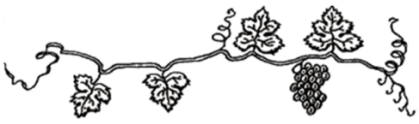 41- Para alcançar a REFORMA ÍNTIMA, deve o ser humano cultivar a vontade firme e consciente de que ela é o melhor instrumento que possui para ser mais feliz e vencer tanto na caminhada material quanto na espiritual, paralelas que são.
Livro: Fundamentos da Reforma Íntima – Cairbar Schutel
VI - NECESSIDADE DA 
REFORMA ÍNTIMA
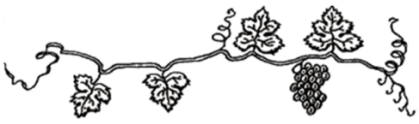 42-O LIVRE-ARBÍTRIO é o artífice do seu empreendimento, mestre dos seus passos, mentor do seu discernimento. Pode ser herói ou vilão, salvador ou algoz, benéfico ou maligno.
Livro: Fundamentos da Reforma Íntima – Cairbar Schutel
VI - NECESSIDADE DA 
REFORMA ÍNTIMA
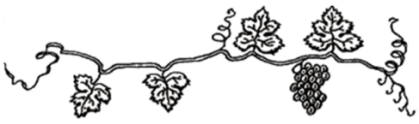 43-Por isso é livre e para tal é arbítrio. É o comando de vida entregue por Deus nas mãos de cada homem.
Livro: Fundamentos da Reforma Íntima – Cairbar Schutel
VII - DIFICULDADES NA PRÁTICA DA 
REFORMA INTIMA
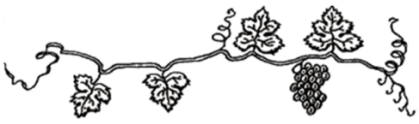 44-Lutar ou não? Essa indagação muitos encarnados se fazem a fim de avaliar a utilidade do complexo empreendimento da REFORMA ÍNTIMA.
Livro: Fundamentos da Reforma Íntima – Cairbar Schutel
VII - DIFICULDADES NA PRÁTICA DA 
REFORMA INTIMA
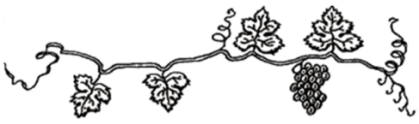 45-O sofrimento lhes será inevitável, pois os seus conflitos internos estarão em ebulição e não bastará a aparência para concretizar verdadeiramente qualquer modificação substancial.
Livro: Fundamentos da Reforma Íntima – Cairbar Schutel
VII - DIFICULDADES NA PRÁTICA DA 
REFORMA INTIMA
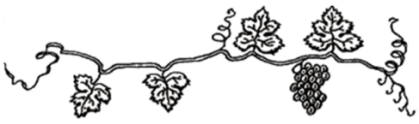 46-Um dos primeiros entraves a ser removido é a ausência ou a dormência da autocrítica. As pessoas, de um modo geral, julgam-se isentas de avaliações ou se concedem o benefício da dúvida, o que dificulta ou impede o reconhecimento dos seus erros e dos desvios de toda ordem, muitas vezes a movimentá-las com frequência no cotidiano.
Livro: Fundamentos da Reforma Íntima – Cairbar Schutel
VII - DIFICULDADES NA PRÁTICA DA 
REFORMA INTIMA
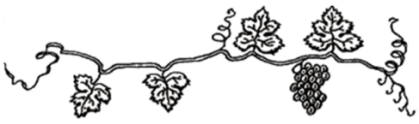 47-Não que todos os seres humanos considerem-se perfeitos. Expressam aos outros que não o são, por certo: intimamente, porém, acham que são menos errados que o seu vizinho, portanto, mais perfeito que o próximo. Ai está a chave inicial do insucesso na REFORMA ÍNTIMA.
Livro: Fundamentos da Reforma Íntima – Cairbar Schutel
VII - DIFICULDADES NA PRÁTICA DA 
REFORMA INTIMA
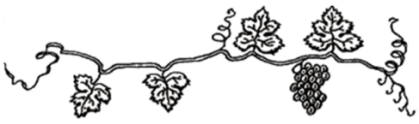 48-A persistência do indivíduo no descobrimento dos próprios defeitos ampliará consideravelmente o âmbito de possibilidades de êxito. Somente quem sabe os males que possui, pode curá-los. A ignorância é um sério entrave na renovação interior.
Livro: Fundamentos da Reforma Íntima – Cairbar Schutel
VII - DIFICULDADES NA PRÁTICA DA 
REFORMA INTIMA
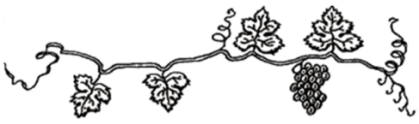 49-Forças negativas produzem reações similares. Cultivar maus sentimentos, portanto, cria um universo contraproducente ao encarnado.
Livro: Fundamentos da Reforma Íntima – Cairbar Schutel
VII - DIFICULDADES NA PRÁTICA DA 
REFORMA INTIMA
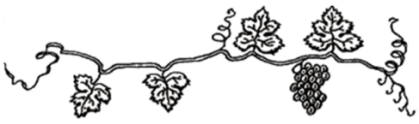 50-Abrindo o coração para o bem, estará tecendo condições para um envolvimento positivo e, com isso, surgirá a possibilidade de ouvir críticas e estabelecer o diálogo acerca dos problemas que cercam sua personalidade e seu modo de agir.
Livro: Fundamentos da Reforma Íntima – Cairbar Schutel
VII - DIFICULDADES NA PRÁTICA DA 
REFORMA INTIMA
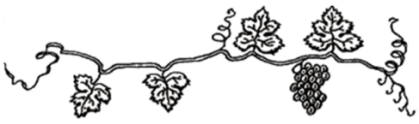 51-Após ter assimilado o processo de autocrítica, o segundo passo será agir com sinceridade. De nada adianta enganar-se na REFORMA ÍNTIMA, porque se assim o fizer ela não será autêntica.
Livro: Fundamentos da Reforma Íntima – Cairbar Schutel
VII - DIFICULDADES NA PRÁTICA DA 
REFORMA INTIMA
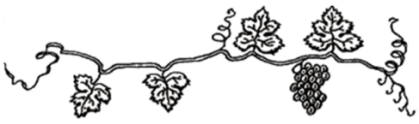 52-A sinceridade prevê a vontade de ouvir críticas para poder solucionar problemas, não com o sentido de retorsão ou revanche.
Livro: Fundamentos da Reforma Íntima – Cairbar Schutel
VII - DIFICULDADES NA PRÁTICA DA 
REFORMA INTIMA
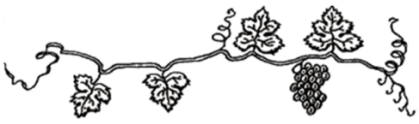 53-Quem critica pode estar ou não no mesmo processo. Se estiver, sua censura será fraterna, com o objetivo de esclarecer e não de ferir, tendo por pressuposto a mansuetude e o amor, príncipe dos sentimentos cristãos. Caso não esteja, ainda assim, será a objeção recebida com naturalidade e incidirá o perdão sobre aquele que não soube expressar-se ou mesmo assacou uma inverdade.
Livro: Fundamentos da Reforma Íntima – Cairbar Schutel
VII - DIFICULDADES NA PRÁTICA DA 
REFORMA INTIMA
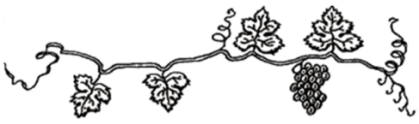 54-Uma terceira dificuldade a ser enfrentada é a bagagem secular de erros e mazelas que o Espírito traz consigo ao longo do seu processo evolutivo. São fatores determinantes para a sua maior ou menor resistência ao processo de reforma íntima.
Livro: Fundamentos da Reforma Íntima – Cairbar Schutel
VII - DIFICULDADES NA PRÁTICA DA 
REFORMA INTIMA
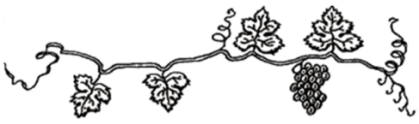 55-Não se trata de uma desculpa, nem de uma justificativa excludente, mas somente de mais um entrave na sua luta por um progresso interior.
Livro: Fundamentos da Reforma Íntima – Cairbar Schutel
VII - DIFICULDADES NA PRÁTICA DA 
REFORMA INTIMA
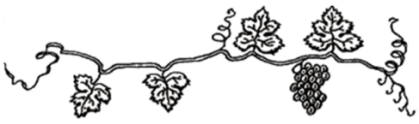 56-Obstáculo implacável constitui o maior ou menor desapego aos valores cristãos. Sem fé, não há força interna que seja capaz de levar o encarnado ao áspero combate que irá travar consigo mesmo, visando produzir, com eficácia, a sua reforma íntima.
Livro: Fundamentos da Reforma Íntima – Cairbar Schutel
VIII - O FATOR OBSESSÃO NO CONTEXTO DA REFORMA ÍNTIMA
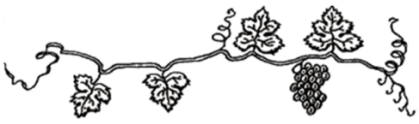 57-O mundo dos encarnados é repleto de Espíritos, havendo ampla e plena integração entre os dois planos da vida.
Livro: Fundamentos da Reforma Íntima – Cairbar Schutel
VIII - O FATOR OBSESSÃO NO CONTEXTO DA REFORMA ÍNTIMA
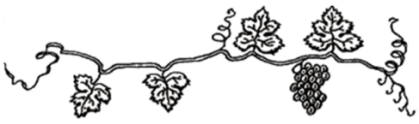 58-As influências recebidas pelos homens, no entanto, podem ser positivas ou negativas. Intuições e inspirações fluem dos bons Espíritos, visando ao auxílio dos encarnados nos seus empreendimentos, dando-lhes o necessário fortalecimento cristão. As sugestões do plano inferior, sempre presentes em estágios evolutivos como o da Crosta atualmente, quando constantes podem tornar-se obsessões simples e subjugações, conforme o seu maior ou menor grau de envolvimento e aceitação.
Livro: Fundamentos da Reforma Íntima – Cairbar Schutel
VIII - O FATOR OBSESSÃO NO CONTEXTO DA REFORMA ÍNTIMA
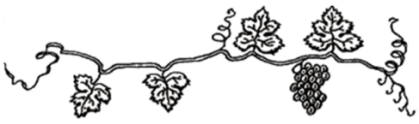 59-Pessoas envolvidas por obsessores tendem a pender para o mal, visto que os sentimentos predominantes nesses seres menos esclarecidos ainda estão distanciados dos ensinamentos de Jesus.
Livro: Fundamentos da Reforma Íntima – Cairbar Schutel
VIII - O FATOR OBSESSÃO NO CONTEXTO DA REFORMA ÍNTIMA
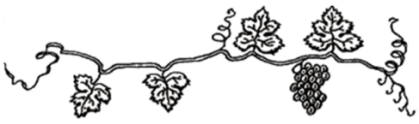 60-Trilhando por sendas desapegadas do Bem, é natural que a REFORMA ÍNTIMA lhes fique extremamente dificultosa, pois a melhoria interior dependerá da própria negação do processo obsessivo.
Livro: Fundamentos da Reforma Íntima – Cairbar Schutel
VIII - O FATOR OBSESSÃO NO CONTEXTO DA REFORMA ÍNTIMA
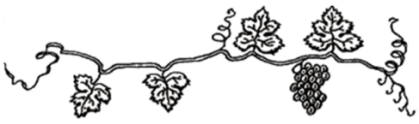 61-Tem grande importância na REFORMA ÍNTIMA afastar toda e qualquer forma de obsessão para que haja possibilidade de sucesso na empreitada.
Livro: Fundamentos da Reforma Íntima – Cairbar Schutel
VIII - O FATOR OBSESSÃO NO CONTEXTO DA REFORMA ÍNTIMA
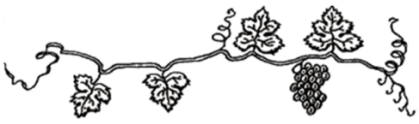 62-Por paradoxal que possa parecer, um fator abrange o outro. O ser humano que não exercita a autocrítica deixa de fortalecer e cultivar sua fé nos postulados cristãos, terminando por agir camufladamente no tocante aos seus sentimentos. 	Com isso, torna-se presa fácil dos inimigos do Bem. Atrai e deixa-se levar pela obsessão. Por outro lado, quem está sob esse processo nefasto, fraqueja nas condições efetivas de empreender a REFORMA ÍNTIMA. Com isso, surge o círculo vicioso da obsessão - ausência de reforma íntima.
Livro: Fundamentos da Reforma Íntima – Cairbar Schutel
VIII - O FATOR OBSESSÃO NO CONTEXTO DA REFORMA ÍNTIMA
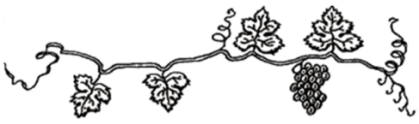 63-Mas, importante princípio: a obsessão não representa um mal absoluto, ao contrário, é uma consequência da invigilância do próprio encarnado e da sua falta de querer positivo. Desejando, pois, afastar o(s) seu(s) obsessor(es), não basta tencionar. Para tanto, é preciso um mínimo de REFORMA ÍNTIMA, de início, a fim de que seus bons sentimentos retornem e, aos poucos, a entidade inferior comece a perder seu campo de atuação, enfraquecendo sua capacidade de influenciação.
Livro: Fundamentos da Reforma Íntima – Cairbar Schutel
VIII - O FATOR OBSESSÃO NO CONTEXTO DA REFORMA ÍNTIMA
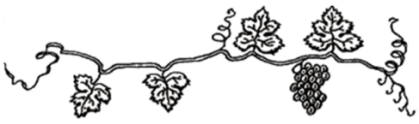 64-Ajuda Espiritual Superior e reuniões de desobsessão também auxiliam nesse processo de libertação.
Livro: Fundamentos da Reforma Íntima – Cairbar Schutel
VIII - O FATOR OBSESSÃO NO CONTEXTO DA REFORMA ÍNTIMA
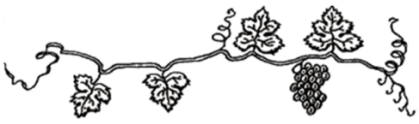 65-Eliminando o assédio do obsessor, estará o encarnado mais apto a dar prosseguimento ao seu processo de REFORMA ÍNTIMA. Sem quebrar sua vinculação com o mal que o cerca, impossibilitado ficará de concretizá-la.
Livro: Fundamentos da Reforma Íntima – Cairbar Schutel
VIII - O FATOR OBSESSÃO NO CONTEXTO DA REFORMA ÍNTIMA
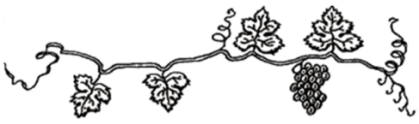 66-Para conservar-se afastado de ascendências negativas, é condição suficiente manter-se harmonizado com o plano espiritual elevado. Boas ações e sintonia, por menor que seja, com os ensinamentos de Jesus são as armas e os antídotos para todos os males dessa natureza.
Livro: Fundamentos da Reforma Íntima – Cairbar Schutel
VIII - O FATOR OBSESSÃO NO CONTEXTO DA REFORMA ÍNTIMA
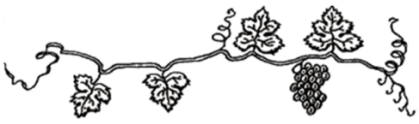 67-Quaisquer dos sentimentos ou posturas elencados no item 29 são poderosos atrativos para seres inferiores e processos obsessivos de toda ordem.
Livro: Fundamentos da Reforma Íntima – Cairbar Schutel
IX - A REFORMA ÍNTIMA e 
EVOLUÇÃO DO ESPÍRITO
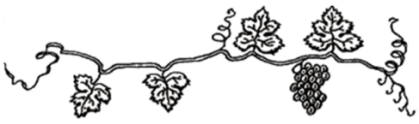 68-Jornadas seculares são empreendidas pelo ser até atingir a perfeição.
Livro: Fundamentos da Reforma Íntima – Cairbar Schutel
IX - A REFORMA ÍNTIMA e 
EVOLUÇÃO DO ESPÍRITO
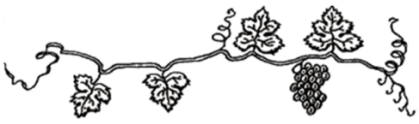 69-A reencarnação é o instrumento necessário para que os degraus evolutivos sejam vencidos um a um.
Livro: Fundamentos da Reforma Íntima – Cairbar Schutel
IX - A REFORMA ÍNTIMA e 
EVOLUÇÃO DO ESPÍRITO
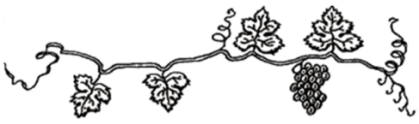 70-No contexto dos seres humanos, a prática da lei universal do amor é o caminho indicado para que o progresso seja atingido. Nem sempre é possível tal exercício, porque o encarnado pode não estar bem preparado a compreendê-la, aceitá-la e praticá-la. Necessita, pois, de REFORMA ÍNTIMA.
Livro: Fundamentos da Reforma Íntima – Cairbar Schutel
IX - A REFORMA ÍNTIMA e 
EVOLUÇÃO DO ESPÍRITO
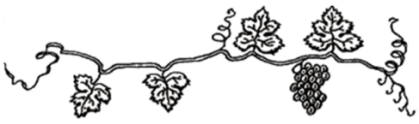 71-A todo instante de sua peregrinação pela vida material, o indivíduo está recebendo importantes orientações do PLANO ESPIRITUAL, através das intuições e inspirações. Durante o sono, quando está em desprendimento do corpo físico, o Espírito, liberto momentaneamente, recebe, se a tanto estiver receptivo, bons conselhos dos mentores e amigos espirituais.
Livro: Fundamentos da Reforma Íntima – Cairbar Schutel
IX - A REFORMA ÍNTIMA e 
EVOLUÇÃO DO ESPÍRITO
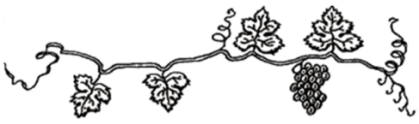 72-Dar valor e, sobretudo, seguir tais alertas tornam-lhe mais fácil a busca da evolução, viabilizando a modificação interior dos seus sentimentos.
Livro: Fundamentos da Reforma Íntima – Cairbar Schutel
IX - A REFORMA ÍNTIMA e 
EVOLUÇÃO DO ESPÍRITO
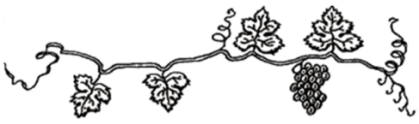 73-Tais advertências podem servir para ressaltar a necessidade de autocrítica, incentivar a mudança de atitudes e mesmo deter um procedimento menos digno ou anticristão. Portanto, são sempre valiosas para a REFORMA ÍNTIMA.
Livro: Fundamentos da Reforma Íntima – Cairbar Schutel
IX - A REFORMA ÍNTIMA e 
EVOLUÇÃO DO ESPÍRITO
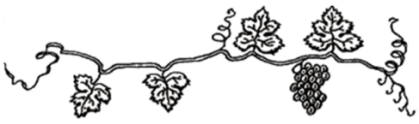 74-A reencarnação pode ser enfocada de duas formas: 1ª- GENÉRICA e 2ª- ESPECÍFICA. A primeira considera-a como um todo, ou seja, o processo ao longo de milênios que irá conduzir o ser a perfeição. A segunda trata de uma existência material, situando-a no período determinado de algumas décadas, de modo geral.
Livro: Fundamentos da Reforma Íntima – Cairbar Schutel
IX - A REFORMA ÍNTIMA e 
EVOLUÇÃO DO ESPÍRITO
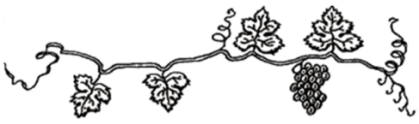 75-Vista sob o prisma genérico, a reforma íntima é o propulsor indispensável para fazer todo o processo global da evolução do ser e impulsioná-lo à total purificação. No ângulo específico, a REFORMA ÍNTIMA constitui-se de atos isolados, no dia-a-dia do encarnado, levando-o a melhorar-se nas suas mais variadas atitudes, para depois, ampliando o contexto, alterar sua conduta, tornando-a cada vez mais próxima do comportamento ideal e cristão.
Livro: Fundamentos da Reforma Íntima – Cairbar Schutel
IX - A REFORMA ÍNTIMA e 
EVOLUÇÃO DO ESPÍRITO
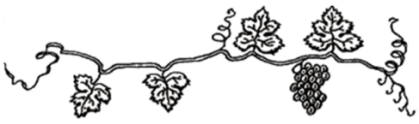 76-Em conclusão, a REFORMA ÍNTIMA garante a evolução, seja no cenário global das várias reencarnações pelas quais o Espírito passa, seja no contexto específico daquela que está vivenciando. A somatória das reencarnações bem sucedidas significa a síntese do progresso do ser.
Livro: Fundamentos da Reforma Íntima – Cairbar Schutel
IX - A REFORMA ÍNTIMA e 
EVOLUÇÃO DO ESPÍRITO
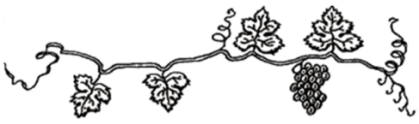 77-O mundo evolui, a humanidade prospera, comunidades inteiras mudam de plano e, como componente elementar de todo esse processo, progride individualmente cada Espírito, centelha de vida criada por Deus.
Livro: Fundamentos da Reforma Íntima – Cairbar Schutel
X - VANTAGENS IMEDIATAS 
decorrentes da Prática da Reforma Íntima
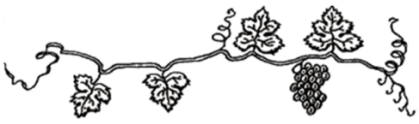 78-Não somente de perspectiva futura deve viver o ser humano no contexto da sua REFORMA ÍNTIMA. Afinal, a modificação interior dos valores, a transformação para melhor dos seus sentimentos e a prática, no cotidiano, dos ensinamentos do Cristo, trazem-lhe efetivamente melhorias sensíveis.
Livro: Fundamentos da Reforma Íntima – Cairbar Schutel
X - VANTAGENS IMEDIATAS 
decorrentes da Prática da Reforma Íntima
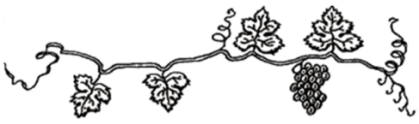 79-Ser um adepto da lei do amor torna o homem mais dócil e compreensivo; faz com que saiba perdoar; eleva-o à harmonia celestial, deixando-o à mercê dos bons conselhos; granulam-se ao seu redor os lumes da esperança perpétua e consolida-se o seu universo de paz.
Livro: Fundamentos da Reforma Íntima – Cairbar Schutel
X - VANTAGENS IMEDIATAS 
decorrentes da Prática da Reforma Íntima
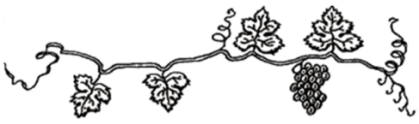 80-Estar em paz no enfrentamento da acre vida cotidiana traz benefícios imediatos ao encarnado: menos doenças materiais e espirituais; ausência prolongada de obsessões indesejáveis; condutas e atitudes cristãs formalizadas; maiores e palpáveis possibilidades de sucesso material, acompanhado do precioso auxílio caritativo consolidado; enfim, alcance em maior grau da felicidade relativa capaz de ser vivenciada no mundo corpóreo.
Livro: Fundamentos da Reforma Íntima – Cairbar Schutel
X - VANTAGENS IMEDIATAS 
decorrentes da Prática da Reforma Íntima
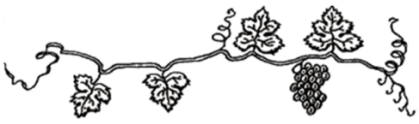 81-Em primeiro lugar, o egoísmo e o orgulho vedam ao ser humano 
a REFORMA ÍNTIMA ou, pelo 
menos, dificultam-na 
ao máximo.
Livro: Fundamentos da Reforma Íntima – Cairbar Schutel
X - VANTAGENS IMEDIATAS 
decorrentes da Prática da Reforma Íntima
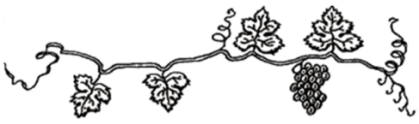 82-Não bastasse, tornam o encarnado insensível aos verdadeiros valores da vida e à sua essência cristã, o que o infelicita no mais profundo do seu âmago, gerando-lhe um estado insistente de amargor e tristeza espirituais, 
conscientes ou não.
Livro: Fundamentos da Reforma Íntima – Cairbar Schutel
XI - DESVANTAGENS EVIDENTES P/ O 
EGOÍSTA E ORGULHOSO
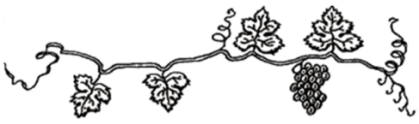 83-Colocam-lhe uma venda quase intransponível ao valioso 
processo de autocrítica.
Livro: Fundamentos da Reforma Íntima – Cairbar Schutel
XI - DESVANTAGENS EVIDENTES P/ O 
EGOÍSTA E ORGULHOSO
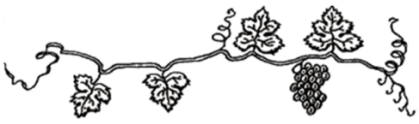 84-Tornam-no viçoso representante da vaidade destrutiva, que o faz subir, 
via de regra, no mundo dos homens, desgraçando-o no dos Espíritos, 
estância inicial e final de sua 
efémera existência material.
Livro: Fundamentos da Reforma Íntima – Cairbar Schutel
XI - DESVANTAGENS EVIDENTES P/ O 
EGOÍSTA E ORGULHOSO
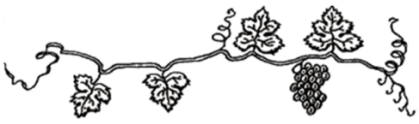 85-Faiscam-lhe centelhas de maldades do coração no seu dia-a-dia, deixando-o menos suscetível às orientações dos 
bons Espíritos e presa fácil diante 
do ardor das entidades menos esclarecidas.
Livro: Fundamentos da Reforma Íntima – Cairbar Schutel
XI - DESVANTAGENS EVIDENTES P/ O 
EGOÍSTA E ORGULHOSO
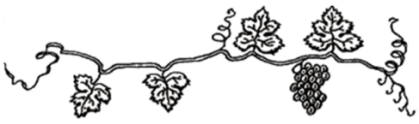 86-Prejudicam-no no cenário onde convive, seja doméstico, profissional ou até mesmo social, tornando-o menos querido e com maior possibilidade de atrair os 
indignos sentimentos alheios
Livro: Fundamentos da Reforma Íntima – Cairbar Schutel
XI - DESVANTAGENS EVIDENTES P/ O 
EGOÍSTA E ORGULHOSO
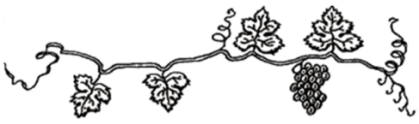 87-Transformam-no, comumente, 
em alvo da inveja, do rancor, do ódio e 
da cobiça alheias, carreando para si 
fortes cargas negativas que só 
tendem a danificar-lhe o 
equilíbrio e a temperança.
Livro: Fundamentos da Reforma Íntima – Cairbar Schutel
XI - DESVANTAGENS EVIDENTES P/ O 
EGOÍSTA E ORGULHOSO
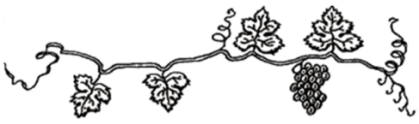 88-Reduzem-no a um ser derrotado, submisso aos reclamos do mal e 
cético quanto à prática 
do bem.
Livro: Fundamentos da Reforma Íntima – Cairbar Schutel
XI - DESVANTAGENS EVIDENTES P/ O 
EGOÍSTA E ORGULHOSO
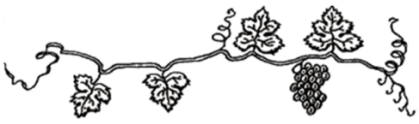 89-Fazem-no sentir-se humilhado, em função da pequenez do seu caráter e da insignificância da sua personalidade diante de homens íntegros, modestos e autenticamente cristãos. Sofrem mais e muito os egoístas e orgulhosos, embora 
essa dor seja do âmago e possa 
não se tornar aparente.
Livro: Fundamentos da Reforma Íntima – Cairbar Schutel
XII - SOLÚVEIS ARESTAS NAS 
RELAÇÕES HUMANAS
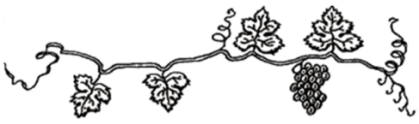 90-Há determinadas facetas da personalidade humana por onde o encarnado pode encontrar maior facilidade para iniciar o seu processo de REFORMA ÍNTIMA.
Livro: Fundamentos da Reforma Íntima – Cairbar Schutel
XII - SOLÚVEIS ARESTAS NAS 
RELAÇÕES HUMANAS
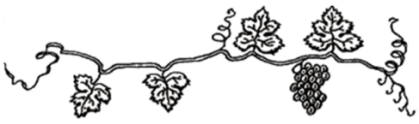 91-Cada qual deve descobrir o seu lado imperfeito mais fácil e simples de ser contornado; essa perspectiva varia de pessoa a pessoa, não havendo soluções idênticas para todos.
Livro: Fundamentos da Reforma Íntima – Cairbar Schutel
XII - SOLÚVEIS ARESTAS NAS 
RELAÇÕES HUMANAS
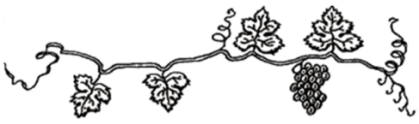 92-Em princípio, não pode estar afastada a autocrítica, visto que, sem ela, inexistirão no entender do indivíduo desvios de conduta a serem reparados.
Livro: Fundamentos da Reforma Íntima – Cairbar Schutel
XII - SOLÚVEIS ARESTAS NAS 
RELAÇÕES HUMANAS
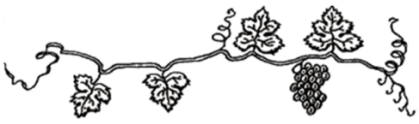 93-Acatando a censura sobre os próprios atos, deve a criatura aprender a ouvir conselhos alheios, ainda que lhe pareçam distantes da realidade ou inverossímeis. Nem sempre o que, à primeira vista, não tem visos de verdadeiro, é realmente falso. A ilusão, nesse campo, é muito intensa, pois há grande dificuldade do ser humano em reconhecer e assimilar seus erros.
Livro: Fundamentos da Reforma Íntima – Cairbar Schutel
XII - SOLÚVEIS ARESTAS NAS 
RELAÇÕES HUMANAS
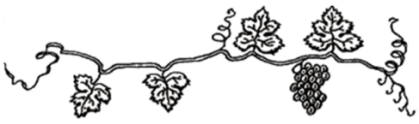 94-Ser flexível sem lhe faltar personalidade. Pequenas concessões nos desejos ou caprichos, por menores que sejam, dão mostra do vigor com que cada um inicia a luta da sua reforma íntima.
Livro: Fundamentos da Reforma Íntima – Cairbar Schutel
XII - SOLÚVEIS ARESTAS NAS 
RELAÇÕES HUMANAS
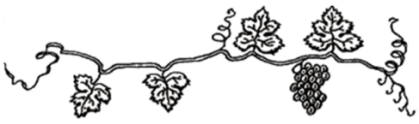 95-Não é difícil perceber que ao encarnado torna-se mais fácil ser perdoado do que perdoar. Por vezes, falta-lhe até o bom senso de perceber que está sendo desculpado. Muitos sequer enxergam nos atos indulgentes do próximo algo a ser agradecido, ainda que no íntimo.
Livro: Fundamentos da Reforma Íntima – Cairbar Schutel
XII - SOLÚVEIS ARESTAS NAS 
RELAÇÕES HUMANAS
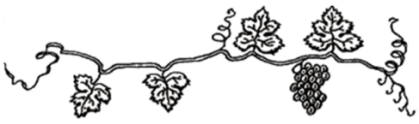 96-A benevolência deve começar a ser praticada através das singelas atitudes. Aos poucos, conseguindo vencer pequenos obstáculos, o homem vai progredindo na tolerância, até alcançar o perdão aos seus inimigos, com amor e fraternidade.
Livro: Fundamentos da Reforma Íntima – Cairbar Schutel
XII - SOLÚVEIS ARESTAS NAS 
RELAÇÕES HUMANAS
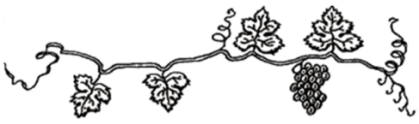 97-No contexto da reforma íntima, limitados e pequenos gestos valem muito, desde que positivos. Um mínimo progresso não deixa de ser uma evolução. Logo, o caminho é começar por baixo, sem falsas pretensões ou ilusões. Não alimentar a presunção de se tornar a imagem e semelhança do Cristo de um momento para outro é postura recomendável, ainda que essa seja a meta a ser alcançada um dia.
Livro: Fundamentos da Reforma Íntima – Cairbar Schutel
XII - SOLÚVEIS ARESTAS NAS 
RELAÇÕES HUMANAS
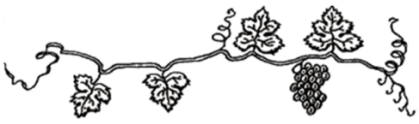 98-Sendo-lhe mais agradável amar o amigo e odiar o inimigo, pois inerente à natureza humana da maioria dos encarnados, a trilha indicada nesse campo é ser cada vez mais benevolente com o amigo, fortalecendo os laços de amor, mas dando início a uma visão mais otimista e menos rancorosa que possui do desafeto. Todo ser humano tem virtudes e defeitos. Por que não procurar primeiro alguma qualidade naquele a quem odeia ou de quem guarda rancor?
Livro: Fundamentos da Reforma Íntima – Cairbar Schutel
XII - SOLÚVEIS ARESTAS NAS 
RELAÇÕES HUMANAS
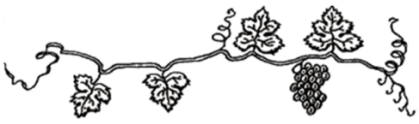 99-Pessoas têm limites. Há quem não consiga fazer alguma coisa que outro considere extremamente fácil. Graus de dificuldade para exercer determinados papéis em sociedade e diferentes faixas de compreensão são parte presente e constante do cotidiano dos encarnados. Não há por que estranhar que uns consigam vencer certos obstáculos com a metade do tempo levado pelo outro, enquanto que a situação pode inverter-se em algum setor diverso da vida. Compreender, pois, o limite de cada um facilita — e muito — o processo de reforma íntima.
Livro: Fundamentos da Reforma Íntima – Cairbar Schutel
XII - SOLÚVEIS ARESTAS NAS 
RELAÇÕES HUMANAS
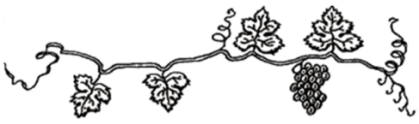 100-Ser amigo é uma arte. Saber ser amigo é um dom. Por que o homem não medita o quão amigo é, ou poderia ser, do seu semelhante? Entender o que é e o que significa amizade é um bom passo na solução dos problemas cotidianos que o cercam.
Livro: Fundamentos da Reforma Íntima – Cairbar Schutel
XII - SOLÚVEIS ARESTAS NAS 
RELAÇÕES HUMANAS
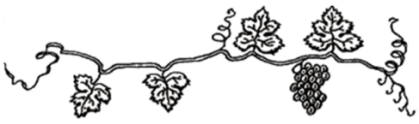 101-Julgamentos devem ficar restritos aos ambientes dos tribunais. No cotidiano, a abstenção dos juízos que alguém faz do outro é um conselho precioso a ser seguido. Evita, com isso, a maledicência, afasta a bisbilhotice e passa ao largo da injustiça.
Livro: Fundamentos da Reforma Íntima – Cairbar Schutel
XII - SOLÚVEIS ARESTAS NAS 
RELAÇÕES HUMANAS
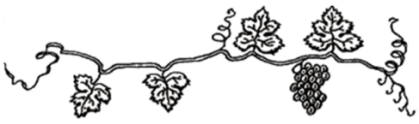 102- Saber dividir é ponto inafastável da mudança de comportamento para melhor. Impossível ser solidário sem compreender o valor e o significado do "dar" e do "receber".
Livro: Fundamentos da Reforma Íntima – Cairbar Schutel
XII - SOLÚVEIS ARESTAS NAS 
RELAÇÕES HUMANAS
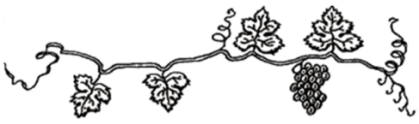 103-Saber receber alguma manifestação de carinho ou mesmo uma dádiva material é tão importante quanto saber doar o mesmo a outrem.
Livro: Fundamentos da Reforma Íntima – Cairbar Schutel
XIII - BARREIRAS NO APRIMORAMENTO 
das RELAÇÕES HUMANAS
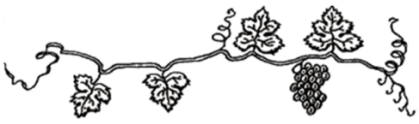 104-O egoísmo, o orgulho e seus derivados criam e consolidam incontáveis barreiras dificultam o aprimoramento das relações humanas. Algumas, mais comuns; outras, raras. Todas, no entanto, complexas e difíceis de serem superadas.
Livro: Fundamentos da Reforma Íntima – Cairbar Schutel
XIII - BARREIRAS NO APRIMORAMENTO 
das RELAÇÕES HUMANAS
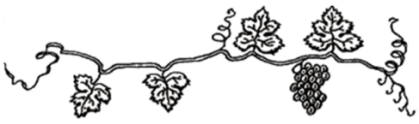 105-Quem já não enfrentou um desgastante relacionamento afetivo? Irmãos que não se aguentam; pai e filho que não se suportam; mãe e filha que competem; colegas de profissão que disputam palmo a palmo o mesmo terreno; vizinhos que não se toleram, enfim, há um universo de relações que acontecem na vida do encarnado, obrigando-o a aturá-las compulsoriamente. Ninguém se livra do laço de sangue ou de algum outro liame especialmente colocado em seu caminho para toda uma vida. Difícil se torna a reforma íntima nesse setor amargo ao coração.
Livro: Fundamentos da Reforma Íntima – Cairbar Schutel
XIII - BARREIRAS NO APRIMORAMENTO 
das RELAÇÕES HUMANAS
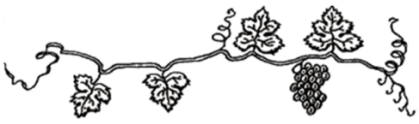 106-O importante é cada um ter a noção de que nada acontece por mero acaso e para tudo há uma explicação e uma forte razão de ser. Portanto, aceitar tal propósito do destino é o primeiro passo para superar divergências aparentemente intransponíveis.
Livro: Fundamentos da Reforma Íntima – Cairbar Schutel
XIII - BARREIRAS NO APRIMORAMENTO 
das RELAÇÕES HUMANAS
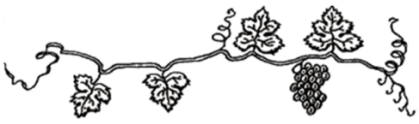 107-Vitorioso é o encarnado que consegue acatar o desígnio divino que o colocou ao lado de determinada pessoa que julga insuportável. Aliás, a mesma sensação pode ter ela a seu respeito. Por que não se livrar de um desgastante processo de mútua vibração negativa?
Livro: Fundamentos da Reforma Íntima – Cairbar Schutel
XIII - BARREIRAS NO APRIMORAMENTO 
das RELAÇÕES HUMANAS
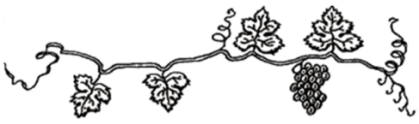 108-Quem dará o primeiro passo? É outro obstáculo a ser superado no caminho dos que praticam a renovação do seu âmago.
Livro: Fundamentos da Reforma Íntima – Cairbar Schutel
XIII - BARREIRAS NO APRIMORAMENTO 
das RELAÇÕES HUMANAS
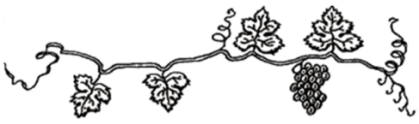 109-Torna-se conveniente, se não consegue dar o primeiro passo rumo à conciliação, o indivíduo não fechar a porta ao outro que, com dificuldade, quer dar início à recomposição dos laços afetivos entre ambos.
Livro: Fundamentos da Reforma Íntima – Cairbar Schutel
XIII - BARREIRAS NO APRIMORAMENTO 
das RELAÇÕES HUMANAS
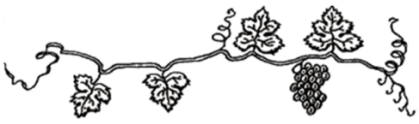 110-Se não se sente com capacidade ou força de vontade suficiente para dar o primeiro empurrão em direção à indulgência, por que impedir que o semelhante o faça? Não é mais fácil deixar que ele tome a iniciativa? Se é, por que não aceitar o seu gesto com bom senso e parcimônia?
Livro: Fundamentos da Reforma Íntima – Cairbar Schutel
XIII - BARREIRAS NO APRIMORAMENTO 
das RELAÇÕES HUMANAS
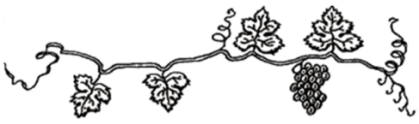 111-Outra indagação pode surgir nesse contexto: e se ambos não quiserem dar o primeiro passo conciliador? É sinal de que ainda não compreenderam, de fato, a importância de acatarem os sábios caminhos traçados pelo destino. Assim ocorrendo, ao menos deem ao tempo o benefício da dúvida e deixem-no agir. Nada melhor do que o passar dos dias e mesmo dos anos, sem vibrações negativas, em posicionamento neutro, para curar feridas e remediar os males do coração.
Livro: Fundamentos da Reforma Íntima – Cairbar Schutel
XIII - BARREIRAS NO APRIMORAMENTO 
das RELAÇÕES HUMANAS
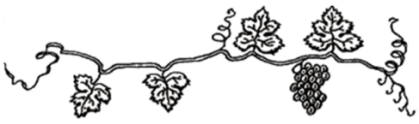 112-Barreira das mais árduas a transpor é a da hostilidade. Inimigos, adversários (ou quaisquer outros posicionamentos não cristãos) que cultivam esse sintoma, deixando-o proliferar, estão espiritualmente mais enfermos do que se julgam. Afastar-se da agressividade somente traz benefícios ao ser humano, pois deixa de fazer suar frio o desafeto que vê o rival; impede a taquicardia nos encontros de qualquer espécie; faz cessar o mau humor que invade o interior do antagonista somente ao pensar que vai avistar-se com o opositor, enfim, garante-lhe a saúde física e mental. Abandonar o lado hostil que o cerca é vantagem ao próprio encarnado.
Livro: Fundamentos da Reforma Íntima – Cairbar Schutel
XIII - BARREIRAS NO APRIMORAMENTO 
das RELAÇÕES HUMANAS
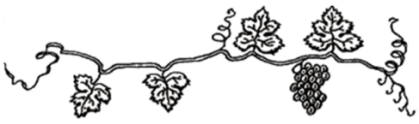 113-Conviver com o inimigo é imperativo. 	Não se rompe com os sentimentos negativos caso não haja o exercício das disposições afetivas positivas. Portanto, no campo da reforma íntima, não é o mero afastamento que trará a tão almejada paz àqueles que se odeiam. É condição necessária o convívio, mesmo que, inicialmente, difícil. O passar do tempo, com ânimo regenerador, fará com que do ódio passe o ser humano à indiferença e desta ao amor.
Livro: Fundamentos da Reforma Íntima – Cairbar Schutel
XIII - BARREIRAS NO APRIMORAMENTO 
das RELAÇÕES HUMANAS
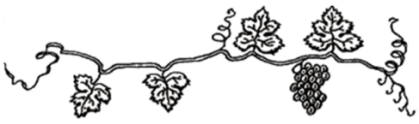 114-Pensar que essa renovação interior é impossível de alcançar é outra barreira que o encarnado enfrenta na reforma do seu comportamento. Nada é irrealizável nesse campo, em qualquer dos planos da vida. Aliás, nenhum fardo é por Deus permitido a quem não possa carregá-lo.
Livro: Fundamentos da Reforma Íntima – Cairbar Schutel
XIII - BARREIRAS NO APRIMORAMENTO 
das RELAÇÕES HUMANAS
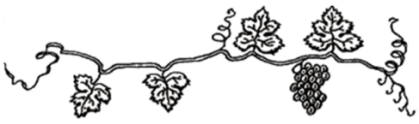 115-O ser humano é, de regra, um censor muito severo. Exige uma postura claramente amistosa (sua ou do outro) em variadas relações, pois do contrário, julga-se incapaz de conquistar alguém ou ser por essa pessoa conquistado. Calma e perseverança são elementos inafastáveis a quem pretenda superar as próprias dificuldades e compreender as dos outros.
Livro: Fundamentos da Reforma Íntima – Cairbar Schutel
XIII - BARREIRAS NO APRIMORAMENTO 
das RELAÇÕES HUMANAS
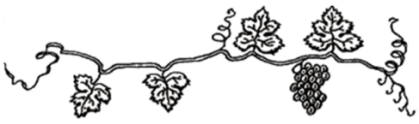 116-Sentir-se o homem um aprendiz na senda da reforma íntima facilita — e muito — o seu trabalho. Disposição para conhecer o que não sabe e vivenciar novas experiências são indispensáveis ao construtor de uma nova personalidade.
Livro: Fundamentos da Reforma Íntima – Cairbar Schutel
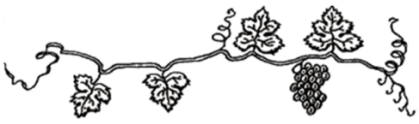 XIV - TEORIA E PRÁTICA
117-A REFORMA ÍNTIMA abrange dois enfoques: o teórico (pensamento) e o prático (ação). Teoricamente o encarnado tem maior facilidade, não somente de entendimento do que vem a ser a renovação interior, mas também e sobretudo de compreender como praticá-la. Neste último aspecto, no entanto, há um enorme comprometimento da capacidade de luta do ser humano.
Livro: Fundamentos da Reforma Íntima – Cairbar Schutel
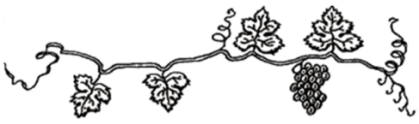 XIV - TEORIA E PRÁTICA
118-Trata-se de um fator natural, pois tudo o que é aprendido em tese leva algum tempo para ser exercitado na prática. Com a reforma íntima não ocorre diferentemente.
Livro: Fundamentos da Reforma Íntima – Cairbar Schutel
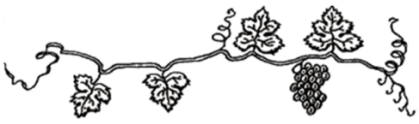 XIV - TEORIA E PRÁTICA
119-Na teoria, o encarnado deve compreender que não é perfeito e está longe de sê-lo. Por outro lado, precisa saber que, para seu próprio bem, não pode deixar de alterar o seu comportamento, adequando-o ao ângulo cristão. Finalmente, necessita de promover a autocrítica a fim de conhecer o que possui de errado e em quais aspectos deve mudar.
Livro: Fundamentos da Reforma Íntima – Cairbar Schutel
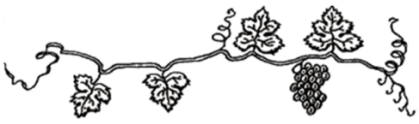 XIV - TEORIA E PRÁTICA
120-Na prática, o ser humano precisa dar passos pequenos mas seguros; necessita de começar algum dia a empreendê-la, ainda que leve muito tempo para findá-la; não pode ter a perspectiva de que, num só estágio reencarnatório, irá esgotá-la; deve manter-se esperançoso mesmo que enfrente desgastes e frustrações nas primeiras tentativas; carece manter-se atento aos próprios subterfúgios que muitas vezes busca encontrar para interrompê-la. Gradativa, mas constantemente, conseguirá dar início ao processo de reforma íntima e manter-se nele.
Livro: Fundamentos da Reforma Íntima – Cairbar Schutel
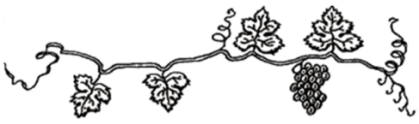 XIV - TEORIA E PRÁTICA
121-Teórica e praticamente tem o homem necessidade de manter-se confiante em si mesmo e no processo. O descrédito não lhe será útil em momento algum.
Livro: Fundamentos da Reforma Íntima – Cairbar Schutel
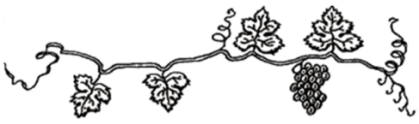 XIV - TEORIA E PRÁTICA
122-Aprender a lidar com suas ilusões também é bom conselho a quem pretende conservar a perseverança no processo sem falsear a realidade. Não é demais lembrar que há encarnados que se frustram nas primeiras tentativas de alcançar êxito em qualquer empreendimento que idealizam, ainda que tenham capacidade de vencer os obstáculos e atingir o triunfo. No contexto da REFORMA ÍNTIMA dá-se o mesmo.
Livro: Fundamentos da Reforma Íntima – Cairbar Schutel
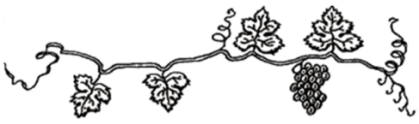 XV - A IMPORTÂNCIA DO DIÁLOGO
123-Pessoas que evitam o convívio com o semelhante, afastam-se de comunidades e preferem a solidão, são egoístas por natureza. O primeiro passo que devem dar é romper com tal atitude, buscando o diálogo franco com aqueles que as cercam.
Livro: Fundamentos da Reforma Íntima – Cairbar Schutel
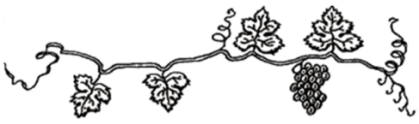 XV - A IMPORTÂNCIA DO DIÁLOGO
124-Na atualidade é praticamente impossível ao indivíduo viver em completo isolamento. Logo, basta-lhe querer para dar início a um convívio amistoso com alguém, mesmo que seja um familiar.
Livro: Fundamentos da Reforma Íntima – Cairbar Schutel
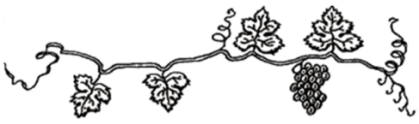 XV - A IMPORTÂNCIA DO DIÁLOGO
125-O diálogo é essencial ao processo de reforma íntima porque através dele o encarnado pode conhecer suas deficiências, ouvir bons conselhos e ter um campo aberto para a troca de ideias.
Livro: Fundamentos da Reforma Íntima – Cairbar Schutel
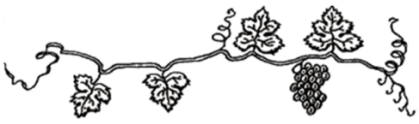 XV - A IMPORTÂNCIA DO DIÁLOGO
126-A solução para deixar de ser individualista é jamais romper com o diálogo em qualquer contexto, mantendo-se ativo e perseverante na busca de debates fraternos acerca dos mais variados temas. O exercício do diálogo faz com que adquira consciência da necessidade do convívio e do rompimento do invólucro egoísta no qual está inserido.
Livro: Fundamentos da Reforma Íntima – Cairbar Schutel
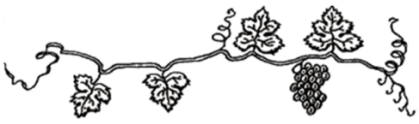 XV - A IMPORTÂNCIA DO DIÁLOGO
127-Existem aqueles que, apesar de não serem, nem se considerarem, individualistas ou solitários por excelência, têm imensa dificuldade de dialogar. Preferem, na maioria das vezes, o monólogo. São os que não sabem ouvir.
Livro: Fundamentos da Reforma Íntima – Cairbar Schutel
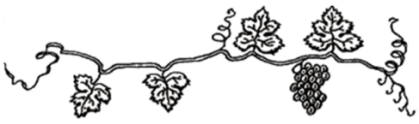 XV - A IMPORTÂNCIA DO DIÁLOGO
128-Tanto quanto discursar para convencer e ensinar é uma das artes mais antigas e belas das quais a humanidade tem notícia, saber ouvir representa oportunidade inigualável a quem pretende auferir conhecimento. Logo, para a reforma interior não é suficiente aconselhar e, portanto, discursar.
Livro: Fundamentos da Reforma Íntima – Cairbar Schutel
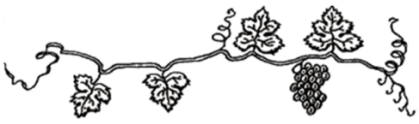 XV - A IMPORTÂNCIA DO DIÁLOGO
129-O diálogo favorece ambas as posições: falar e ouvir. Utilizar com equilíbrio esses elementos tornam o encarnado um mestre do aprendizado cristão.
Livro: Fundamentos da Reforma Íntima – Cairbar Schutel
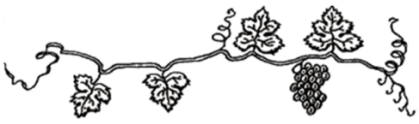 XV - A IMPORTÂNCIA DO DIÁLOGO
130-Em todos os setores da vida humana, prosperar o diálogo, especialmente o fraterno, em que há pleno respeito a ideias e conceitos, é o caminho indicado para o sucesso da reforma íntima.
Livro: Fundamentos da Reforma Íntima – Cairbar Schutel
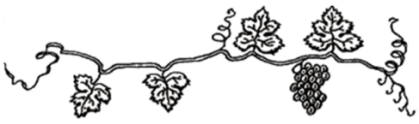 XVI – DOIS PESOS E DUAS MEDIDAS
131-Quem já não utilizou dois pesos e duas medidas, tendo sido mais benevolente com as próprias atitudes do que o foi com a dos outros?
Livro: Fundamentos da Reforma Íntima – Cairbar Schutel
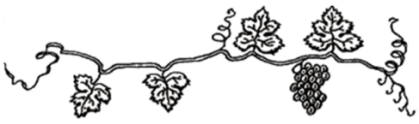 XVI – DOIS PESOS E DUAS MEDIDAS
132-Outro ponto fundamental para a renovação do âmago é cada um controlar com isenção de ânimo o natural desequilíbrio que rege as relações humanas. O homem é um ser que tende ao protecionismo e, consequentemente, à injustiça.
Livro: Fundamentos da Reforma Íntima – Cairbar Schutel
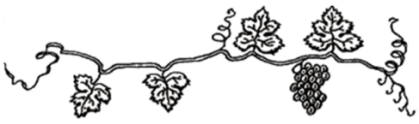 XVI – DOIS PESOS E DUAS MEDIDAS
133-O mesmo critério que utiliza para avaliar a ação do seu semelhante deve o encarnado usar para consigo. Não o faz, de regra, no cotidiano e raramente percebe tal erro.
Livro: Fundamentos da Reforma Íntima – Cairbar Schutel
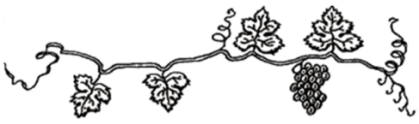 XVI – DOIS PESOS E DUAS MEDIDAS
134-Quanto à reforma íntima, precisa a pessoa exercitar o equilíbrio dos seus julgamentos. Deixar de analisar o próximo é um pedido quase impossível de ser atendido, pois o dia-a-dia demanda tais avaliações, sejam elas profissionais, sejam no lar ou mesmo no contexto social.
Livro: Fundamentos da Reforma Íntima – Cairbar Schutel
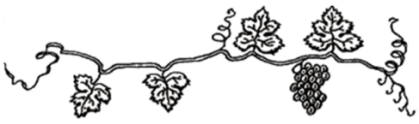 XVI – DOIS PESOS E DUAS MEDIDAS
135-A essência, entretanto, é o indivíduo saber avaliar. Se o critério — e o rigor — utilizado, ainda que exagerado ou não ideal, for equânime (para si e para o outro), já é um bom começo.
Livro: Fundamentos da Reforma Íntima – Cairbar Schutel
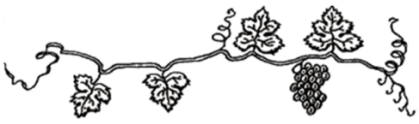 XVI – DOIS PESOS E DUAS MEDIDAS
136-O erro está em ser indulgente consigo e rigoroso com o semelhante.
Livro: Fundamentos da Reforma Íntima – Cairbar Schutel
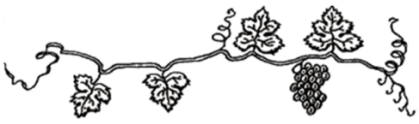 XVI – DOIS PESOS E DUAS MEDIDAS
137-Para mudar esse comportamento, deve o ser humano olhar primeiramente para si em matéria de desvios e somente depois criticar os atos alheios. Fazendo-o realmente, perceberá as inúmeras injustiças que vem cometendo cotidianamente.
Livro: Fundamentos da Reforma Íntima – Cairbar Schutel
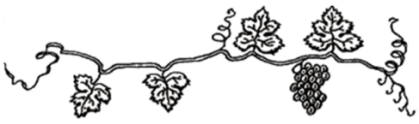 XVI – DOIS PESOS E DUAS MEDIDAS
138-	Não se nega a ninguém o valor de um conselho bem dado nem de uma observação bem feita, na hora certa, com a devida pertinência e de forma fraterna. Quer-se, no entanto, que essa mesma sugestão ou crítica — quando lhe é dirigida — seja bem recebida e criteriosamente analisada. Assim fazendo, os encarnados podem ajudar-se reciprocamente no processo de reforma íntima.
Livro: Fundamentos da Reforma Íntima – Cairbar Schutel
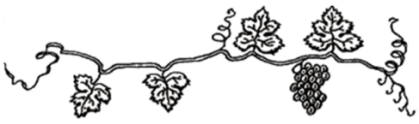 XVII – AS PREVENÇÕES
139-Antes de ouvir, julgando com dois pesos e duas medidas e ausentando-se do diálogo fraterno, a tendência do encarnado é, de regra, cultivar o mau hábito de prejulgar.
Livro: Fundamentos da Reforma Íntima – Cairbar Schutel
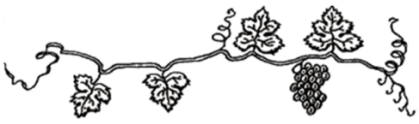 XVII – AS PREVENÇÕES
140-Com tal atitude cria uma redoma em sua mente e uma barreira em seu coração contra os que o cercam e aquilo que está fora da sua capacidade de conhecimento e entendimento.
Livro: Fundamentos da Reforma Íntima – Cairbar Schutel
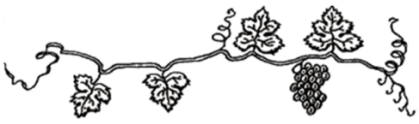 XVII – AS PREVENÇÕES
141-Não gostar de alguém ou de algo simplesmente porque forma um conceito precipitado a respeito não é, definitivamente, um ato cristão.
Livro: Fundamentos da Reforma Íntima – Cairbar Schutel
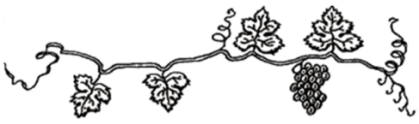 XVII – AS PREVENÇÕES
142-Eliminar prevenções é imprescindível no contexto da renovação dos sentimentos.
Livro: Fundamentos da Reforma Íntima – Cairbar Schutel
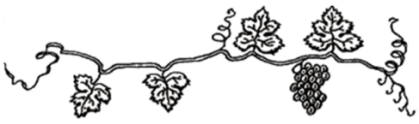 XVII – AS PREVENÇÕES
143-Para tanto, o indivíduo necessita de controlar suas emoções, especialmente aquelas que costumam ser desequilibradas, partindo para o diálogo e o convívio, mesmo que, antecipadamente, creia não ser recomendável.
Livro: Fundamentos da Reforma Íntima – Cairbar Schutel
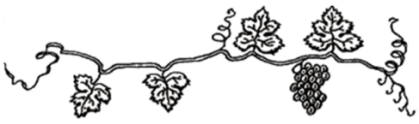 XVII – AS PREVENÇÕES
144-Não lhe é obrigatório estabelecer relações de amizade com todos que o cercam, nem amá-los do mesmo modo e com a mesma intensidade. Recomenda-se somente que o encarnado não cultive o hábito de julgar as pessoas ou os fatos pela aparência ou pelo que ouviu dizer, nem sempre expressão da verdade.
Livro: Fundamentos da Reforma Íntima – Cairbar Schutel
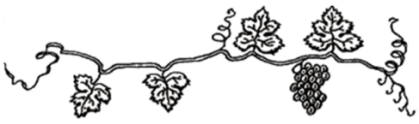 XVII – AS PREVENÇÕES
145-Imagine que assim fazendo e tornando tal comportamento uma regra, através do exemplo, no seu meio social, também não será julgado indevidamente por outrem, evitando os males que tal prevenção lhe pode trazer.
Livro: Fundamentos da Reforma Íntima – Cairbar Schutel
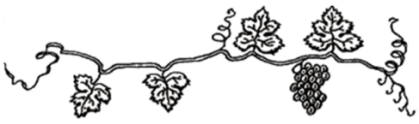 XVII – AS PREVENÇÕES
146-O ser humano deve lembrar-se de que há sempre alguém superior à sua pessoa, cujo julgamento pode pesar como uma clava dolorosa sobre seus ombros, em qualquer setor de sua existência.
Livro: Fundamentos da Reforma Íntima – Cairbar Schutel
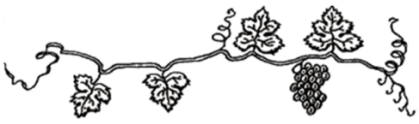 XVII – AS PREVENÇÕES
147-Um exemplo singelo pode ser construído da seguinte forma: o chefe que possui o hábito de prejulgar os funcionários mais simples sob sua responsabilidade entender-se-á com um gerente a cobrar-lhe, também de forma antecipada, os seus atos. E o gerente será avaliado com antecipação por algum diretor. E esse último, por sua vez, terá o presidente a cobrar-lhe os passos. E assim sucessivamente, pois na teia social é impossível falar em supremacia plena de alguém.
Livro: Fundamentos da Reforma Íntima – Cairbar Schutel
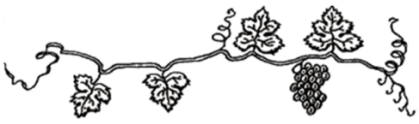 XVII – AS PREVENÇÕES
148-Afastar-se das prevenções é medida cristã, cujo resultado frutifica em dois sentidos: de dentro para fora e vice-versa. Vale dizer: tanto é útil àquele que a pratica, evitando prejudicar alguém, como poderá servir para, no futuro, preservá-lo de ser por outrem prejudicado.
Livro: Fundamentos da Reforma Íntima – Cairbar Schutel
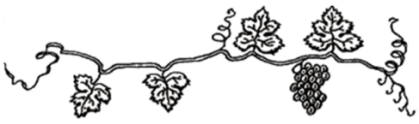 XVIII – MODELO MAIOR
149-O modelo maior de conduta a ser seguido é Jesus. Não deve o encarnado alegar dúvida nesse processo de mudança interior, pois o Cristo deixou-lhe um universo de ensinamentos que engrandecem e simplificam, ao mesmo tempo, a busca da REFORMA ÍNTIMA.
Livro: Fundamentos da Reforma Íntima – Cairbar Schutel
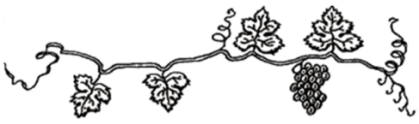 XVIII – MODELO MAIOR
LEMBRETE:
Sempre nós, terráqueos ou terrícolas, devemos nos posicionar frente a Jesus Cristo como um modelo Maior de perfeição. Mas devemos também entender na Doutrina algumas partes científicas sendo uma delas o entendimento do caminho seguido por Nosso Querido Mestre, DURO, ÁRDUO, com muito sofrimento, mas que venceu devido a força de vontade própria, a perseverança, resignação e abnegação, etc. (Vamos analisar cientificamente o que temos certeza, para depois para configurarmos as hipóteses):
Livro: Fundamentos da Reforma Íntima – Cairbar Schutel
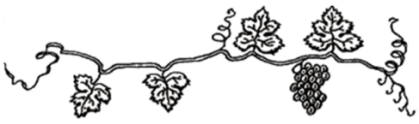 XVIII – MODELO MAIOR
LEMBRETE:
1-Jesus Cristo é um dos muitos nomes desse Espírito em sua jornada multimilenária.
Livro: Fundamentos da Reforma Íntima – Cairbar Schutel
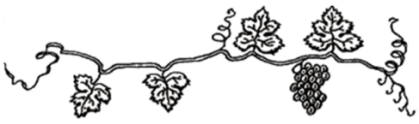 XVIII – MODELO MAIOR
LEMBRETE:
2-Como diz o nosso codificador Allan Kardec através dos Espíritos: todos todos criados "SIMPLES E IGNORANTES", com propensão para o "bem" ou para o "mal", mas, somos os artífices de nosso próprio destino.
Livro: Fundamentos da Reforma Íntima – Cairbar Schutel
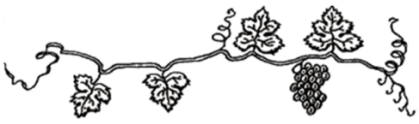 XVIII – MODELO MAIOR
LEMBRETE:
3-Os Espíritos nos informaram que Jesus é o nosso governador Planetário, ele cuidou da Terra desde a sua criação, lembrando que a Ciência já determinou a idade da Terra por volta de 4,5 bilhões de anos.
Livro: Fundamentos da Reforma Íntima – Cairbar Schutel
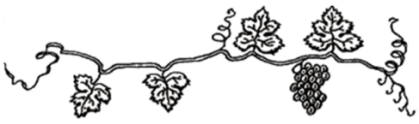 XVIII – MODELO MAIOR
LEMBRETE:
4-Para nós devemos sentir como o seu maior feito, não é o que ele fez e faz pela Terra, mas, o que fez, passou, sofreu, até fazer a sua REFORMA ÍNTIMA, incorporando todas as virtudes, alinhando-se com as leis de Deus, passando a ter uma vida excelsa alcançando o seu PATAMAR ESPIRITUAL CRÍSTICO.
Livro: Fundamentos da Reforma Íntima – Cairbar Schutel
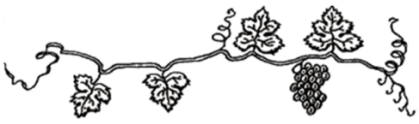 XVIII – MODELO MAIOR
LEMBRETE:
5-Podem ter certeza que não se passou somente numa encarnação, num só planeta. Com sua devoção e confiança em Deus, trabalhando hora a hora, dia a dia, mês a mês, ano a ano, séculos a séculos, e defeitos a defeitos, erros a erros, imperfeições a imperfeições, etc.. Incorporando uma a uma, visto que, sempre que assimilamos ou incorporamos uma virtude, ela fará parte eternamente de nosso ser, de nós (Espíritos).
Livro: Fundamentos da Reforma Íntima – Cairbar Schutel
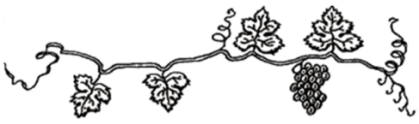 XVIII – MODELO MAIOR
LEMBRETE:
6-Deus, com todo o seu amor paternal, em toda a sua perfeição nos oferece sempre um novo início para corrigirmos todos os nossos erros, imperfeições através das vidas sucessivas, basta que usemos nosso livre-arbítrio com responsabilidade começando agora a nossa REFORMA ÍNTIMA preparando o nosso porvir mais suave com menos sofrimento. Meu papai já dizia: "A DOR É UM ÓTIMO PROFESSOR!". Quando se fala em força de vontade, está-se referindo a um esforço de alguém concentrado numa aspiração. Não havendo condenações eternas, tem o Espírito tantas chances quantas necessárias para o seu progresso ser atingido.
Livro: Fundamentos da Reforma Íntima – Cairbar Schutel
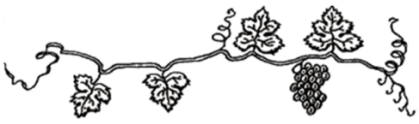 XVIII – MODELO MAIOR
LEMBRETE:
7-Muitos poderão dizer: "O que isto tem a ver conosco?" Ora, simplesmente é uma clara demonstração de que todos nós (ESPÍRITOS IMORTAIS QUE SOMOS) podemos trilhar o mesmo caminho, chegar ao mesmo destino mesmo que devido aos nossos erros, as nossas imperfeições devemos retornar ao ponto inicial para tentarmos tantas quantas vezes forem necessárias (isto é uma comprovação do glorioso amor de Deus, que usa de sua compaixão dizendo: "QUE NENHUMA OVELHA DO REBANHO SE PERDERÁ!") para que possamos através das vidas sucessivas contornar os caminhos perigosos, superando com eficiência os obstáculos. O que são alguns séculos em frente a eternidade que nos espera!
Livro: Fundamentos da Reforma Íntima – Cairbar Schutel
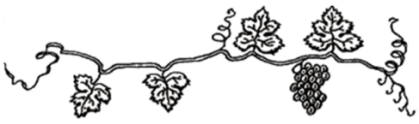 A - SOFRIMENTO
150-Sofrimento é, em tese, um estado de espírito desequilibrado que envolve o encarnado em determinadas fases de sua jornada, resultante da inadaptação ou rebeldia diante dos obstáculos de quaisquer espécies que lhe surjam à frente.
Livro: Fundamentos da Reforma Íntima – Cairbar Schutel
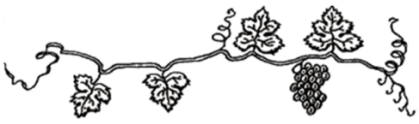 A - SOFRIMENTO
151-Os obstáculos são as provas ou as expiações pelas quais todo ser humano deve passar, pois fatores necessários ao progresso do ser.
Livro: Fundamentos da Reforma Íntima – Cairbar Schutel
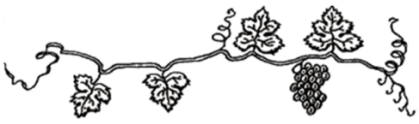 A - SOFRIMENTO
152-O sofrimento pode gerar inúmeros sentimentos e estados de espírito secundários negativos.
Livro: Fundamentos da Reforma Íntima – Cairbar Schutel
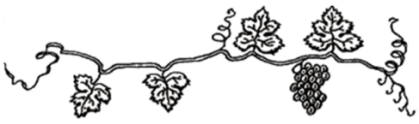 A - SOFRIMENTO
153-Não há frutos positivos da rebeldia diante do sofrimento.
Livro: Fundamentos da Reforma Íntima – Cairbar Schutel
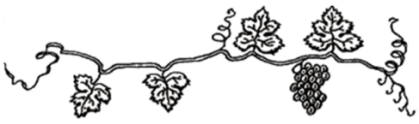 A - SOFRIMENTO
154-Em verdade, termina por significar inaceitabilidade do homem aos Desígnios Divinos, pois nada acontece por acaso e tudo que envolve o encarnado, numa visão positiva ou negativa, tem uma razão plenamente justificada e absolutamente justa, pois Deus não falha.
Livro: Fundamentos da Reforma Íntima – Cairbar Schutel
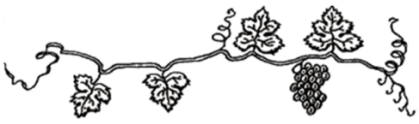 A - SOFRIMENTO
155-Revoltar-se é um ato de irresignação, porque o indivíduo recusa-se a seguir, como todos devem fazer, as Leis Divinas, que determinam não haver progresso sem luta e perseverança. Consequentemente, não há evolução sem o vencimento de provas e a ultrapassagem resignada das expiações.
Livro: Fundamentos da Reforma Íntima – Cairbar Schutel
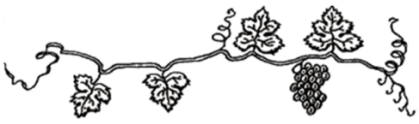 A - SOFRIMENTO
156-Pode tratar-se de um estado de espírito desequilibrado, fruto da inconstância e do desajuste — condições suficientes para determinar o surgimento de outros males de variada ordem. A título de exemplo, o sofrimento, nesse caso, pode trazer angústia, tristeza, amargura, dores físicas e psíquicas, emotividade exacerbada, sensibilidade extrema, ira e, sobretudo, ódio.
Livro: Fundamentos da Reforma Íntima – Cairbar Schutel
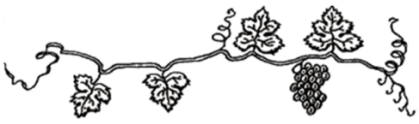 A - SOFRIMENTO
157-O sofrimento moral é capaz, nessas circunstâncias, de gerar doenças no corpo físico porque provoca desajustes no sistema imunológico, em grande parte controlado pelo psíquico, que é dirigido pelo espírito.
Livro: Fundamentos da Reforma Íntima – Cairbar Schutel
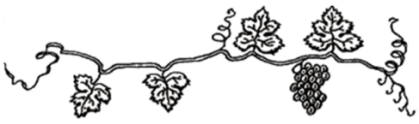 A - SOFRIMENTO
158-Pode causar também doenças mentais e psicológicas, visto abalar o sistema nervoso.
Livro: Fundamentos da Reforma Íntima – Cairbar Schutel
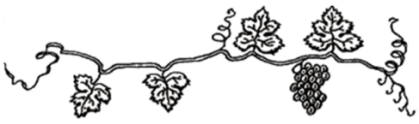 A - SOFRIMENTO
159- Sofrer por sofrer não traz vantagem alguma, somente problemas.
Livro: Fundamentos da Reforma Íntima – Cairbar Schutel
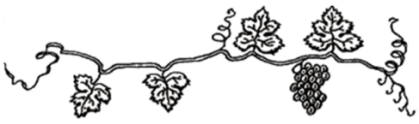 A - SOFRIMENTO
160-Deixar de revoltar-se diante do inevitável é mostra de evolução, pois representa aceitação plena da Vontade de Deus.
Livro: Fundamentos da Reforma Íntima – Cairbar Schutel
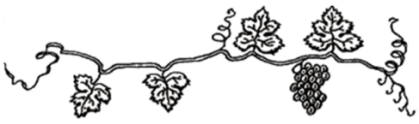 A - SOFRIMENTO
161-No campo da reforma íntima, o mais indicado para amenizar e afastar o sofrimento é compreender a lei da reencarnação, acatando-a como justa e verdadeira.
Livro: Fundamentos da Reforma Íntima – Cairbar Schutel
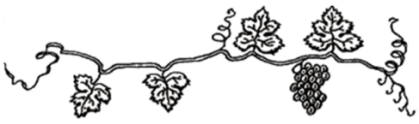 A - SOFRIMENTO
162-Sabendo que, para ser autêntica e definitivamente feliz, o Espírito deve passar por vários estágios, vale dizer, por inúmeras reencarnações e que cada uma delas lhe proporciona oportunidade ímpar de progresso espiritual, o encarnado pode, aos poucos, em primeiro lugar, tranquilizar o seu âmago, aceitando as provas que lhe surgem à frente.
Livro: Fundamentos da Reforma Íntima – Cairbar Schutel
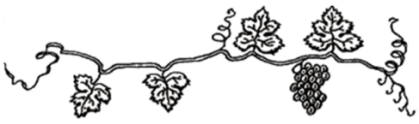 A - SOFRIMENTO
163-Outro passo fundamental para extirpar ou diminuir o sofrimento é a pessoa aprender a manipular positivamente os próprios sentimentos, racionalizando-os e impedindo que as emoções dominem a sua razão.
Livro: Fundamentos da Reforma Íntima – Cairbar Schutel
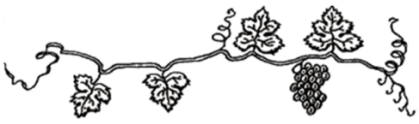 A - SOFRIMENTO
164-O terceiro estágio é praticar a via inversa dos sentimentos negativos, que são frutos do sofrimento ou seus geradores, exercitando os positivos, derivados do amor. Quanto mais o encarnado consegue colocá-los em ação, menos sofre.
Livro: Fundamentos da Reforma Íntima – Cairbar Schutel
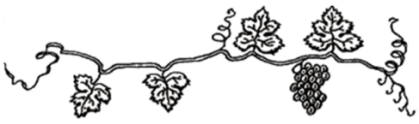 A - SOFRIMENTO
165-Atitudes de reclamação passiva merecem ser evitadas. Ao invés de questionar a falta de determinado bem, por que não lutar para obtê-lo? É preferível sair em busca da felicidade do que se queixar de que é infeliz.
Livro: Fundamentos da Reforma Íntima – Cairbar Schutel
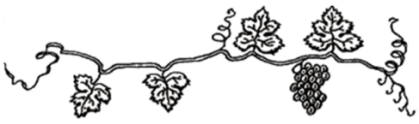 A - SOFRIMENTO
166-Por mais simples que possa parecer, muitos ainda não meditaram suficientemente no que lhes significa viver em função de situações e acontecimentos do passado. O melhor a fazer, especialmente no que tange aos fatos que consideram negativos da vida, é deixá-los no pretérito, tal como a lei universal da evolução determina ao impulsionar o ser humano para o futuro.
Livro: Fundamentos da Reforma Íntima – Cairbar Schutel
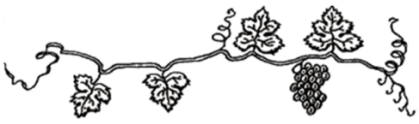 A - SOFRIMENTO
167-Viver consciente e determinado no presente, bem como esperançoso no tocante ao futuro, supera as possíveis raízes negativas do passado e coloca o encarnado longe do desespero.
Livro: Fundamentos da Reforma Íntima – Cairbar Schutel
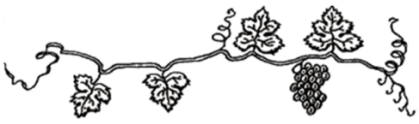 A - SOFRIMENTO
168-Lembrar que o eventual sofrimento de hoje, amanhã será passado e, portanto, facilmente superável.
Livro: Fundamentos da Reforma Íntima – Cairbar Schutel
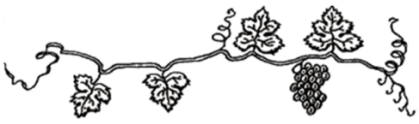 A - SOFRIMENTO
169-Não projetar o sofrimento presente para o futuro (como se fosse um mal eterno, que inexiste) afasta a possibilidade de prejudicar a esperança.
Livro: Fundamentos da Reforma Íntima – Cairbar Schutel
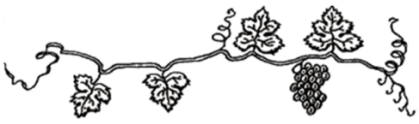 A - SOFRIMENTO
170-Usar as linhas do passado como lição e aprendizado dos erros cometidos, para evitá-los no presente e no futuro, é sabedoria, mas servir-se delas para trazer desacertos representa imaturidade.
Livro: Fundamentos da Reforma Íntima – Cairbar Schutel
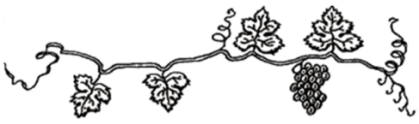 A - SOFRIMENTO
171-Uma das razões invocadas pelo homem para justificar seu sofrimento é a falta ou insuficiência de bens materiais. É preciso notar que muito desse sofrimento em realidade é originário do materialismo, outro mal que assola o plano físico.
Livro: Fundamentos da Reforma Íntima – Cairbar Schutel
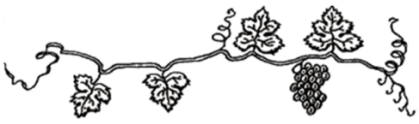 A - SOFRIMENTO
172-A perda de entes queridos, entendendo-se como tal o regresso desses seres à pátria espiritual, é motivo de sofrimento para muitos. Ainda que seja compreensível tal situação diante do atual estágio evolutivo da humanidade, torna-se necessário frisar que a volta ao mundo da verdadeira vida é motivo de alegria, de trajetória cumprida e, portanto, de etapa vencida. Permanecer no plano material e fase de provas e sede de obstáculos e lutas. Retornar pelos caminhos normais é sinal de finalização de uma jornada e, portanto, mostra de esperança num futuro melhor.
Livro: Fundamentos da Reforma Íntima – Cairbar Schutel
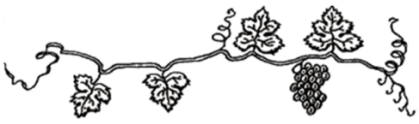 A - SOFRIMENTO
173-Por pior que seja a passagem do Espírito pela vida material, inexiste o retrocesso na escala evolutiva, pois o progresso o aguarda.
Livro: Fundamentos da Reforma Íntima – Cairbar Schutel
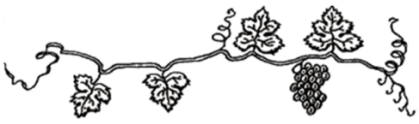 A - SOFRIMENTO
174-Fonte de sofrimento é a autopunição: aquele que, para condenar um gesto próprio, impõe-se o desequilíbrio espiritual, cultiva sentimentos negativos. Ainda que alguns entendam que ele é abnegado sofredor e, portanto, mártir do próprio rigorismo, não há mérito em usurpar uma função que é exclusiva de Deus. Do mesmo modo que não lhe cabe julgar o próximo, inexiste, como valor cristão, a autoanálise como forma de infligir um castigo a si mesmo. Autocrítica deve ser usada para o lado positivo, que a melhora dos sentimentos, jamais para a aplicação de uma pretensa pena, em verdade fator de sofrimento ao espírito.
Livro: Fundamentos da Reforma Íntima – Cairbar Schutel
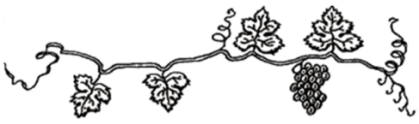 A - SOFRIMENTO
175-Por isso é censurável o suicídio. Não cabe ao homem eliminar a própria vida. Não é atribuição do encarnado julgar-se ou com isso, aplicar a si mesmo uma pena mortal, por pior que tenha sido alguma conduta sua.
Livro: Fundamentos da Reforma Íntima – Cairbar Schutel
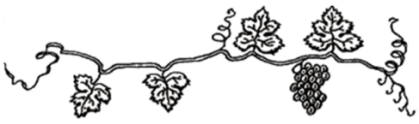 A - SOFRIMENTO
176-Por outro lado, se o suicídio é praticado não como forma de autopunição, mas para evitar sofrimento, é outro malogro que o ser humano comete. Por dois fatores essenciais: primeiro, porque o sofrimento é somente uma incompreensão da realidade, logo, superável e, segundo, porque, extinta a vida material, continuará a espiritual, aumentando-lhe a expiação e, consequentemente, o sofrimento.
Livro: Fundamentos da Reforma Íntima – Cairbar Schutel
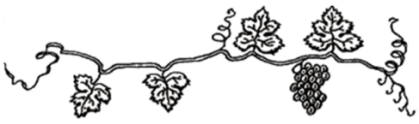 A - SOFRIMENTO
177-Ninguém se afasta do sofrimento pela fuga da realidade, mas fundamentalmente pelo esclarecimento alcançado através da fé raciocinada, ladeada pela racionalização dos sentimentos.
Livro: Fundamentos da Reforma Íntima – Cairbar Schutel
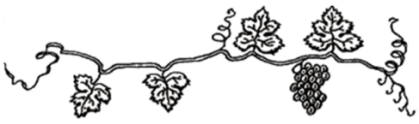 B - FELICIDADE
178-A felicidade, sob certo sentido, é o oposto do sofrimento. É feliz quem não sofre, pois a felicidade é o estado de espírito daquele que está satisfeito com o que é e com o que tem. Tão simples quanto real.
Livro: Fundamentos da Reforma Íntima – Cairbar Schutel
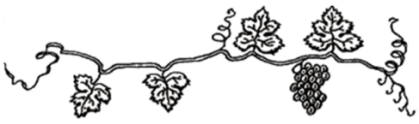 B - FELICIDADE
179-Nota-se, então, a grande importância de aplacar o sofrimento, visto que ele é o redutor das possibilidades do ser humano ser feliz.
Livro: Fundamentos da Reforma Íntima – Cairbar Schutel
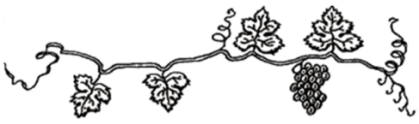 B - FELICIDADE
180-É bem verdade que a felicidade completa não é do mundo material, nem está ao fácil alcance proposto pelo desejo do homem.
Livro: Fundamentos da Reforma Íntima – Cairbar Schutel
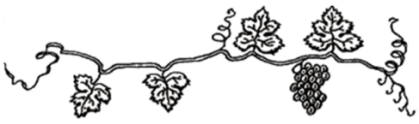 B - FELICIDADE
181-Caminha o Espírito para a perfeição. Pode, ainda, passar por inúmeros estágios, muitas reencarnações, com venturas e desventuras, levando o tempo que for necessário, mas segue sua trilha nessa direção.
Livro: Fundamentos da Reforma Íntima – Cairbar Schutel
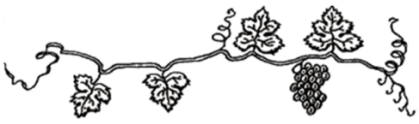 B - FELICIDADE
182-Ser e estar feliz é, portanto, uma capacidade que todo encarnado tem, mas que a maioria recusa exercitar ou desenvolver. Prefere ver-se mártir do destino e, de algum modo, julgar que não é feliz e só poderia ou poderá sê-lo no contexto materialista. Raros são aqueles que brindam o espírito com a alegria de viver, simplesmente porque estão tendo uma oportunidade de progresso, o que é o mais importante.
Livro: Fundamentos da Reforma Íntima – Cairbar Schutel
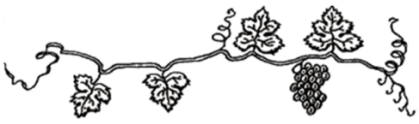 B - FELICIDADE
183-Fator fundamental para o ser humano pender para o lado da felicidade é cultivar o otimismo, um modo especial de encarar e enfrentar as contingências da vida material. Sê-lo é algo que também a maioria não visualizou ainda como um benefício; e muitos interpretam como comodismo ou tibieza.
Livro: Fundamentos da Reforma Íntima – Cairbar Schutel
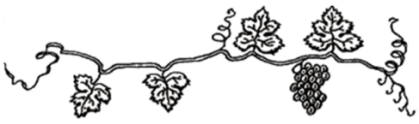 B - FELICIDADE
184-Detalhe essencial à busca da felicidade é não condicioná-la aos atos de terceiros. Cada um age de um modo, conduzido por sua personalidade e por seu lastro espiritual de séculos, o que significa que as atitudes de um não devem servir de base absoluta à felicidade do outro.
Livro: Fundamentos da Reforma Íntima – Cairbar Schutel
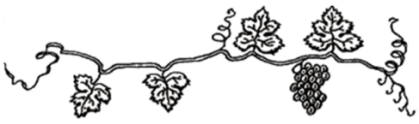 B - FELICIDADE
185-Logicamente, atos negativos de alguns podem causar dissabores em terceiros, mas tal situação não lhes deveria afetar a felicidade, visto que revezes fazem parte da vida e merecem ser assimilados como tais.
Livro: Fundamentos da Reforma Íntima – Cairbar Schutel
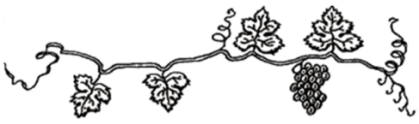 B - FELICIDADE
186-Tudo não passa de vivência, demonstrando ao ser humano que estar no mundo físico é uma necessidade inafastável, precisando essa passagem ser bem aceita, sem a revolta contra o certo e indeclinável. Rejeitar as provas da existência corpórea, tornando-se infeliz, é o mesmo que se recusar a respirar, alegando ser prescindível fazê-lo.
Livro: Fundamentos da Reforma Íntima – Cairbar Schutel
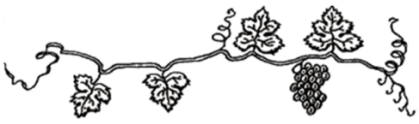 C – FÉ E RESIGNAÇÃO
187-Viver na Crosta é mais do que um dever. Significa uma oportunidade conferida ao Espírito para o seu progresso. É Justiça divina, plena, completa, absoluta.
Livro: Fundamentos da Reforma Íntima – Cairbar Schutel
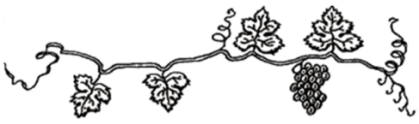 C – FÉ E RESIGNAÇÃO
188-Fé é crença, é confiança, é determinação. Ter fé no Criador representa confiar plenamente na sua Justiça.
Livro: Fundamentos da Reforma Íntima – Cairbar Schutel
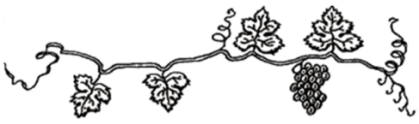 C – FÉ E RESIGNAÇÃO
189-Crendo em Deus, o encarnado está apto a sentir-se integrado ao seu meio e adaptado à sua prova.
Livro: Fundamentos da Reforma Íntima – Cairbar Schutel
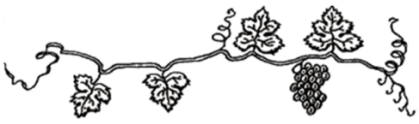 C – FÉ E RESIGNAÇÃO
190-Mas, não basta. Torna-se indispensável que acredite também no plano espiritual, no seu retorno a esse lado da vida e na eternidade do ser. Pode parecer, à primeira vista, contraditório alguém crer em Deus e não na existência imortal ou no seu retorno à pátria dos Espíritos. Acontece, no entanto.
Livro: Fundamentos da Reforma Íntima – Cairbar Schutel
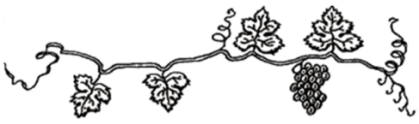 C – FÉ E RESIGNAÇÃO
191-Unindo fé em Deus e na vida espiritual eterna, não existem razões plausíveis para o ser humano rebelar-se contra qualquer sorte de provas que tenha a vivenciar. O exclusivo motivo para tal revolta fundamenta-se na inexperiência e na pouca evolução do ser.
Livro: Fundamentos da Reforma Íntima – Cairbar Schutel
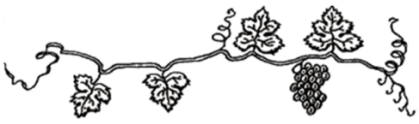 C – FÉ E RESIGNAÇÃO
192-Nesse contexto, ter fé significa, com lógica linear, o indivíduo ser resignado, estar conformado com a situação que há por enfrentar, esgotadas as chances de modificá-la.
Livro: Fundamentos da Reforma Íntima – Cairbar Schutel
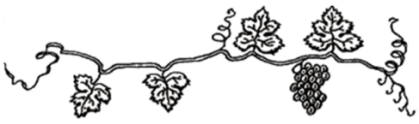 C – FÉ E RESIGNAÇÃO
193-Ninguém imporá resignação. Ter fé e ser resignado são posturas advindas de sentimentos que brotam do imo da alma e espelham o maior ou menor preparo da pessoa.
Livro: Fundamentos da Reforma Íntima – Cairbar Schutel
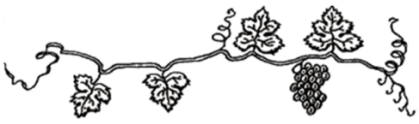 C – FÉ E RESIGNAÇÃO
194-Comporta gradações esse sentir. Quanto mais desenvolvido o ser, maiores sua fé e resignação. Logo, maior evolução, conferindo mais confiança em Deus, acarreta maior felicidade. Trata-se de uma linha coerente e natural.
Livro: Fundamentos da Reforma Íntima – Cairbar Schutel
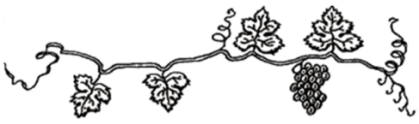 C – FÉ E RESIGNAÇÃO
195- Para desenvolver a fé e cultivar a resignação, tornasse-lhes preciso amanhar um binômio: experiência e reforma íntima. Experimentando diversas reencarnações, diferentes situações, variadas provas e incontáveis expiações, ao longo dos séculos, ganha o Espírito maturidade, o que lhe fortalece, gradativa e continuamente, a fé. Além disso, para elevar sua possibilidade de sucesso, é necessário empreender a mudança interior. Modificando o seu íntimo, renovando suas esperanças, instrumentalizando seu amor com propriedade, está apto a confiar mais na Justiça Divina. Ganha com isso. O CÍRCULO CONSOLIDA-SE: EXPERIÊNCIA-FÉ-RESIGNAÇÃO-EVOLUÇÃO.
Livro: Fundamentos da Reforma Íntima – Cairbar Schutel
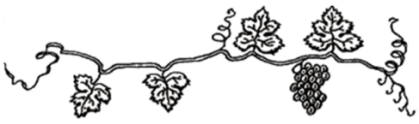 C – FÉ E RESIGNAÇÃO
196-Evoluindo, ganha experiência. Com esta, fortalece sua fé. Resigna-se, após. Evolui ainda mais.
Livro: Fundamentos da Reforma Íntima – Cairbar Schutel
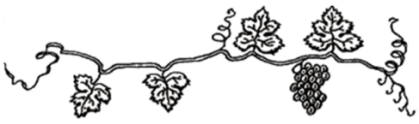 C – FÉ E RESIGNAÇÃO
197-O inimigo da fé é a desconfiança. O da resignação é a revolta. Más posturas como essas fomentam o egoísmo e dão azo ao orgulho.
Livro: Fundamentos da Reforma Íntima – Cairbar Schutel
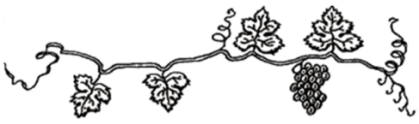 C – FÉ E RESIGNAÇÃO
198-Fé: alicerce fundamental para o encarnado sentir-se e ser feliz.
Livro: Fundamentos da Reforma Íntima – Cairbar Schutel
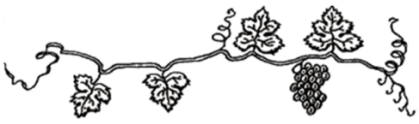 C – FÉ E RESIGNAÇÃO
199-Sofrer inconformação (livre-arbítrio) nada mais é do que não ter fé suficiente, nem resignação inteligente.
Livro: Fundamentos da Reforma Íntima – Cairbar Schutel
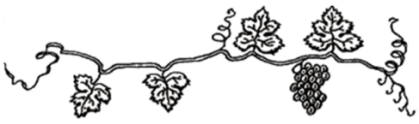 C – FÉ E RESIGNAÇÃO
200-A dor (determinismo) educa, constrói e eleva. Senti-la, faz crescer, pois ensina. Ninguém pode progredir sem conhecimento e este implica experiência. Teoria isolada não induz o homem à luta.
Livro: Fundamentos da Reforma Íntima – Cairbar Schutel
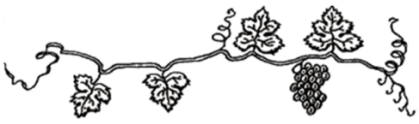 C – FÉ E RESIGNAÇÃO
201-O sofrimento da alma é sinal de sua resistência à dor vivenciada. Superá-la provoca elevação. Quem ultrapassa uma prova dolorida, mas resignado, engrandece o seu âmago. Evolui.
Livro: Fundamentos da Reforma Íntima – Cairbar Schutel
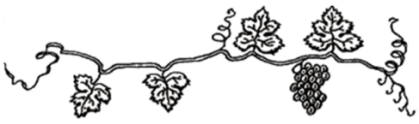 C – FÉ E RESIGNAÇÃO
202-Instrumento eficiente para introduzir o seu âmago no cenário da fé é a oração. Elevando a Deus o pensamento, envolve-se bem o encarnado. Protege-se do mal. Evita problemas.
Livro: Fundamentos da Reforma Íntima – Cairbar Schutel
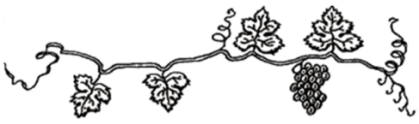 C – FÉ E RESIGNAÇÃO
203-Quem desconfia, sofre. Sofre porque não confia. É o mal daqueles que adiantam, por sua conta, a suposta desventura do amanhã. Antes mesmo de enfrentar um obstáculo, sofrem por sua mera pretensa existência.
Livro: Fundamentos da Reforma Íntima – Cairbar Schutel
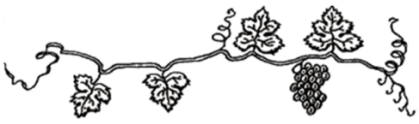 C – FÉ E RESIGNAÇÃO
204-Alimento da descrença é a ansiedade exagerada pelas linhas do futuro. Viver compassada e metodicamente dia após outro é a jornada racional e natural do ser humano.
Livro: Fundamentos da Reforma Íntima – Cairbar Schutel
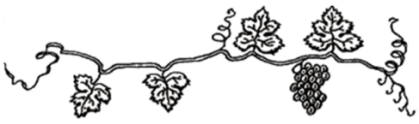 C – FÉ E RESIGNAÇÃO
205-Inexiste o sofrer por sofrer na trilha cristã. Quando se está irresignado mergulha-se no universo complexo do sofrimento. Não busque o encarnado a dor propositadamente porque estará depondo contra os desígnios divinos. Investe contra si mesmo e entrega-se, de regra, ao desânimo e ao abandono.
Livro: Fundamentos da Reforma Íntima – Cairbar Schutel
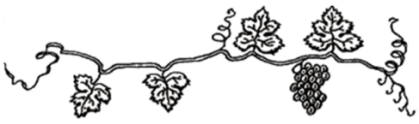 C – FÉ E RESIGNAÇÃO
206-Não se lembrar de agradecer a Deus o pouco que tem entendido esse pouco no contexto materialista de vida majoritária do planeta — é confeito predileto para o coração irresignado daquele que ainda dorme o sono da ignorância.
Livro: Fundamentos da Reforma Íntima – Cairbar Schutel
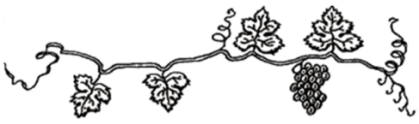 C – FÉ E RESIGNAÇÃO
207-Se não há céu, também inexiste inferno. O subterrâneo da maldade que prospera no íntimo de cada um é o seu próprio martírio.
Livro: Fundamentos da Reforma Íntima – Cairbar Schutel
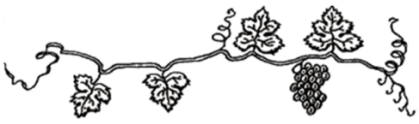 C – FÉ E RESIGNAÇÃO
208-Não havendo condenações eternas, tem o Espírito tantas chances quantas necessárias para o seu progresso ser atingido. É o processo da reencarnação que lhe enseja elevar a fé e cultivar a resignação, pois incontestavelmente justo.
Livro: Fundamentos da Reforma Íntima – Cairbar Schutel
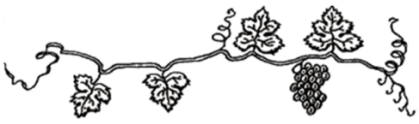 C – FÉ E RESIGNAÇÃO
209-Cultores do egoísmo e do orgulho são os mais atingidos pelas agruras do sofrimento. Merecem mudar. Precisam fazê-lo. Sustentem-se na reforma íntima.
Livro: Fundamentos da Reforma Íntima – Cairbar Schutel
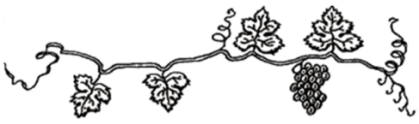 D – FORÇA DE VONTADE
210-Força de Vontade é o amplexo das energias física e moral, que servem para atingir um fim idealizado pelo sentimento do encarnado.
Livro: Fundamentos da Reforma Íntima – Cairbar Schutel
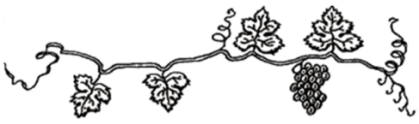 D – FORÇA DE VONTADE
211-Quando se fala em força de vontade, está-se referindo a um esforço de alguém concentrado numa aspiração.
Livro: Fundamentos da Reforma Íntima – Cairbar Schutel
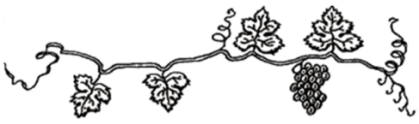 D – FORÇA DE VONTADE
212-Por que é útil e importante a força de vontade para a reforma íntima! Sendo esta última um instrumento e, ao mesmo tempo, uma consequência para o ser humano, é, acima de tudo, um objetivo a ser alcançado, seja como meio, seja como fim, e, para atingi-lo, somente com força de vontade.
Livro: Fundamentos da Reforma Íntima – Cairbar Schutel
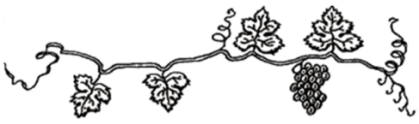 D – FORÇA DE VONTADE
213-Não basta a vontade. Seria insuficiente. É preciso vigor nessa busca, visto que a reforma íntima causa sofrimento e desequilibra, por fases, o seu praticante.
Livro: Fundamentos da Reforma Íntima – Cairbar Schutel
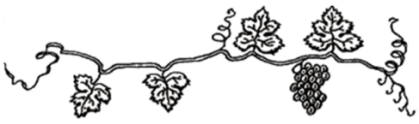 D – FORÇA DE VONTADE
214-A força de vontade não é segredo para ninguém. Todos a praticam diariamente. A novidade está na pessoa canalizá-la para algo que pode não lhe trazer benefícios aparentes ou imediatos.
Livro: Fundamentos da Reforma Íntima – Cairbar Schutel
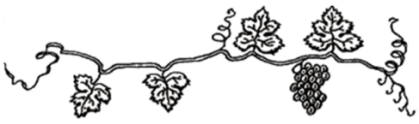 D – FORÇA DE VONTADE
215-Se há interesse nessa empreitada é a primeira indagação que deve o âmago do indivíduo responder, antes de iniciar a prática da reforma íntima e experimentar um fortalecimento da sua vontade.
Livro: Fundamentos da Reforma Íntima – Cairbar Schutel
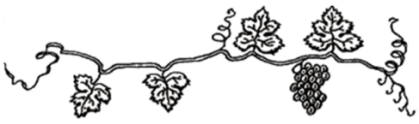 D – FORÇA DE VONTADE
216- O interesse, nesse sentido, está ligado ao grau de esclarecimento que possui o ser humano. Espíritos mais evoluídos tendem à compreensão do mérito da reforma íntima, pois sabem e sentem ser o caminho para maiores avanços no seu progresso interior. Os menos esclarecidos levam maior tempo para descobrir o valor inconteste desse processo, mas não deixarão de perceber sua importância. Questão de vivência.
Livro: Fundamentos da Reforma Íntima – Cairbar Schutel
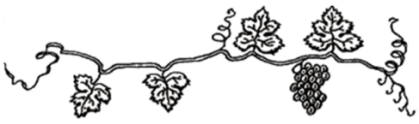 D – FORÇA DE VONTADE
217-Havendo, portanto, interesse, deve cuidar o encarnado de fortalecer a própria vontade, tornando-a mais determinada a fim de perseguir a sua reforma íntima.
Livro: Fundamentos da Reforma Íntima – Cairbar Schutel
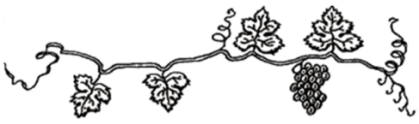 D – FORÇA DE VONTADE
218-Repetindo, mas não encerrando: força de vontade todos a têm; a missão do ser em evolução é conseguir concentrá-la na sua reforma íntima. Para tanto, necessita alterar o seu centro de interesses, deslocando-o para a modificação do seu âmago, para o seu aprimoramento pessoal e para a busca do conhecimento e da prática cristãs.
Livro: Fundamentos da Reforma Íntima – Cairbar Schutel
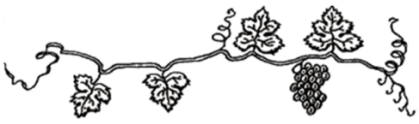 D – FORÇA DE VONTADE
219- Os maiores obstáculos a essa transformação de propósitos são o egoísmo e o orgulho arraigados no íntimo da criatura. Pensando primeiro em si e considerando-se superior ao próximo não possui um cenário promissor no seu coração, de modo a, racionalmente, aceitar o processo desgastante da reforma íntima, que primeiramente coloca o ser no seu devido lugar (planos da igualdade e da fraternidade com seus semelhantes) para depois instá-lo a modificar-se.
Livro: Fundamentos da Reforma Íntima – Cairbar Schutel
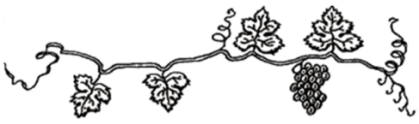 D – FORÇA DE VONTADE
220-A criatura, no atual estágio da humanidade, batalha intimamente consigo mesma. Reluta em deixar de ser egoísta e orgulhosa. Luta realmente vigorosa. Quem já meditou certeiramente sobre esse conflito interior, sabe.
Livro: Fundamentos da Reforma Íntima – Cairbar Schutel
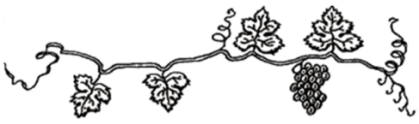 D – FORÇA DE VONTADE
221-Duas energias contrapostas lutam pela vitória, pois auxiliadas pelo amplo espectro de sentimentos positivos e negativos que compõem o âmago de cada um. Quando prevalecem os bons, progride a força de vontade que sustenta a reforma íntima; quando os maus, emperra a modificação cristã, pois fraqueja a força de vontade.
Livro: Fundamentos da Reforma Íntima – Cairbar Schutel
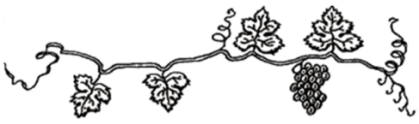 D – FORÇA DE VONTADE
222-O ideal: fazer prevalecer, sempre, os bons sentimentos; estes garantem o incremento da força de vontade; esta sustenta a reforma íntima, que, por sua vez, fundamenta e apoia o progresso do homem diante da alteração do seu modo de ser, positivamente considerado.
Livro: Fundamentos da Reforma Íntima – Cairbar Schutel
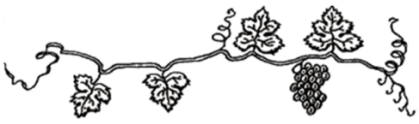 D – FORÇA DE VONTADE
223-A força de vontade mescla-se com a fé. Possuindo-as em igual proporção, o encarnado tem condições de deslocar o seu centro de interesses do egoísmo para a solidariedade; assim fazendo, aumenta sua força de vontade concentrada na reforma íntima.
Livro: Fundamentos da Reforma Íntima – Cairbar Schutel
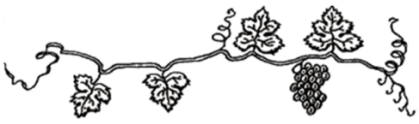 D – FORÇA DE VONTADE
224-Todas essas qualidades (força de vontade, centro de interesses positivos, solidariedade, fé) pertencem a um imenso círculo, cujas partes interagem, sustentam-se, trocam e deslocam energia umas para as outras. É preciso mudar para melhor de todas um pouco. De pouco adianta, nesse contexto da reforma íntima, a pessoa alterar uma só.
Livro: Fundamentos da Reforma Íntima – Cairbar Schutel
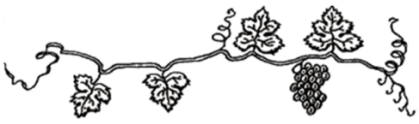 E – RAZÃO E SENTIMENTO
225-Tomemos razão como sinônimo de raciocínio, discernimento; e sentimento como sinônimo de sensibilidade. Todos os seres humanos sentem e raciocinam. Assim fazendo, percebem o mundo ao seu redor e pautam suas condutas, fixam objetivos, perseguem ideais, tomam decisões, caminham para onde querem, seguindo o seu livre-arbítrio.
Livro: Fundamentos da Reforma Íntima – Cairbar Schutel
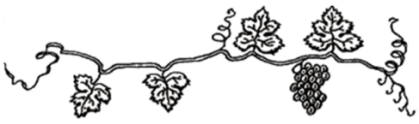 E – RAZÃO E SENTIMENTO
226-Alguns dizem, com equívoco tanto natural quanto aparente, que o sentimento afeta a razão: quem sente em demasia qualquer coisa, não mais consegue discernir entre o bom e o mau, entre o certo e o errado.
Livro: Fundamentos da Reforma Íntima – Cairbar Schutel
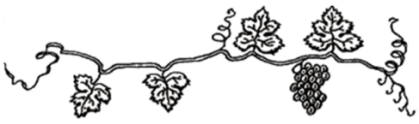 E – RAZÃO E SENTIMENTO
227-Outros, no mesmo prisma, atestam que vivem da sua razão, inferiorizando o seu sentimento; alegam prescindir da sensibilidade em homenagem ao raciocínio.
Livro: Fundamentos da Reforma Íntima – Cairbar Schutel
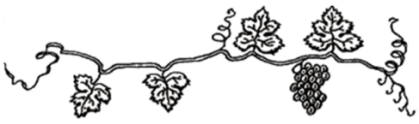 E – RAZÃO E SENTIMENTO
228-Como se fosse possível, de fato, separá-los de tão singela forma... Erro estrutural profundo.
Livro: Fundamentos da Reforma Íntima – Cairbar Schutel
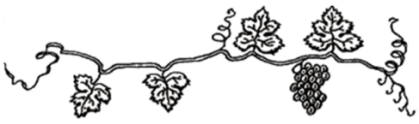 E – RAZÃO E SENTIMENTO
229-É da constituição do ser fazê-los ambos: sentir e raciocinar.
Livro: Fundamentos da Reforma Íntima – Cairbar Schutel
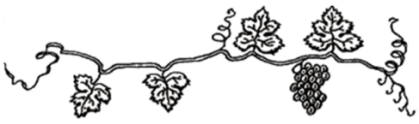 E – RAZÃO E SENTIMENTO
230-Estabelecidas as verdadeiras premissas de que razão e sentimento são igualmente importantes ao espírito, não há por que não garantir o equilíbrio entre ambos.
Livro: Fundamentos da Reforma Íntima – Cairbar Schutel
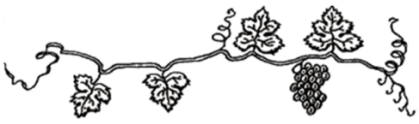 E – RAZÃO E SENTIMENTO
231-A sensibilidade não deve ultrapassar determinados limites que possam causar interferência nociva na capacidade de discernimento do indivíduo. Nem a sua razão deve extrair do íntimo a condição de sensível ao mundo exterior.
Livro: Fundamentos da Reforma Íntima – Cairbar Schutel
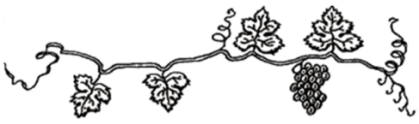 E – RAZÃO E SENTIMENTO
232-Ambos merecem conviver harmoniosamente. A razão controla os abusos emocionais. O sentimento amansa o rigorismo do racional.
Livro: Fundamentos da Reforma Íntima – Cairbar Schutel
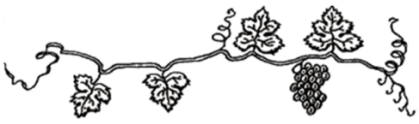 E – RAZÃO E SENTIMENTO
233-Interagindo e não se excluindo, tais dons do espírito aumentam as chances de elevação da força de vontade do homem no campo da reforma íntima.
Livro: Fundamentos da Reforma Íntima – Cairbar Schutel
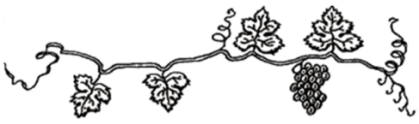 E – RAZÃO E SENTIMENTO
234-Ter capacidade de sentir e raciocinar não significa automaticamente deter as melhores e mais positivas experimentações, nem tampouco a garantia de tomar as mais acertadas decisões sempre. Visto estar em constante evolução, peregrina o ser humano pelo certo e pelo errado, muda do bom para o mau num ligeiro átimo, aprende a viver e como viver melhor enquanto vai se desenvolvendo, amadurecendo.
Livro: Fundamentos da Reforma Íntima – Cairbar Schutel
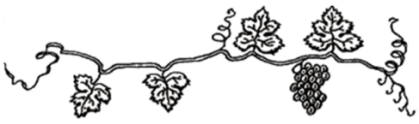 E – RAZÃO E SENTIMENTO
235-Equilibrar razão e sentimento não quer dizer torná-los infalíveis diante do que é genuinamente cristão. Significa, tão somente, garantir um melhor ambiente para a pessoa progredir. Quando ambos respeitam-se reciprocamente, os sentimentos do âmago e as deliberações da razão, têm os encarnados maiores possibilidades de se conduzirem para o caminho correto.
Livro: Fundamentos da Reforma Íntima – Cairbar Schutel
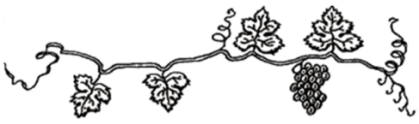 E – RAZÃO E SENTIMENTO
236-Concluindo: a força de vontade de cada um decorre da sua razão e do seu sentimento. Quanto mais harmônicos e equilibrados estes últimos, maior possibilidade de consolidar aquela.
Livro: Fundamentos da Reforma Íntima – Cairbar Schutel
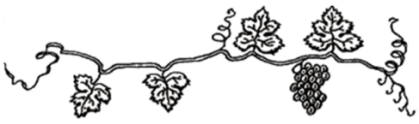 F – CENTRO DE INTERESSE
237-Interesse é um ganho imediato ou futuro. Possui, na sua definição, um toque levemente negativo, pois associado ao individual.
Livro: Fundamentos da Reforma Íntima – Cairbar Schutel
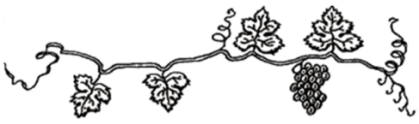 F – CENTRO DE INTERESSE
238-Nesta obra, que trata da REFORMA ÍNTIMA — feita e objetivada pelo indivíduo —, não se cuida do chamado "INTERESSE COLETIVO", "SOCIAL" OU "COMUNITÁRIO".
Livro: Fundamentos da Reforma Íntima – Cairbar Schutel
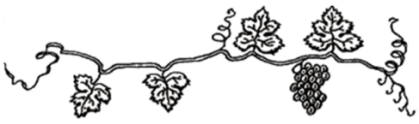 F – CENTRO DE INTERESSE
239-Quem pensa em saciar uma necessidade, ter um proveito ou auferir um benefício, possui um interesse.
Livro: Fundamentos da Reforma Íntima – Cairbar Schutel
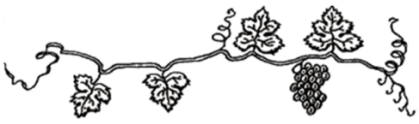 F – CENTRO DE INTERESSE
240-Encarnados os têm à saciedade. É de sua natureza ainda imperfeita.
Livro: Fundamentos da Reforma Íntima – Cairbar Schutel
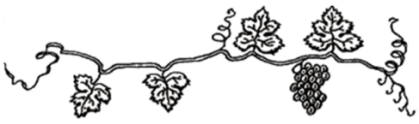 F – CENTRO DE INTERESSE
241-Não que criaturas evoluídas, de mundos superiores, não tenham "interesses", mas são eles tão solidários e harmônicos com o comunitário e com o cristão que deixam de ser considerados como tais (interesses sob o prisma individual), afastando-se do conceito estabelecido neste texto.
Livro: Fundamentos da Reforma Íntima – Cairbar Schutel
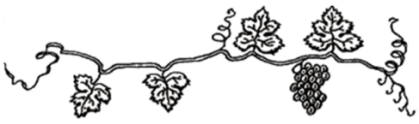 F – CENTRO DE INTERESSE
242-É certo que "interesses" podem ser positivos. Quando a vantagem auferida ou almejada é construtiva, tal como "ter interesse pela melhora do estado de saúde de um enfermo, por mero sentimento de solidariedade". Não é a regra presente da humanidade, no entanto.
Livro: Fundamentos da Reforma Íntima – Cairbar Schutel
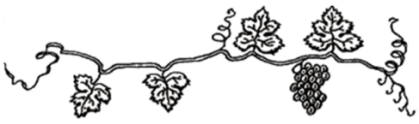 F – CENTRO DE INTERESSE
243-Tratando-se do indivíduo, para fim de reforma íntima, mormente do encarnado em um mundo de expiações e provas, a tendência é visualizar o "interesse" com uma acentuada carga egoística. Difícil ver o ser humano cultuando esse "interesse" como algo voltado aos princípios cristãos.
Livro: Fundamentos da Reforma Íntima – Cairbar Schutel
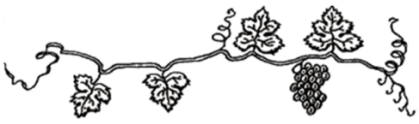 F – CENTRO DE INTERESSE
244-Quem estivesse apegado exclusivamente aos bons e puros sentimentos, de forma natural e progressiva, deixaria de possuir "interesses" e passaria a ter e cultivar somente ideais.
Livro: Fundamentos da Reforma Íntima – Cairbar Schutel
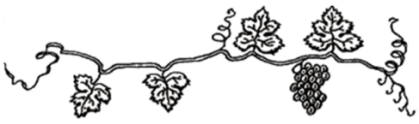 F – CENTRO DE INTERESSE
245-Fixado o conceito para este trabalho, entende-se que os "interesses" constituem o universo dos objetivos de todos os encarnados e suas comunidades.
Livro: Fundamentos da Reforma Íntima – Cairbar Schutel
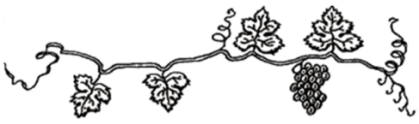 F – CENTRO DE INTERESSE
246-Não é errado tê-los, sobretudo no mundo material. São eles que impulsionam o querer raciocinado do ser humano; são os vértices dos sentimentos; são as molas impulsionadoras da força de vontade.
Livro: Fundamentos da Reforma Íntima – Cairbar Schutel
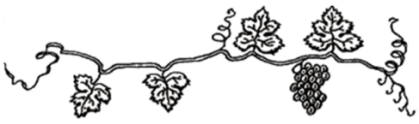 F – CENTRO DE INTERESSE
247-Equívoco lamentável é a pessoa concentrar o centro de interesses, ou seja, a maior carga de interesses nos frutos do egoísmo e do orgulho.
Livro: Fundamentos da Reforma Íntima – Cairbar Schutel
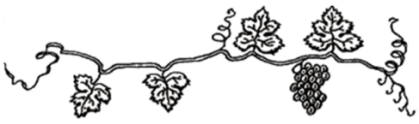 F – CENTRO DE INTERESSE
248-Quando a reforma íntima, como instrumento e como meta, é deslocada para o centro de interesses de alguém, tem ele grandes chances de evoluir rapidamente, pois melhora o seu âmago e, com isso, torna-se mais feliz.
Livro: Fundamentos da Reforma Íntima – Cairbar Schutel
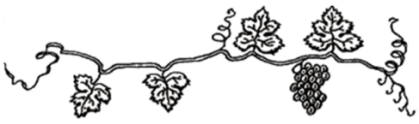 F – CENTRO DE INTERESSE
249-No caso, como mencionado no item 244, está-se graduando de interesse para ideal.
Livro: Fundamentos da Reforma Íntima – Cairbar Schutel
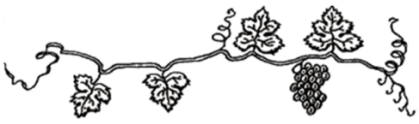 F – CENTRO DE INTERESSE
250-Debate-se, nesta obra, como um dos principais tópicos, justamente esse ponto: é possível ou não tal deslocamento? Procura-se demonstrar que não somente é plausível, mas sobretudo indispensável a quem deseje sentir-se melhor, pacificando o seu "EU“ e entrando em sintonia com os ensinamentos de Jesus.
Livro: Fundamentos da Reforma Íntima – Cairbar Schutel
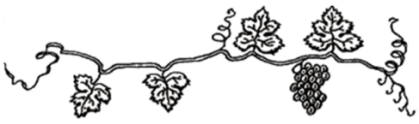 F – CENTRO DE INTERESSE
251-Sem precipitação, pode-se afirmar que, se o encarnado tem vários e variados interesses, concentrando' neles a sua força de vontade, sendo o centro de interesses normalmente voltado às satisfações egoísticas do seu espírito, deve considerar a reforma íntima como um interesse digno de figurar nesse contexto, onde exerce seu maior empenho.
Livro: Fundamentos da Reforma Íntima – Cairbar Schutel
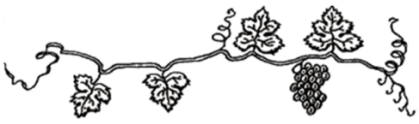 F – CENTRO DE INTERESSE
252-	Se assim fizer, retirando do centro de interesses, ainda que aos poucos, os que estão ligados ao seu egoísmo e ao seu orgulho, deslocando para lá a mudança de comportamento, estruturada na reforma íntima, terá muito mais oportunidades de vencer o mal, tornando-se mais fraterno e cristão.
Livro: Fundamentos da Reforma Íntima – Cairbar Schutel
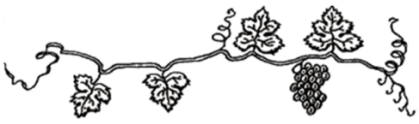 F – CENTRO DE INTERESSE
253-	Caso compreenda a vantagem de sê-lo (fraterno e cristão), vendo nisso o afastamento das mazelas do ser — os maus sentimentos mencionados no item 29 —, o que lhe possibilita a semeadura e a colheita dos bons propósitos — elencados no item 10 —, estará assegurando, verdadeiramente, o seu progresso espiritual.
Livro: Fundamentos da Reforma Íntima – Cairbar Schutel
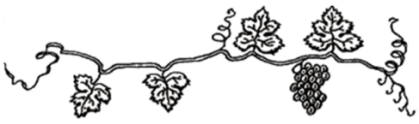 F – CENTRO DE INTERESSE
254-Óbice crucial para essa mudança de mentalidade e de centro de interesses é o materialismo, que envolve com força descomunal a humanidade.
Livro: Fundamentos da Reforma Íntima – Cairbar Schutel
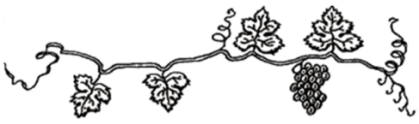 MATERIALISMO:     1 – NOÇÕES GERAIS
255-Ser materialista é o homem privilegiar o mundo físico como se fosse sua última morada. Daí advém as duas formas básicas de materialismo: não crer em Deus e na imortalidade da alma e viver primordialmente pelos — ou em função de — bens materiais.
Livro: Fundamentos da Reforma Íntima – Cairbar Schutel
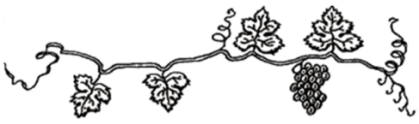 MATERIALISMO:     1 – NOÇÕES GERAIS
256-O egoísmo, é fonte primária do materialismo. O orgulho, secundária.
Livro: Fundamentos da Reforma Íntima – Cairbar Schutel
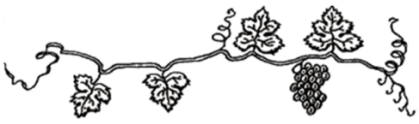 MATERIALISMO:     1 – NOÇÕES GERAIS
257-Agir o ser humano com egoísmo — e seus corolários —, nesse contexto, significa acumular bens materiais, sem distribuí-los, reparti-los com quem necessite, nem buscar um fim solidário e fraterno à sua existência.
Livro: Fundamentos da Reforma Íntima – Cairbar Schutel
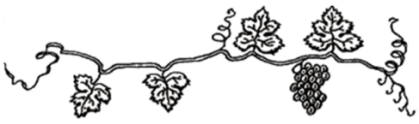 MATERIALISMO:     1 – NOÇÕES GERAIS
258-O orgulho serve ao materialismo quando, detendo uns mais acúmulo de bens do que outros, deixam nascer daí o nefasto sentimento de superioridade.
Livro: Fundamentos da Reforma Íntima – Cairbar Schutel
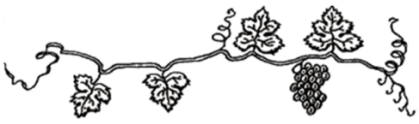 MATERIALISMO:     1 – NOÇÕES GERAIS
259-Não é demais dizer que a verdadeira riqueza do indivíduo é a espiritual. São os valores do espírito que se lhe perpetuam através dos séculos. Bens materiais são perdidos a cada jornada reencarnatória.
Livro: Fundamentos da Reforma Íntima – Cairbar Schutel
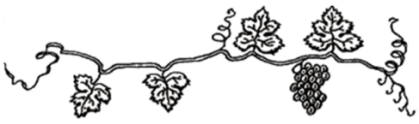 MATERIALISMO:     1 – NOÇÕES GERAIS
260-Para a vida no plano físico é preciso ter e utilizar bens materiais de diversa ordem. Entretanto, a forma como o encarnado usa e encara tais bens é que pode constituir o materialismo.
Livro: Fundamentos da Reforma Íntima – Cairbar Schutel
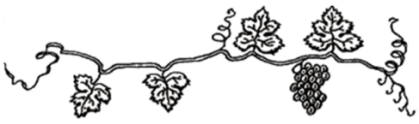 MATERIALISMO:     1 – NOÇÕES GERAIS
261-Ricos e pobres podem ser materialistas. O importante não é quanto a pessoa tem, mas como usa o que possui.
Livro: Fundamentos da Reforma Íntima – Cairbar Schutel
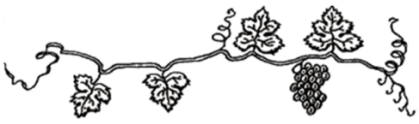 MATERIALISMO:     1 – NOÇÕES GERAIS
262-É dever cristão de cada um a prática da caridade e a postura solidária com referência ao semelhante. O que foge a esse prisma fomenta o materialismo.
Livro: Fundamentos da Reforma Íntima – Cairbar Schutel
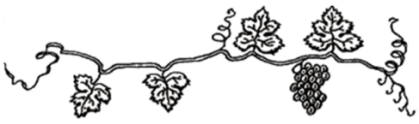 MATERIALISMO:     1 – NOÇÕES GERAIS
263-Para que viver em função do acúmulo de riquezas materiais se, findo o estágio no plano físico, todas elas são perdidas? Garantir a herança dos descendentes, por si só, é também puro materialismo. Preocupa-se, então, o encarnado com sua linhagem, mas não com seu próximo.
Livro: Fundamentos da Reforma Íntima – Cairbar Schutel
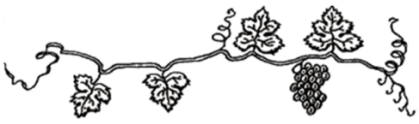 MATERIALISMO:     1 – NOÇÕES GERAIS
264-Quem assim age — com tão peculiar preocupação — esquece-se que as idas e vindas de um plano a outro não preservam os laços de sangue, mas somente os do espírito.
Livro: Fundamentos da Reforma Íntima – Cairbar Schutel
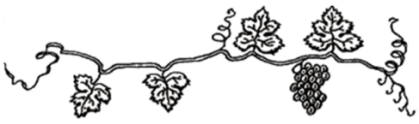 MATERIALISMO:     1 – NOÇÕES GERAIS
265-Identificar um ato materialista é simples. Cada um deve adquirir bens materiais de acordo com suas posses. Para obter algo não deve pensar em ter mais do que o seu vizinho, nem tampouco em acumular qualquer tipo de supérfluo.
Livro: Fundamentos da Reforma Íntima – Cairbar Schutel
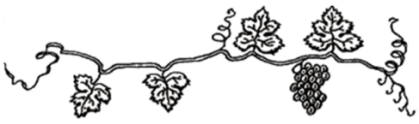 MATERIALISMO:     1 – NOÇÕES GERAIS
266-Julgamentos de aparência não devem ser feitos porque falíveis.
Livro: Fundamentos da Reforma Íntima – Cairbar Schutel
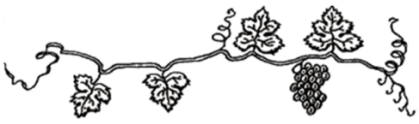 MATERIALISMO:     1 – NOÇÕES GERAIS
267-Nem sempre quem tem economicamente mais é materialista. Inexiste regra nesse cenário. Cada situação é um caso próprio.
Livro: Fundamentos da Reforma Íntima – Cairbar Schutel
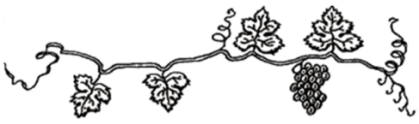 MATERIALISMO:     1 – NOÇÕES GERAIS
268-Há máscaras para o materialismo: posturas de omissão, desleixo, irresponsabilidade, indisciplina e preguiça podem ser facetas camufladas do materialista, seja porque não crê em Deus e não vê fundamento na prática dos ensinamentos cristãos, seja porque seu espírito liga-se aos bens materiais de forma egoística, na visão de que deve tê-los, mas sem esforço.
Livro: Fundamentos da Reforma Íntima – Cairbar Schutel
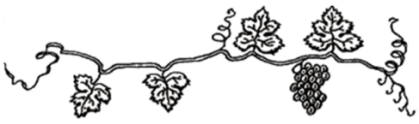 MATERIALISMO:     1 – NOÇÕES GERAIS
269-Por mais de uma vez, a aparência pode enganar. O preguiçoso, que pouco possui, pode não passar por materialista, mas sê-lo. Nesse caso, sua conduta é espelho do seu egoísmo, o que não significa desapego dos bens materiais.
Livro: Fundamentos da Reforma Íntima – Cairbar Schutel
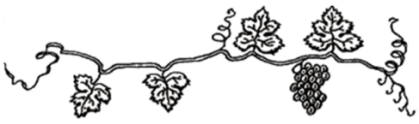 MATERIALISMO:     1 – NOÇÕES GERAIS
270-Para viver confortavelmente no plano físico, via de regra, é necessário menos do que o homem imagina. Ter essa consciência lhe significa o grande problema.
Livro: Fundamentos da Reforma Íntima – Cairbar Schutel
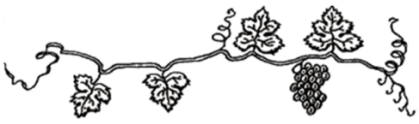 MATERIALISMO:     1 – NOÇÕES GERAIS
271-O materialismo pode ser mais forte no campo do sentimento ou no cenário da razão. Há aqueles que, emocionalmente, vinculam-se aos bens materiais, com maior ênfase. Outros existem que os cultuam dentro de argumentos racionais que idealizam e sustentam.
Livro: Fundamentos da Reforma Íntima – Cairbar Schutel
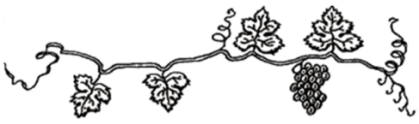 MATERIALISMO:     1 – NOÇÕES GERAIS
272-Formas igualmente erradas de procedimento, porém de tratamento diferenciado.
Livro: Fundamentos da Reforma Íntima – Cairbar Schutel
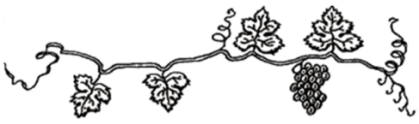 MATERIALISMO:     1 – NOÇÕES GERAIS
273-Se por um lado é mais fácil o materialista sentimental conscientizar-se de que seu materialismo existe e é pernicioso, é-lhe mais difícil detê-lo. Suas posturas advém de impulsos e emoções difíceis de serem controladas.
Livro: Fundamentos da Reforma Íntima – Cairbar Schutel
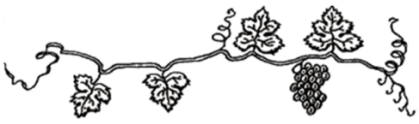 MATERIALISMO:     1 – NOÇÕES GERAIS
274-Se por um prisma é mais difícil o materialista racional convencer-se de que é prosélito do materialismo e que tal postura é negativa, por outro é-lhe mais fácil aceitar argumentos de que precisa mudar.
Livro: Fundamentos da Reforma Íntima – Cairbar Schutel
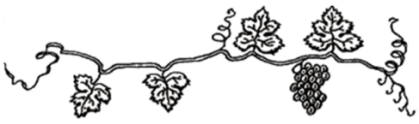 MATERIALISMO:     1 – NOÇÕES GERAIS
275-Como segurar-se o adepto do materialismo racional, se não se convence de que é materialista? Como deter-se o partidário do materialismo sentimental, se age por impulsos que sua razão nem sempre controla?
Livro: Fundamentos da Reforma Íntima – Cairbar Schutel
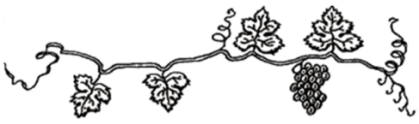 MATERIALISMO:     1 – NOÇÕES GERAIS
276-Eis aí a importância da reforma íntima e do reequilíbrio entre razão e sentimento, como exposto nos itens 225 a 236.
Livro: Fundamentos da Reforma Íntima – Cairbar Schutel
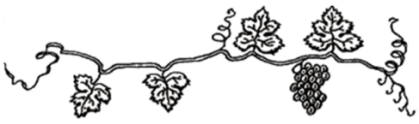 MATERIALISMO:     1 – NOÇÕES GERAIS
277-Outro ponto crucial do materialismo está no encarnado que busca incessantemente a felicidade, mas concentra-a na força dos bens materiais. Esse procedimento é-lhe de difícil alteração, visto que cessar seu descontrole no campo material equivale, no seu entender, a impedi-lo de ser feliz.
Livro: Fundamentos da Reforma Íntima – Cairbar Schutel
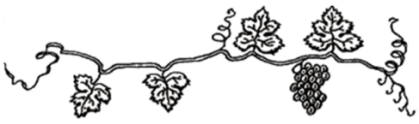 MATERIALISMO:     1 – NOÇÕES GERAIS
278-Deter esse processo ao qual junge felicidade com riqueza material tem o condão de tornar o materialista infeliz, triste, depressivo e angustiado.
Livro: Fundamentos da Reforma Íntima – Cairbar Schutel
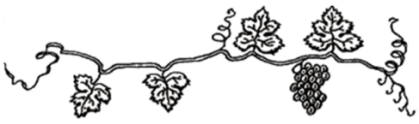 MATERIALISMO:     1 – NOÇÕES GERAIS
279-Não há, pois, outro meio ao ser humano para tornar-se feliz senão pela prática da reforma íntima. A leveza de espírito somente ó atingida quando o indivíduo compreende o que significa a verdadeira felicidade. Do contrário, a vivência no mundo físico lhe significa mais um fardo do que um bónus.
Livro: Fundamentos da Reforma Íntima – Cairbar Schutel
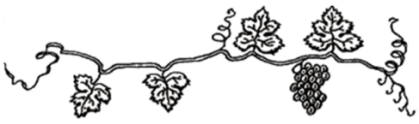 MATERIALISMO:     1 – NOÇÕES GERAIS
280-A lógica pura nem sempre é antídoto de plena eficácia ao materialista. Ainda que receba infinitos argumentos lógicos para deter o materialismo, poderá ser em vão. Nesse caso, não existe somente o seu sentimento impedindo que a razão compreenda seus atos anticristãos. Há, aí, também, a sua razão trabalhando contra si mesma. São as teorias secundárias.
Livro: Fundamentos da Reforma Íntima – Cairbar Schutel
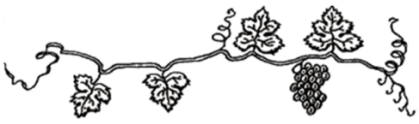 MATERIALISMO:     1 – NOÇÕES GERAIS
281-Criam os adeptos do materialismo racional incontáveis teorias que visam a sustentar seus atos e suas práticas apegadas aos bens materiais.
Livro: Fundamentos da Reforma Íntima – Cairbar Schutel
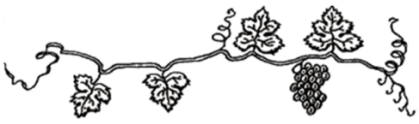 MATERIALISMO:     1 – NOÇÕES GERAIS
282-São teorias secundárias aquelas que, falsas na essência, possuem o manto da verdade aparente.
Livro: Fundamentos da Reforma Íntima – Cairbar Schutel
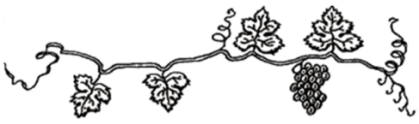 MATERIALISMO:     1 – NOÇÕES GERAIS
283-Difíceis de serem detectadas, complexas e racionalmente bem feitas, são explicações e justificativas que confortam o materialista, dando-lhe uma sensação de dever cumprido e de tranquilidade emocional.
Livro: Fundamentos da Reforma Íntima – Cairbar Schutel
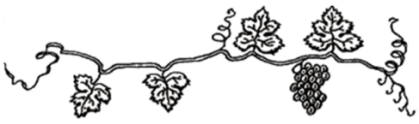 MATERIALISMO:     1 – NOÇÕES GERAIS
284- O rico que compra mais do que o necessário, invadindo a esfera do voluptuário, pode até justificar seus atos alegando que não excede o seu orçamento, de modo que não vive em função de bens materiais. Sua alegação tem por base o princípio de que, quem possui determinado montante, conseguido honestamente, não o excedendo em matéria de gastos, está vivendo do que ganha e não é, por isso, materialista.
Livro: Fundamentos da Reforma Íntima – Cairbar Schutel
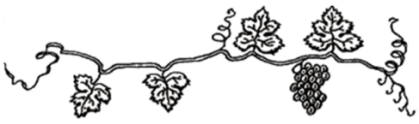 MATERIALISMO:     1 – NOÇÕES GERAIS
285-O pobre que destina todos os seus esforços em busca excessiva de conforto material, a pretexto de que, por ter pouco, necessita possuir mais para suprir suas deficiências, constrói sua justificativa no fato de que, por tal, não vive em função de bens materiais e materialista não é.
Livro: Fundamentos da Reforma Íntima – Cairbar Schutel
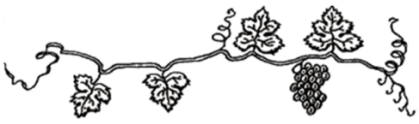 MATERIALISMO:     1 – NOÇÕES GERAIS
286-Ambos, nos casos apresentados, estão simplesmente construindo suas teorias secundárias. Falsas na essência, portanto. Esquecem-se do dever cristão de solidariedade. O rico deve dar mais do que o seu supérfluo, precisa doar do seu essencial. O pobre deve atender, na medida de suas forças, ao seu próximo, dando também do seu necessário.
Livro: Fundamentos da Reforma Íntima – Cairbar Schutel
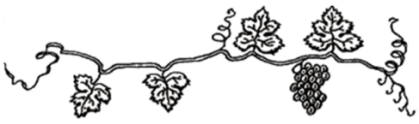 MATERIALISMO:     1 – NOÇÕES GERAIS
287-Doar não significa somente ofertar bens materiais. Dar de si e do seu tempo faz parte da solidariedade.
Livro: Fundamentos da Reforma Íntima – Cairbar Schutel
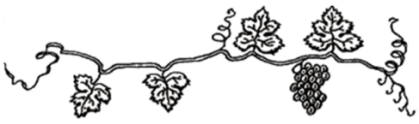 MATERIALISMO:     1 – NOÇÕES GERAIS
288-Variantes desses singelos exemplos existem e muitas. Fundamental é o materialista compreender o significado da necessidade que possui de explicar e justificar para si mesmo seus erros e seu comportamento egoísta.
Livro: Fundamentos da Reforma Íntima – Cairbar Schutel
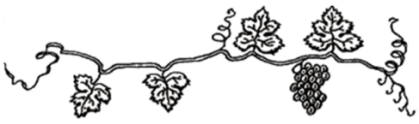 MATERIALISMO:     1 – NOÇÕES GERAIS
289-Torna-se imperioso ao encarnado combater o materialismo porque é um dos principais obstáculos à reforma íntima, visto levar o ser humano a privilegiar sobremaneira o apego aos bens materiais, deixando de lado a verdadeira riqueza espiritual, que é calcada exclusivamente nos valores morais.
Livro: Fundamentos da Reforma Íntima – Cairbar Schutel
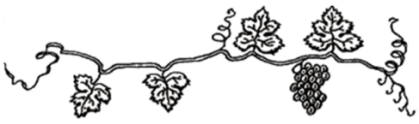 MATERIALISMO:     1 – NOÇÕES GERAIS
290-O materialismo é uma forma contundente de doença social. Pode levar a comunidade a privilegiar mais o indivíduo do que o coletivo. Consequentemente, sai ganhando o egoísmo.
Livro: Fundamentos da Reforma Íntima – Cairbar Schutel
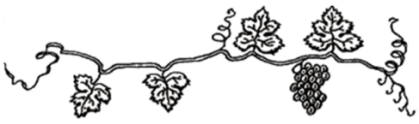 MATERIALISMO:     1 – NOÇÕES GERAIS
291-A visão cristã enobrece a solidariedade, afastando o individualismo. Exclui, portanto, o materialismo de seus propósitos.
Livro: Fundamentos da Reforma Íntima – Cairbar Schutel
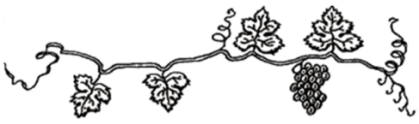 MATERIALISMO:     1 – NOÇÕES GERAIS
292-Bens materiais existem para garantir a vida das pessoas no plano físico, mas não devem deixar de servir ao exercício da caridade. A riqueza material precisa ter uma utilização cristã.
Livro: Fundamentos da Reforma Íntima – Cairbar Schutel
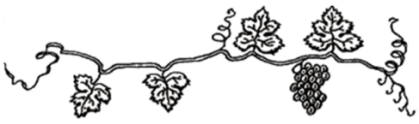 MATERIALISMO:     1 – NOÇÕES GERAIS
293-Para o homem combater o materialismo há um procedimento básico, que é centralizado na sua reforma íntima: 1) autocrítica, admitindo o seu desvio da ética cristã e afastando as teorias secundárias; 2) colocar como centro de interesses a mudança do seu âmago, concentrando sua força de vontade no cultivo das virtudes; 3) utilizar os bens materiais como meio de­ vida e não como fim ou ideal em si mesmos.
Livro: Fundamentos da Reforma Íntima – Cairbar Schutel
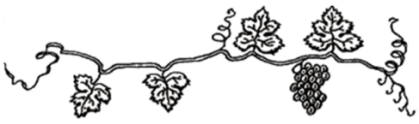 MATERIALISMO:     1 – NOÇÕES GERAIS
294-Causa sofrimento tal mudança interior. O bálsamo consiste em cada um compreender que a vida não se esgota numa única existência; ainda que seja contrariado na atual vivência, colherá os frutos em sucessivas reencarnações.
Livro: Fundamentos da Reforma Íntima – Cairbar Schutel
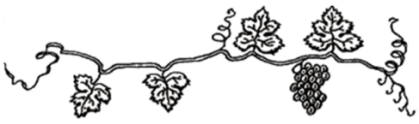 MATERIALISMO:     1 – NOÇÕES GERAIS
295-Por isso a menção, no item 279, de que a exata compreensão de felicidade auxilia o encarnado na sua reforma intima. Dá perspectiva ampla e positiva ao horizonte do ser. Percebe ele que não há fronteiras após a morte do corpo físico. Sente que deve progredir para além dos limites da matéria. Conclui que haverá de colher os frutos da caridade praticada.
Livro: Fundamentos da Reforma Íntima – Cairbar Schutel
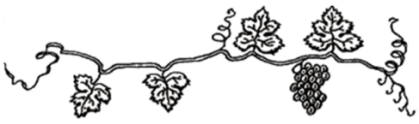 MATERIALISMO:     1 – NOÇÕES GERAIS
296-Materialistas, agindo em função de bens materiais, estão insertos na espiral materialista crescente. Desejam sempre mais e mais. Não há um fim para quem privilegia a riqueza material; continuamente aceitam viver nessa ilusão.
Livro: Fundamentos da Reforma Íntima – Cairbar Schutel
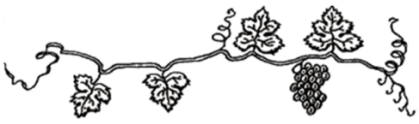 MATERIALISMO:     1 – NOÇÕES GERAIS
297-Os adeptos da reforma íntima, que aos poucos vão afastando o materialismo de suas vidas, inserem-se na espiral materialista decrescente.
Livro: Fundamentos da Reforma Íntima – Cairbar Schutel
MATERIALISMO:    
2 - ESCAPES E COMPENSAÇÕES
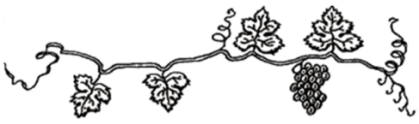 298-Fundamentalmente inseridos no contexto do materialismo, escapes e compensações servem também a todos os outros desvios de conduta ligados ao egoísmo e ao orgulho.
Livro: Fundamentos da Reforma Íntima – Cairbar Schutel
MATERIALISMO:    
2 - ESCAPES E COMPENSAÇÕES
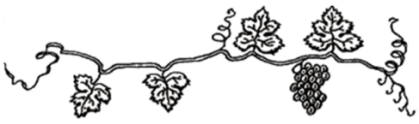 299-Escape, no contexto da reforma íntima, é o processo, composto por atos isolados ou conjuntos, em períodos ou fases, que representa uma fuga à realidade por parte do encarnado, ao longo de seu estágio na crosta terrestre.
Livro: Fundamentos da Reforma Íntima – Cairbar Schutel
MATERIALISMO:    
2 - ESCAPES E COMPENSAÇÕES
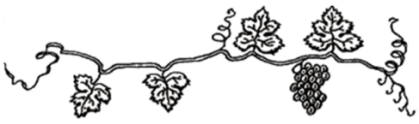 300-Compensação, nesse mesmo contexto, é o processo pelo qual o ser humano equilibra ou reequilibra a interação razão-sentimento, buscando contrabalançar suas provas e suas expiações com prazeres materiais ou fugazes, de qualquer ordem, objetivando também uma fuga à realidade.
Livro: Fundamentos da Reforma Íntima – Cairbar Schutel
MATERIALISMO:    
2 - ESCAPES E COMPENSAÇÕES
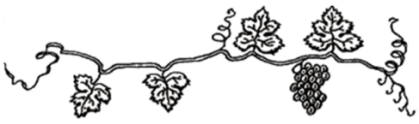 301-Escapes e compensações compõem o cotidiano de vários indivíduos, indisciplinados e revoltados com o processo de reforma íntima ou mesmo com as provas que devem enfrentar na jornada física.
Livro: Fundamentos da Reforma Íntima – Cairbar Schutel
MATERIALISMO:    
2 - ESCAPES E COMPENSAÇÕES
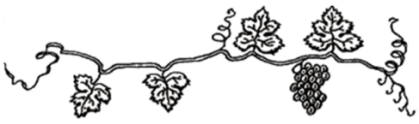 302-Quando se depara com um obstáculo, do qual se vê impossibilitado de fugir e não quer verdadeiramente resolver, o ser humano, de regra, tende a tomar dois rumos alternativos: o escape ou a compensação. Utilizando o escape, torna-se indiferente ou alheio à questão, fechando-se em si mesmo e ignorando, em suma, o que se passa à sua volta, quando o seu dever cristão impõe-lhe a luta e a perseverança. Ao usar a compensação, mergulha num oceano de dádivas e dívidas materiais, quase sempre no contexto do materialismo de qualquer espécie. Em ambos os casos não consegue, porque não quer, atacar de frente o empecilho natural e necessário que a vida lhe impõe.
Livro: Fundamentos da Reforma Íntima – Cairbar Schutel
MATERIALISMO:    
2 - ESCAPES E COMPENSAÇÕES
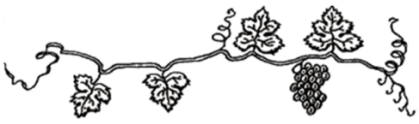 303-O estágio na Crosta é repleto de pressões de toda ordem e o encarnado costuma ser cobrado pelos outros e por si mesmo. Buscar ser fraterno e solidário, nesse quadro que seu coração considera desolador, é-lhe um fardo.
Livro: Fundamentos da Reforma Íntima – Cairbar Schutel
MATERIALISMO:    
2 - ESCAPES E COMPENSAÇÕES
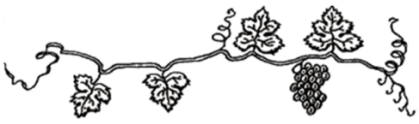 304-Não vê por que, no seu raciocínio constituído por teorias secundárias, deixar a pessoa de se conceder uma compensação pelo que vivência; encontra sempre uma justificativa fundada para o seu escape.
Livro: Fundamentos da Reforma Íntima – Cairbar Schutel
MATERIALISMO:    
2 - ESCAPES E COMPENSAÇÕES
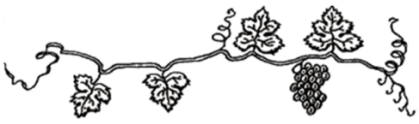 305-A regra é que tais escapes e compensações se dão no campo dos sentimentos negativos do ser. Hipótese rara, quase inexistente no Globo, é a daquele que assimila bem e de modo positivo suas frustrações diante das provas e expiações que tem a enfrentar.
Livro: Fundamentos da Reforma Íntima – Cairbar Schutel
MATERIALISMO:    
2 - ESCAPES E COMPENSAÇÕES
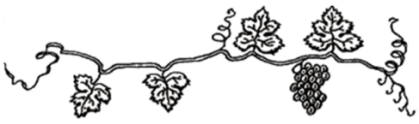 306- A lógica explica. Se o indivíduo não tem sensibilidade e raciocínio suficientes para compreender a necessidade de tais enfrentamentos cotidianos, necessitando fantasiar sua existência para suportar a jornada terrena, natural lhe parece que suas compensações se deem na senda do erro.
Livro: Fundamentos da Reforma Íntima – Cairbar Schutel
MATERIALISMO:    
2 - ESCAPES E COMPENSAÇÕES
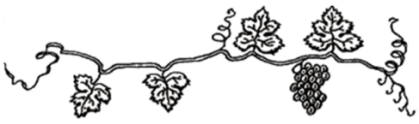 307-Por outro lado, falar em escape, por si só, significa um desvio. Fugir não significa elevação moral de ninguém na maioria dos casos.
Livro: Fundamentos da Reforma Íntima – Cairbar Schutel
MATERIALISMO:    
2 - ESCAPES E COMPENSAÇÕES
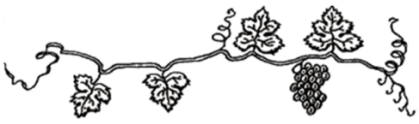 308-A compensação pode constituir um equilíbrio baseado em atos positivos, tal como alguém "curar" uma ansiedade gerada por um entrave qualquer dedicando-se cada vez mais à caridade e ao auxílio fraterno ao próximo.
Livro: Fundamentos da Reforma Íntima – Cairbar Schutel
MATERIALISMO:    
2 - ESCAPES E COMPENSAÇÕES
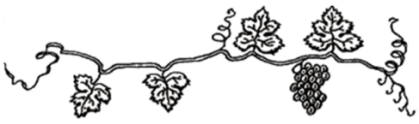 309-Escapes e compensações também são mascarados em algumas situações. Faz parte da natureza humana buscar cobrir de aparência positiva os seus erros.
Livro: Fundamentos da Reforma Íntima – Cairbar Schutel
MATERIALISMO:    
2 - ESCAPES E COMPENSAÇÕES
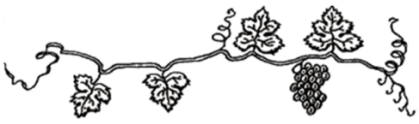 310-Aquele que muito trabalha, alegando ser contra a ociosidade, a título de exemplo, mas impondo-se um regime exagerado de isolamento social e privando-se do lazer, pode estar constituindo para si mesmo um escape ou uma compensação. Porque não sabe lidar com alguma insegurança ou deficiência sua, volta-se ao trabalho para fugir à realidade, evitando contato com a comunidade ou mesmo com a família e, com isso, busca suprir sua carência de solidariedade.
Livro: Fundamentos da Reforma Íntima – Cairbar Schutel
MATERIALISMO:    
2 - ESCAPES E COMPENSAÇÕES
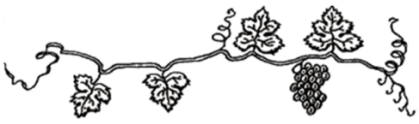 311-Normalmente o exagero demonstra a impropriedade da conduta. Atirar-se com abuso a determinada atividade ou à prática de algum comportamento evidencia indício de escape ou compensação.
Livro: Fundamentos da Reforma Íntima – Cairbar Schutel
MATERIALISMO:    
2 - ESCAPES E COMPENSAÇÕES
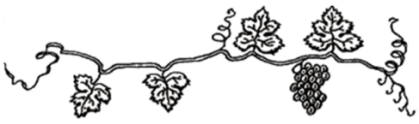 312-Para enfrentar um único problema, pode o encarnado vá ler-se desses dois mecanismos, ao mesmo tempo, sucessiva ou alternadamente.
Livro: Fundamentos da Reforma Íntima – Cairbar Schutel
MATERIALISMO:    
2 - ESCAPES E COMPENSAÇÕES
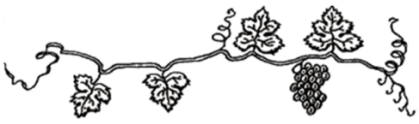 313-O procedimento cristão, fundamentado nos bons sentimentos descritos no item 10, exige que o ser humano abstenha-se da prática frequente de fuga à realidade. Esta não lhe traz progresso, porque o afasta da luta, evita o enfrentamento que origina a modificação do seu comportamento, lapidando lhe o âmago e aprimorando a sua maneira de se conduzir na existência corpórea.
Livro: Fundamentos da Reforma Íntima – Cairbar Schutel
MATERIALISMO:    
2 - ESCAPES E COMPENSAÇÕES
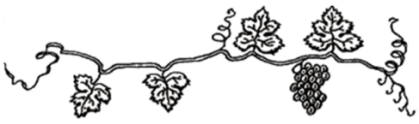 314-Em verdade, os escapes e as compensações são utilizados porque o indivíduo teme sofrer. E sofre porque não compreende a realidade e a inevitabilidade das sucessivas provas que possui.
Livro: Fundamentos da Reforma Íntima – Cairbar Schutel
MATERIALISMO:    
2 - ESCAPES E COMPENSAÇÕES
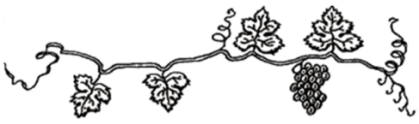 315-Há, no entanto, vários modos da pessoa vivenciar uma compensação ou utilizar um escape.
Livro: Fundamentos da Reforma Íntima – Cairbar Schutel
MATERIALISMO:    
2 - ESCAPES E COMPENSAÇÕES
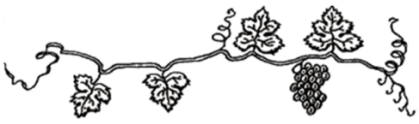 316-Alguns levam o ser humano a um universo inaceitável de erros de toda ordem. É o caso daquele que, por ter nascido em família economicamente pobre, inconformado, sem saber como ou sem querer enfrentar a prova que o estágio encarnatório lhe impõe, volta-se à prática de crimes de toda espécie como compensação ao seu "sofrimento". Trata-se de um exemplo de compensação danosa.
Livro: Fundamentos da Reforma Íntima – Cairbar Schutel
MATERIALISMO:    
2 - ESCAPES E COMPENSAÇÕES
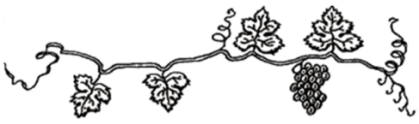 317-O homem cerca-se de negativismo, temeroso de enfrentar conflitos na tão indispensável posição de pai ou esposo em sua família (que implica dedicação e abnegação cotidianas), valendo-se de seu trabalho, como já exemplificado no item 310, a título de escape.
Livro: Fundamentos da Reforma Íntima – Cairbar Schutel
MATERIALISMO:    
2 - ESCAPES E COMPENSAÇÕES
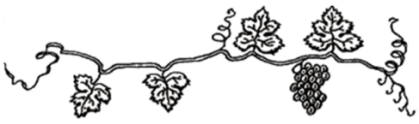 318-Certamente, há compensações e escapes mais leves os quais, ainda que não ideais, são menos danosos ao progresso do ser.
Livro: Fundamentos da Reforma Íntima – Cairbar Schutel
MATERIALISMO:    
2 - ESCAPES E COMPENSAÇÕES
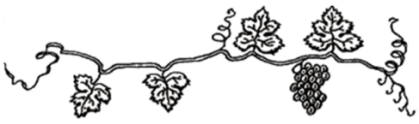 319-O materialista é o usuário por excelência desses procedimentos, porque lhe é muito fácil trocar um bem terreno por outro ou mesmo um prazer espiritual por algo material.
Livro: Fundamentos da Reforma Íntima – Cairbar Schutel
MATERIALISMO:    
2 - ESCAPES E COMPENSAÇÕES
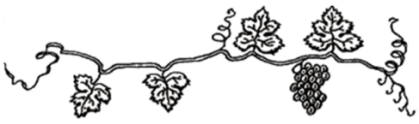 320-Outro exemplo: o homem que, orgulhoso, vendo-se ferido no brio, sem saber como lidar com a sensação gerada, explode em cólera. Sua reação de ira pode tanto estar no campo do escape quanto da compensação. Aquele que sente prazer nessa troca está compensando (orgulho ferido v. reação colérica). Quem reage inconscientemente, sem fazer a ligação entre uma e outra, está escapulindo.
Livro: Fundamentos da Reforma Íntima – Cairbar Schutel
MATERIALISMO:    
2 - ESCAPES E COMPENSAÇÕES
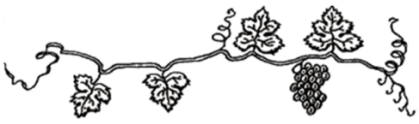 321-A reforma íntima deve fazer ver ao ser humano a indispensabilidade de diminuir, até cessar, a utilização do escape e da compensação como processos de fuga à realidade.
Livro: Fundamentos da Reforma Íntima – Cairbar Schutel
MATERIALISMO:    
2 - ESCAPES E COMPENSAÇÕES
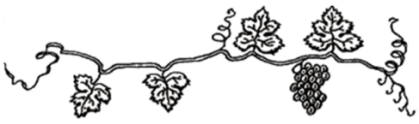 322-Porém, mesmo no processo de reforma íntima, utiliza-se o encarnado desses mecanismos. Para trabalhar a modificação do seu âmago, que traz sofrimento porque implica luta, pode haver o uso de compensações ou mesmo de escapes.
Livro: Fundamentos da Reforma Íntima – Cairbar Schutel
MATERIALISMO:    
2 - ESCAPES E COMPENSAÇÕES
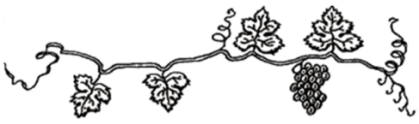 323-"Se devo promover minha reforma íntima, necessito de uma compensação" — diz muitas vezes o homem. Essa manifestação é natural, pois o ser, no atual estágio evolutivo da humanidade, não está, de regra, preparado a ceder unilateralmente, sem receber em troca algum benefício.
Livro: Fundamentos da Reforma Íntima – Cairbar Schutel
MATERIALISMO:    
2 - ESCAPES E COMPENSAÇÕES
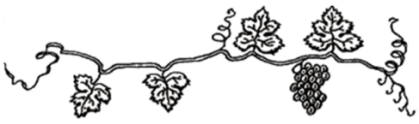 324-Menos mal assim, desde que compense de forma plausível. Fará sua reforma íntima dessa maneira até que compreenda, pelo aprimoramento sequencial do espírito, a inutilidade dos instrumentos acessórios para isso, seja quanto à compensação, seja quanto ao escape.
Livro: Fundamentos da Reforma Íntima – Cairbar Schutel
MATERIALISMO:    
2 - ESCAPES E COMPENSAÇÕES
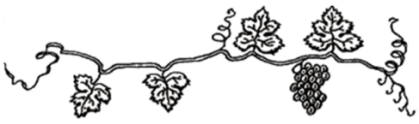 325-Raciocínio: melhor a atitude compensatória leve do que o erro grave; mais conveniente cada um promover a sua reforma íntima diante de uma compensação, ainda que não ideal, mas próxima do cristão, do que permanecer estagnado ou assumir novos e maiores débitos.
Livro: Fundamentos da Reforma Íntima – Cairbar Schutel
MATERIALISMO:    
2 - ESCAPES E COMPENSAÇÕES
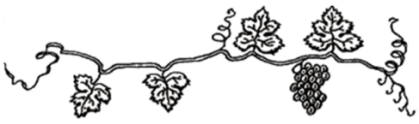 326-Sentimento: pior o escape do que o enfrentamento do problema; mais conveniente a criatura instaurar e cultivar a reforma íntima do que fugir à realidade, ainda que isso lhe traga sofrimento.
Livro: Fundamentos da Reforma Íntima – Cairbar Schutel
MATERIALISMO:    
2 - ESCAPES E COMPENSAÇÕES
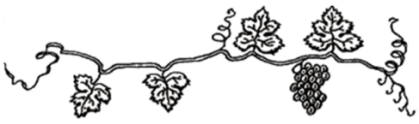 327-A compensação está para o raciocínio do mesmo modo que o escape está para o sentimento. A primeira é mais razão, provocada por um processo de lógica, ao qual se vincula o momento de decidir. A segunda é mais sentimento, causado por uma instância emotiva, que exalta a alma e provoca a decisão.
Livro: Fundamentos da Reforma Íntima – Cairbar Schutel
MATERIALISMO:    
2 - ESCAPES E COMPENSAÇÕES
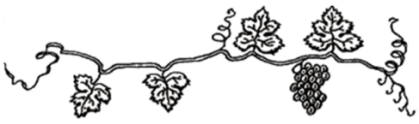 328-Caminhar no processo de REFORMA ÍNTIMA, de maneira crescente e segura, é uma peregrinação que demanda tempo. Não se faz da noite para o dia. Pode levar períodos curtos, em cada uma de suas fases, mas a regra é que dure anos, quiçá séculos. O procedimento pode ser encurtado na exata medida em que o livre-arbítrio é bem utilizado pelo indivíduo.
Livro: Fundamentos da Reforma Íntima – Cairbar Schutel
MATERIALISMO:    
2 - ESCAPES E COMPENSAÇÕES
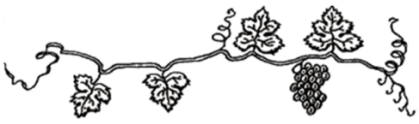 329-A irresignação, o que, de regra, equivale ao sofrimento presente, confere à pessoa menores chances de recompensa espiritual futura.
Livro: Fundamentos da Reforma Íntima – Cairbar Schutel
MATERIALISMO:    
2 - ESCAPES E COMPENSAÇÕES
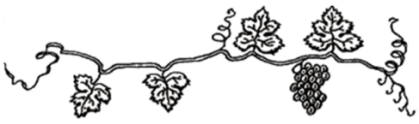 330-Escapes e compensações possuem o seu lado positivo, mas não são o ideal a ser alcançado pelo homem na sua caminhada evolutiva. Ao contrário, representam nesse caso o meio para o encarnado chegar a uma finalidade maior, que é a prática da sua reforma íntima. No decorrer desta última, instrumento de progresso, tais pretextos vão perdendo a sua razão de ser e devem ser afastados pelo ser humano, imperando, em seu lugar, a resignação.
Livro: Fundamentos da Reforma Íntima – Cairbar Schutel
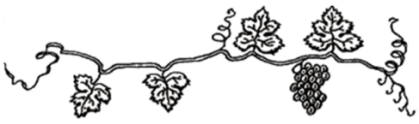 MATERIALISMO:    3 - AMBIÇÃO
331-Ambição tem duplo sentido. Alguns a utilizam para expressar algo negativo, tal como a busca primordial de sucesso e bens materiais que possam satisfazer o egoísmo e o orgulho. Outros a entendem como um desejo intenso movido na direção de certo objetivo futuro, de modo que pode haver aí um aspecto positivo, desde que tal desiderato seja cristão.
Livro: Fundamentos da Reforma Íntima – Cairbar Schutel
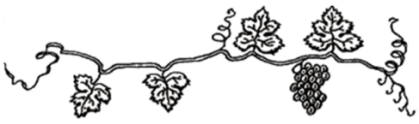 MATERIALISMO:    3 - AMBIÇÃO
332-O principal é a pessoa canalizar sempre as aspirações que tem para os bons sentimentos, fundando nesse prisma os alicerces da sua reforma íntima. Cultivando a lei universal do amor, incluindo seus derivados, pode tornar-se positiva a ambição, desde que ela não resvale para o exagero do fanatismo e outras posturas extremistas.
Livro: Fundamentos da Reforma Íntima – Cairbar Schutel
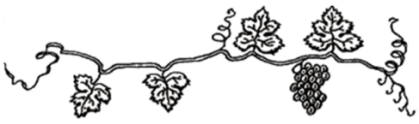 MATERIALISMO:    3 - AMBIÇÃO
333-Logo, é melhor, pela prudência, que o encarnado detenha sempre a sua ambição. Semear e cultivar apenas o desejo de mudar para melhor é suficiente. Praticar a reforma íntima não necessita de exaltação no seu querer, mas unicamente força de vontade.
Livro: Fundamentos da Reforma Íntima – Cairbar Schutel
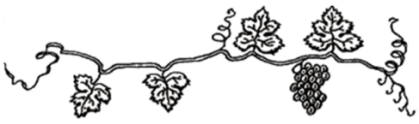 MATERIALISMO:    3 - AMBIÇÃO
334-Regra geral, comportando exceções, não deve o encarnado ser ambicioso; precisa trabalhar com força de vontade. O excesso nas posturas não lhe é salutar; o equilíbrio e a ponderação são adequados ao ângulo cristão da vida.
Livro: Fundamentos da Reforma Íntima – Cairbar Schutel
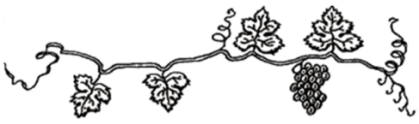 MATERIALISMO:    4 - HERANÇA
335-Receber os bens, de regra materiais, dos que deixam o mundo físico representa parte da lei dos homens. Incabível debater aqui as raízes desse instituto que está presente na maioria das legislações do Globo. Em questão de reforma íntima, insta saber qual será a finalidade da herança no tocante aos herdeiros.
Livro: Fundamentos da Reforma Íntima – Cairbar Schutel
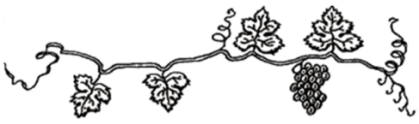 MATERIALISMO:    4 - HERANÇA
336-Saber receber e utilizar um prêmio qualquer, merecido ou não, evidencia o caráter do beneficiário.
Livro: Fundamentos da Reforma Íntima – Cairbar Schutel
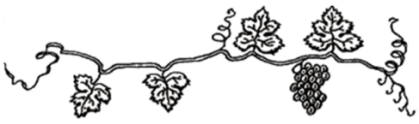 MATERIALISMO:    4 - HERANÇA
337-Materialista se torna quem privilegia em excesso aquilo que herda, pois trata-se de uma forma de voltar o seu interesse primordialmente ao plano físico.
Livro: Fundamentos da Reforma Íntima – Cairbar Schutel
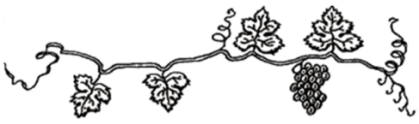 MATERIALISMO:    4 - HERANÇA
338-Superior é o sentimento do herdeiro que direciona sua herança a boas causas, utilizando para si o necessário e sendo caridoso com aquele que de fato carece.
Livro: Fundamentos da Reforma Íntima – Cairbar Schutel
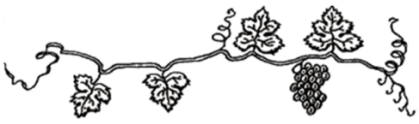 MATERIALISMO:    4 - HERANÇA
339-Quem do mundo material parte deixando minuciosamente dividida e destinada a sua herança, somente aos seus e sem qualquer finalidade útil ou social, ausente preocupação alguma de ordem caritativa que o ato deveria impor, granjeia um débito derradeiro, levando consigo a titulação de materialista.
Livro: Fundamentos da Reforma Íntima – Cairbar Schutel
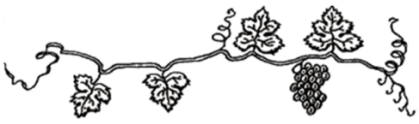 MATERIALISMO:    4 - HERANÇA
340-Saber legar e ser digno legatário são atributos do bom cristão e atos que compõem a reforma íntima.
Livro: Fundamentos da Reforma Íntima – Cairbar Schutel
MATERIALISMO: 
5 - RELIGIÃO E MATERIALISMO
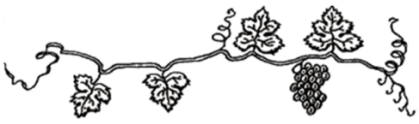 341-Relegar Deus é ser materialista. Significa voltar as tostas ao seu próprio "eu", negar a sua natureza, que não deixará nunca de ser criação divina.
Livro: Fundamentos da Reforma Íntima – Cairbar Schutel
MATERIALISMO: 
5 - RELIGIÃO E MATERIALISMO
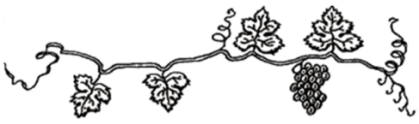 342-Crenças e religiões de toda ordem existem e devem ser respeitadas. Ë admitido pelo Alto que cada encarnado busque o Criador em sua própria concepção teológica.
Livro: Fundamentos da Reforma Íntima – Cairbar Schutel
MATERIALISMO: 
5 - RELIGIÃO E MATERIALISMO
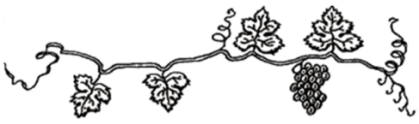 343-Jamais utilizar a religião e a fé para o embrutecimento dos bons sentimentos e o cultivo da riqueza material.
Livro: Fundamentos da Reforma Íntima – Cairbar Schutel
MATERIALISMO: 
5 - RELIGIÃO E MATERIALISMO
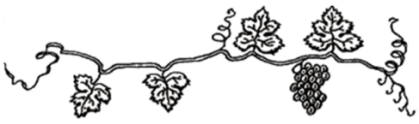 344-Líderes religiosos não devem ser maniqueístas em benefício próprio, ora sendo indulgentes com erros graves, ora, rigorosos com os leves.
Livro: Fundamentos da Reforma Íntima – Cairbar Schutel
MATERIALISMO: 
5 - RELIGIÃO E MATERIALISMO
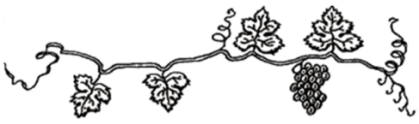 345-Religião e materialismo são incompatíveis na essência, embora subsistam, em autêntica simbiose, em muitos casos no presente da humanidade.
Livro: Fundamentos da Reforma Íntima – Cairbar Schutel
MATERIALISMO: 
5 - RELIGIÃO E MATERIALISMO
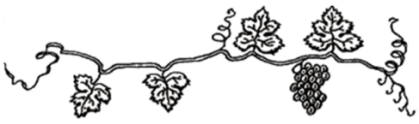 346-A crença do ser humano não merece ser manipulada, nem agastada com falsas críticas. O respeito do seu íntimo é valor inarredável.
Livro: Fundamentos da Reforma Íntima – Cairbar Schutel
MATERIALISMO: 
5 - RELIGIÃO E MATERIALISMO
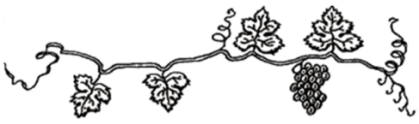 347-O homem está ligado a Deus pela alma, que é sua essência e seu universo maior de compreensão, raciocínio e sentimento. Não necessita de representantes e intermediários para tanto.
Livro: Fundamentos da Reforma Íntima – Cairbar Schutel
MATERIALISMO: 
5 - RELIGIÃO E MATERIALISMO
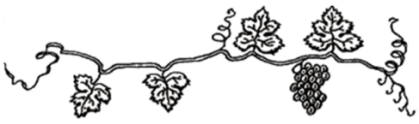 348-Religiões não devem ser, pois, instrumentos de dominação o poder, exigindo dos indivíduos uma sujeição injusta e indevida.
Livro: Fundamentos da Reforma Íntima – Cairbar Schutel
MATERIALISMO: 
5 - RELIGIÃO E MATERIALISMO
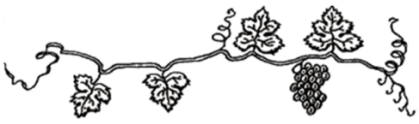 349-Colocar no mesmo cenário religião e política é também praticar o materialismo.
Livro: Fundamentos da Reforma Íntima – Cairbar Schutel
MATERIALISMO: 
5 - RELIGIÃO E MATERIALISMO
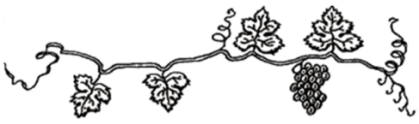 350-A ciência e a religião podem ser aliadas, mas sem superfetação de conceitos e teoremas, nem supremacia de uma sobre a outra.
Livro: Fundamentos da Reforma Íntima – Cairbar Schutel
MATERIALISMO: 
5 - RELIGIÃO E MATERIALISMO
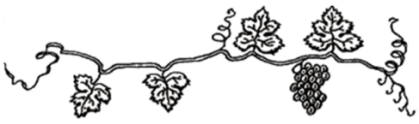 351-Descaracterizar o lado positivo da religião significa torná-la subserviente a qualquer forma, ainda que dissimulada, de materialismo.
Livro: Fundamentos da Reforma Íntima – Cairbar Schutel
MATERIALISMO: 
6 – CRIANÇA E MATERIALISMO
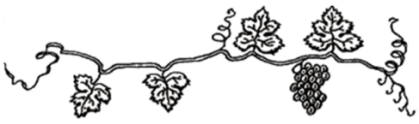 352-A criança é egocêntrica, e portanto, via de regra, egoísta e de tendência materialista na segunda acepção do n° 255.
Livro: Fundamentos da Reforma Íntima – Cairbar Schutel
MATERIALISMO: 
6 – CRIANÇA E MATERIALISMO
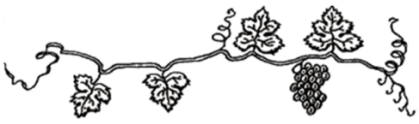 353-Seu mundo ainda é limitado e seus sentimentos desabrocham cautelosa e continuamente. O desenvolvimento gradual do corpo físico tolhe a plenitude de sua inteligência e destreza mental.
Livro: Fundamentos da Reforma Íntima – Cairbar Schutel
MATERIALISMO: 
6 – CRIANÇA E MATERIALISMO
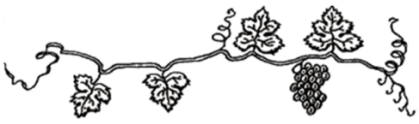 354-Trata-se de um Espírito que, reencarnado, dá os primeiros passos na sua presente jornada no plano físico. É natural que traga reminiscências das vidas pretéritas e defeitos, cuja raiz é o egoísmo, arraigados no seu inconsciente.
Livro: Fundamentos da Reforma Íntima – Cairbar Schutel
MATERIALISMO: 
6 – CRIANÇA E MATERIALISMO
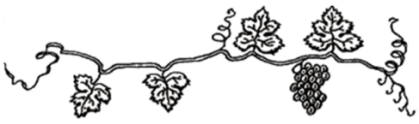 355-Cabe ao adulto a tarefa de educar e reeducar o infante.
Livro: Fundamentos da Reforma Íntima – Cairbar Schutel
MATERIALISMO: 
6 – CRIANÇA E MATERIALISMO
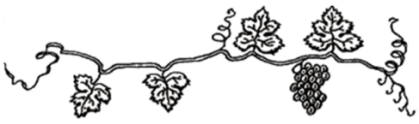 356-Bons ou maus exemplos redundam em sua boa ou má educação.
Livro: Fundamentos da Reforma Íntima – Cairbar Schutel
MATERIALISMO: 
6 – CRIANÇA E MATERIALISMO
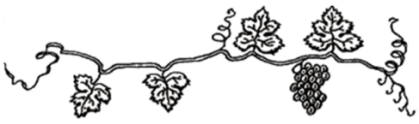 357- O materialismo do adulto, portanto, somente incrementa o infantil.
Livro: Fundamentos da Reforma Íntima – Cairbar Schutel
MATERIALISMO: 
6 – CRIANÇA E MATERIALISMO
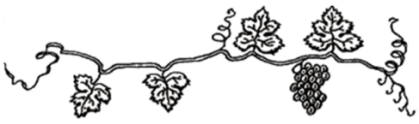 358- Existem, apesar de raras, crianças generosas e pouco egoístas, que partilham seu pequenino universo de brinquedos e mínimos pertences com quem está ao seu redor. Normalmente, são Espíritos mais evoluídos que têm a programação de desenvolver uma especial missão na Crosta.
Livro: Fundamentos da Reforma Íntima – Cairbar Schutel
MATERIALISMO: 
6 – CRIANÇA E MATERIALISMO
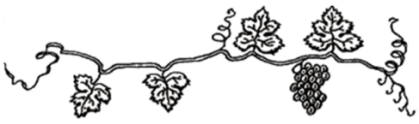 359- Alguém pode questionar: por que, afinal, a criança é tão materialista? A resposta não é difícil de ser dada. Suas necessidades pessoais desdobram-se, nesse início de vida, em dois aspectos fundamentais: o sentimental e o material. O primeiro deles é preenchido pelo amor e pela atenção que recebe preferencialmente dos genitores ou, em segundo plano, dos responsáveis pela sua criação. O segundo diz respeito à sobrevivência do próprio infante, incapaz, ainda, de suprir suas necessidades..
Livro: Fundamentos da Reforma Íntima – Cairbar Schutel
MATERIALISMO: 
6 – CRIANÇA E MATERIALISMO
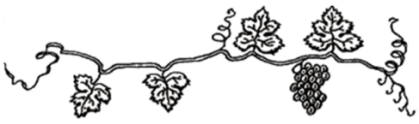 359 cont... Encontra-se, pois, quase totalmente dependente dos adultos. Seu mundo é parcela menor, mas operante, do universo adulto. Não conseguindo agir por si, espelha-se nos pais e nos outros ao seu redor. Encontra enorme apego aos bens materiais por parte da maioria dos encarnados. Torna-se, também por isso, em face da sua imaturidade, materialista por excelência, cópia quase fiel dos que lhe servem de exemplo
Livro: Fundamentos da Reforma Íntima – Cairbar Schutel
MATERIALISMO: 
6 – CRIANÇA E MATERIALISMO
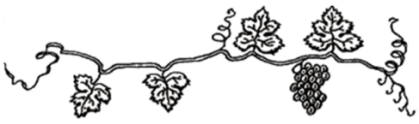 360-O descortinar do mundo, impulsionado pelo aumento da capacidade de raciocínio e incremento do livre-arbítrio, vai permitindo à criança formar seu caráter e moldar sua personalidade. De naturalmente materialista e egoísta, porque precisa sobreviver e sente a necessidade de ter tudo só para si, a fim de garantir tal propósito inconsciente, passa para o estágio do discernimento e aprende a diferençar o positivo do negativo, o bom do mau e, especialmente, o valor material do espiritual.Nessa transição está a grande importância da educação que recebe.
Livro: Fundamentos da Reforma Íntima – Cairbar Schutel
MATERIALISMO: 
6 – CRIANÇA E MATERIALISMO
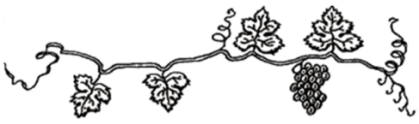 360 cont...Caso consiga ser bem orientada, nessa fase, a criança atenua o seu egoísmo logo cedo e conseguirá, quando adulta, ter amplas e reais chances de empreender a reforma íntima, abandonando grande parcela do seu materialismo. Não recebendo orientação adequada, dependendo, pois, basicamente de sua bagagem espiritual, ou auferindo ainda maus exemplos, fornecidos pelos pais ou responsáveis, no campo do materialismo, desenvolverá, de regra, o seu lado egoísta e alimentará, no seu âmago, a errada concepção de que a riqueza material é o maior objetivo do ser humano e deve ser conquistada a qualquer preço.
Livro: Fundamentos da Reforma Íntima – Cairbar Schutel
MATERIALISMO: 
6 – CRIANÇA E MATERIALISMO
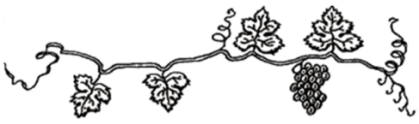 360 cont... Neste caso, as mesmas ações agressivas que tinha no passado o infante, para manter consigo o seu brinquedo predileto, poderão desenvolver-se quando adulto, levando-o a assenhorear-se de bens materiais, tornando-os sua meta principal de vida.
Livro: Fundamentos da Reforma Íntima – Cairbar Schutel
MATERIALISMO: 
6 – CRIANÇA E MATERIALISMO
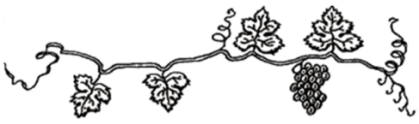 361- Se no começo de sua atual existência na crosta terrestre a criança é materialista por necessidade e ignorância, ao longo do crescimento o encarnado pode consolidar o materialismo por influência do meio, falta de orientação e ausência de bagagem espiritual do pretérito suficiente para garantir-lhe o esclarecimento de per si.
Livro: Fundamentos da Reforma Íntima – Cairbar Schutel
MATERIALISMO: 
7 – SEXO E MATERIALISMO
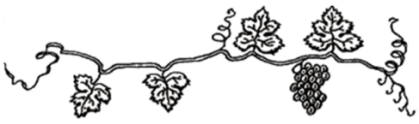 362-O relacionamento sexual faz parte do universo do ser humano. Para alguns representa prazer, para outros, dever, para terceiros, pesar.
Livro: Fundamentos da Reforma Íntima – Cairbar Schutel
MATERIALISMO: 
7 – SEXO E MATERIALISMO
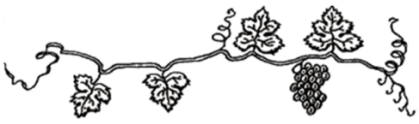 363- É fonte de amor, no entanto. Precisa ser bem vivenciado.
Livro: Fundamentos da Reforma Íntima – Cairbar Schutel
MATERIALISMO: 
7 – SEXO E MATERIALISMO
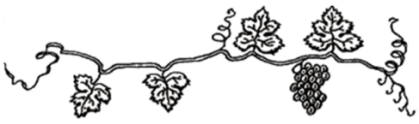 364-Significando um ato de consolidação do amor, não sendo imperioso distinguir se carnal ou espiritual, deve ser praticado numa relação marital estável e fiel.
Livro: Fundamentos da Reforma Íntima – Cairbar Schutel
MATERIALISMO: 
7 – SEXO E MATERIALISMO
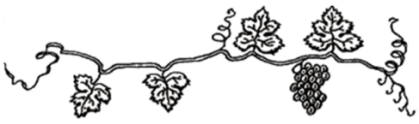 365-No contexto da REFORMA ÍNTIMA, não é diferente observar que os mesmos sentimentos, derivados do egoísmo e do orgulho, que fomentam inúmeros defeitos dos encarnados, sustentam, também, os seus desvios de ordem sexual.
Livro: Fundamentos da Reforma Íntima – Cairbar Schutel
MATERIALISMO: 
7 – SEXO E MATERIALISMO
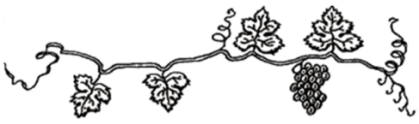 366-Logo, é possível o sexo encontrar-se envolto pelo materialismo. Aquele que transforma o ato sexual num instrumento exclusivo de prazer material e coloca-o como meta principal na sua existência, desenvolve uma das formas de materialismo.
Livro: Fundamentos da Reforma Íntima – Cairbar Schutel
MATERIALISMO: 
8 – OUTRAS FORMAS DE MATERIALISMO
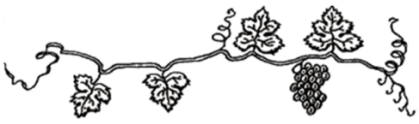 367- Avaros e perdulários, ao contrário do que muitos pensam, estão no mesmo contexto materialista. Quem cultiva a mesquinhez, poupando centavos e, egoisticamente, satisfazendo a si mesmo com isso, confere à riqueza material um significado que elanão possui, qual seja o de finalidade da existência humana. Aquele que esbanja e é imprevidente, pois não guarda e somente destina seus recursos materiais a si mesmo ou a seus familiares, também ingressa no campo do materialismo, por cultuar o bem terreno com valor indevido.
Livro: Fundamentos da Reforma Íntima – Cairbar Schutel
MATERIALISMO: 
8 – OUTRAS FORMAS DE MATERIALISMO
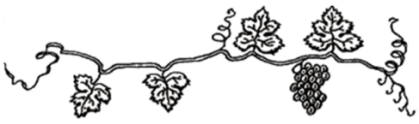 368- O pródigo que se reduz voluntariamente a miséria não dá mostra de desprendimento, mas de leviandade e irresponsabilidade. Sendo os bens materiais úteis e necessários ao seu desenvolvimento e à sua manutenção no mundo físico, é preciso tê-los, embora seja dever cristão saber utilizá-los.
Livro: Fundamentos da Reforma Íntima – Cairbar Schutel
MATERIALISMO: 
8 – OUTRAS FORMAS DE MATERIALISMO
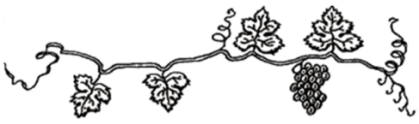 369-Trabalhar em excesso, visando à riqueza como meta principal, é sintoma materialista. Todo ser humano deve produzir, contribuir para o crescimento de sua comunidade, ter o suficiente para manter a si e à sua família, mas o exagero conduz à ambição, no sentido negativo mencionado no item 331.
Livro: Fundamentos da Reforma Íntima – Cairbar Schutel
MATERIALISMO: 
8 – OUTRAS FORMAS DE MATERIALISMO
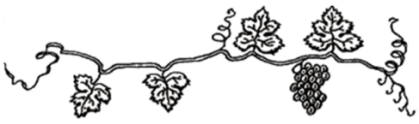 370- O ócio pode ser faceta materialista. Se impedir o trabalho, a fim de que os bens materiais sejam usufruídos sem qualquer finalidade útil, no caso de quem os tem em abundância, é forma de materialismo por privilegiar a riqueza material.
Livro: Fundamentos da Reforma Íntima – Cairbar Schutel
MATERIALISMO: 
8 – OUTRAS FORMAS DE MATERIALISMO
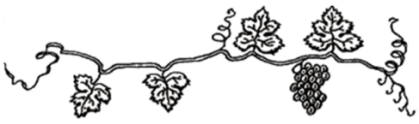 371- Onde existe a sobreposição do material sobre o espiritual, via de regra, há fonte de materialismo, o qual precisa ser aplacado e extinto da conduta do cristão.
Livro: Fundamentos da Reforma Íntima – Cairbar Schutel
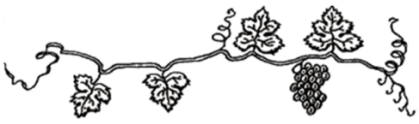 MATERIALISMO: JUSTIÇA DIVINA
372 - O que é justiça? O que significa ser justo? Eternas, constantes, necessárias e permanentes indagações que a humanidade já fez, faz e fará ao longo de toda sua existência na crosta terrestre.
Livro: Fundamentos da Reforma Íntima – Cairbar Schutel
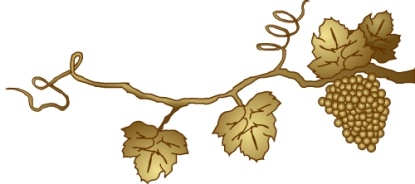 MATERIALISMO: JUSTIÇA DIVINA
373 - A melhor definição de justiça, que comporta muitos conceitos, é ter cada um o que é seu. Assim, agir com justiça é dar a cada qual o que lhe pertence. É a absoluta imparcialidade na concessão, distribuição e manutenção de qualquer vantagem, bem ou interesse de toda espécie, ao ser humano.
Livro: Fundamentos da Reforma Íntima – Cairbar Schutel
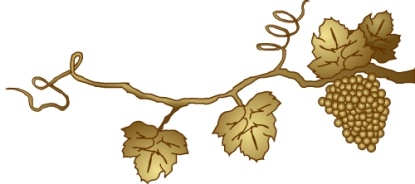 MATERIALISMO: JUSTIÇA DIVINA
374 - Impossível ao homem agir com plena justiça, porque lhe faltam condições morais suficientes para ter total imparcialidade. Seu estágio na Crosta é incompatível com a perfeição, único fator que lhe iria conferir tal requisito.
Livro: Fundamentos da Reforma Íntima – Cairbar Schutel
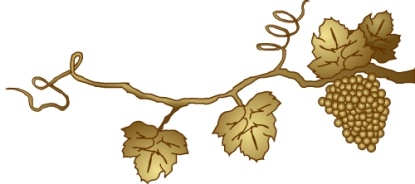 MATERIALISMO: JUSTIÇA DIVINA
375- Raríssimas exceções de Espíritos perfeitos, missionários no Globo, não serão abordadas nesta obra, visto já estarem eles distantes do processo de reforma íntima, objeto e finalidade destas linhas.
Livro: Fundamentos da Reforma Íntima – Cairbar Schutel
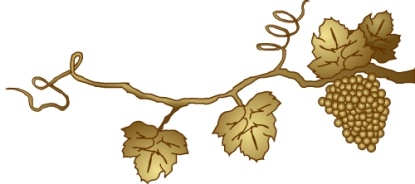 MATERIALISMO: JUSTIÇA DIVINA
376- Sob esse prisma, não sendo perfeito o indivíduo, não possui plena imparcialidade. Não a tendo, impossível se lhe torna ser integralmente justo. E quem não o é, jamais poderá agir com absoluta justiça.
Livro: Fundamentos da Reforma Íntima – Cairbar Schutel
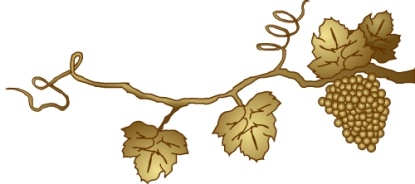 MATERIALISMO: JUSTIÇA DIVINA
377- Enfim, não é difícil perceber que somente Deus está apto a agir com Justiça Absoluta, entendida esta como a plenitude do dar a cada um o que é seu, sem erros, nem equívocos de qualquer espécie.
Livro: Fundamentos da Reforma Íntima – Cairbar Schutel
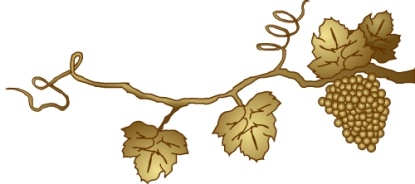 MATERIALISMO: JUSTIÇA DIVINA
378- Só aquele que tudo vê e tudo sabe não comete enganos, pois tudo conhece. A Justiça Divina tem esse caráter: não erra jamais.
Livro: Fundamentos da Reforma Íntima – Cairbar Schutel
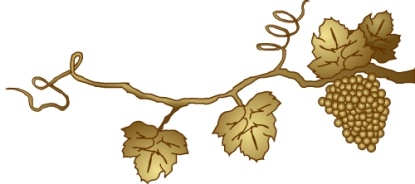 MATERIALISMO: JUSTIÇA DIVINA
379- Crendo nisso, o encarnado deve pacificar o seu âmago e encarar os fatos do cotidiano com naturalidade. Nada lhe acontece por acaso. Nenhum obstáculo chega à sua frente por engano. Tudo que o cerca em seu estágio na Crosta deve ser bem vivido, levando em conta que se trata de um processo para o seu aprendizado e evolução.
Livro: Fundamentos da Reforma Íntima – Cairbar Schutel
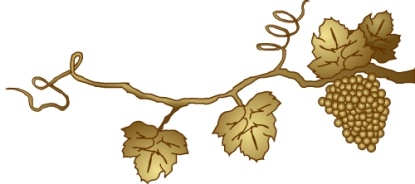 MATERIALISMO: JUSTIÇA DIVINA
380- Inexiste para a criatura, diante da Justiça Divina, motivo para descontentamento, insatisfação e, sobretudo, revolta.
Livro: Fundamentos da Reforma Íntima – Cairbar Schutel
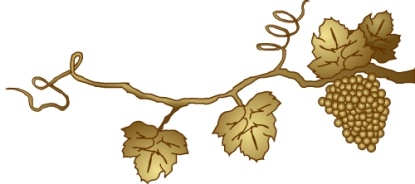 MATERIALISMO: JUSTIÇA DIVINA
381- O seu âmago deve ser e estar tranquilo, silente, pacífico e equilibrado, compenetrado e ciente da importância da REFORMA INTIMA e do apego aos valores cristãos.
Livro: Fundamentos da Reforma Íntima – Cairbar Schutel
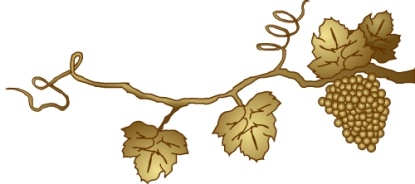 MATERIALISMO: JUSTIÇA DIVINA
382- Tristeza ou sofrimento de toda espécie pode haver em muitos, na exata medida do grau evolutivo de cada um. Os mais preparados sabem que tudo é passageiro e Deus é essencialmente insto, de forma que são incabíveis fagulhas de rebeldia sob qualquer contexto. Os menos evoluídos, contudo, necessitando ainda de maior compreensão e esclarecimento, apresentam atos de irresignação contra o Desígnio Divino, o que os faz sofrer, mas sem dúvida lhes traz também aprendizado.
Livro: Fundamentos da Reforma Íntima – Cairbar Schutel
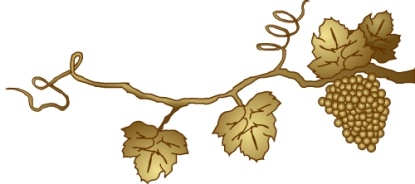 MATERIALISMO: JUSTIÇA DIVINA
383- Sob o toque da lógica, pode e deve a pessoa entender que sua trajetória na Crosta é fruto de uma Sabedoria infinitamente superior à sua. Portanto, mesmo que não possua maiores conhecimentos de causa, não deve rebelar-se contra o que o seu entendimento é ainda incapaz de penetrar.
Livro: Fundamentos da Reforma Íntima – Cairbar Schutel
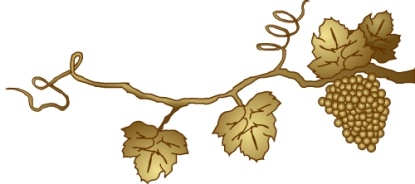 MATERIALISMO: JUSTIÇA DIVINA
384- A vida tem, em verdade, o seguinte enfoque: quem morre, volta; quem nasce, parte.
Livro: Fundamentos da Reforma Íntima – Cairbar Schutel
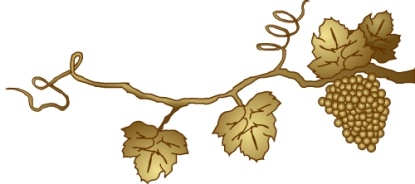 MATERIALISMO: JUSTIÇA DIVINA
385- É certo que para a maioria dos encarnados representa justamente o oposto, apenas ressalvando o lado da ignorância de alguns: quem morre, parte; quem nasce, chega (não sabendo de onde, nem por quê).
Livro: Fundamentos da Reforma Íntima – Cairbar Schutel
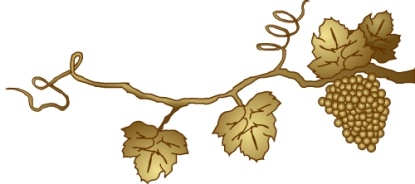 MATERIALISMO: JUSTIÇA DIVINA
386- Mesmo que não saiba de onde, nem por quê, não é certo que o homem veio de algum lugar e por alguma razão? O mundo dos fatos e da ciência explica, com sólidos fundamentos, que não existe causa sem antecedente, nem reação sem ação. Então, esse desconhecimento não pode servir de obstáculo ao entendimento autenticamente cristalino: há uma motivação para o nascimento e uma finalidade para a morte.
Livro: Fundamentos da Reforma Íntima – Cairbar Schutel
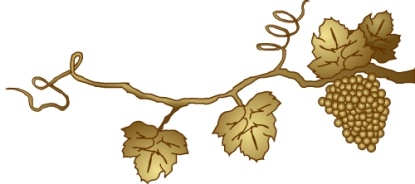 MATERIALISMO: JUSTIÇA DIVINA
387- Inconteste tal realidade, que abrange, sem exceção, habitantes de todo o Globo, deve o indivíduo notar que sua inteligência, por maior que seja, esbarra na infinita Sabedoria de um Ser Superior, que conhece tudo e sabe mais do que ele.
Livro: Fundamentos da Reforma Íntima – Cairbar Schutel
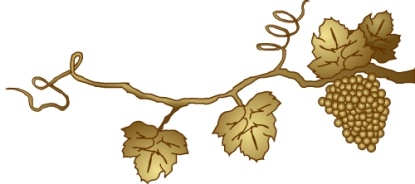 MATERIALISMO: JUSTIÇA DIVINA
388- Se não conhece tudo, a pessoa não pode de tudo duvidar. Se desconhece fatos, não pode presumi-los inexistentes. Se não dispõe de provas da existência do mundo extra físico, não quer isso dizer que ele não existe. Se, mesmo sentindo determinada emoção que não é material, o ser humano questiona a validade da sua natureza espiritual, então não pode ele querer moldar o universo ao seu modo, porque incide em erro. Nada lhe é absoluto ante sua pequenez em matéria de vida.
Livro: Fundamentos da Reforma Íntima – Cairbar Schutel
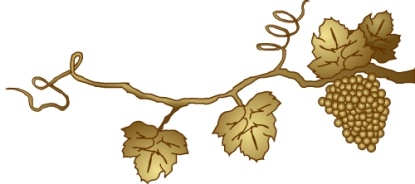 MATERIALISMO: JUSTIÇA DIVINA
389- Aquele que não sabe deve ser cauteloso. Aquele que ignora precisa informar-se; não sendo possível, deve calar-se. Não tendo o que dizer, preferível o silêncio. Seguir tais singelas recomendações significa poupar a muitos os aborrecimentos naturais de quem fala sem fundamento ou profere decisões sem conhecimento de causa.
Livro: Fundamentos da Reforma Íntima – Cairbar Schutel
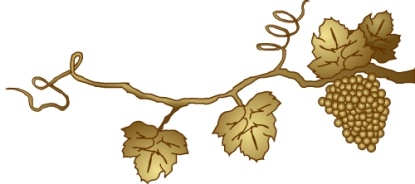 MATERIALISMO: JUSTIÇA DIVINA
390- No cenário da vida eterna, a lógica determina que o homem tenha a cautela de compreender ser inferior Àquele que o criou, mesmo porque sua inteligência não lhe permite o entendimento amplo do que tanto quer saber nesse sentido.
Livro: Fundamentos da Reforma Íntima – Cairbar Schutel
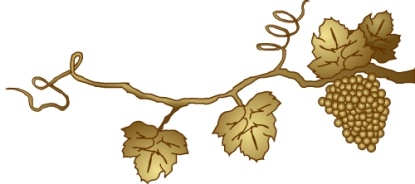 MATERIALISMO: JUSTIÇA DIVINA
391- Deus é, por isso. Sábio. Deu à criatura conhecimento limitado e, a partir desses parcos dados que ela consegue reter em sua mente e utiliza em seu raciocínio, deve desnudar-se de suas falsas aparências e de sua pretensão de ser o centro do universo, acatando o que a Justiça Divina lhe confere.
Livro: Fundamentos da Reforma Íntima – Cairbar Schutel
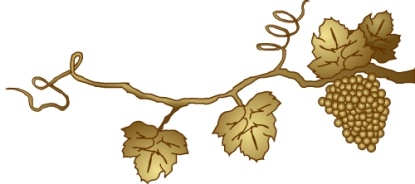 MATERIALISMO: JUSTIÇA DIVINA
392- Deus é também Justo porque exige de Seus filhos exatamente aquilo que cada um pode dar, nem mais, nem menos. Muito conhecimento implica maior responsabilidade. Quanto mais alguém souber, mais lhe será cobrado. O ser humano precisa aquietar o seu interior, vivenciando justiça em suas reflexões e em seus sentimentos, acolhendo a noção do justo em seus atos, coroando a sua existência com resignação diante da Magnitude Divina.
Livro: Fundamentos da Reforma Íntima – Cairbar Schutel
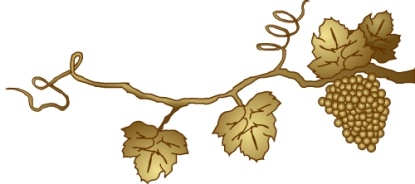 MATERIALISMO: JUSTIÇA DIVINA
393- Ação causa reação. Há algo mais justo?
Livro: Fundamentos da Reforma Íntima – Cairbar Schutel
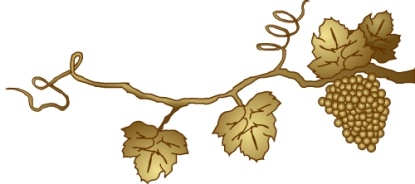 MATERIALISMO: JUSTIÇA DIVINA
394- Por que o indivíduo contesta, nesse sentido, O ÓBVIO? 1 - Se faz algo positivo, natural que provoque no mundo fenomênico uma reação de igual teor. 2 - Produzindo o negativo, o mesmo lhe advém.
Livro: Fundamentos da Reforma Íntima – Cairbar Schutel
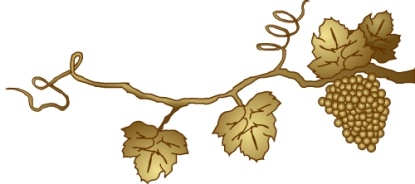 MATERIALISMO: JUSTIÇA DIVINA
395- Sendo ignorante no contexto global da vida — da sua própria, que não começou no nascimento, mas promana de milênios, e da dos semelhantes — deve o encarnado e aceitar a regra da ação e reação. Fazendo-o, sabe que o mal lhe acontece é uma força de efeito a algum dano que causou, mesmo que em outra existência. Porém, sempre justo; acaso ou por equívoco.
Livro: Fundamentos da Reforma Íntima – Cairbar Schutel
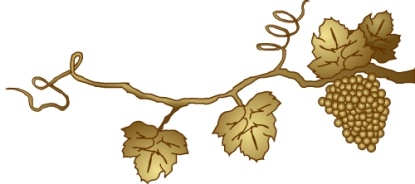 MATERIALISMO: JUSTIÇA DIVINA
396- Engano comete quem não é soberanamente justo e, por isso, não consegue, por lhe faltar aptidão, dar a cada um o que é seu. Não é o caso da Justiça Divina, que rege a lei da ação e reação.
Livro: Fundamentos da Reforma Íntima – Cairbar Schutel
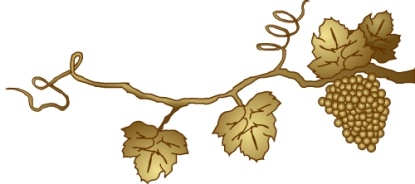 MATERIALISMO: JUSTIÇA DIVINA
397- Vida é existência; significa ser e estar no espaço e no tempo de maneira imortal. Daí porque vida não é o estágio da reencarnação, apenas a passagem pelo plano físico. Estar vivo quer dizer existir. Ninguém deixa de subsistir em qualquer um dos planos da vida.
Livro: Fundamentos da Reforma Íntima – Cairbar Schutel
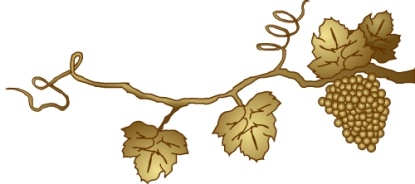 MATERIALISMO: JUSTIÇA DIVINA
398- Se a vida fosse limitada à matéria, Espíritos não existiriam. Alguns encarnados pensam que não há existência fora do seu mundo. E quando para o plano espiritual voltarem? É crível que se dêem por "mortos" ou se declarem "inexistentes"!? Se o fizerem, estarão incidindo numa contradição por excelência: como pode declarar algo quem não é ou não está?
Livro: Fundamentos da Reforma Íntima – Cairbar Schutel
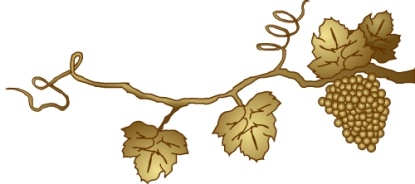 MATERIALISMO: JUSTIÇA DIVINA
399- Vida, pois, ultrapassa as fronteiras limitadas do mundo material. E, assim sendo, é mais que óbvio e natural possuam as criaturas ações e reações interligadas nos dois planos de existência.
Livro: Fundamentos da Reforma Íntima – Cairbar Schutel
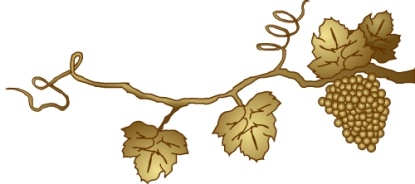 MATERIALISMO: JUSTIÇA DIVINA
400- A Justiça Divina garante que a lei de ação e reação se cumpra onde quer que o ser se encontre. Por isso, muitos não compreendem como pode haver um infante que enfrente uma doença terrível ou que um homem generoso depare-se com uma série de obstáculos em seu caminho, em dois singelos exemplos.
Livro: Fundamentos da Reforma Íntima – Cairbar Schutel
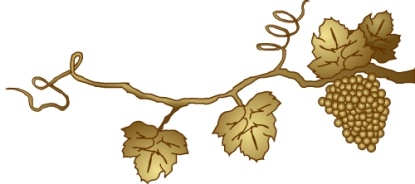 MATERIALISMO: JUSTIÇA DIVINA
401- O ser humano que pratica a REFORMA ÍNTIMA entende que deve modificar o seu comportamento, adotando a conduta cristã, para que isso lhe gere ações positivas, garantia de um porvir melhor, seja na vida material presente, seja na espiritual futura, pois composto por reações de igual conotação.
Livro: Fundamentos da Reforma Íntima – Cairbar Schutel
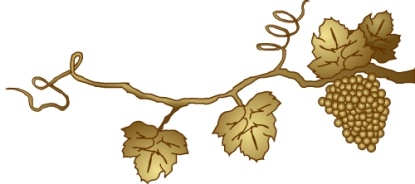 MATERIALISMO: JUSTIÇA DIVINA
402- É construtivo ser bom porque positiva é a reação. Para atingir o amor, na sua plenitude, muito trabalho tem o encarnado. Somente pela sua REFORMA ÍNTIMA consegue perspectivas para o triunfo.
Livro: Fundamentos da Reforma Íntima – Cairbar Schutel
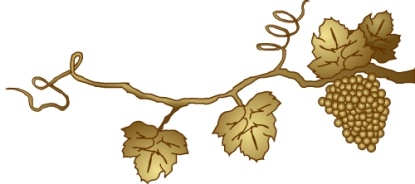 MATERIALISMO: JUSTIÇA DIVINA
403 - Quanto mais evoluído está o homem, maior facilidade tem para a prática da sua reforma íntima. Quanto mais esclarecido se encontra, maior fé cultiva. Em verdade, o fundamental para sua linha ascendente de progresso, na qual está inserido todo ser, é confiança na Justiça Divina. O maior ou menor grau nesse sentido traz-lhe implicações nos demais setores de sua vida.
Livro: Fundamentos da Reforma Íntima – Cairbar Schutel
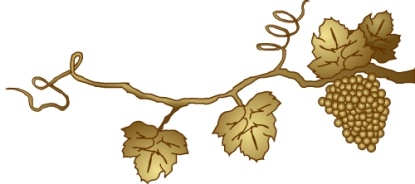 MATERIALISMO: JUSTIÇA DIVINA
404 - Para exercitar essa confiança, altamente recomendada, cabe ao indivíduo cultivar a resignação diante das provas da vida material. Aceitá-las, sem rebeldia contra Deus, é a fortificação natural da sua fé e o instrumento seguro para a solidificação da sua força de vontade no campo da REFORMA ÍNTIMA.
Livro: Fundamentos da Reforma Íntima – Cairbar Schutel
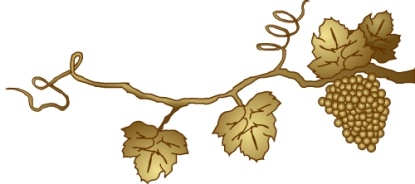 FÉ
405- Dois enfoques existem para fé. Crença em Deus e em si mesmo.
Livro: Fundamentos da Reforma Íntima – Cairbar Schutel
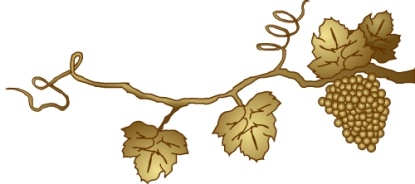 FÉ
406- Seguir esse binômio fortalece o encarnado, solidificando a sua força de vontade e aumentando suas chances de triunfo no campo da REFORMA ÍNTIMA. Tendo fé, pode o ser humano implementar sua mudança interior com relativa facilidade.
Livro: Fundamentos da Reforma Íntima – Cairbar Schutel
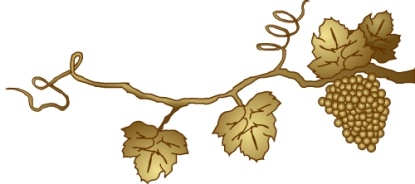 FÉ
407- Quem não confia em si próprio não tem forças para lutar; interioriza a frustração; assimila a pequenez; persiste no ócio.
Livro: Fundamentos da Reforma Íntima – Cairbar Schutel
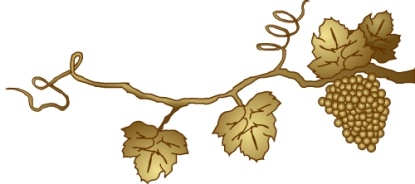 FÉ
408- Não confiar em Deus e na realidade do mundo espiritual retira do ser humano a esperança de ultrapassar as fronteiras pessoais, de sobreviver à morte física, de encontrar uma meta de vida quando tudo parecer chegar ao seu termo e, principalmente, de compreender vários aspectos impalpáveis e naturais de sua própria existência.
Livro: Fundamentos da Reforma Íntima – Cairbar Schutel
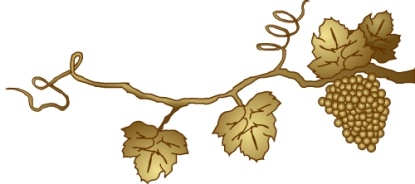 FÉ
409- Males, para a pessoa que tem fé, são como gotas d'água que evaporam ao entrar em contato com alta temperatura, parecendo que nunca existiram, pois nenhum vestígio deixam.
Livro: Fundamentos da Reforma Íntima – Cairbar Schutel
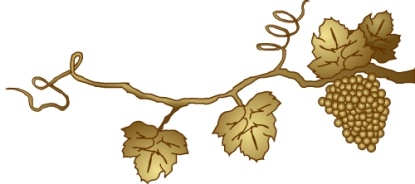 FÉ
410- Vislumbrar o indivíduo, no poente da existência material, não o ocaso absoluto mas o renascer para um novo estágio na vida espiritual é o mandamento primeiro da fé. Nada termina definitivamente, nesse contexto, quando tudo parece acabar. A aparência do fim incondicional é maniqueísta e materialista, não espelhando a realidade. Vencedor é o expectador resignado que aguarda o futuro.
Livro: Fundamentos da Reforma Íntima – Cairbar Schutel
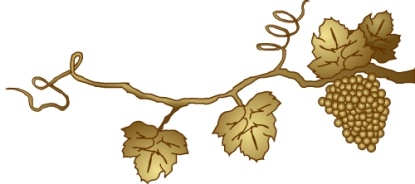 FÉ
411- Não acreditar em si mesmo, na sua força de trabalho, na sua capacidade incalculável de vencer qualquer obstáculo, no seu processo eterno de superar as próprias fronteiras é tornar a existência humana parca, sem brilho e, pior, sem a tão cristalina esperança que todos os encarnados precisam ter para suportar as fragosidades da jornada material.
Livro: Fundamentos da Reforma Íntima – Cairbar Schutel
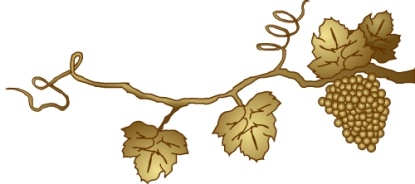 FÉ
412- E fé convive com resignação, como exposto nos itens:187 a 209. Nada complexo, embora difícil. Tudo possível, apesar de penhascoso.
Livro: Fundamentos da Reforma Íntima – Cairbar Schutel
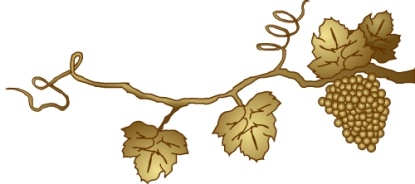 INSINCERIDADES NA FÉ
413- Há quem sustente crer em Deus, mas de forma doentia e recalcada. Por isso, equivocadamente, julga-se ou justifica-se obsessivo, mártir, apóstolo, missionário, obstinado, esconso. Puro equívoco!
Livro: Fundamentos da Reforma Íntima – Cairbar Schutel
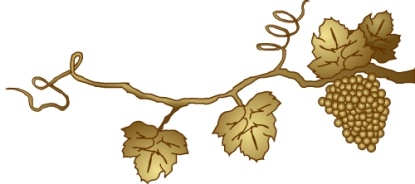 INSINCERIDADES NA FÉ
414- Fé não significa obsessão. O bem e o mal não convivem no mesmo plano de incidência; um exclui o outro. Não se pode falar em fé e, ao mesmo tempo, em fixação doentia.
Livro: Fundamentos da Reforma Íntima – Cairbar Schutel
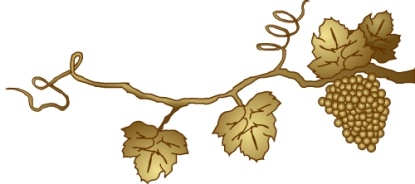 INSINCERIDADES NA FÉ
415- Sentir e acreditar em Deus pressupõe amor e este sentimento, mestre de todos, somente pacifica, harmoniza, engrandece o homem. Quem julga ser missionário ou mensageiro do Criador engana-se porque lhe falta humildade para perceber que os reais enviados do Pai Maior são anônimos e pouco percebidos. Quem pratica o mal, em nome d'Ele, comete duplo erro.
Livro: Fundamentos da Reforma Íntima – Cairbar Schutel
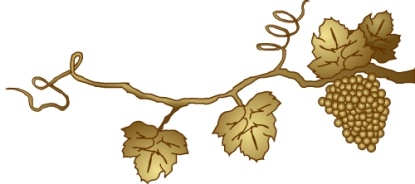 INSINCERIDADES NA FÉ
416- A insinceridade da fé reside justamente no aspecto personalíssimo com que a pessoa busca nomeá-la. A crença deve ser, em essência, impessoal.
Livro: Fundamentos da Reforma Íntima – Cairbar Schutel
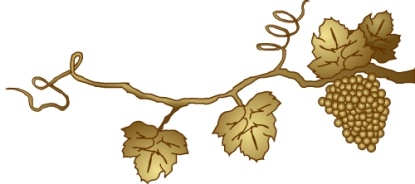 INSINCERIDADES NA FÉ
417- Não há, na atualidade, mártires que devam morrer por Deus; inexistem apóstolos vivos que queiram expressar o que Ele não disse; estão equivocados os que se julgam superiores ao seu semelhante porque se consideram emissários da Voz Divina.
Livro: Fundamentos da Reforma Íntima – Cairbar Schutel
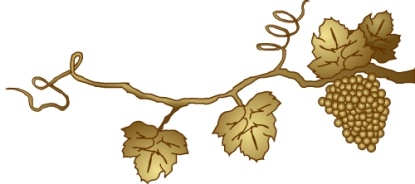 INSINCERIDADES NA FÉ
418- Infelizes daqueles que usam a fé para crescer no materialismo, argumentando que Deus lhes deu tal autorização. Meros incrédulos que manipulam o bom sentimento de criaturas menos preparadas, auferindo vantagens pessoais indevidas.
Livro: Fundamentos da Reforma Íntima – Cairbar Schutel
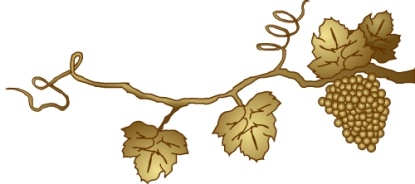 INSINCERIDADES NA FÉ
419- Riqueza não é melhor que pobreza, nem vice-versa. Cada encarnado tem o que tem, materialmente falando. Pregar a revolta contra o estado de vida terrena de cada um é professar o ódio (a Justiça Divina jamais o faria). Não se trata de fé, portanto, e sim de obstinação desviada da realidade.
Livro: Fundamentos da Reforma Íntima – Cairbar Schutel
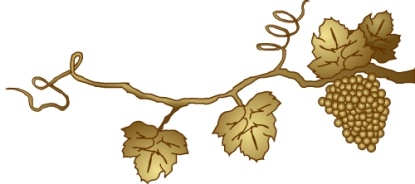 INSINCERIDADES NA FÉ
420- A manipulação de mentes e corações para o aumento das mazelas do ser humano é grave desvio na rota cristã.
Livro: Fundamentos da Reforma Íntima – Cairbar Schutel
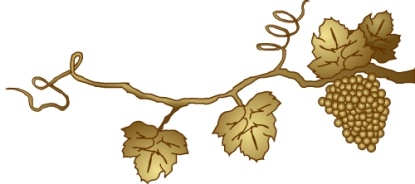 INSINCERIDADES NA FÉ
421- Insinceros são aqueles que, supondo crer na Divina, praticam males de diversas ordens em nome da fé.
Livro: Fundamentos da Reforma Íntima – Cairbar Schutel
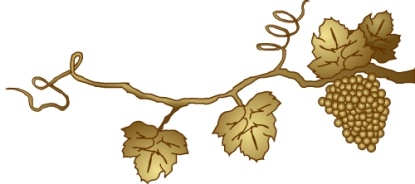 INSINCERIDADES NA FÉ
422- Não sinceros também os que somente aparentam cultivar no coração o amor a Deus, mas agem em sentido diverso. Meras aparências não levam ao Pai, conduzem ao desgaste da verdadeira crença.
Livro: Fundamentos da Reforma Íntima – Cairbar Schutel
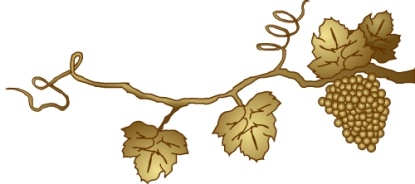 INSINCERIDADES NA FÉ
423- O cristão exercita a fé quando verdadeiramente pratica a lei do amor.
Livro: Fundamentos da Reforma Íntima – Cairbar Schutel
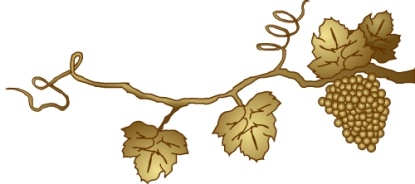 A CENTELHA DIVINA EM CADA UM
424- Todo ser carrega consigo uma centelha divina. A presença de Deus está em tudo e em todos. Ninguém é beneficiário exclusivo dessa presença.
Livro: Fundamentos da Reforma Íntima – Cairbar Schutel
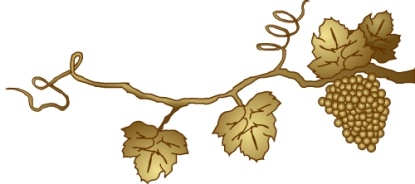 A CENTELHA DIVINA EM CADA UM
425- Errantes, pecadores, deseducados, aprendizes, céticos, ateus, déspotas, arbitrários, maus e primitivos possuem o toque divino no seu âmago, ainda que não consigam ou não queiram dar-lhe o devido valor.
Livro: Fundamentos da Reforma Íntima – Cairbar Schutel
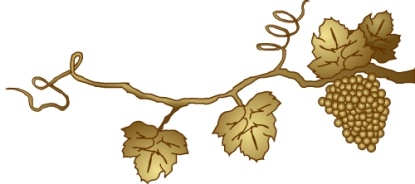 A CENTELHA DIVINA EM CADA UM
426- Seja o homem esclarecido ou não, possui força suficiente para evoluir, tem noção do amor de Deus e possibilidade de ultrapassar as suas próprias limitações. Para isso a REFORMA ÍNTIMA: serve-lhe ela de luz para enxergar na escuridão.
Livro: Fundamentos da Reforma Íntima – Cairbar Schutel
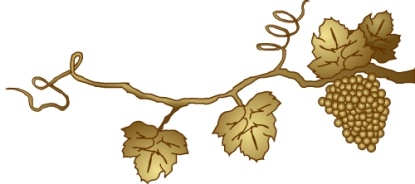 A CENTELHA DIVINA EM CADA UM
427- Não é porque algo está dentro de uma sala escura e, portanto, não visível, que não existe. Basta que se acenda uma pequena chama e a parca claridade consegue indicar onde está o objeto procurado. Assim é o lado bom da criatura. Todos o têm; poucos o acham com facilidade.
Livro: Fundamentos da Reforma Íntima – Cairbar Schutel
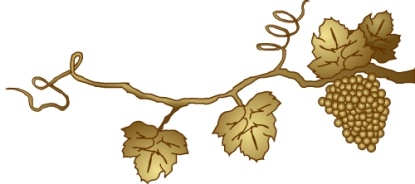 A CENTELHA DIVINA EM CADA UM
428- Melhorando a compreensão, aumentando a força de vontade e modificando o modo de ser, fazendo-o tender para o cristão, o encarnado descobre a sua capacidade de amar e, com isso, sente a centelha divina em seu âmago.
Livro: Fundamentos da Reforma Íntima – Cairbar Schutel
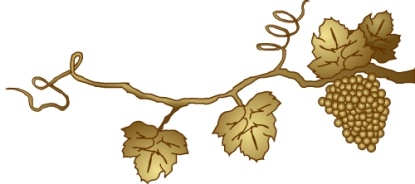 A CENTELHA DIVINA EM CADA UM
429- O ser humano sabe a diferença entre o certo e o errado. Tem condição de distinguir o bem do mal. Por que escolhe o errado e pratica o mal. Porque prefere ceder às suas tendências inferiores, privilegiando os prazeres da matéria em detrimento dos espirituais.
Livro: Fundamentos da Reforma Íntima – Cairbar Schutel
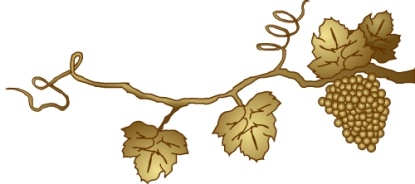 A CENTELHA DIVINA EM CADA UM
430- Criminosos dos mais violentos e sem apego ao semelhante possuem, no seu íntimo, a noção do que fazem de errado e do mal que praticam. Criam para si as estereotipadas teorias secundárias que tanto os auxiliam no apaziguamento da consciência, atenuando-lhes o implacável remorso.
Livro: Fundamentos da Reforma Íntima – Cairbar Schutel
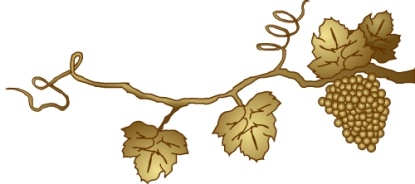 A CENTELHA DIVINA EM CADA UM
431- Se criminoso é aquele que infringe leis humanas, quem não o é ao transgredir, no cotidiano, as normas cristãs?
Livro: Fundamentos da Reforma Íntima – Cairbar Schutel
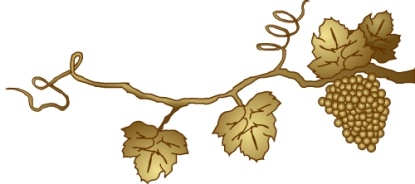 A CENTELHA DIVINA EM CADA UM
432- Haverá dia em que a centelha divina será sentida forte o suficiente em cada um para que os encarnados pratiquem, na íntegra, a lei do amor, símbolo maior da presença de Deus no âmago do seu ser.
Livro: Fundamentos da Reforma Íntima – Cairbar Schutel
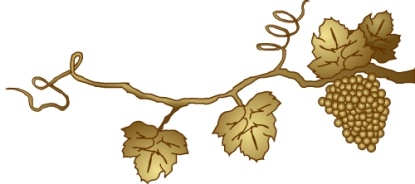 TEORIA E PROGRAMAÇÃO
433- O conhecimento teórico advém do racional, mas não tem necessariamente base na experiência.
Livro: Fundamentos da Reforma Íntima – Cairbar Schutel
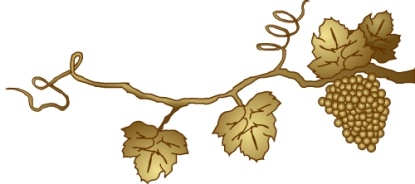 TEORIA E PROGRAMAÇÃO
434- Conhecer algo, em teoria, significa um exercício do raciocínio sobre determinado assunto.
Livro: Fundamentos da Reforma Íntima – Cairbar Schutel
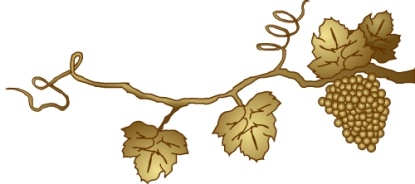 TEORIA E PROGRAMAÇÃO
435- Há muitas teorias a respeito dos valores cristãos, mas a palavra de Jesus é uma só e pouco dada a interpretações extensivas e restritivas. É clara por si, apesar de alguns encarnados insistirem em tergiversar quando a estudam.
Livro: Fundamentos da Reforma Íntima – Cairbar Schutel
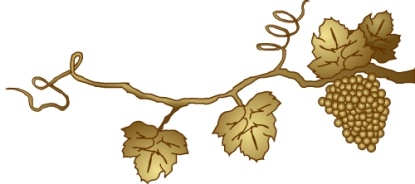 TEORIA E PROGRAMAÇÃO
436- Conhecer, pois, a reforma íntima em teoria quer dizer entendê-la racionalmente, o que não significa por si só o seu implemento na prática.
Livro: Fundamentos da Reforma Íntima – Cairbar Schutel
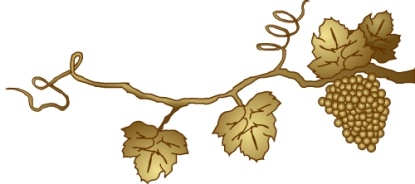 TEORIA E PROGRAMAÇÃO
437- A inteligência do ser humano, no entanto, é primorosa o suficiente para, conhecendo de fato a teoria em todos os seus pontos, aspectos e detalhes, não deixar de aplicá-la, quando a entende benéfica a si mesmo.
Livro: Fundamentos da Reforma Íntima – Cairbar Schutel
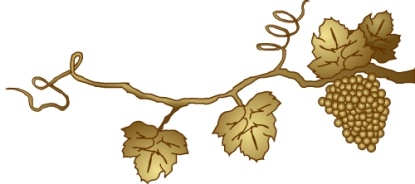 TEORIA E PROGRAMAÇÃO
438- Isso exprime um mandamento básico: conhecer uma teoria, de forma autêntica, é o primeiro e grandioso passo para executá-la.
Livro: Fundamentos da Reforma Íntima – Cairbar Schutel
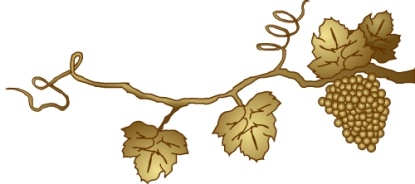 TEORIA E PROGRAMAÇÃO
439- Se o indivíduo conhece a palavra do Cristo na sua pureza singela, entende a lei do amor na sua plenitude, tendo noção de que necessita dela para crescer, evoluir, progredir espiritualmente.
Livro: Fundamentos da Reforma Íntima – Cairbar Schutel
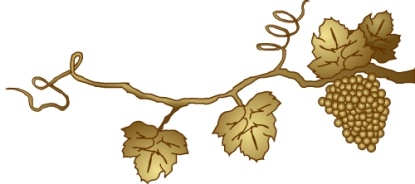 TEORIA E PROGRAMAÇÃO
440- Conhecendo, pois, verdadeiramente a teoria, sabendo que o seu implemento somente lhe traz benefícios, como o encarnado deixa de aplicá-la?
Livro: Fundamentos da Reforma Íntima – Cairbar Schutel
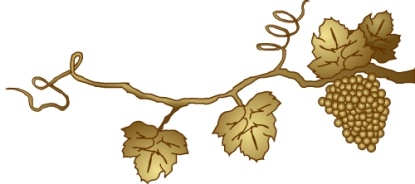 TEORIA E PROGRAMAÇÃO
441- Por que as pessoas não praticam a lei do amor? Por que duvidam de sua eficácia? São questões presentes no cotidiano de muitos homens.
Livro: Fundamentos da Reforma Íntima – Cairbar Schutel
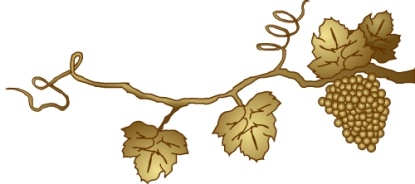 TEORIA E PROGRAMAÇÃO
442- A resposta é simples: porque não a entendem, de fato. Pensam conhecê-la, imaginam saber qual é o seu conteúdo, mas a teoria lhes está mal compreendida, sendo fantasiosamente interpretada ou manipulada.
Livro: Fundamentos da Reforma Íntima – Cairbar Schutel
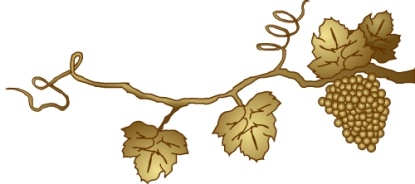 TEORIA E PROGRAMAÇÃO
443- Sendo o homem um ser racional, com capacidade ímpar de entendimento e coordenação de ideias, quando tem total conhecimento da teoria cristãnão sofre tanto quanto na realidade acontece com muitos.
Livro: Fundamentos da Reforma Íntima – Cairbar Schutel
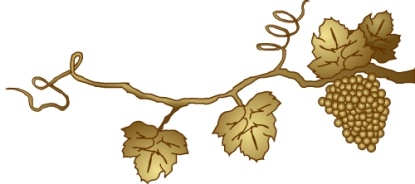 TEORIA E PROGRAMAÇÃO
444- Esses ouvem a teoria, pensam sobre ela, assimilam muitos de seus pontos, mas fogem ao seu cumprimento porque teorizam, em seu lugar, uma tese alternativa, que lhes permita continuar com seus desvios de comportamento.
Livro: Fundamentos da Reforma Íntima – Cairbar Schutel
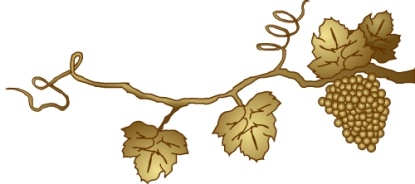 TEORIA E PROGRAMAÇÃO
445- A REFORMA ÍNTIMA é de difícil implemento. Traz, sofrimento, num primeiro estágio, a quem a exercita. Logo, colocar em prática a lei do amor, teoricamente conhecida, é algo sofrível àquele que está acostumado a desdenhar os valores eminentemente cristãos.
Livro: Fundamentos da Reforma Íntima – Cairbar Schutel
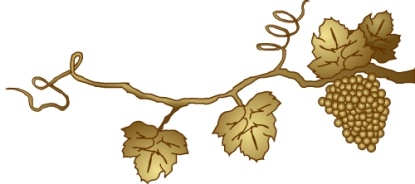 TEORIA E PROGRAMAÇÃO
446- Para tanto, muita gente constrói a "sua" teoria. Aprende a verdadeira, mas usa sua inteligência para forjar o que é real, criando o ilusório.
Livro: Fundamentos da Reforma Íntima – Cairbar Schutel
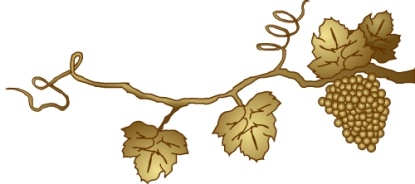 TEORIA E PROGRAMAÇÃO
447- São as chamadas teorias secundárias (282), aquelas que permitem ao ser pensante a tergiversação do óbvio e a manipulação do ideal em detrimento da sua reforma íntima e, consequentemente, da sua evolução espiritual dinâmica e promissora.
Livro: Fundamentos da Reforma Íntima – Cairbar Schutel
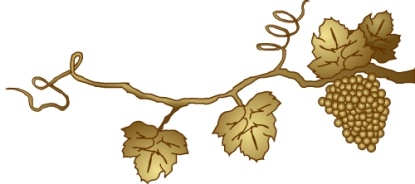 TEORIA E PROGRAMAÇÃO
448- Sem buscar a criação de uma teoria secundária para justificar qualquer erro ou desvio seu, o encarnado deve aplicar a teoria que conhece e que sua inteligência lhe permite deduzir ser a mais correta. Assim fazendo, traz a si mesmo, num primeiro momento, sofrimento, mas, num segundo, alento e progresso espiritual.
Livro: Fundamentos da Reforma Íntima – Cairbar Schutel
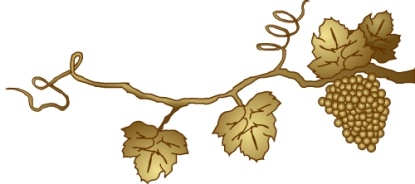 TEORIA E PROGRAMAÇÃO
449- Por que, de regra, não o faz, abandonando suas teorias secundárias? Porque não quer sofrer, ainda que por um átimo. É o seu egoísmo presente e atuante.
Livro: Fundamentos da Reforma Íntima – Cairbar Schutel
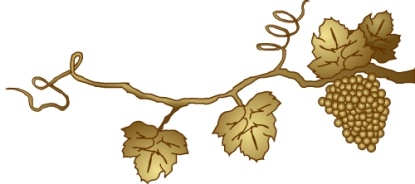 TEORIA E PROGRAMAÇÃO
450- Tornando o entendimento mais claro com um exemplo: em teoria, todo ser humano sabe que perdoar os que lhe fazem algum mal é mandamento cristão, mostra elevação e permite uma vida sem rancor, portanto, sem ódio. Por que, entretanto não exercita o perdão, que, em teoria, lhe é bem conhecido?Segue...
Livro: Fundamentos da Reforma Íntima – Cairbar Schutel
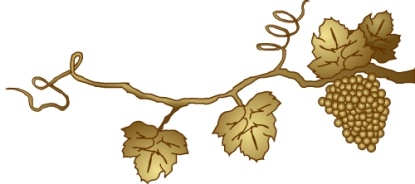 TEORIA E PROGRAMAÇÃO
Porque seu orgulho não permite. Curvar-se diante do desafeto para o desculpar, traz sofrimento atroz ao orgulhoso. Sente apertar-lhe as entranhas, esmagar o coração, lágrimas nervosas escorrerem em desalinho pela face e seu corpo estremecer diante do que considera humilhação.Segue...
Livro: Fundamentos da Reforma Íntima – Cairbar Schutel
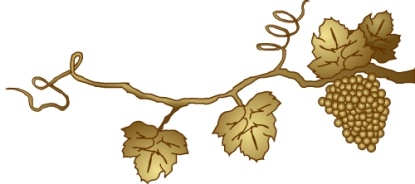 TEORIA E PROGRAMAÇÃO
Melhor, então — pensa equivocadamente — criar uma teoria secundária dizendo que "perdoa à distância, mas não quer contato"; ou então que "o Evangelho não o obriga a conviver com os inimigos, logo, nada justifica o pedido de desculpas"; e ainda "há certos males que somente são perdoados com o passar do tempo, talvez até em vidas futuras".Segue...
Livro: Fundamentos da Reforma Íntima – Cairbar Schutel
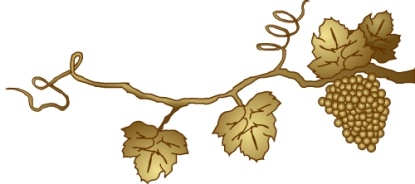 TEORIA E PROGRAMAÇÃO
Enfim, arruma uma justificativa pessoal para não seguir a teoria que julga conhecer.
Livro: Fundamentos da Reforma Íntima – Cairbar Schutel
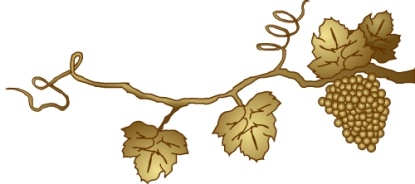 TEORIA E PROGRAMAÇÃO
451- O resultado disso é que tal pessoa não tem real noção da lei do amor. Desconhece a teoria. Cria uma secundária que substitui a verdadeira. É um ignorante por assunção.
Livro: Fundamentos da Reforma Íntima – Cairbar Schutel
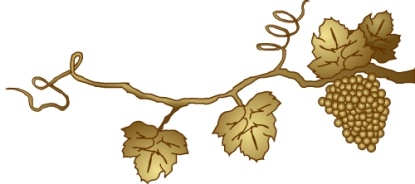 TEORIA E PROGRAMAÇÃO
452- O indivíduo pode divulgar ou não suas teorias secundárias a terceiros. Muitas vezes — talvez na maioria dos casos — desconhece a existência delas.
Livro: Fundamentos da Reforma Íntima – Cairbar Schutel
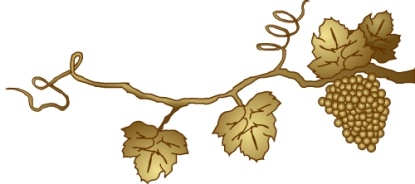 TEORIA E PROGRAMAÇÃO
probo |ô| (latim probus, -a, -um, bom, honesto, virtuoso) Que tem carácter íntegro, honrado, justo, recto. reto.
Livro: Fundamentos da Reforma Íntima – Cairbar Schutel
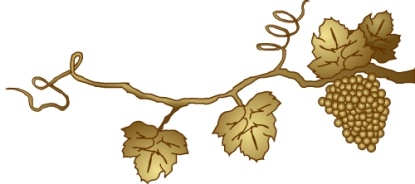 TEORIA E PROGRAMAÇÃO
453- Quando as tem para si, vai criando desculpas sua vida toda, divulga seu modo de pensar como se estivesse prestando um favor à comunidade, exercita seu egoísmo, mascarando-o como "personalidade forte" e cultiva seu orgulho, fundamentando-o na "dignidade e altivez do homem probo".
Livro: Fundamentos da Reforma Íntima – Cairbar Schutel
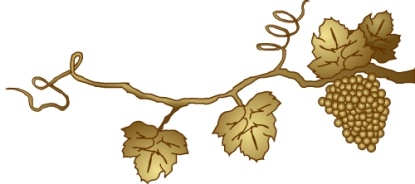 TEORIA E PROGRAMAÇÃO
454- A ilusão rompe-se após o desencarne, quando então as teorias secundárias representam apenas grotescas e esfarrapadas desculpas de Espíritos menos evoluídos, aceitas em zonas escurecidas mas invariavelmente rejeitadas nas cidades de luz.
Livro: Fundamentos da Reforma Íntima – Cairbar Schutel
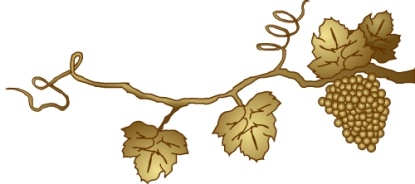 TEORIA E PROGRAMAÇÃO
455- O sofrimento, nesse caso, advém forte e duradouro, quase como um tormento. Aquele que se justificava sempre (tinha invariavelmente um fundamento para seus desvios, sustentava suas mazelas e maus hábitos, desculpava seu modo de ser anticristão) ingressa, desencarnado, num processo árduo de reconhecimento da verdade e seu mundo parece ruir como um frágil castelo de areia ao sabor das ondas da praia.
Livro: Fundamentos da Reforma Íntima – Cairbar Schutel
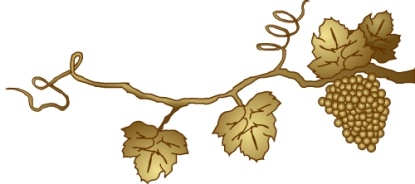 TEORIA E PROGRAMAÇÃO
456- No mundo material é mais fácil não seguir as leis divinas. O incorreto exemplo dos semelhantes que estão ao seu lado, a contínua pressão do mal espalhado por todos os cantos, o cruel materialismo fomentando a miséria espiritual e a facilidade de ser aplaudido e enaltecido por ser egoísta e orgulhoso são alguns dos principais fatores que levam o ser humano ao desatino do comportamento.
Livro: Fundamentos da Reforma Íntima – Cairbar Schutel
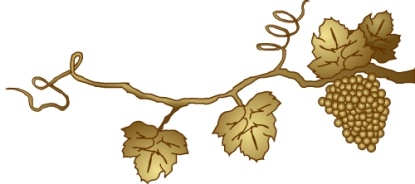 TEORIA E PROGRAMAÇÃO
457- Tornasse-lhe necessário romper esse círculo vicioso conhecer verdadeiramente a teoria, aceitando-a na sua pureza, abrindo mão das secundárias, é fundamental para o aprimoramento do ser.
Livro: Fundamentos da Reforma Íntima – Cairbar Schutel
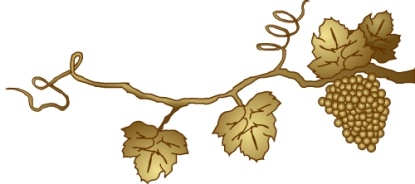 TEORIA E PROGRAMAÇÃO
458- Nesse estágio de METAMORFOSE ÍNTIMA de cada um, urge invocar que o pessimismo não é bom companheiro para ninguém. Ainda que formas extremadas de otimismo conduzam à mera ilusão, a disposição de encarar tudo pelo lado negativo é destrutiva.
Livro: Fundamentos da Reforma Íntima – Cairbar Schutel
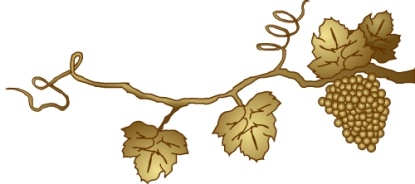 TEORIA E PROGRAMAÇÃO
459- A força de vontade precisa contar com a autoestima e o amor-próprio da criatura. Sem esse sentimento de dignidade pessoal e de suas exigências morais, torna-se complexo e árduo a alguém chegar a um equilíbrio interior capaz de romper com as barreiras impostas pelos seus maus sentimentos.
Livro: Fundamentos da Reforma Íntima – Cairbar Schutel
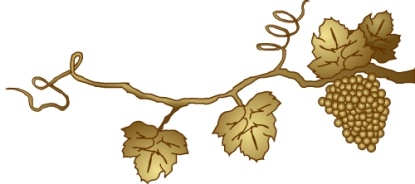 TEORIA E PROGRAMAÇÃO
460- O pessimismo daquele que sustenta não conseguir mudar porque "nasceu assim" é cruel para o seu processo de REFORMA ÍNTIMA. Ninguém é totalmente errado, nem inteiramente certo no mundo terreno atual. Por que não extrair o que tem de bom em seu íntimo para combater o lado mau? Não fosse isso possível e o Espírito não iria reencarnar ciclicamente até evoluir a estágios mais avançados de depuração. Seria, então, inútil ensinar porque, ignorantes, não iriam aprender. Nenhuma pessoa está eternamente condenada ao sofrimento por ser incapaz de racionalizar os seus sentimentos.
Livro: Fundamentos da Reforma Íntima – Cairbar Schutel
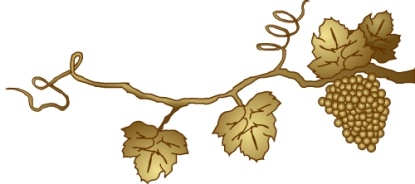 TEORIA E PROGRAMAÇÃO
461- Por outro lado, teoria não é só razão. É crucial que o âmago do ser a aceite como tal. Sem estar sentimentalmente ligado à lei do amor, por exemplo, de nada adianta ao homem conhecer racionalmente os seus fundamentos teóricos. Não haverá exercício.
Livro: Fundamentos da Reforma Íntima – Cairbar Schutel
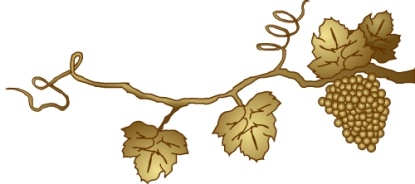 TEORIA E PROGRAMAÇÃO
462- Âmagos rebeldes existem e, com muita paciência, elevem ser trabalhados pela razão de cada um. Muitas vezes, a lógica é o instrumento de convencimento de que o coração necessita para aceitar os motivos da mente ao determinar, racionalmente, um ato positivo qualquer.
Livro: Fundamentos da Reforma Íntima – Cairbar Schutel
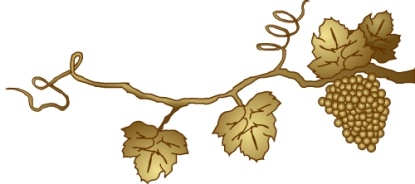 TEORIA E PROGRAMAÇÃO
463- Todo encarnado possui uma programação ao estagiar na Crosta.
Livro: Fundamentos da Reforma Íntima – Cairbar Schutel
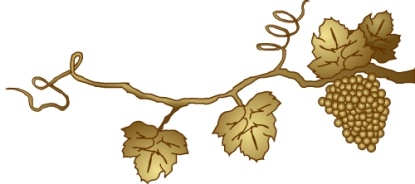 TEORIA E PROGRAMAÇÃO
464- Significa isso que há um projeto previsto a ser executado por ele em alguns anos de provação. Logo, nada lhe acontece por acaso, existindo sempre um fundo causal para todo evento que envolve a sua vida.
Livro: Fundamentos da Reforma Íntima – Cairbar Schutel
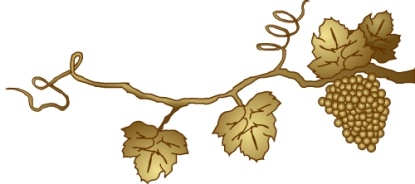 TEORIA E PROGRAMAÇÃO
465- Por haver essa programação, lógico que haja compreensão e aceitação por parte do ser humano para os obstáculos que a reencarnação lhe impõe. Ninguém enfrenta prova indevida ou injusta, nem mesmo casual.
Livro: Fundamentos da Reforma Íntima – Cairbar Schutel
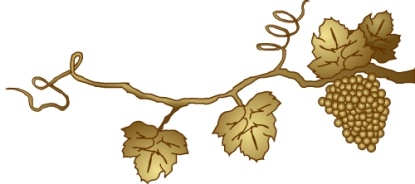 TEORIA E PROGRAMAÇÃO
466- A programação constitui parte da teoria cristã de evolução, a qual se faz gradual, eficaz, crescente, contínua e permanente em cada ser.
Livro: Fundamentos da Reforma Íntima – Cairbar Schutel
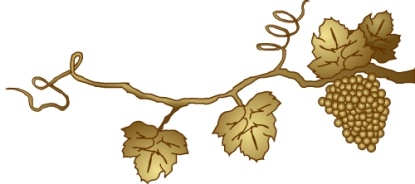 TEORIA E PROGRAMAÇÃO
467- Criar teorias secundárias, infalivelmente ineficazes, simboliza, pois, método inventado pelo homem para tentar burlar a programação que lhe compete seguir.
Livro: Fundamentos da Reforma Íntima – Cairbar Schutel
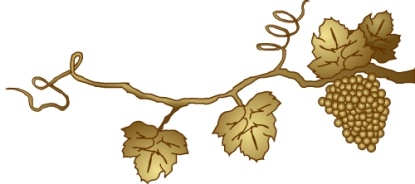 TEORIA E PROGRAMAÇÃO
468- Exemplo disso é o cônjuge que, justificando o desejo de separação, diz não ter compromisso algum com o outro, sendo a “liberdade” um direito seu. Nessa teoria secundária parece-lhe correto o pensa-mento, porque dela fica abstraída a progra-mação de jornada....segue...
Livro: Fundamentos da Reforma Íntima – Cairbar Schutel
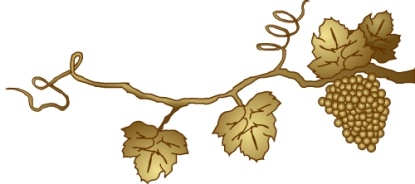 TEORIA E PROGRAMAÇÃO
No tocante à teoria cristã, entretanto, essa justificativa não vale porque ninguém se une em matrimônio a alguém por mero acaso, existindo invariavelmente um projeto de vida a ser seguido para a superação de erros e dívidas do passado. Compreender, pois, de fato, a teoria cristã implica não ocasionar a separação por mero desejo de “liberdade” ou outro de menor importância que o valha.
Livro: Fundamentos da Reforma Íntima – Cairbar Schutel
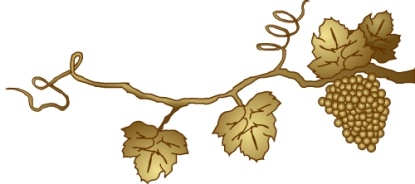 TEORIA E PROGRAMAÇÃO
469- Muitas das crises dos núcleos familiares são causadas por desapego de seus membros à programação que todos possuem e por excesso de teorias secundárias criadas por eles para fundamentar as más atitudes que tomam.
Livro: Fundamentos da Reforma Íntima – Cairbar Schutel
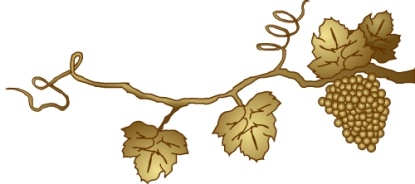 TEORIA E PROGRAMAÇÃO
470- Quando o encarnado se inicia no processo de REFORMA ÍNTIMA, passa a analisar-se, tornando-se vítima de si próprio. Descobre que o grande e verdadeiro algoz do ser humano é ele mesmo, pois seus atos negativos é que o colocam na maioria das situações desastrosas em que se mete. Portanto, a mudança interior de quem se avalia traz-lhe necessariamente a reflexão e a autocrítica.
Livro: Fundamentos da Reforma Íntima – Cairbar Schutel
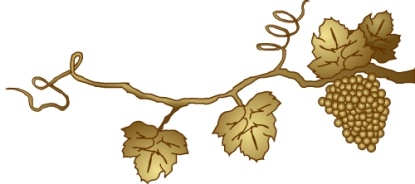 TEORIA E PROGRAMAÇÃO
471- Surge, aí, entretanto, a profusão das teorias secundárias, com que visa a justificar o porquê dos seus desatinos e da sua forte resistência às mudanças necessárias.
Livro: Fundamentos da Reforma Íntima – Cairbar Schutel
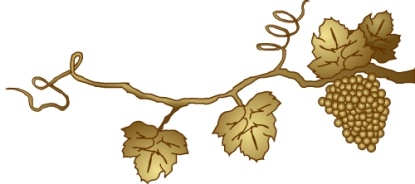 TEORIA E PROGRAMAÇÃO
472- Admitir alguém um defeito seu é passo promissor à reforma do âmago; porém, simplesmente aceitá-lo não significa que implemente qualquer tipo de mudança. É só o primeiro estágio.
Livro: Fundamentos da Reforma Íntima – Cairbar Schutel
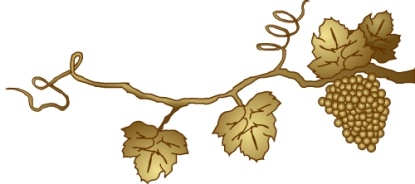 TEORIA E PROGRAMAÇÃO
473- Após a conscientização dessa imperfeição, deve a pessoa agir efetivamente contra ela. Assim fazendo, com o apoio da doutrina de Jesus, tem base suficiente para tornar-se aos pomos outra pessoa, satisfatoriamente cristã, alterando a sua personalidade para melhor.
Livro: Fundamentos da Reforma Íntima – Cairbar Schutel
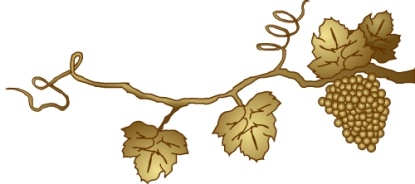 TEORIA E PROGRAMAÇÃO
474- Ocorre que a teoria secundária sobrepuja a REFORMA ÍNTIMA e pode dar-se no instante da identificação do defeito (impedindo a criatura autêntica autocrítica) ou após o reconhecimento da imperfeição, justamente na fase da luta da pessoa contra o mal. Como evitá-la?
Livro: Fundamentos da Reforma Íntima – Cairbar Schutel
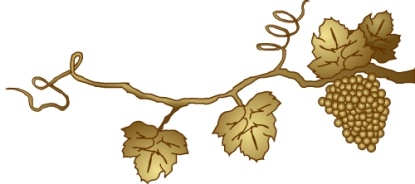 TEORIA E PROGRAMAÇÃO
475- Conhecendo o homem verdadeiramente a teoria cristã, não se deixará enganar pela sagacidade de raciocínios maquiavélicos que tentam protegê-lo do inevitável sofrimento que advém da REFORMA ÍNTIMA.
Livro: Fundamentos da Reforma Íntima – Cairbar Schutel
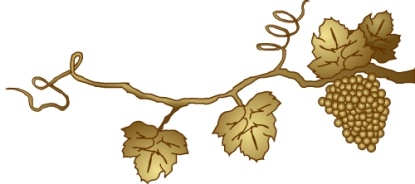 TEORIA E PROGRAMAÇÃO
476- Sabendo que há uma programação em sua vida e que a lei do amor não admite exceções, entende que tudo o mais é composto por teorias secundárias que têm por fim dificultar a sua REFORMA ÍNTIMA, criando embaraços ao seu progresso.
Livro: Fundamentos da Reforma Íntima – Cairbar Schutel
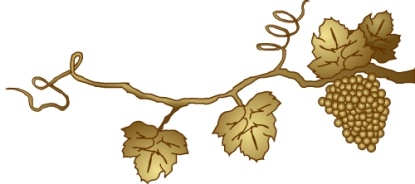 PLANO MÍNIMO DE ACERTOS
477- Há métodos eficazes no combate às teorias secundárias e, portanto, ao grande foco de resistência à REFORMA ÍNTIMA.
Livro: Fundamentos da Reforma Íntima – Cairbar Schutel
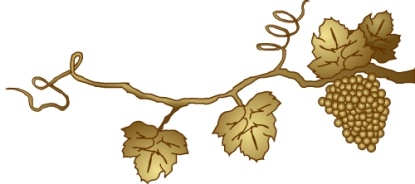 PLANO MÍNIMO DE ACERTOS
478- Fossem os encarnados, na sua maioria, espíritos mais evoluídos do que efetivamente o são, poder-se-ia falar em praticar um"plano mínimo de erros".
Livro: Fundamentos da Reforma Íntima – Cairbar Schutel
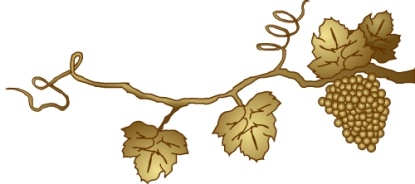 PLANO MÍNIMO DE ACERTOS
479- Isso significaria que metas deveriam ser estabelecidas no tocante aos defeitos e desvios de comportamento que mereceriam ser corrigidos a curto, médio e longo prazos. Assim, traçaria o ser humano um projeto de alteração do seu modo de ser e agir, que deveria manter uma sequência e uma disciplina envolvendo um mínimo de erros. Poderia errar na correção do erro, mas o faria minimamente, o que equivale dizer que os acertos prevaleceriam.
Livro: Fundamentos da Reforma Íntima – Cairbar Schutel
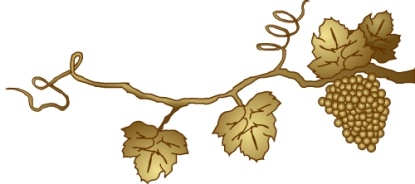 PLANO MÍNIMO DE ACERTOS
480- Não se tratando desse contexto, havendo ainda na crosta terrestre mais erros do que acertos, é preferível tratar o programa de REFORMA ÍNTIMA como "plano mínimo de acertos".
Livro: Fundamentos da Reforma Íntima – Cairbar Schutel
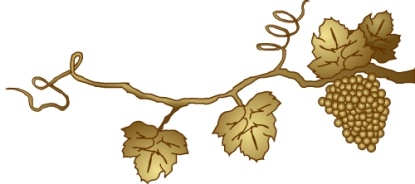 PLANO MÍNIMO DE ACERTOS
481- Tem o sentido de fazer com que o encarnado trace suas metas de mudança de comportamento, garantindo uma eficácia mínima absoluta; portanto, afiançando um patamar mínimo de acertos. Logo, prevaleceriam os erros, mas os acertos estariam assegurados.
Livro: Fundamentos da Reforma Íntima – Cairbar Schutel
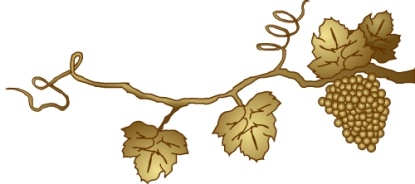 PLANO MÍNIMO DE ACERTOS
482- Pressupondo que a teoria esteja bem compreendida, haja vontade sincera por parte do encarnado para mudar e a REFORMA ÍNTIMA lhe seja um projeto assimilado, o caminho proposto é o de criar o referido plano mínimo de acertos.
Livro: Fundamentos da Reforma Íntima – Cairbar Schutel
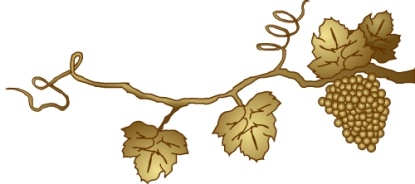 PLANO MÍNIMO DE ACERTOS
483- Deve eleger algumas metas, quaisquer que sejam, escolhidas dentre os seus vários defeitos. Após, deve retirar de cada uma delas, as mais fáceis de serem executadas em primeiro lugar. Em seguida, deve colocá-las em ordem crescente, da mais fácil à mais difícil. Eis aí o plano mínimo de acertos.
Livro: Fundamentos da Reforma Íntima – Cairbar Schutel
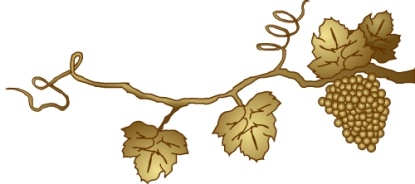 PLANO MÍNIMO DE ACERTOS
484- Para segui-lo à risca, não pode haver falhas. Tudo o que foi livre e espontaneamente escolhido pelo encarnado para ser cumprido deve sê-lo sem desvios. Garante, com isso, um mínimo de eficácia, um mínimo de acerto.
Livro: Fundamentos da Reforma Íntima – Cairbar Schutel
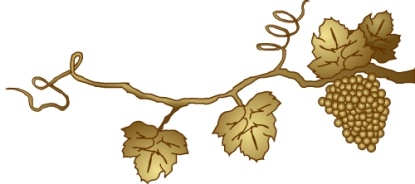 PLANO MÍNIMO DE ACERTOS
485- Exemplificando: imagine-se que o indivíduo elegeu combater o seu materialismo — um dos seus defeitos. Para tanto, elencou os pontos que mais ressaltam nesse desvio. Depois, tomou os pontos mais fáceis e colocou-os em primeiro lugar, em ordem crescente, prometendo a si mesmo combatê-los com eficácia mínima de acerto. Poderá fixar, pela ordem, os seguintes:
Livro: Fundamentos da Reforma Íntima – Cairbar Schutel
1) deixar de gastar com supérfluos absolutamente dispensáveis; 2) começar a se preocupar com o interesse alheio, na família, quando for estabelecer as prioridades de gasto no orçamento doméstico; 3) iniciar um planejamento de poupança do excesso, evitando o desperdício; 4) destinar à caridade parte dos rendimentos, todos os meses; 5) não gastar com supérfluos dispensáveis; 6) colocar em primeiro plano, no contexto material, o gosto dos outros acima do seu;
7) inverter totalmente a ordem de gastos do orçamento doméstico, iniciando pela sustentação básica e indispensável, passando à caridade, depois aos interesses dos familiares e, por fim, aos pessoais; 8) deixar de gastar com supérfluos que considerava indispensáveis; 9) poupar e contribuir com a caridade mais do que para seu consumo pessoal, exceto no que se refere à sobrevivência; 10) cortar totalmente os supérfluos, levando um vida regrada, priorizando a família, os necessitados e visualizando no dinheiro somente um instrumento para a evolução e não a sua meta final.
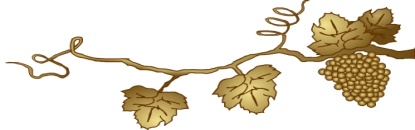 PLANO MÍNIMO DE ACERTOS
486- Fácil, reconhecidamente não é. Impossível, efetivamente também não. Logo, é difícil, mas possível. 1-Por que não tentar, sabendo o encarnado que é o ideal cristão? 2-Por que não implementar, conhecendo de fato a teoria do Cristo? 3-Por que não dar uma chance a si mesmo no complexo âmbito da REFORMA ÍNTIMA, criando e lutando para garantir o seu pessoal plano mínimo de acertos. 4-Qual não será sua surpresa e sua satisfação quando completar um dos estágios das suas metas com triunfo? São questões cujas respostas foram dadas linhas atrás e são tão evidentes quanto a própria teoria. Evite teorias secundárias para respondê-las.
Livro: Fundamentos da Reforma Íntima – Cairbar Schutel
PROGRAMAÇÃO GENÉRICA e PROGRAMAÇÃO ESPECÍFICA
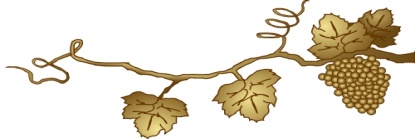 487- Genericamente, todos os Espíritos, ao reencarnarem, trazem consigo uma programação a ser cumprida. Ela principia já no ato da concepção, quando a família material é eleita e, a partir daí, um extenso percurso está traçado.
Livro: Fundamentos da Reforma Íntima – Cairbar Schutel
PROGRAMAÇÃO GENÉRICA e PROGRAMAÇÃO ESPECÍFICA
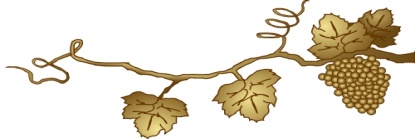 488- Ninguém, pois, escapa à programação genérica e todos a têm em igualdade de condições, ou seja, ainda que variando as peculiaridades que lhe são inerentes, cada encarnado possui a mesma longa trilha a percorrer.
Livro: Fundamentos da Reforma Íntima – Cairbar Schutel
PROGRAMAÇÃO GENÉRICA e PROGRAMAÇÃO ESPECÍFICA
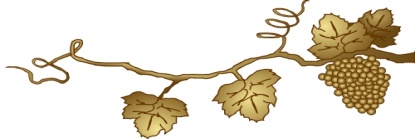 489- O mesmo não se pode dizer no tocante à programação específica, que representa um acréscimo à primeira e que varia bastante de um indivíduo para outro. É nesta senda que os encarnados mais se diferenciam entre si.
Livro: Fundamentos da Reforma Íntima – Cairbar Schutel
PROGRAMAÇÃO GENÉRICA e PROGRAMAÇÃO ESPECÍFICA
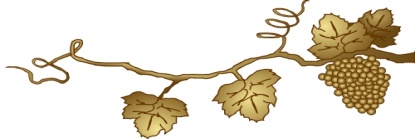 490- Em matéria de especificidade, a título de exemplo, um encarnado pode nascer cego, enquanto outro possui o recurso visual com perfeição; alguém pode ter problemas físicos, enquanto o semelhante pode ser, nesse campo, são. Alguns terão provas mais duras a enfrentar, outros mais leves. Terceiros possuirão longos períodos a expiar, enquanto muitos poderão vivenciar equilibrada e alternadamente momentos de expiação com períodos de alegria. Trata-se de uma programação detalhista, que diz respeito ao que se espera do Espírito quando ele conclui o seu estágio na crosta terrestre.
Livro: Fundamentos da Reforma Íntima – Cairbar Schutel
PROGRAMAÇÃO GENÉRICA e PROGRAMAÇÃO ESPECÍFICA
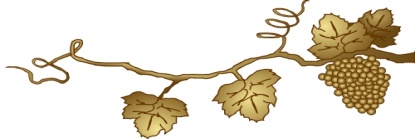 491- A programação específica é extremamente importante para o ser humano, pois irá submetê-lo à principal prova da sua existência, que é a da resignação diante de Deus.
Livro: Fundamentos da Reforma Íntima – Cairbar Schutel
PROGRAMAÇÃO GENÉRICA e PROGRAMAÇÃO ESPECÍFICA
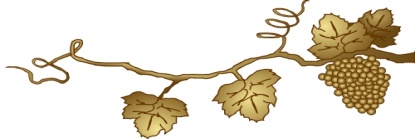 492- Revoltar-se, em face de obstáculos específicos, alegando que o vizinho não os vivência, é mostra de insatisfação, rebeldia e falta de fé. Portanto, motivo de apresentar débitos angustiantes ao final da trajetória.
Livro: Fundamentos da Reforma Íntima – Cairbar Schutel
PROGRAMAÇÃO GENÉRICA e PROGRAMAÇÃO ESPECÍFICA
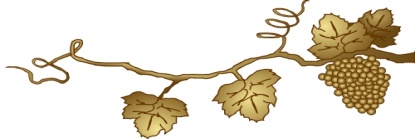 493- Compreender a Justiça Divina — e seu caráter absoluto como já foi visto em itens precedentes, poderá trazer elementares subsídios ao encarnado no seu modo de ver e compreender a trilha específica que tem à sua frente.
Livro: Fundamentos da Reforma Íntima – Cairbar Schutel
PROGRAMAÇÃO GENÉRICA e PROGRAMAÇÃO ESPECÍFICA
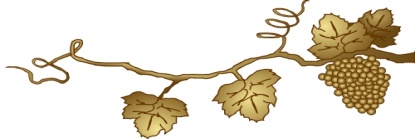 494- Assim fazendo, não viverá em função do que os outros tem e ele não; nem tampouco irá exigir para si este ou aquele atributo ou qualidade que vê em seu semelhante. Jamais colocará o dedo em riste, cobrando do destino uma meta não preparada para sua jornada. Será complacente e humilde para acatar os Desígnios Divinos. Viverá, na plenitude, ainda que possa apresentar falhas, a sua programação específica.
Livro: Fundamentos da Reforma Íntima – Cairbar Schutel
PROGRAMAÇÃO GENÉRICA e PROGRAMAÇÃO ESPECÍFICA
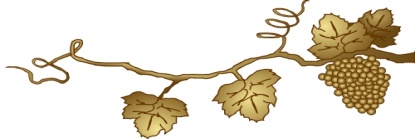 495- A genérica lhe determina o instante do renascimento. Fixa parâmetros gerais e o insere num núcleo familiar com o qual irá conviver por algumas décadas.
Livro: Fundamentos da Reforma Íntima – Cairbar Schutel
PROGRAMAÇÃO GENÉRICA e PROGRAMAÇÃO ESPECÍFICA
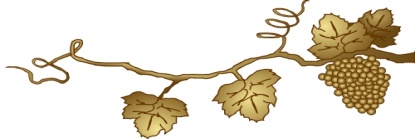 496- A específica lhe prepara as situações de risco, colocando-o face a face com algum momento de decisão importante ou certo perigo iminente, de acordo com a prova que tem a enfrentar. A título de exemplo, estar diante de um incêndio de grandes proporções, sofrer um desastre aéreo ou ser envolvido por um naufrágio pode ser a situação de risco que lhe foi preparada pela programação específica.
Livro: Fundamentos da Reforma Íntima – Cairbar Schutel
PROGRAMAÇÃO GENÉRICA e PROGRAMAÇÃO ESPECÍFICA
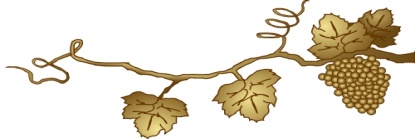 497- Em casos particulares, a programação específica projeta a época do desencarne ou prolonga a existência do ser, ainda que todos na Crosta julguem-no desenganado.
Livro: Fundamentos da Reforma Íntima – Cairbar Schutel
PROGRAMAÇÃO GENÉRICA e PROGRAMAÇÃO ESPECÍFICA
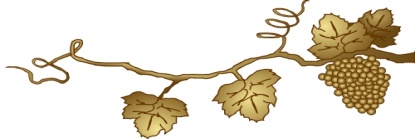 498- O encarnado pode ter participado do planejamento de ambas antes de ter renascido no plano material.
Livro: Fundamentos da Reforma Íntima – Cairbar Schutel
PROGRAMAÇÃO GENÉRICA e PROGRAMAÇÃO ESPECÍFICA
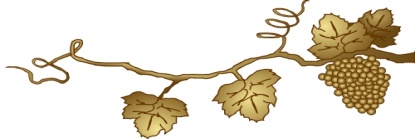 499- O Espírito, em vias de reencarnar, pode, pois, optar por sua programação genérica e ajudar a traçar a sua específica.
Livro: Fundamentos da Reforma Íntima – Cairbar Schutel
PROGRAMAÇÃO GENÉRICA e PROGRAMAÇÃO ESPECÍFICA
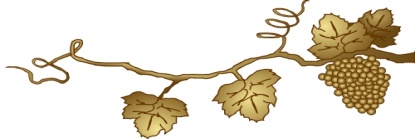 500- É realidade que poucos conseguem fazê-lo na sua totalidade, aceitando de bom grado todas as nuanças da genérica e todos os detalhes da específica.
Livro: Fundamentos da Reforma Íntima – Cairbar Schutel
PROGRAMAÇÃO GENÉRICA e PROGRAMAÇÃO ESPECÍFICA
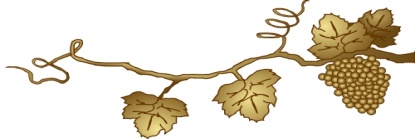 501- Via de regra, acatam melhor a genérica, porém questionam muito os valores eleitos para a específica. São poucos os que se submetem a duras expiações — parte da específica — ainda que aceitem o reencarne nesta ou naquela família — parte da genérica.
Livro: Fundamentos da Reforma Íntima – Cairbar Schutel
PROGRAMAÇÃO GENÉRICA e PROGRAMAÇÃO ESPECÍFICA
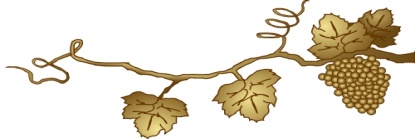 502- Espíritos mais evoluídos traçam em perfeita sintonia com o Plano Superior as suas programações genérica e específica, ao passo que os menos evoluídos relutam até o último instante e, com relativa frequência, retornam à Crosta sob determinismo do Alto, sem portanto optar por suas provas, nem pelos enfrentamentos expiatórios.
Livro: Fundamentos da Reforma Íntima – Cairbar Schutel
PROGRAMAÇÃO GENÉRICA e PROGRAMAÇÃO ESPECÍFICA
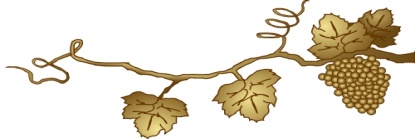 503- É imprescindível o conhecimento e a aceitação desses dois tipos de programação, para que o encarnado desenvolva na sua existência corpórea o melhor equilíbrio entre força de vontade e resignação. Conseguirá, assim, triunfar na reforma íntima, garantindo sua evolução.
Livro: Fundamentos da Reforma Íntima – Cairbar Schutel
PROGRAMAÇÃO GENÉRICA e PROGRAMAÇÃO ESPECÍFICA
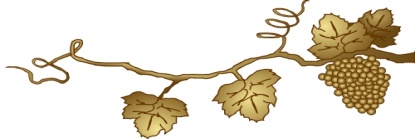 504- Ponto essencial a ser abordado é a interligação entre o livre-arbítrio e a programação. Do mesmo modo que, na fase última que antecede o reencarne, pode o Espírito, utilizando seu livre-arbítrio, participar da eleição das suas programações genérica e específica, quando em estágio na crosta terrestre ele também poderá, usando sua livre vontade, alterar alguns rumos da sua programação específica.
Livro: Fundamentos da Reforma Íntima – Cairbar Schutel
PROGRAMAÇÃO GENÉRICA e PROGRAMAÇÃO ESPECÍFICA
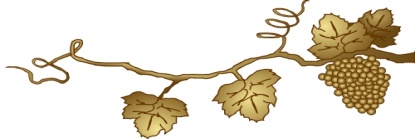 505- A genérica não é passível de alteração pelo livre-arbítrio do encarnado, porque realiza-se e concretiza-se no instante do renascimento.
Livro: Fundamentos da Reforma Íntima – Cairbar Schutel
PROGRAMAÇÃO GENÉRICA e PROGRAMAÇÃO ESPECÍFICA
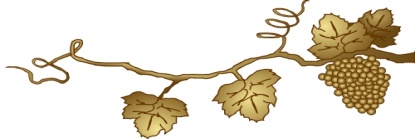 506- Daí porque torna-se fundamental bem compreender a teoria do risco e seus corolários, assim como o amplo espectro que compõe o livre-arbítrio, no contexto das programações que regem a lei da reencarnação.
Livro: Fundamentos da Reforma Íntima – Cairbar Schutel
DESVIOS DE CONDUTA E VÍCIOS
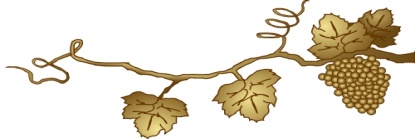 507- Desvio de conduta, no contexto cristão, é afastar-se, através de ações, omissões ou pensamentos, da meta ideal que todo encarnado deve ter, que é seguir o Evangelho de Jesus.
Livro: Fundamentos da Reforma Íntima – Cairbar Schutel
DESVIOS DE CONDUTA E VÍCIOS
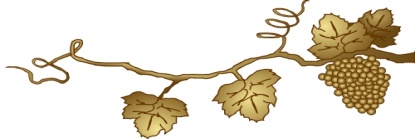 508- Todo comportamento, por mais singelo que possa ser, separando-se da rota cristã, apresenta-se como desvio de conduta.
Livro: Fundamentos da Reforma Íntima – Cairbar Schutel
DESVIOS DE CONDUTA E VÍCIOS
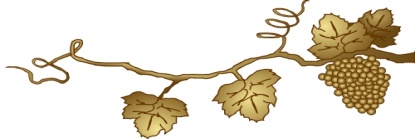 509- Os desvios estão presentes em inúmeras áreas do relacionamento humano, compondo o ser, interior e exteriormente, dando-lhe o prisma de vida e fomentando lhe as atitudes.
Livro: Fundamentos da Reforma Íntima – Cairbar Schutel
DESVIOS DE CONDUTA E VÍCIOS
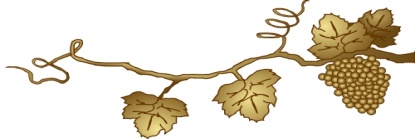 510- No atual estágio da Humanidade, quase impossível dizer que algum encarnado esteja completamente livre de desvios de comportamento. Alguns os têm mais, outros, menos.
Livro: Fundamentos da Reforma Íntima – Cairbar Schutel
DESVIOS DE CONDUTA E VÍCIOS
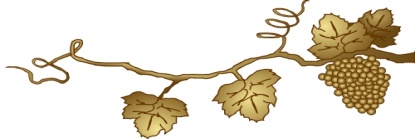 511- O objetivo maior é evitá-los, extirpá-los, consolidando o caráter cristão. Não conseguindo fazê-lo integralmente, a meta passa a ser controlá-los, dominá-los, a fim de amenizá-los.
Livro: Fundamentos da Reforma Íntima – Cairbar Schutel
DESVIOS DE CONDUTA E VÍCIOS
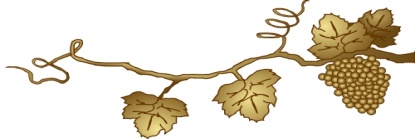 512- Inconcebível é permitir que aumentem, cresçam, tornem-se maiores que a própria criatura nos danos que causam e nas consequências que acarretam.
Livro: Fundamentos da Reforma Íntima – Cairbar Schutel
DESVIOS DE CONDUTA E VÍCIOS
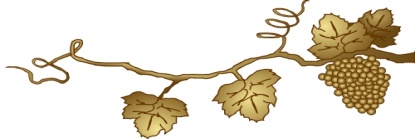 513- Desvios de conduta, quando reiterados insistentemente, tornam-se vícios. Assim, por exemplo, o hábito de fumar ou mesmo o de não pagar dívidas. Do mesmo modo, torna-se vício o comportamento anticristão de cometer crimes frequentemente ou o de se dedicar lasciva e rotineiramente ao sexo. De formas mais leves de afastamento do comportamento ideal — desvios de conduta — passa o encarnado, muitas vezes, às mais graves — vícios.
Livro: Fundamentos da Reforma Íntima – Cairbar Schutel
DESVIOS DE CONDUTA E VÍCIOS
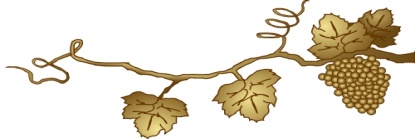 514- Corrigir um desvio é complexo. Sanar um vício é extremamente complexo. Não o fazer — nem tentar — é um completo desatino.
Livro: Fundamentos da Reforma Íntima – Cairbar Schutel
DESVIOS DE CONDUTA E VÍCIOS
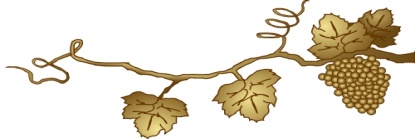 515- Por que não combater as pequenas más tendências? Por que deixá-las progredir até que sejam incorporadas aos hábitos do cotidiano? O vício é a reincidência permanente do desvio de conduta.
Livro: Fundamentos da Reforma Íntima – Cairbar Schutel
DESVIOS DE CONDUTA E VÍCIOS
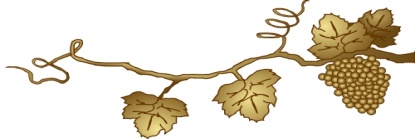 516- Os males por eles trazidos são de diversas ordem: físicos, psíquicos e espirituais. Podem vir intensamente ou de forma branda, mas sempre advirão.
Livro: Fundamentos da Reforma Íntima – Cairbar Schutel
DESVIOS DE CONDUTA E VÍCIOS
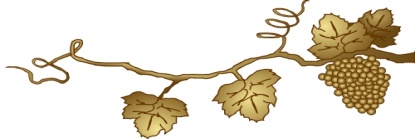 517- Ingênuo aquele que acredita na isenção dos pensamentos. São também fonte criativa dos desvios e dos vícios. Assim o encarnado que passa seus dias sonhando com uma riqueza que não possui. Pode ser desde um viciado na preguiça a um materialista convicto, manifestando tais tendências pelo conteúdo do seu pensar.
Livro: Fundamentos da Reforma Íntima – Cairbar Schutel
DESVIOS DE CONDUTA E VÍCIOS
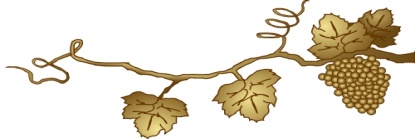 518- Tudo que o ser faz e como faz altera o mundo ao seu redor. Pode fazê-lo ostensiva ou camufladamente. Esta é a forma do pensamento viciado. A outra, a das atitudes.
Livro: Fundamentos da Reforma Íntima – Cairbar Schutel
DESVIOS DE CONDUTA E VÍCIOS
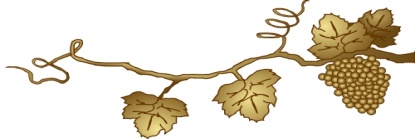 519- Quando provoca reações, estas podem ser positivas ou negativas. As segundas advém dos desvios e dos vícios; as primeiras, do comportamento cristão.
Livro: Fundamentos da Reforma Íntima – Cairbar Schutel
DESVIOS DE CONDUTA E VÍCIOS
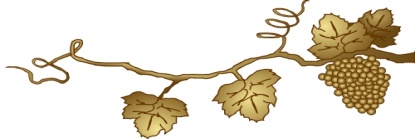 520- O combate aos vícios deve existir sempre. Quando necessário, contará o encarnado com o apoio da medicina material. Quando não, utilizará o recurso da REFORMA ÍNTIMA.
Livro: Fundamentos da Reforma Íntima – Cairbar Schutel
DESVIOS DE CONDUTA E VÍCIOS
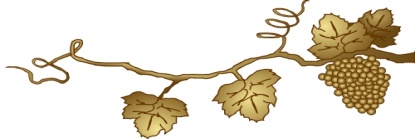 521- INERTE, somente trará a si mesmo maiores danos. Um vício que cause dependência física pode levar ao desencarne prematuro e o ato será equivalente a um suicídio, apesar de inconsciente.
Livro: Fundamentos da Reforma Íntima – Cairbar Schutel
DESVIOS DE CONDUTA E VÍCIOS
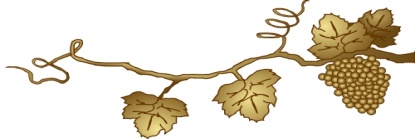 522- Transformam-se periodicamente as leis dos homens — para melhor ou pior —, mas permanecem íntegras e consolidadas as leis de Deus. Com base nestas deve o encarnado pautar-se, ainda que tenha naquelas abrigo.
Livro: Fundamentos da Reforma Íntima – Cairbar Schutel
DESVIOS DE CONDUTA E VÍCIOS
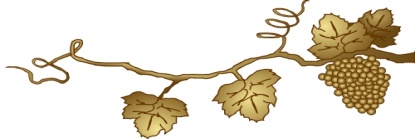 523- O exagero é sempre um mal. Logo, tomar um remédio pode ser um alívio; viciar-se nele, uma tragédia. Tal lema pode ser aplicado a todos os setores da vida material.
Livro: Fundamentos da Reforma Íntima – Cairbar Schutel
DESVIOS DE CONDUTA E VÍCIOS
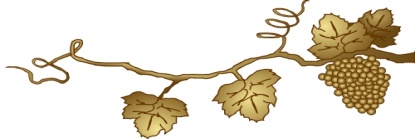 524- Eis que amar o semelhante é um dever; amar o cônjuge, um bálsamo; dominar pela paixão, no entanto, passa a ser desvio de conduta. Tornar-se possessivo, em matéria de amor, é um vício.
Livro: Fundamentos da Reforma Íntima – Cairbar Schutel
DESVIOS DE CONDUTA E VÍCIOS
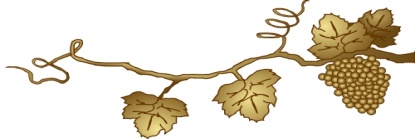 525- Não se utiliza, neste capítulo, o conceito de vício como um defeito grave inerente à pessoa, apesar de sê-lo, visto que sua definição acompanha a de desvio de conduta. Vício é a reiteração habitual e insistente do desvio.
Livro: Fundamentos da Reforma Íntima – Cairbar Schutel
DESVIOS DE CONDUTA E VÍCIOS
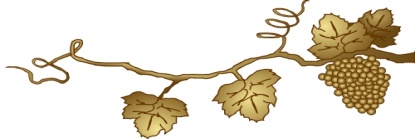 526- Os dois são males e ambos são graves, embora comportem diferentes gradações, como já explicado em itens precedentes.
Livro: Fundamentos da Reforma Íntima – Cairbar Schutel
DESVIOS DE CONDUTA E VÍCIOS
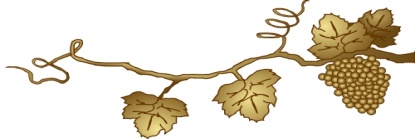 527- Assim, toda fuga de ordem moral, que importe em afastamento dos preceitos cristãos, constitui um desvio, que, reiterado, torna-se um vício. A fuga de ordem moral é o defeito de personalidade que o encarnado deve estancar.
Livro: Fundamentos da Reforma Íntima – Cairbar Schutel
DESVIOS DE CONDUTA E VÍCIOS
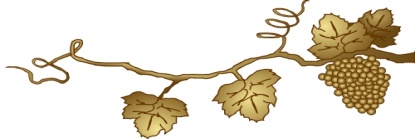 528- A REFORMA ÍNTIMA é o instrumento para combater não somente o desvio de conduta, mas fundamentalmente o vício. Mudando o comportamento, aprimorando as atitudes e cultivando virtudes, o encarnado conseguirá manter-se afastado das mazelas que lhe trazem infelicidade, angústia, remorso e tristeza. Tornar-se-á, essencialmente, mais feliz.
Livro: Fundamentos da Reforma Íntima – Cairbar Schutel
SEXUALIDADE
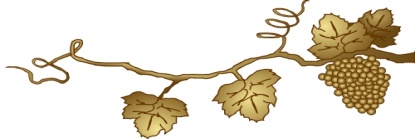 529- POR QUE UNIR SEXO, AMOR E REFORMA ÍNTIMA ? Porque o relacionamento sexual deve ser conhecido e vivenciado no contexto do amor e, portanto, da REFORMA ÍNTIMA.
Livro: Fundamentos da Reforma Íntima – Cairbar Schutel
SEXUALIDADE
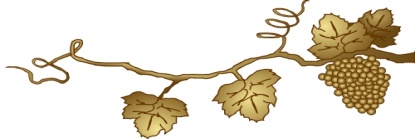 530- Sexualidade serve de prova para o encarnado. Pode conter alguns fatores que levam a períodos de expiação, mas não deve navegar pelo sofrimento.
Livro: Fundamentos da Reforma Íntima – Cairbar Schutel
SEXUALIDADE
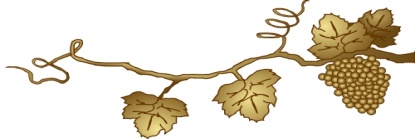 531- Se, por conta do sexo, o ser humano sofrer, é porque ainda não aprendeu a amar.
Livro: Fundamentos da Reforma Íntima – Cairbar Schutel
SEXUALIDADE
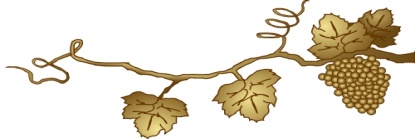 532- Controlar a sexualidade, assim como manter o domínio sobre os demais desvios de conduta, é um dever do encarnado.
Livro: Fundamentos da Reforma Íntima – Cairbar Schutel
SEXUALIDADE
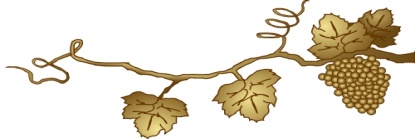 533- Do mesmo modo que relacionamento sexual traz alegria e prazer ao espírito e ao corpo, pode conduzir à tristeza e à angústia.
Livro: Fundamentos da Reforma Íntima – Cairbar Schutel
SEXUALIDADE
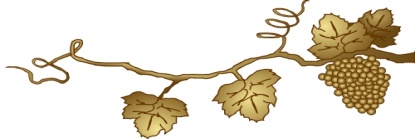 534- Sexo não deve ser o centro das atenções do ser, nem tampouco o ponto de convergência dos interesses. É parte do amor, verdadeira meta a ser alcançada na sua plenitude.
Livro: Fundamentos da Reforma Íntima – Cairbar Schutel
SEXUALIDADE
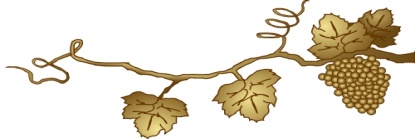 535- Pratica-se, idealmente, entre homem e mulher. Tem um sentido de troca positiva de sensações e vibrações carnais e fluídicas. Está no contexto da relação conjugal permanente e fiel.
Livro: Fundamentos da Reforma Íntima – Cairbar Schutel
SEXUALIDADE
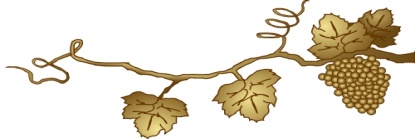 536- Ao largo dessa premissa, torna-se um desvio de comportamento.
Livro: Fundamentos da Reforma Íntima – Cairbar Schutel
SEXUALIDADE
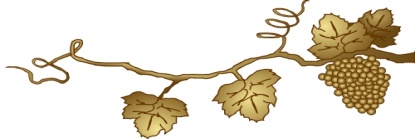 537- Não é preciso ser utilizado somente para procriar, ainda que seja instrumento ideal para tanto. Sexo, havendo amor, pode e deve ser desfrutado quando possível e desejável.
Livro: Fundamentos da Reforma Íntima – Cairbar Schutel
SEXUALIDADE
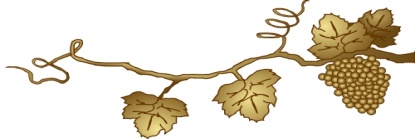 538- Por que não no cenário das relações instáveis e como mero prazer carnal? Porque, nesse prisma, não difere dos demais desvios que o encarnado adota para a satisfação artificial, portanto material, de suas necessidades. Porque pode estar — o que ocorre na maioria dos casos — no contexto do materialismo puro.
Livro: Fundamentos da Reforma Íntima – Cairbar Schutel
SEXUALIDADE
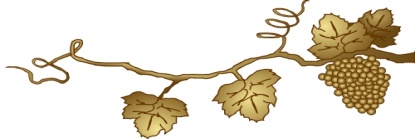 539- A falta de preparo e evolução para a compreensão do verdadeiro significado do amor, como sentimento maior, induz o encarnado a tratar o sexo como um instrumento ilusório — porque não tocante ao imo da alma — de prazer.
Livro: Fundamentos da Reforma Íntima – Cairbar Schutel
SEXUALIDADE
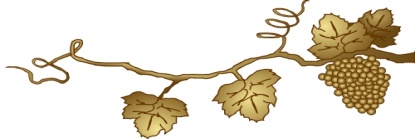 540- Praticar o ato sexual fora do contexto ideal é o mesmo que cultivar um desvio, que pode tornar-se um vício.
Livro: Fundamentos da Reforma Íntima – Cairbar Schutel
SEXUALIDADE
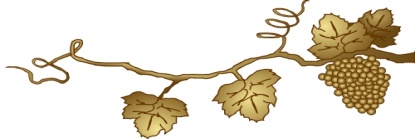 541- É certo que, como prova, o sexo trará a muitos as mesmas agruras dos demais desvios de conduta. Como expiação pode também transformar-se em linha de negativismo, caso não saiba o encarnado lidar, resignado, com tal obstáculo.
Livro: Fundamentos da Reforma Íntima – Cairbar Schutel
SEXUALIDADE
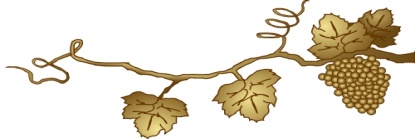 542- O indicado é captar sua real dimensão, não permitindo que seja um instrumento de desatino espiritual, trazendo, assim, mais dívidas a quitar no futuro.
Livro: Fundamentos da Reforma Íntima – Cairbar Schutel
SEXUALIDADE
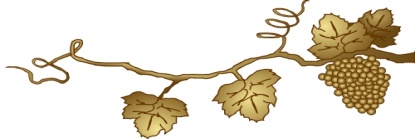 543- As pessoas na crosta terrestre relacionam-se positivamente através do amor material — entendido como atração física que causa prazer à carne — e do amor espiritual — relação superior, que preenche a alma e regozija o ser, pois completa lhe a essência. O sexo lida com as duas formas.
Livro: Fundamentos da Reforma Íntima – Cairbar Schutel
SEXUALIDADE
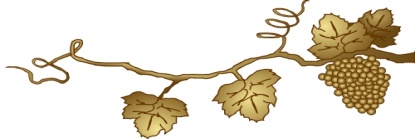 544- Há amor material por excelência, pelo contato físico que proporciona. Há também amor espiritual porque contenta o íntimo do ser, neste caso quando exercido a nível ideal e cristão.
Livro: Fundamentos da Reforma Íntima – Cairbar Schutel
SEXUALIDADE
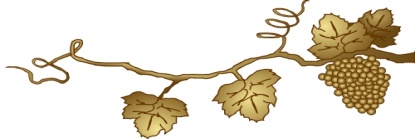 545- Pode não ser obrigatório no casamento? Desde que o casal assim acorde, mútua e espontaneamente, por conveniências íntimas e pessoais, prevalecendo na relação o amor espiritual.
Livro: Fundamentos da Reforma Íntima – Cairbar Schutel
SEXUALIDADE
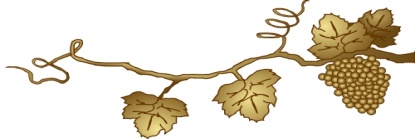 546- Exercitá-lo ou não implica sempre numa decisão responsável.
Livro: Fundamentos da Reforma Íntima – Cairbar Schutel
SEXUALIDADE
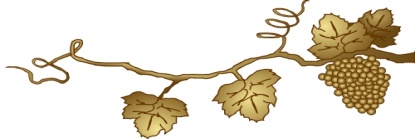 547- O amor espiritual envolve o material que envolve o sexo. Portanto, sexo sem amor espiritual é corpo sem cabeça.
Livro: Fundamentos da Reforma Íntima – Cairbar Schutel
SEXUALIDADE
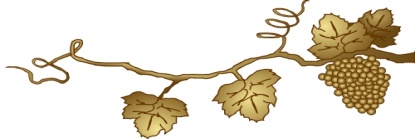 548- Confunde o encarnado sentimento com instinto ou sensação, manifestações mais rudes do espírito. Animais têm instintos, assim como o homem os tem. Mas animais não têm sentimentos desenvolvidos, o que o homem possui. Tratar o relacionamento sexual meramente no campo instintivo — ou mesmo no da sensação, algo intermediário entre instinto e sentimento, mas ainda rudimentar — é empobrecê-lo.
Livro: Fundamentos da Reforma Íntima – Cairbar Schutel
SEXUALIDADE
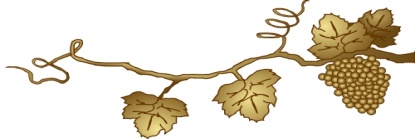 549- Praticar o ato sexual por instinto ou por sensação de prazer, sem sentimento, é animalizá-lo.
Livro: Fundamentos da Reforma Íntima – Cairbar Schutel
SEXUALIDADE
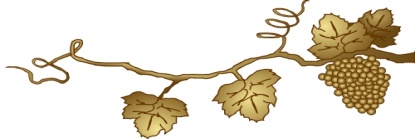 550- Compreensível que muitos, ainda por parca evolução espiritual, o façam. Desejável, entretanto, não é.
Livro: Fundamentos da Reforma Íntima – Cairbar Schutel
SEXUALIDADE
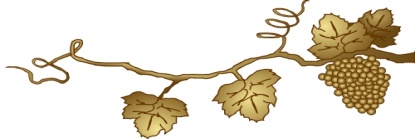 551- Afagar a mente, através da leitura de um livro com belas mensagens, pode dar maior prazer ao espírito mais evoluído do que uma noite de sensações libidinosas representa a outro, menos desenvolvido.
Livro: Fundamentos da Reforma Íntima – Cairbar Schutel
SEXUALIDADE
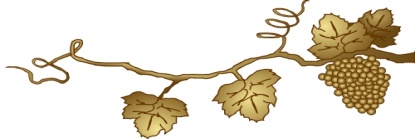 552- Soluções existem. Passam pela REFORMA ÍNTIMA. Não prescindem da reformulação interior do ser.
Livro: Fundamentos da Reforma Íntima – Cairbar Schutel
SEXUALIDADE
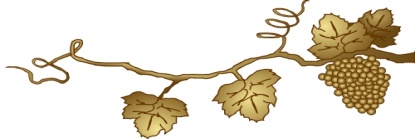 553- Há uma falsa ideia que torna bestial o resultado adotado pela humanidade, conforme a época e o lugar do Globo, que é considerar o desvio sexual de qualquer ordem pior ou melhor que outros desvios de conduta.
Livro: Fundamentos da Reforma Íntima – Cairbar Schutel
SEXUALIDADE
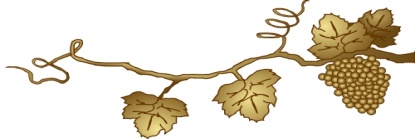 554- Assim, desmandos e atrocidades são cometidos contra o encarnado que, desviando-se no contexto do instinto sexual, comete algum ato não ideal ou menos cristão. São períodos negros da história do ser humano.
Livro: Fundamentos da Reforma Íntima – Cairbar Schutel
SEXUALIDADE
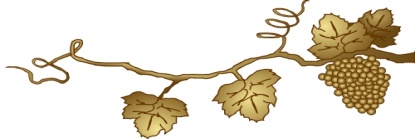 555- Sexo e sentimento devem ter noções inseparáveis. Ainda que leve algum tempo para que a humanidade disso se aperceba, é esse o ideal cristão a ser perseguido.
Livro: Fundamentos da Reforma Íntima – Cairbar Schutel
SEXUALIDADE
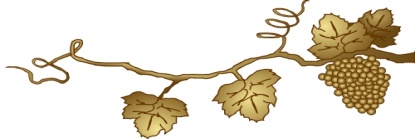 556- Eis por que o melhor contexto para o desempenho dos atos consentâneos é na união familiar entre o homem e a mulher.
Livro: Fundamentos da Reforma Íntima – Cairbar Schutel
SEXUALIDADE
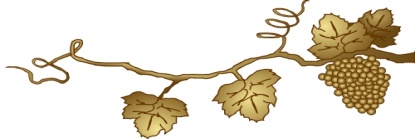 557- Existem uniões passageiras entre encarnados que levam ao seu exercício pela mera sensação de prazer. E fato e contra fatos não há negativas. Com o passar do tempo, no entanto, haverá um aprimoramento espiritual suficiente que conduzirá os seres à percepção da razão verdadeira do amor e, consequentemente, dos fundamentos reais da sexualidade. Nessa ocasião, sexo e amor estarão indissociavelmente unidos; amor e união familiar, também. Logo, sexo e união familiar será um binômio natural e pacificamente aceito por todos.
Livro: Fundamentos da Reforma Íntima – Cairbar Schutel
SEXUALIDADE
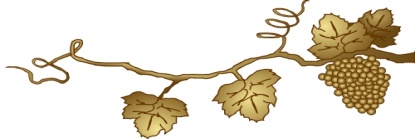 558- Não se retira do ato sexual, com isso, o seu característico de prazer. É prazer e continuará sendo no mundo material. Deve ser, inclusive para justificar e incentivar a sua prática. Não é fonte exclusiva para a procriação (537), mas sobretudo para a troca de energias e sentimentos entre os seres que se unem para um consórcio de vida, permutando experiências e desenvolvendo projetos.
Livro: Fundamentos da Reforma Íntima – Cairbar Schutel
SEXUALIDADE
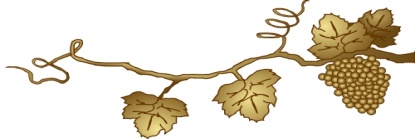 559- No plano físico, elementos que para o desencarnado tornam-se supérfluos, para os encarnados são fundamentais e sustentam suas sensações de deleite e satisfação. Aí onde estão incluídas todas as funções fisiológicas também está a sexualidade.
Livro: Fundamentos da Reforma Íntima – Cairbar Schutel
SEXUALIDADE
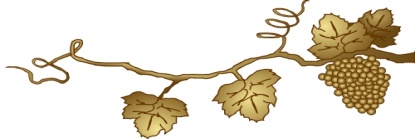 560- Sexualidade não deve ser um tabu, mas também não significa libertinagem. Sua finalidade é proporcionar aos encarnados sensações de prazer através do exercício do sentimento amor.
Livro: Fundamentos da Reforma Íntima – Cairbar Schutel
SEXUALIDADE
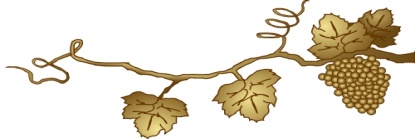 561- Servindo, ainda, de PROVA ou de EXPIAÇÃO, conduz o encarnado à senda dos acertos e, portanto, do progresso, ou dos erros e, consequentemente, dos débitos.
Livro: Fundamentos da Reforma Íntima – Cairbar Schutel
SEXUALIDADE
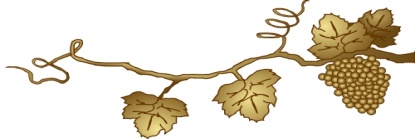 562- Prática sexual pode ser vício, quando se torna busca incessante de prazer imotivado e não sentimental.
Livro: Fundamentos da Reforma Íntima – Cairbar Schutel
SEXUALIDADE
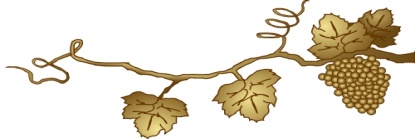 563- Sexo pode ser símbolo de materialismo. Utilizando-o para conquistas interesseiras, forma de sustento ou mesmo instrumento de prazer desenfreado, o encarnado ingressa no cenário do materialismo, afastando-se do ideal.
Livro: Fundamentos da Reforma Íntima – Cairbar Schutel
SEXUALIDADE
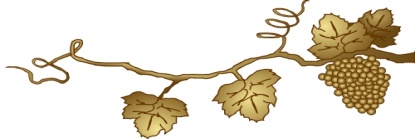 564- Quando exercido o ato respectivo por mera obrigação, na relação conjugal, pode ser útil ou não. Melhor agir com amor. Sempre. Não sendo possível, o casal pode praticá-lo como meio de satisfação das necessidades físicas. Ainda que não seja o ideal, é melhor do que ir buscá-lo extramaritalmente.
Livro: Fundamentos da Reforma Íntima – Cairbar Schutel
SEXUALIDADE
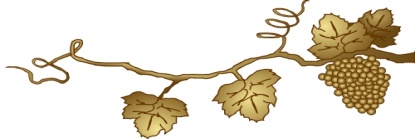 565- Como mencionado em item precedente, não se nega a existência da sua prática fora da união familiar, porque é um fato — e corriqueiro na atualidade. Mas, buscando a sua evolução, voltado para o futuro, visando a atingir um estágio superior de depuração, deve o encarnado saber que a sexualidade tem uma finalidade diversa daquela para a qual se volta a maioria da sociedade no presente, por ignorância ou por falta de preparo espiritual para aceitar a realidade. Para tanto, incide o esclarecimento.
Livro: Fundamentos da Reforma Íntima – Cairbar Schutel
SEXUALIDADE
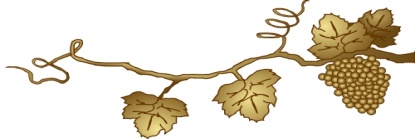 566- Sexo — e a repetição nesse contexto não é demasia — significa instrumento de realização de um sentimento nobre, que é o amor. Aliás, uma das formas de exercitar o amor. Há outras, até mais profundas e satisfatórias que o sexo — depende da evolução do espírito para aperceber-se disso.
Livro: Fundamentos da Reforma Íntima – Cairbar Schutel
SEXUALIDADE
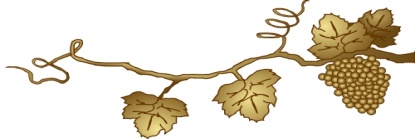 567- Sendo instrumento de amor e sendo este sentimento por excelência desfrutado no núcleo familiar, base fundamental de evolução de todo ser humano, destina-se o seu exercício à intimidade conjugal. Idealmente nem antes, nem fora dela.
Livro: Fundamentos da Reforma Íntima – Cairbar Schutel
SEXUALIDADE
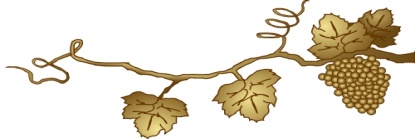 568- Como fazer para contê-lo no tocante àqueles que ainda não conseguem assim aceitá-lo? Como todo vício, o melhor caminho é operacionalizar a REFORMA ÍNTIMA. Através dela, o encarnado começará, ainda que timidamente, a mudar os seus hábitos e, com o passar do tempo, a compreender a desvantagem do papel do sexo fora da relação conjugal.
Livro: Fundamentos da Reforma Íntima – Cairbar Schutel
SEXUALIDADE
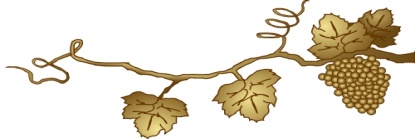 569- Fazendo-se um paralelo com um vício qualquer, a melhor forma para extirpá-lo é a diminuição lenta, gradativa e permanente dos atos errôneos que compõem o quadro vicioso.
Livro: Fundamentos da Reforma Íntima – Cairbar Schutel
SEXUALIDADE
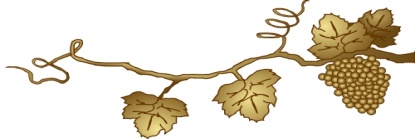 570- Portanto, quem não consegue conter a sua sexualidade de forma natural, nesse contexto, deve encarar o seu problema como um desvio de conduta e, conforme o caso, como um vício. A partir daí, combater o mal torna-se uma peregrinação difícil, mas possível de ser realizada, utilizando como instrumento o processo decrescente e permanente fiscalização de suas próprias atitudes. Haverá dia em que o triunfo será alcançado.
Livro: Fundamentos da Reforma Íntima – Cairbar Schutel
HOMOSSEXUALIDADE
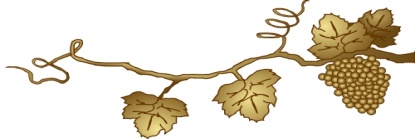 571- Significa atração sexual por pessoa do mesmo sexo.
Livro: Fundamentos da Reforma Íntima – Cairbar Schutel
HOMOSSEXUALIDADE
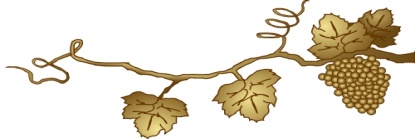 572- Pode advir de uma inadaptação do Espírito ao corpo que lhe foi destinado; vale dizer: desejava nascer homem e nasceu mulher ou vice-versa. Porta para a irresignação contra Deus, portanto, desvio de conduta, uma vez que não consegue suportar sua prova.
Livro: Fundamentos da Reforma Íntima – Cairbar Schutel
HOMOSSEXUALIDADE
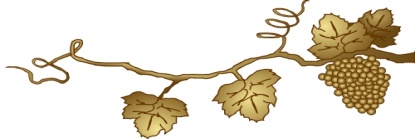 573- Pode resultar de influenciações provenientes do meio social ou fruto da descuidada educação familiar. Neste caso, mais fácil se torna reverter o desvio. No outro, bem mais complexo e difícil.
Livro: Fundamentos da Reforma Íntima – Cairbar Schutel
HOMOSSEXUALIDADE
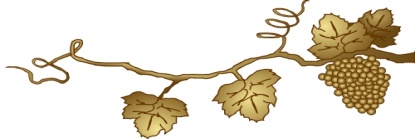 574- Quando irresignado com a prova que lhe foi destinada, o encarnado, em maior ou menor escala (eis porque as várias gradações que passam pelo transexual, pelo bissexual e pelo homossexual propriamente dito), cultiva, no espírito, o desejo de pertencer ao sexo oposto ao seu.
Livro: Fundamentos da Reforma Íntima – Cairbar Schutel
HOMOSSEXUALIDADE
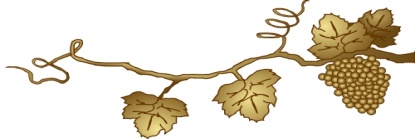 575- A prática sexual é uma das formas mais visíveis e satisfatórias de encontro do trinômio "mente-sensualidade-prazer", assim, na forma material que encontra satisfação para o seu lado sensual, buscando o prazer sexual racionalmente (o sentimental, que envolve o coração, fica fora desse contexto), o encarnado procura o contato homossexual para amenizar o seu inconformismo latente, às vezes silencioso, mas presente no mais profundo do seu âmago.
Livro: Fundamentos da Reforma Íntima – Cairbar Schutel
HOMOSSEXUALIDADE
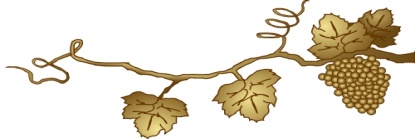 576- Como se disse, reverter essa tendência é difícil. Quando se trata da irresignação espiritual, o processo é lento e necessita, de forma absoluta, do processo de REFORMA ÍNTIMA. Quando se trata do homossexualismo resultante de influenciações sociais ou má educação familiar, mais fácil reverter o quadro, ainda que precise, de maneira mais branda, da REFORMA ÍNTIMA.
Livro: Fundamentos da Reforma Íntima – Cairbar Schutel
HOMOSSEXUALIDADE
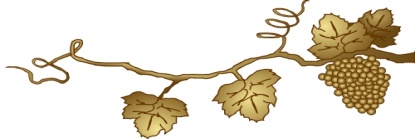 577- A influência do meio e a educação dada pela família, por serem geralmente estranhas ao âmago do ser, podem ter o condão de adulterar o comportamento do encarnado, mas não conseguem transformá-lo na sua essência. Logo, mais fácil, vindo a conscientização, o próprio ser humano tomar rumo diverso, abandonando a anterior influenciação e afastando-se dos maus princípios educativos que o conduziram até então.
Livro: Fundamentos da Reforma Íntima – Cairbar Schutel
HOMOSSEXUALIDADE
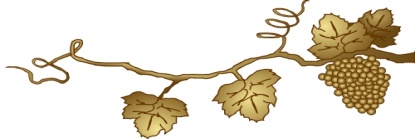 578- Tratando-se da irresignação do espírito, pode levar toda uma jornada para que o encarnado compreenda a sua atitude equivocada. Pode necessitar para isso de mais de um estágio na Crosta. Enfim, somente com uma eficaz REFORMA ÍNTIMA é reversível tal tendência.
Livro: Fundamentos da Reforma Íntima – Cairbar Schutel
HOMOSSEXUALIDADE
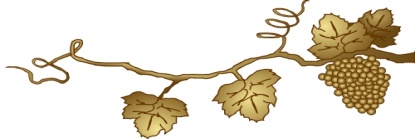 579- Sem admitir, no entanto, o erro, jamais conseguirá empreendê-la (a REFORMA ÍNTIMA nesse campo). Portanto, manter-se em atividade homossexual , crendo ser algo natural e finalístico, impossível e desnecessário de ser evitado, é encobrir o próprio desvio ou vício e, com isso, impedir o processamento da REFORMA ÍNTIMA, única saída para sanar a irresignação indevida.
Livro: Fundamentos da Reforma Íntima – Cairbar Schutel
HOMOSSEXUALIDADE
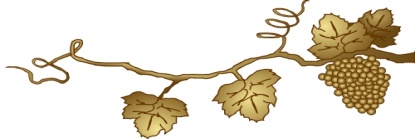 580- Como todos os demais desvios de comportamento, que precisam ser combatidos pelos encarnados, o homossexualismo é mais um deles.
Livro: Fundamentos da Reforma Íntima – Cairbar Schutel
HOMOSSEXUALIDADE
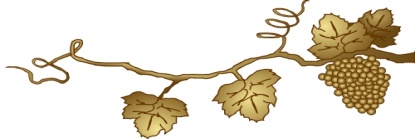 581- Pode parecer inócuo repetir o óbvio, mas não é. Essa repetição tem por fim demonstrar que não podem as pessoas, jamais, discriminar o homossexual de forma alguma. Conferir-lhe tratamento diferenciado e mais rígido do que o encarnado faz com outros desvios de conduta é parte da ignorância, do mero e abjeto preconceito e, sobretudo, de conduta também fruto do desvio.
Livro: Fundamentos da Reforma Íntima – Cairbar Schutel
HOMOSSEXUALIDADE
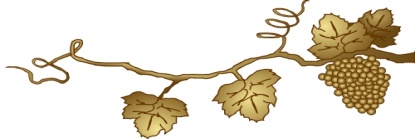 582- O homossexualismo é um desvio de conduta. Deve ser combatido. O instrumento para tanto é a REFORMA ÍNTIMA. Leve pouco ou muito tempo, não é impossível tal embate, nem tampouco as chances de sucesso.
Livro: Fundamentos da Reforma Íntima – Cairbar Schutel
HOMOSSEXUALIDADE
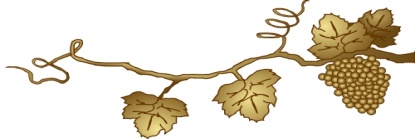 583- Apesar disso, não deve ser julgado, nem tampouco condenado por quem desse desvio não padece. Afinal, quem está isento de um desvio de conduta, possui outros. Não possuísse e seria perfeito. Sendo-o, não estaria em um planeta de expiação e provas.
Livro: Fundamentos da Reforma Íntima – Cairbar Schutel
CELIBATO
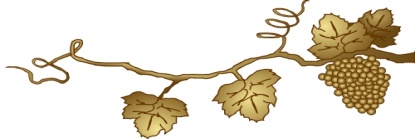 584- Celibatarismo é, geralmente, aspecto do egoísmo, expresso através do individualismo ou da tendência ao isolamento.
Livro: Fundamentos da Reforma Íntima – Cairbar Schutel
CELIBATO
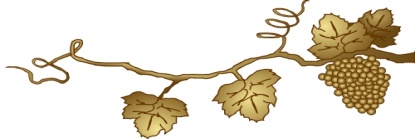 585- Não é necessário e, ao contrário do que muitos pensam, pode ser prejudicial.
Livro: Fundamentos da Reforma Íntima – Cairbar Schutel
CELIBATO
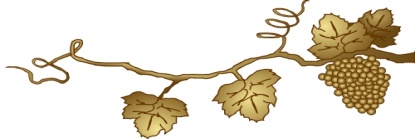 586- A família é o principal núcleo de progresso dos seres. É nela que reencarnam, crescem, desenvolvem-se, tornam-se maduros e reiniciam, pois, sua jornada terrena. É símbolo de progresso do espírito.
Livro: Fundamentos da Reforma Íntima – Cairbar Schutel
CELIBATO
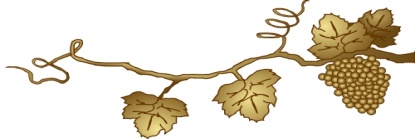 587- Entendeu-se, no passado, que tal atitude seria mostra de desprendimento, modo de garantir um estado impoluto de alma. Não é realidade que permanecer solteiro possa significar elevação. Não há, de regra, situações positivas, no contexto da caridade, que não possam ser desenvolvidas por um casal.
Livro: Fundamentos da Reforma Íntima – Cairbar Schutel
CELIBATO
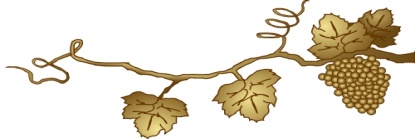 588- É bem verdade que há casos singulares, mas são exceções. Pode haver Espíritos missionários que, reencarnados, optam pelo celibatarismo a fim de desenvolver uma missão específica.
Livro: Fundamentos da Reforma Íntima – Cairbar Schutel
CELIBATO
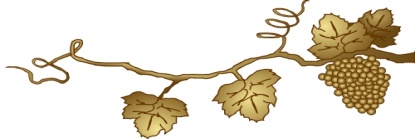 589- Por outro lado, ainda que o celibato, em si, não seja um mal, ele demonstra que o encarnado celibatário ainda carece de desprendimento das raízes do egoísmo.
Livro: Fundamentos da Reforma Íntima – Cairbar Schutel
CELIBATO
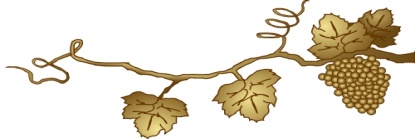 590- Opta normalmente pelo celibatarismo aquele que é incapaz — ou sente-se como tal — de constituir um lar, partilhando sentimentos e bens materiais, dividindo projetos e aspirações, doando de si aos outros da maneira mais direta que isso requer, através da assistência à família material.
Livro: Fundamentos da Reforma Íntima – Cairbar Schutel
CELIBATO
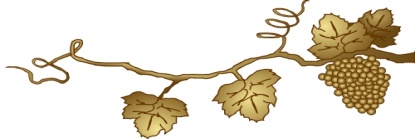 591- Celibatários caridosos, não missionários, existem. Têm seu valor, por certo. Não afasta, no entanto, o lado egoísta que suas vidas lhes impõem, consciente ou inconscientemente.
Livro: Fundamentos da Reforma Íntima – Cairbar Schutel
CELIBATO
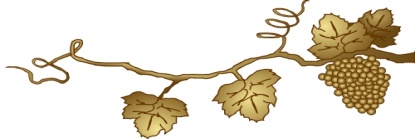 592- Qualquer prisma do celibato leva ao egoísmo, salvo a exceção já mencionada. Timidez ou outro modo de justificar-se é somente uma desculpa, mas não uma dirimente.
Livro: Fundamentos da Reforma Íntima – Cairbar Schutel
CELIBATO
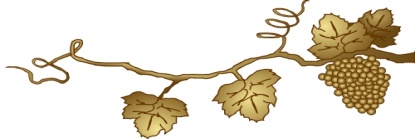 593- Sem indevidos preconceitos, o celibato deve ser evitado entre encarnados.
Livro: Fundamentos da Reforma Íntima – Cairbar Schutel
MASTURBAÇÃO
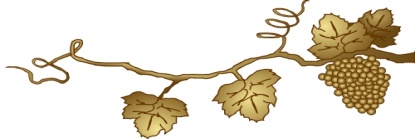 594- Forma de praticar o ato sexual solitário, projetando imagens e dando liberdade à fantasia. É um contentamento físico ou espiritual. Ou ambos.
Livro: Fundamentos da Reforma Íntima – Cairbar Schutel
MASTURBAÇÃO
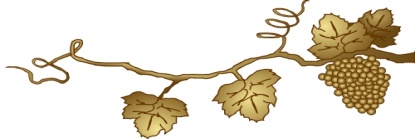 595- Agrada somente ao físico quando o encarnado força o orgasmo, pela via masturbatória, a fim de aliviar tensões ou satisfazer necessidade orgânica. Ainda que haja sempre atuação do espírito, está em segundo plano.
Livro: Fundamentos da Reforma Íntima – Cairbar Schutel
MASTURBAÇÃO
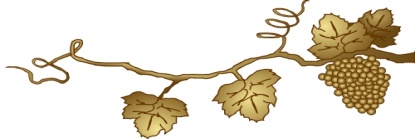 596- Apraz ao espírito quando, inconformado com sua posição sócio familiar de qualquer espécie, busca o conforto na imaginação, projetando-se para fora do corpo, no contexto dos pensamentos, a fim de satisfazer suas aspirações mais íntimas. Chega ao orgasmo utilizando o corpo material, naturalmente. Pode ser um misto de situações. Inadaptado ao contexto em que vive, buscando emoções ilusórias, mas potentes para satisfazer-lhe o âmago, utiliza o corpo físico, também necessitado de alívio orgânico, para a busca do orgasmo através da masturbação.
Livro: Fundamentos da Reforma Íntima – Cairbar Schutel
MASTURBAÇÃO
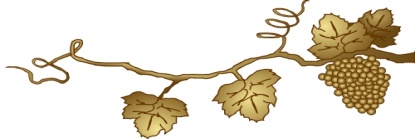 597- É condenável? Diga-se não ser recomendável. Dentro do equilíbrio ideal de vida que deve buscar o encarnado, lutando pelo aprimoramento do seu âmago, o caminho cristão é cultivar hábitos salutares e positivos que encarem o sexo como uma forma material, mas sublime, de exercitar o amor, numa união estável e fiel (535), visando à constituição de uma família e, consequentemente, criando condições para amadurecimento interior.
Livro: Fundamentos da Reforma Íntima – Cairbar Schutel
MASTURBAÇÃO
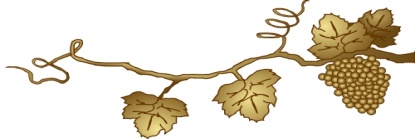 598- Se não é recomendável, quer dizer que é desvio de conduta e, portanto, condenável? Condenável é uma palavra forte, um argumento de quem julga e pode julgar. Não é propício, pois, em cenário de REFORMA ÍNTIMA, tratar-se do tema sob tal prisma.
Livro: Fundamentos da Reforma Íntima – Cairbar Schutel
MASTURBAÇÃO
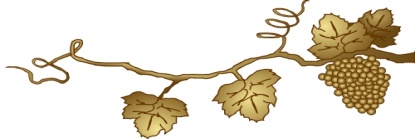 599- Mas, desvio de conduta é. Diante do ideal, frise-se.
Livro: Fundamentos da Reforma Íntima – Cairbar Schutel
MASTURBAÇÃO
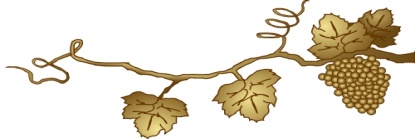 600- Há intensidades variadas nos desvios de comportamento: de graves a leves. A masturbação, conforme o contexto, pode dar-se de leve a grave.
Livro: Fundamentos da Reforma Íntima – Cairbar Schutel
MASTURBAÇÃO
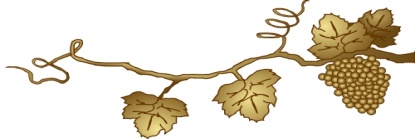 601- Adolescentes a praticam visando a descobrir a sexualidade. Impedi-los pode levar a desvios mais graves. A naturalidade da aceitação dos pais ou responsáveis, com recomendação cristã, é o melhor caminho.
Livro: Fundamentos da Reforma Íntima – Cairbar Schutel
MASTURBAÇÃO
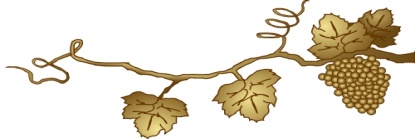 602- Adultos solteiros guardam um prisma; casados, outro. Irreal colocar no mesmo contexto a masturbação praticada pelo solteiro e a exercitada pelo casado. A projeção deste último pode atingir, em nível vibratório, o(a) companheiro(a), face aos mecanismos da ideoplastia. A do primeiro, ao revés, atinge-o somente.
Livro: Fundamentos da Reforma Íntima – Cairbar Schutel
MASTURBAÇÃO
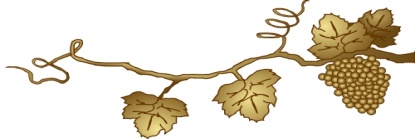 603- Ao masturbar-se, o encarnado, de regra, atrai para perto de si Espíritos inferiores que, ligados à carne ainda, por falta de esclarecimento, obtém prazer, mesmo que ilusório, ao participar do ato. Com isso, pode fazer-se o praticante vítima de algum tipo de obsessão ou influenciação negativa.
Livro: Fundamentos da Reforma Íntima – Cairbar Schutel
MASTURBAÇÃO
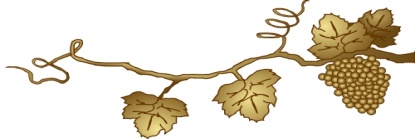 604- Casado sendo, poderá estender tais prejuízos ao (à) companheiro(a).
Livro: Fundamentos da Reforma Íntima – Cairbar Schutel
MASTURBAÇÃO
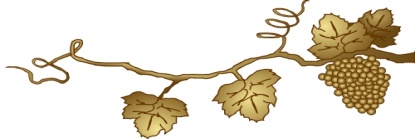 605- Não cabe elaborar uma escala de valores, classificando a intensidade dos prejuízos causados pela masturbação, mesmo porque se fixam dois parâmetros como colocado no n° 600: trata-se de desvio de conduta e merece ser evitada. Entretanto, dependendo da força de vontade de cada ser, poderá ou não ser eficazmente afastada.
Livro: Fundamentos da Reforma Íntima – Cairbar Schutel
MASTURBAÇÃO
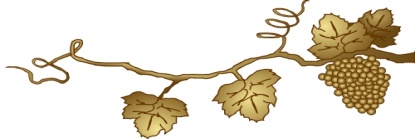 606- Ainda no que se refere à criança ou ao adolescente é um desvio, embora, no cenário infanto-juvenil, ganhe outra conotação, que é a de descoberta da sexualidade. Bem orientada, aos poucos, ela será evitada, lembrando, sempre, que crianças e adolescentes inserem-se no contexto dos desvios de comportamento, tanto quanto os adultos o fazem. A única diferença é que, estando em fase de aprendizado, terão outra avaliação dos seus atos, ao menos até atingirem os dezesseis anos, quando iniciará o pleno livre arbítrio.
Livro: Fundamentos da Reforma Íntima – Cairbar Schutel
A.I.D.S.
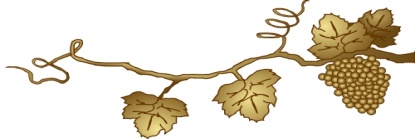 607- A síndrome da imunodeficiência adquirida, vulgarmente conhecida como AIDS, não é pena, nem castigo, muito menos vingança de Deus. Quem assim pensar, está equivocado e demonstra, inclusive, não ter fé.
Livro: Fundamentos da Reforma Íntima – Cairbar Schutel
A.I.D.S.
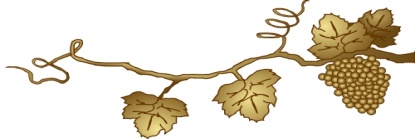 608- É mais uma das enfermidades que envolvem a humanidade. Não foi a primeira, não será a última.
Livro: Fundamentos da Reforma Íntima – Cairbar Schutel
A.I.D.S.
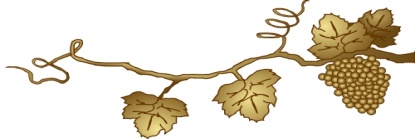 609- É um alerta de amor, sem dúvida, pois mostra os perigos do chamado sexo livre, do estresse emocional exagerado, das agressões constantes que se voltam ao corpo físico (alimentação inadequada: — excessiva ou faltosa; distúrbios nos ambientes doméstico, profissional, social, entre outros; consumo de entorpecentes de toda ordem; vícios variados), enfim, evidencia os desatinos que a humanidade pratica contra si mesma.
Livro: Fundamentos da Reforma Íntima – Cairbar Schutel
A.I.D.S.
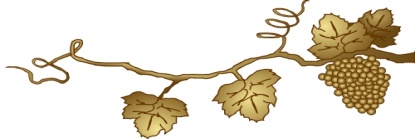 610- A AIDS — em matéria de descoberta presente da ciência — é causada por um determinado vírus e suas mutações, mas envolve uma série de elementos desconhecidos, embora sentidos, que abrangem todas as diversas perturbações descritas no item anterior.
Livro: Fundamentos da Reforma Íntima – Cairbar Schutel
A.I.D.S.
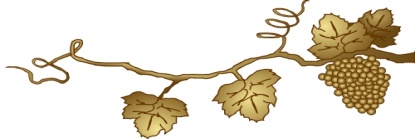 611- Quer significar que, apesar do vírus, há aqueles que sobrevivem por anos. Outros, em menos tempo, sucumbem.
Livro: Fundamentos da Reforma Íntima – Cairbar Schutel
A.I.D.S.
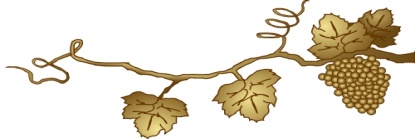 612- Há os que, aparentando não possuir o vírus identificado, perecem da mesma síndrome de deficiência das defesas orgânicas.
Livro: Fundamentos da Reforma Íntima – Cairbar Schutel
A.I.D.S.
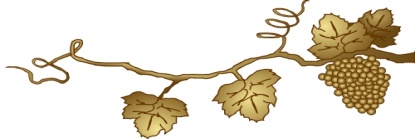 613- Evidencia-se aos encarnados um cenário de clareza inigualável: quanto mais agressões o corpo e o espírito sofrerem, maiores serão as chances de contração de uma enfermidade grave.
Livro: Fundamentos da Reforma Íntima – Cairbar Schutel
A.I.D.S.
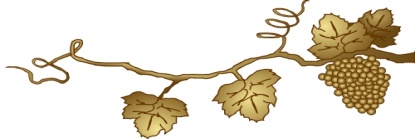 614- Preocupantes devem ser todas as doenças que devastam a humanidade e não somente a AIDS. Por isso, não deve haver nenhuma razão para a sustentação do preconceito e da discriminação no que a ela se refere.
Livro: Fundamentos da Reforma Íntima – Cairbar Schutel
A.I.D.S.
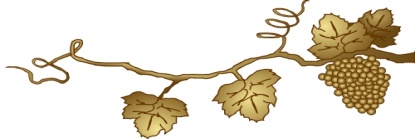 615- Em gênero, pois, repita-se, a falência das defesas do corpo humano pode ter várias causas, sendo uma delas a AIDS.
Livro: Fundamentos da Reforma Íntima – Cairbar Schutel
A.I.D.S.
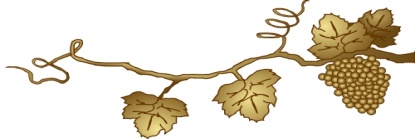 616- Muitas verdades estão por vir. A ciência humana tem muito a percorrer. Não deve haver, portanto, no tratamento da AIDS e de outras enfermidades, exclusividade da medicina material, pois o espírito também necessita de "remédio". A oração o a sintonia com Deus são bálsamos da alma.
Livro: Fundamentos da Reforma Íntima – Cairbar Schutel
A.I.D.S.
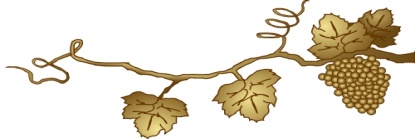 617- Sem irresignação, o encarnado pode vencer muitos males. Alcançará o dia em que triunfará sobre a AIDS também. Como se disse, tudo a seu tempo.
Livro: Fundamentos da Reforma Íntima – Cairbar Schutel
A.I.D.S.
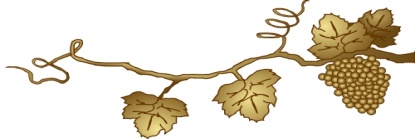 618- O passo fundamental nesse cenário, atualmente, diante do conhecimento parco que a ciência domina a seu respeito, é, em primeiro lugar, não sentir o encarnado que dela (AIDS) padece um culpado ou, pior, uma vítima do castigo divino.
Livro: Fundamentos da Reforma Íntima – Cairbar Schutel
A.I.D.S.
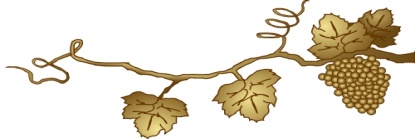 619- Em segundo lugar, ainda quanto ao predisposto e ao enfermo, é preciso haver momentos de reflexão, conscientização e resignação. Nada acontece por acaso e todos aqueles que possuem doenças graves — com possibilidade ou sem esta, de cura — devem meditar sobre suas vidas, a respeito da razão da sua existência e no tocante ao que pode ser construído de útil para o futuro — não importando se breve ou extenso.
Livro: Fundamentos da Reforma Íntima – Cairbar Schutel
A.I.D.S.
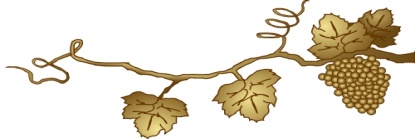 620- A qualquer momento, em qualquer situação, para qualquer enfermidade, pode haver uma solução divina. Curas são encontradas da noite para o dia e o que era insanável passa a ser corriqueiramente enfrentado pelo homem. Mas, quando for oportuno. Nem antes, nem depois.
Livro: Fundamentos da Reforma Íntima – Cairbar Schutel
A.I.D.S.
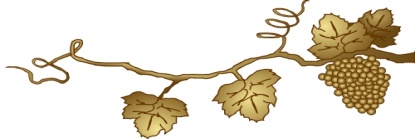 621- Por outro lado, sem o encarnado esperar, outras doenças surgirão, podendo inclusive haver o agravamento de algumas conhecidas e nem por isso deverão tais fatos ser tomados como vingança divina. Não é raro enfermidades conhecidas tornarem-se mais resistentes à medicina do mundo material, como não será impossível que a cura para qualquer mal surja quando menos preveja.
Livro: Fundamentos da Reforma Íntima – Cairbar Schutel
A.I.D.S.
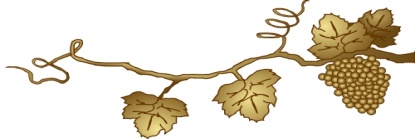 622- O enfoque a ter em vista é que não será a cura de uma doença que afastará o surgimento de outra. Num planeta de expiação e provas é natural haver tais males que infestam o corpo físico. Servem tanto de prova como de expiação. São úteis, pois, à evolução.
Livro: Fundamentos da Reforma Íntima – Cairbar Schutel
A.I.D.S.
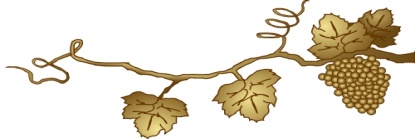 623- A miséria humana, seja no aspecto material, seja no espiritual, conduz o corpo físico muitas vezes a enfrentar males terríveis que poderiam ser evitados caso houvesse melhor preparo moral.
Livro: Fundamentos da Reforma Íntima – Cairbar Schutel
A.I.D.S.
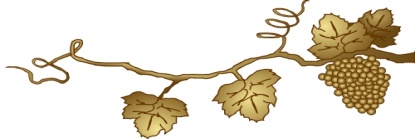 624- A medicina evolui. Conhece. Aprende. Com ela, segue o encarnado, ouvindo suas orientações e acatando suas determinações. Mas não é só. Jamais deve descurar-se de dois fundamentais pontos: A FÉ EM DEUS E A REFORMA ÍNTIMA.
Livro: Fundamentos da Reforma Íntima – Cairbar Schutel
A.I.D.S.
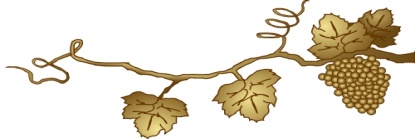 625- A fé o manterá em sintonia com planos elevados, permitindo-lhe auferir bons conselhos, mantendo seu espírito equilibrado e tranquilo em qualquer situação.
Livro: Fundamentos da Reforma Íntima – Cairbar Schutel
A.I.D.S.
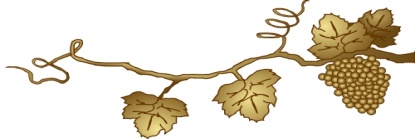 626- A segunda fará com que o espírito adquira, cada vez mais, valores cristãos substanciais ao seu aprimoramento e à sua evolução. Com a REFORMA ÍNTIMA, o ser estará mais bem preparado para enfrentar os dissabores que a jornada material lhe apresenta e terá maiores condições para fortalecer sua fé.
Livro: Fundamentos da Reforma Íntima – Cairbar Schutel
A.I.D.S.
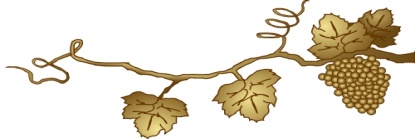 627- No contexto da AIDS, ouvir as orientações médicas é importante. Além disso, deve o encarnado — enfermo ou não — aproveitar o alerta de amor que adveio e preparar-se espiritualmente para acatar os desígnios divinos.
Livro: Fundamentos da Reforma Íntima – Cairbar Schutel
A.I.D.S.
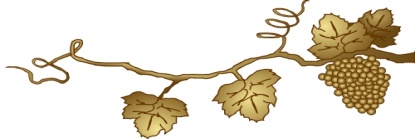 628- Comportamento sexual regrado, justamente o cristão, além de uma vida distanciada dos excessos nefastos de toda ordem, pode levar o ser humano a evitar a AIDS e outras enfermidades graves que abreviariam o seu estágio na Crosta.
Livro: Fundamentos da Reforma Íntima – Cairbar Schutel
A.I.D.S.
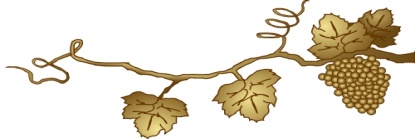 629- Lógico é que muitos desencarnes, mesmo os motivados pela AIDS, são fruto do determinismo da Lei. Outros, no entanto, foram causados pela imprevidência do próprio encarnado (desvio de conduta, não programada precisamente).
Livro: Fundamentos da Reforma Íntima – Cairbar Schutel
A.I.D.S.
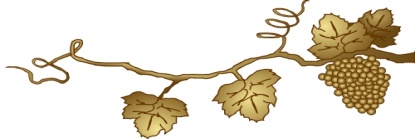 630- Eis por que não existe razão para o preconceito com relação à AIDS; afinal diversas podem ser as consequências de condutas desviadas da trilha cristã.
Livro: Fundamentos da Reforma Íntima – Cairbar Schutel
ABORTO
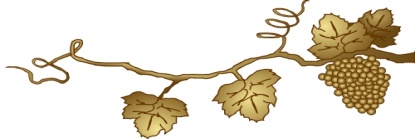 631- Houve oportunidade para se dizer (item 507).que o desvio de conduta, no contexto cristão, é um afastamento da meta ideal que todo encarnado deve trilhar. O vício, por sua vez, é a reiteração do desvio de conduta. Entretanto, pode dar-se a hipótese do ser humano, ao longo de sua trajetória no plano material, cometer um grave e único desvio de conduta, que não volte a acontecer, porém com consequências permanentes. A isso chama-se erro grave.
Livro: Fundamentos da Reforma Íntima – Cairbar Schutel
ABORTO
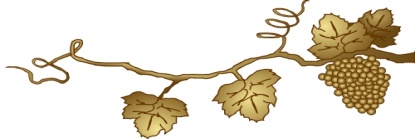 632- O aborto está exatamente nesse cenário: trata-se de um cito grave.
Livro: Fundamentos da Reforma Íntima – Cairbar Schutel
ABORTO
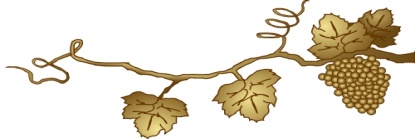 633- Quando a mulher interrompe sua gestação, provocando ou permitindo que alguém provoque o aborto, está ofendendo um dos mais importantes bens que Deus confere ao ser humano - e somente Ele pode retirar —, que é a vida.
Livro: Fundamentos da Reforma Íntima – Cairbar Schutel
ABORTO
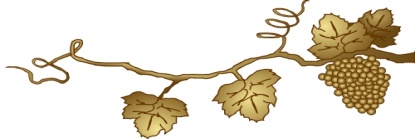 634- Inquestionável dizer que há vida no exato instante da fecundação do óvulo com o espermatozoide. Portanto, a partir daí, não cabe qualquer interferência do encarnado para interromper o que não lhe pertence. Em última análise, a vida não pertence ao ser humano, mas a Deus.
Livro: Fundamentos da Reforma Íntima – Cairbar Schutel
ABORTO
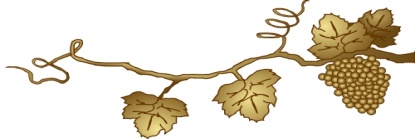 635- Seja ou não crime na lei dos homens, será sempre erro grave na lei de Deus.
Livro: Fundamentos da Reforma Íntima – Cairbar Schutel
ABORTO
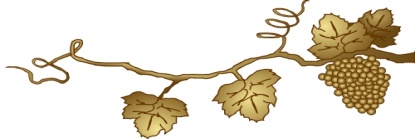 636- A única possibilidade admitida para o aborto é para salvar a vida da gestante. Nenhuma outra é cabível em senda cristã.
Livro: Fundamentos da Reforma Íntima – Cairbar Schutel
ABORTO
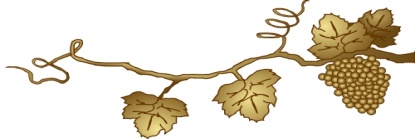 637- Quando há a prova de confronto entre dois preciosos bens: vida da gestante e vida do feto, opta-se por aquela, visto que sua jornada já se iniciou e há muitos compromissos a serem cumpridos antes do desencarne, ao menos maiores do que aquele que ainda não nasceu para nova caminhada. Aliás, insistir a mãe em manter gravidez de alto risco pode constituir-se suicídio inconsciente, por mais nobres que aparentem ser suas razões.
Livro: Fundamentos da Reforma Íntima – Cairbar Schutel
ABORTO
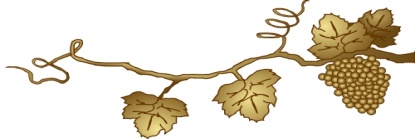 638- O aborto pode ser consciente ou inconsciente. Há responsabilidade para ambos, do mesmo modo que existe para a hipótese de suicídio inconsciente.
Livro: Fundamentos da Reforma Íntima – Cairbar Schutel
ABORTO
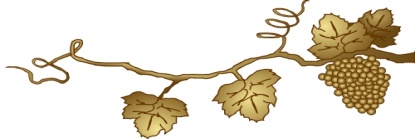 639- A inconsciência é apenas um fator de desligamento do espírito das suas responsabilidades e deveres. Não sendo por causa patológica, é uma fuga que merece ser evitada. Desse modo, o aborto inconsciente é, do mesmo modo, um erro grave, embora sempre atenuado em relação ao consciente.
Livro: Fundamentos da Reforma Íntima – Cairbar Schutel
ABORTO
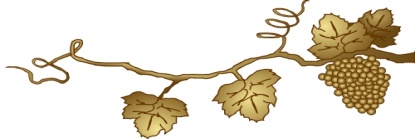 640- Provocá-lo conscientemente significa assumir o ônus de matar um ser humano cuja vida pertence a Deus, lembrando sempre que o Espírito liga-se ao corpo no momento da fecundação.
Livro: Fundamentos da Reforma Íntima – Cairbar Schutel
ABORTO
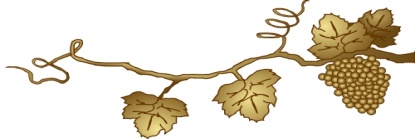 641- Muitas razões poderiam ser elencadas pelo encarnado para justificar, sem o conseguir de fato, o ato de interrupção da gestação. Nenhuma delas, com exceção da mencionada no item 636, é admitida.
Livro: Fundamentos da Reforma Íntima – Cairbar Schutel
ABORTO
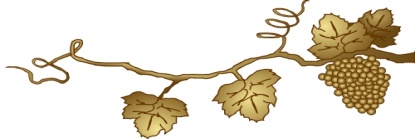 642- Provas ou expiações todos enfrentam. Expiações também. Portanto, qualquer gravidez não desejada faz parte do contexto de enfrentamentos ao qual todo ser humano está vinculado a partir do instante em que reencarna. Não há exceções.
Livro: Fundamentos da Reforma Íntima – Cairbar Schutel
ABORTO
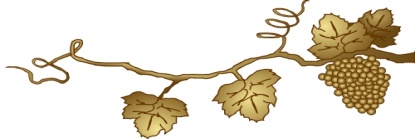 643- Corpos deformados, mentes aprisionadas por algum tipo de debilidade, deficiências físicas de toda ordem são provas a serem vivenciadas pelo ser reencarnante. Seus pais também devem defrontar-se com elas. A ninguém cabe julgar quando e como quer tê-las e se são convenientes, pois a Sabedoria Divina não se equivoca jamais.
Livro: Fundamentos da Reforma Íntima – Cairbar Schutel
ABORTO
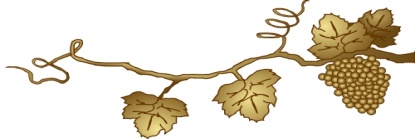 644- Um deficiente, por exemplo, não encontra explicações das mais justas para o seu mal presente em existências pretéritas? Por isso, é importante ultrapassar a prova com êxito. Assim fazendo, poderá não tornar a confrontar com o mesmo problema em futura jornada.
Livro: Fundamentos da Reforma Íntima – Cairbar Schutel
ABORTO
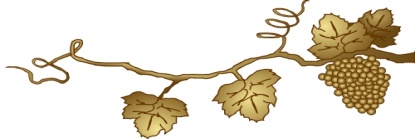 645- A favor do aborto, atualmente, estão os encarnados materialistas, sem fé em Deus, que julgam ser o centro do universo e que a vida lhes pertence, tal como algum bem material de valor irrisório. Não creem na continuidade da vida após o desencarne e são muito apegados ao presente, voltando as costas para o passado, ignorando por completo o que será o futuro. São equivocados, porque cegos de razão e oblíquos de sentimento.
Livro: Fundamentos da Reforma Íntima – Cairbar Schutel
ABORTO
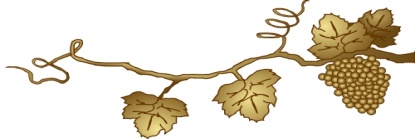 646- Praticado o aborto, realizado o mal e cometido o erro grave, há chance de reparo? Sempre existe possibilidade de recuperação, pois o ser humano raramente escapa de praticar desvios de conduta, ingressar na senda dos vícios ou cometer erros craves. Faz parte de sua longa trilha de aprendizado. A oportunidade de reparação é real, pois Deus é soberanamente justo.
Livro: Fundamentos da Reforma Íntima – Cairbar Schutel
ABORTO
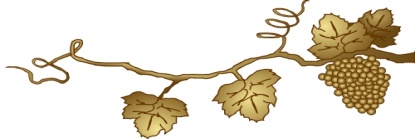 647- Um aborto, uma vez cometido, será sempre um erro grave a ser reparado. Logo, não há quantificação para o mal, nem antídoto para curá-lo. O que o ser humano pode e deve fazer para compensar os seus erros e desvios é ingressar na prática do bem. Somente o amor tem possibilidade eficaz de vencer o mal; portanto, apenas com o exercício do mais nobre dos sentimentos conseguirá o encarnado amenizar ou compensar o seu mal.
Livro: Fundamentos da Reforma Íntima – Cairbar Schutel
ABORTO
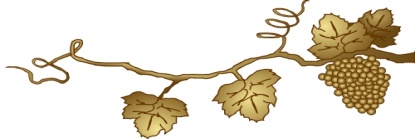 648- Uma nova gestação pode ser a oportunidade para que o Espírito, uma vez rejeitado por ocasião do aborto, volte ao processo de reencarnação. Não quer dizer que a gravidez que ocorra após uma interrupção anterior é sempre utilizada para tanto. Significa que é uma oportunidade que surge nesse contexto.
Livro: Fundamentos da Reforma Íntima – Cairbar Schutel
ABORTO
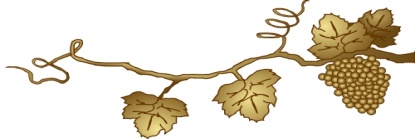 649- Não se deve olvidar, no entanto, que uma posterior gestação é sempre positiva, pois ensejo da prática do amor, sempre útil na jornada do espírito pela Crosta.
Livro: Fundamentos da Reforma Íntima – Cairbar Schutel
ABORTO
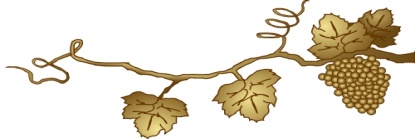 649a- A dedicação à caridade é outra ocasião para o reparo do mal, não somente no caso do aborto, mas também de outros erros e desvios de conduta.
Livro: Fundamentos da Reforma Íntima – Cairbar Schutel
ABORTO
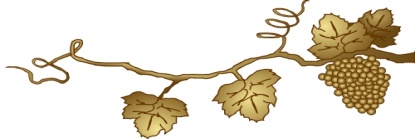 650- Enfim, é preciso que o encarnado assimile que erros existem, merecem ser evitados, mas, ocorrendo, devem ser reparados.
Livro: Fundamentos da Reforma Íntima – Cairbar Schutel
ABORTO
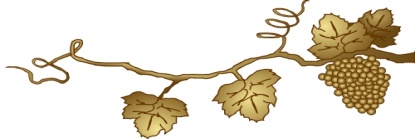 651- Pode dar-se a hipótese do aborto natural. Nesse caso, sem qualquer responsabilidade da gestante, trata-se somente de uma prova ou expiação que ela deve enfrentar com resignação e sabedoria. Afinal, nada ocorre por acaso.
Livro: Fundamentos da Reforma Íntima – Cairbar Schutel
ABORTO
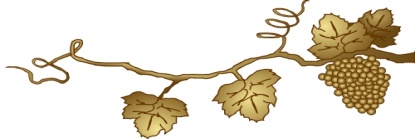 652- Dia haverá em que os homens dar-se-ão as mãos em favor da vida, em nome da vida e em defesa da vida. Nessa data, a paz triunfará no Globo, fecundando os corações e germinando amor em todos os cantões do planeta. Estará inaugurada a fase da regeneração
Livro: Fundamentos da Reforma Íntima – Cairbar Schutel
RESPONSABILIDADE
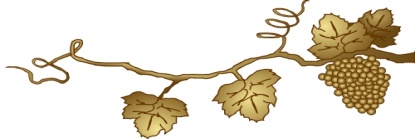 653- Ser responsável é ser causa dos efeitos dos seus atos. Encarnado responsável é o que possui livre-arbítrio e, portanto, é o causador dos resultados positivos ou negativos decorrentes da sua conduta.
Livro: Fundamentos da Reforma Íntima – Cairbar Schutel
RESPONSABILIDADE
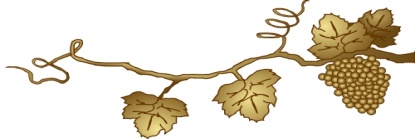 654- Responsabilidade é inerente ao encarnado, visto que todo ser humano, em especial a partir dos dezesseis anos, quando possui completo livre-arbítrio, deve responder perante Deus pelo que faz e, conseqüentemente, pelo que causa.
Livro: Fundamentos da Reforma Íntima – Cairbar Schutel
RESPONSABILIDADE
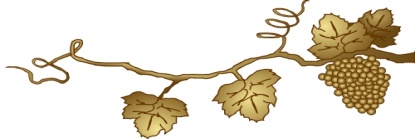 655- Mencionar que o encarnado dá causa a um resultado, significa vinculá-lo a uma relação de causa e efeito. Não deve haver a ilusão de que somente aquele que age conscientemente é responsável pelos seus atos. Fosse assim e não seriam considerados erros graves o suicídio ou o aborto inconscientes.
Livro: Fundamentos da Reforma Íntima – Cairbar Schutel
RESPONSABILIDADE
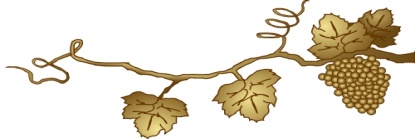 656- No âmbito material, torna-se natural exigir do encarnado a responsabilidade pelo que pratica ao menos voluntária e conscientemente. No tocante à sua responsabilidade espiritual não se dá o mesmo, porque o espírito tem condições de captar inúmeros fatores que o seu simples raciocínio — quando aprisionado no corpo físico — não consegue.SEGUE...
Livro: Fundamentos da Reforma Íntima – Cairbar Schutel
RESPONSABILIDADE
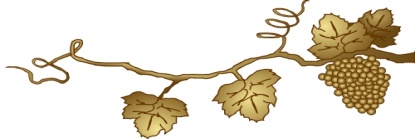 SEGUE...É por isso, insista-se outra vez para exemplificar, que o ser humano é responsável pelo suicídio inconsciente que pratica. A partir do momento em que se envolve com vários desvios de conduta e vícios, que podem levá-lo ao desencarne prematuro, está assumindo o risco de fenecer antes do tempo. É um fator que não deve ser olvidado em matéria de responsabilidade.
Livro: Fundamentos da Reforma Íntima – Cairbar Schutel
RESPONSABILIDADE
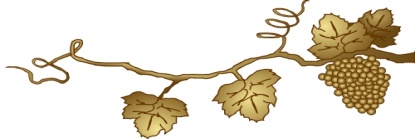 657- No âmbito da lei de ação e reação, o encarnado é responsável — por conta de suas ações — pelas reações que colhe. A responsabilidade tem, assim, uma conotação causal. Por outro lado, no exemplo do suicídio ou do aborto inconscientes, portanto no cenário dos erros graves, falar em responsabilidade é dar uma conotação dúplice: causa/efeito e reparação.
Livro: Fundamentos da Reforma Íntima – Cairbar Schutel
RESPONSABILIDADE
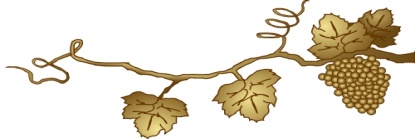 658- Pode-se dizer: cada reação vivida pelo encarnado é fruto de sua anterior ação. Ele é responsável pelos atos que comete e pelas consequências que sofre. Sob outro aspecto, quando pratica um mal grave, além de estar dando início a uma ação, tem a obrigação de reparação. Logo, quando recebe a reação, vê-se a responsabilidade do encarnado somente sob o aspecto causal. Quando pratica a ação negativa, vê-se a sua responsabilidade sob o aspecto dúplice: causal e reparatório.
Livro: Fundamentos da Reforma Íntima – Cairbar Schutel
RESPONSABILIDADE
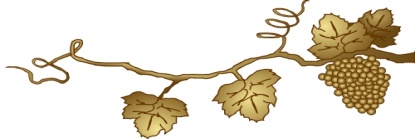 659- A responsabilidade tem ainda a sua análise voltada para o campo deontológico, visto que todo encarnado tem deveres morais e possui, portanto, a responsabilidade de executá-los.
Livro: Fundamentos da Reforma Íntima – Cairbar Schutel
RESPONSABILIDADE
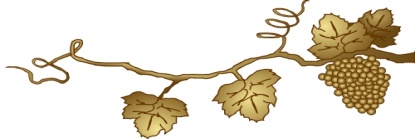 660- Irresponsabilidade, no contexto da REFORMA ÍNTIMA, não existe. Todos os encarnados são responsáveis pelos seus atos, cabendo à Superioridade Divina avaliar o grau de responsabilidade e suas consequências.
Livro: Fundamentos da Reforma Íntima – Cairbar Schutel
RESPONSABILIDADE
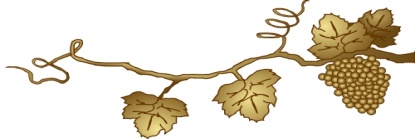 661- Quando se diz que determinado encarnado não é responsável por certo mal, significa que ele não o causou. A título de exemplo, pode-se mencionar o aborto natural. Ocorrida a interrupção da gravidez, nota-se que a gestante não é por tal fato responsável.
Livro: Fundamentos da Reforma Íntima – Cairbar Schutel
RESPONSABILIDADE
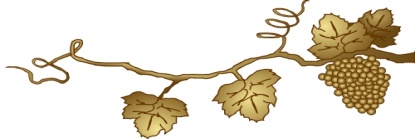 662- Apesar da irresponsabilidade possuir ainda um sentido negativo, como sinônimo de falta de cumprimento de deveres, no contexto da REFORMA ÍNTIMA utiliza-se somente o sentido causal.
Livro: Fundamentos da Reforma Íntima – Cairbar Schutel
RESPONSABILIDADE
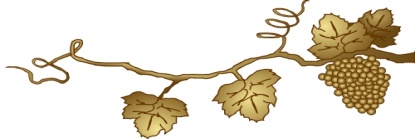 663- Ser responsável por um resultado não quer dizer automaticamente que o encarnado é culpado ou que sua atitude é censurável e reprovável. Pode haver maus resultados causados por encarnados, que são por eles responsáveis, mas que pelos mesmos não serão punidos, ou seja, não têm o dever de repará-los. À Justiça Divina caberá ditar-lhes o caminho.
Livro: Fundamentos da Reforma Íntima – Cairbar Schutel
RESPONSABILIDADE
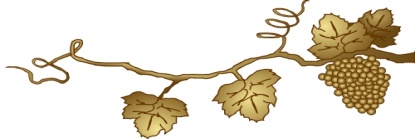 664- No cenário da REFORMA ÍNTIMA é suficiente estabelecer o sentido usado para os termos "responsabilidade" e "irresponsabilidade". Em resumo - responsabilidade: causal e causal/reparatório (conforme o caso); irresponsabilidade: não causal.
Livro: Fundamentos da Reforma Íntima – Cairbar Schutel
RESPONSABILIDADE
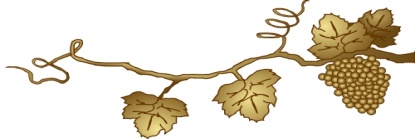 665- Utiliza o encarnado, é certo, o conceito de responsabilidade para transparecer diligência, presteza e aplicação. Nesse sentido, falar que alguém é responsável significa dizer diligente, cumpridor dos seus deveres.
Livro: Fundamentos da Reforma Íntima – Cairbar Schutel
RESPONSABILIDADE
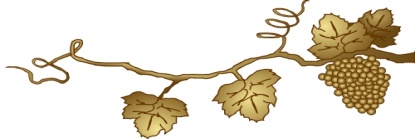 666 - É possível usar tal conotação, mas é preferível, no contexto da REFORMA ÍNTIMA, ser mais preciso, dizendo que alguém é zeloso de suas obrigações, deixando o termo "responsável" para o sentido causal.
Livro: Fundamentos da Reforma Íntima – Cairbar Schutel
RESPONSABILIDADE
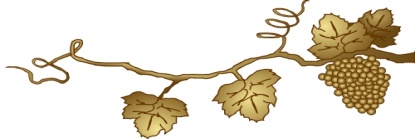 667 - Pelo exposto, deduz-se com facilidade que o encarnado é sempre responsável pelos seus atos, numa concepção causal. Por outro lado, é irresponsável quando não dá causa a qualquer resultado, positivo ou negativo. Finalmente, é diligente e zeloso quando cumpre seus deveres morais e cristãos e inconsequente e descuidado quando não os cumpre.
Livro: Fundamentos da Reforma Íntima – Cairbar Schutel
A RESPONSABILIDADE NO COTIDIANO CRISTÃO
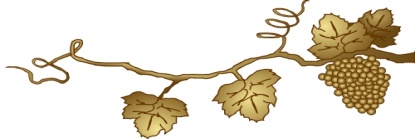 668- São os encarnados levados diariamente a agir com diligência nos seus atos a fim de que não se tornem responsáveis por consequências negativas que haverão de reparar no futuro.
Livro: Fundamentos da Reforma Íntima – Cairbar Schutel
A RESPONSABILIDADE NO COTIDIANO CRISTÃO
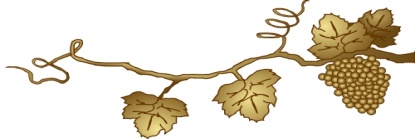 669- Portanto, é cabível ressaltar que toda ação contrária ao bem é uma decorrência da falta de conhecimento suficiente ou da inexata compreensão da moral cristã. Ninguém, em sã consciência, seria descuidado nos seus deveres morais e cristãos se tivesse pleno entendimento da teoria e dos ensinamentos contidos no Evangelho de Jesus.
Livro: Fundamentos da Reforma Íntima – Cairbar Schutel
A RESPONSABILIDADE NO COTIDIANO CRISTÃO
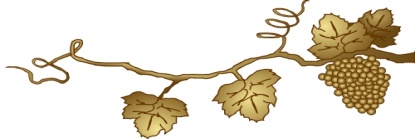 670- Logo, qualquer deslize no entendimento e na interpretação, ainda que fruto da falta de evolução espiritual, leva o encarnado a não assimilar a teoria como deveria e, consequentemente a não a seguir na prática.
Livro: Fundamentos da Reforma Íntima – Cairbar Schutel
A RESPONSABILIDADE NO COTIDIANO CRISTÃO
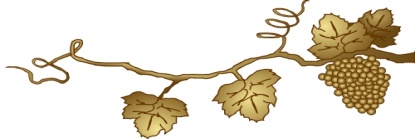 671- Por outro lado, alguns encarnados, a pretexto de bem conhecerem ateoria, criam teorias secundárias (447) para justificar o seu não cumprimento do que é correto e esperado.
Livro: Fundamentos da Reforma Íntima – Cairbar Schutel
A RESPONSABILIDADE NO COTIDIANO CRISTÃO
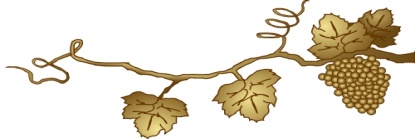 672- São esses, em verdade, os de responsabilidade agravada, e devem dar-se conta disso. Quem teoriza secundariamente ao que é verdadeiro e absoluto age inconsequentemente.
Livro: Fundamentos da Reforma Íntima – Cairbar Schutel
A RESPONSABILIDADE NO COTIDIANO CRISTÃO
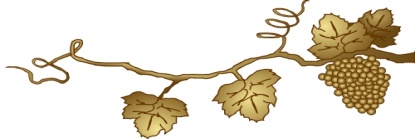 673- Pode ou não divulgar tais equívocos. Quando o faz, influencia terceiros diretamente. Guardando, acaba causando mal a si mesmo, mas terminará por prejudicar indiretamente os que vivem ao seu redor, tão logo coloque em prática o comportamento determinado por tais teorias secundárias e falsas.
Livro: Fundamentos da Reforma Íntima – Cairbar Schutel
A RESPONSABILIDADE NO COTIDIANO CRISTÃO
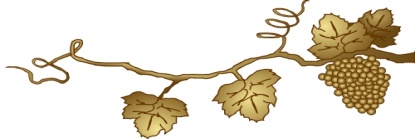 674- Age de modo reprovável quem cultiva no cotidiano quaisquer dos sentimentos descritos no item 29.29-Por que evitar amargor, antipatia, arrogância, avareza, ciúme, cólera, comodismo, covardia, cupidez, deslealdade, desprezo, desumanidade, dissimulação, falsidade, futilidade, ganância, impiedade, indisciplina, individualismo, inflexibilidade, ingratidão, insensibilidade, inveja, ira, irresponsabilidade, libertinagem, luxúria, maldade, malquerer, materialismo, melancolia, narcisismo, ódio, pessimismo, preguiça, prepotência, raiva, rancor, rebeldia, ressentimento, teimosia, torpeza, vaidade, vingança?
Livro: Fundamentos da Reforma Íntima – Cairbar Schutel
A RESPONSABILIDADE NO COTIDIANO CRISTÃO
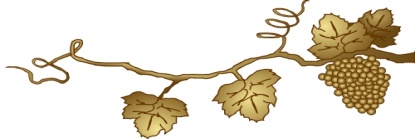 675- Núcleo fundamental de desenvolvimento do ser humano, a família convive com responsabilidades e desacertos de seus membros no seu cotidiano.
Livro: Fundamentos da Reforma Íntima – Cairbar Schutel
A RESPONSABILIDADE NO COTIDIANO CRISTÃO
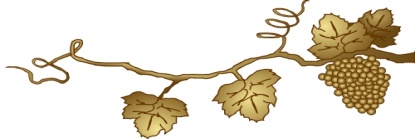 676- No casamento, marido e mulher possuem deveres recíprocos e são responsáveis pelo bem ou pelo mal que causam um ao outro. Ingressar nessa relação, cujo cerne é o sentimento, faz com que a disciplina e a diligência no trato humano devam ser bem cuidadas.
Livro: Fundamentos da Reforma Íntima – Cairbar Schutel
A RESPONSABILIDADE NO COTIDIANO CRISTÃO
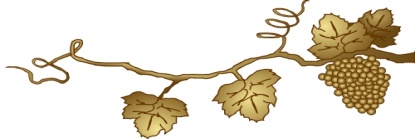 677- Por isso houve referência linhas atrás no que diz respeito ao relacionamento sexual bem orientado no contexto da relação conjugal. Não deve ser usado como fonte de desgaste emocional ou instrumento de pressão de um cônjuge sobre o outro; ao contrário, merece ser considerado como mecanismo de exercício do amor.
Livro: Fundamentos da Reforma Íntima – Cairbar Schutel
A RESPONSABILIDADE NO COTIDIANO CRISTÃO
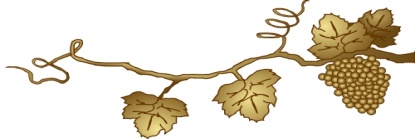 678- Sendo a união sexual uma das necessidades do encarnado, ainda que passível de ser controlada, deve ser bem desenvolvida no relacionamento marital. Os cônjuges devem se compreender nesse contexto e um precisa respeitar a necessidade do outro, proporcionando o exercício sexual como parte dos deveres do companheirismo reinante no bom casamento. SEGUE...
Livro: Fundamentos da Reforma Íntima – Cairbar Schutel
A RESPONSABILIDADE NO COTIDIANO CRISTÃO
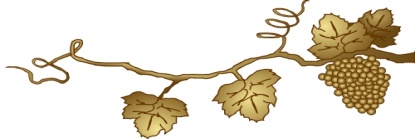 SEGUE...Somente por consenso mútuo é que a prática pode ser afastada. Do contrário, haverá desequilíbrio nessa balança, pois a necessidade sexual faz parte da maior ou menor evolução espiritual de cada ser humano e não se deve colocar no mesmo patamar individualidades diferentes.
Livro: Fundamentos da Reforma Íntima – Cairbar Schutel
A RESPONSABILIDADE NO COTIDIANO CRISTÃO
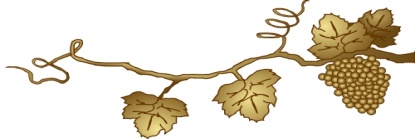 679- É fruto da incúria no seio conjugal colocar as questões do sexo em plano inferior, quando sabidamente sua prática é indispensável a qualquer dos cônjuges. De outra parte, cada companheiro é responsável pelos desvios de ordem sexual que praticar, seja qual a razão que invocar.
Livro: Fundamentos da Reforma Íntima – Cairbar Schutel
A RESPONSABILIDADE NO COTIDIANO CRISTÃO
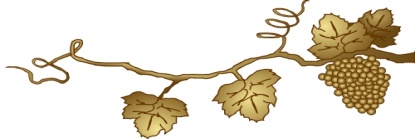 680- Ser diligente no seio familiar é também cuidar do assunto com a devida atenção e não descurar da educação dos filhos nesse mesmo contexto, dando-lhes norteamentos indispensáveis à sua formação.
Livro: Fundamentos da Reforma Íntima – Cairbar Schutel
A RESPONSABILIDADE NO COTIDIANO CRISTÃO
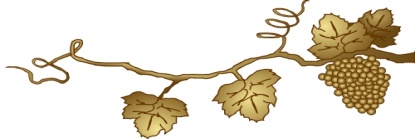 681- Gerar ou não filhos é decisão do casal. Afora razões de ordem médica, não se justifica que um homem e uma mulher, unidos em matrimônio, deixem de ter filhos. Tendo-os, como é o melhor caminho, cabe-lhes a responsabilidade pelo futuro imediato dos descendentes. Evitando-os, são igualmente responsáveis pelas consequências advindas desse ato de egoísmo.
Livro: Fundamentos da Reforma Íntima – Cairbar Schutel
A RESPONSABILIDADE NO COTIDIANO CRISTÃO
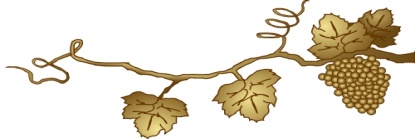 682- Ainda que seja livre-arbítrio do casal optar por ter ou não filhos, é sempre curial ressaltar que a negativa nesse cenário encontra raízes sobretudo no egoísmo, salvo exceções raras no campo missionário. Casais que ainda pensam a respeito devem meditar com retidão sobre o tema, envolvendo-o, sem dúvida, no âmbito da REFORMA ÍNTIMA.
Livro: Fundamentos da Reforma Íntima – Cairbar Schutel
A RESPONSABILIDADE NO COTIDIANO CRISTÃO
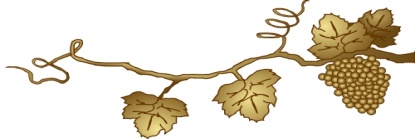 683- Não se aplica a mesma recomendação no tocante ao número de filhos. Cada casal deve deliberar sobre a sua prole, embora muitos o façam — tendo ou deixando de ter mais filhos — também no contexto do egoísmo. SEGUE...
Livro: Fundamentos da Reforma Íntima – Cairbar Schutel
A RESPONSABILIDADE NO COTIDIANO CRISTÃO
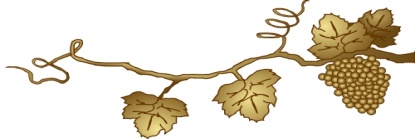 SEGUE...Há diferença entre não ter mais filhos porque visa à atividade caritativa, por exemplo, ou não tê-los porque quer empregar o seu capital em lazer ou supérfluos, frutos do materialismo, como outro exemplo. Seja, pois, bem empregada a decisão nesse sentido pelo casal, buscando o equilíbrio e o real discernimento cristão.
Livro: Fundamentos da Reforma Íntima – Cairbar Schutel
A RESPONSABILIDADE NO COTIDIANO CRISTÃO
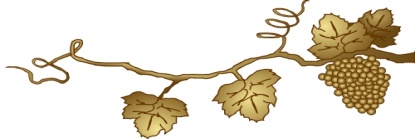 684- Surge, após o advento da progênie, a responsabilidade pela sua boa educação. Devem os pais conduzir os filhos pela senda cristã, acima de tudo, dando-lhes toda a informação possível para que se tornem seres humanos melhores do que efetivamente o são.
Livro: Fundamentos da Reforma Íntima – Cairbar Schutel
A RESPONSABILIDADE NO COTIDIANO CRISTÃO
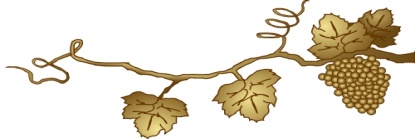 685- A má criação da prole é responsabilidade dos genitores. Mesmo que Espíritos rebeldes reencarnem em determinadas famílias, conferindo maior trabalho aos pais para educá-los, mostrando-lhes o bom caminho, faz parte da missão nobre da paternidade e da maternidade orientá-los à saciedade.
Livro: Fundamentos da Reforma Íntima – Cairbar Schutel
A RESPONSABILIDADE NO COTIDIANO CRISTÃO
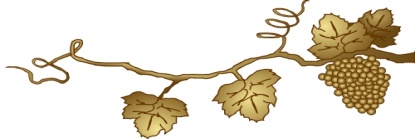 686- Filhos deseducados, agressivos, grosseiros, egoístas, orgulhosos, vaidosos, enfim, cultivadores dos piores sentimentos e condutas, são responsabilidade dos pais. Se não total, no mínimo parcial.
Livro: Fundamentos da Reforma Íntima – Cairbar Schutel
A RESPONSABILIDADE NO COTIDIANO CRISTÃO
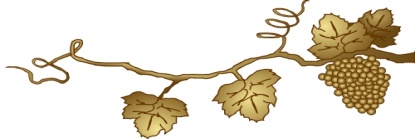 687- Filhos espelham-se geralmente em seus pais.
Livro: Fundamentos da Reforma Íntima – Cairbar Schutel
A RESPONSABILIDADE NO COTIDIANO CRISTÃO
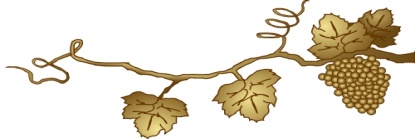 688- Apesar de possuírem bagagem espiritual secular própria, com defeitos e virtudes individuais, os infantes carecem de orientação para aprimorarem os seus âmagos, tornando-se seres mais apurados na trilha cristã. Essa é responsabilidade dos pais.
Livro: Fundamentos da Reforma Íntima – Cairbar Schutel
A RESPONSABILIDADE NO COTIDIANO CRISTÃO
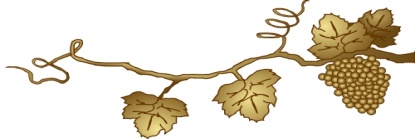 689- Nenhum defeito ou desvio de conduta é infenso ao amor e não deixa de ser por este nobre sentimento vencido. O problema é saber o quanto de amor estão os pais dispostos a dar.
Livro: Fundamentos da Reforma Íntima – Cairbar Schutel
A RESPONSABILIDADE NO COTIDIANO CRISTÃO
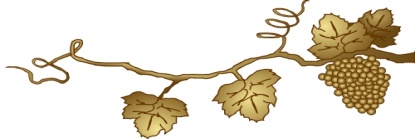 690- E dedicar amor não é somente amimar os infantes ou adolescentes, mas ser e saber ser rigoroso e disciplinador na hora certa, jamais permitindo que as más tendências triunfem sobre as virtudes.
Livro: Fundamentos da Reforma Íntima – Cairbar Schutel
A RESPONSABILIDADE NO COTIDIANO CRISTÃO
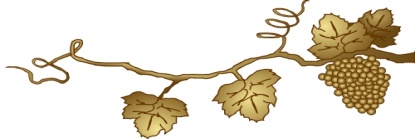 691- Por outro lado, devem os pais dar o bom exemplo. Filhos que vêem nos seus genitores o pior exemplo possível, dificilmente por si sós irão vencer barreiras contra as faltas de virtudes e defeitos de personalidade que trazem consigo.
Livro: Fundamentos da Reforma Íntima – Cairbar Schutel
A RESPONSABILIDADE NO COTIDIANO CRISTÃO
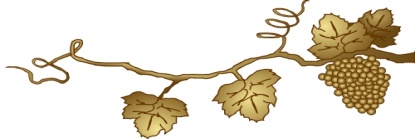 692- Ainda, no cotidiano, ressalta a responsabilidade artística. Pessoas há que concentram em si o carisma de atrair massas de admiradores que lhes seguem os passos e cultivam a imagem. Possuem os ídolos a responsabilidade de bem orientar seus fãs.
Livro: Fundamentos da Reforma Íntima – Cairbar Schutel
A RESPONSABILIDADE NO COTIDIANO CRISTÃO
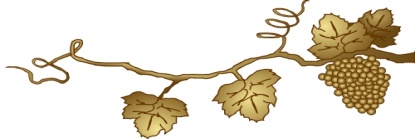 693- Arrastar admiradores para o mau caminho é um desatino, porque o artista não só prejudica a si mesmo com sua conduta desviada da senda cristã, como também faz com que várias outras pessoas, menos fortes e mais suscetíveis, sejam envolvidas pelo afã causado pela idolatria, seguindo o seu mau exemplo.
Livro: Fundamentos da Reforma Íntima – Cairbar Schutel
A RESPONSABILIDADE NO COTIDIANO CRISTÃO
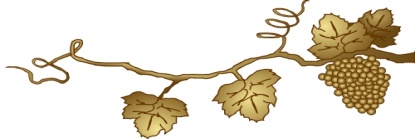 694- Diga-se o mesmo de governantes, políticos de projeção, pessoas proeminentes de toda ordem, enfim, aqueles que conseguem mobilizar opiniões e contribuem para formar os pensamentos alheios.
Livro: Fundamentos da Reforma Íntima – Cairbar Schutel
A RESPONSABILIDADE NO COTIDIANO CRISTÃO
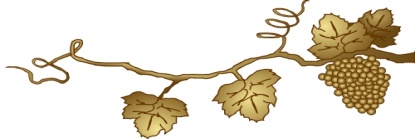 695- Aos médiuns, de um modo geral, um alerta: possuem responsabilidade inarredável pelas comunicações que proporcionam e pela sinceridade ou manipulação com que agem sobre elas.
Livro: Fundamentos da Reforma Íntima – Cairbar Schutel
A RESPONSABILIDADE NO COTIDIANO CRISTÃO
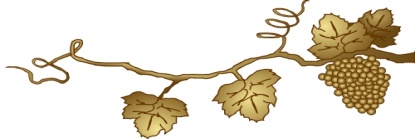 696- Ser médium não é um ato corriqueiro e banal; muito menos é uma característica atávica incontrolável; nem tampouco é um dom ou uma conduta natural, sobre a qual o intérprete encarnado não possa e não deva exercer a sua fiscalização para garantir a melhor mensagem e o melhor conteúdo cristão para o que escreve ou fala em nome dos Espíritos.
Livro: Fundamentos da Reforma Íntima – Cairbar Schutel
A RESPONSABILIDADE NO COTIDIANO CRISTÃO
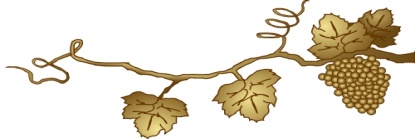 697- É certo que existem raros tipos de médiuns cuja inconsciência é praticamente absoluta ao longo dos trabalhos. Entretanto, são eles responsáveis, ainda assim, pelas comunicações que transmitem. Se boas, fruto positivo. Se más, decorrência das companhias com as quais segue o seu caminho.
Livro: Fundamentos da Reforma Íntima – Cairbar Schutel
A RESPONSABILIDADE NO COTIDIANO CRISTÃO
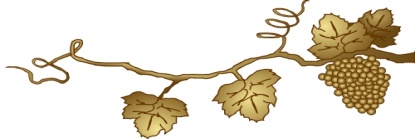 698- Ser médium acarreta, ainda, a responsabilidade de educar a mediunidade, levando-a para o contexto cristão e fazendo o possível para auxiliar semelhantes, distribuindo amor e proporcionando-lhes paz de espírito. Jamais, sem qualquer exceção, a mediunidade deve ser explorada com o intuito de lucro. Inexiste, no campo cristão, mediunidade materialista.
Livro: Fundamentos da Reforma Íntima – Cairbar Schutel
A RESPONSABILIDADE NO COTIDIANO CRISTÃO
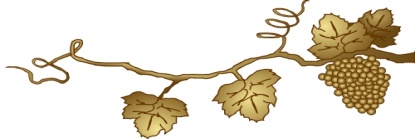 699- No Globo, os encarnados nascem integrados a uma nação com as responsabilidades daí decorrentes. É importante que cada cidadão seja um patriota, cumprindo com os deveres a isso inerentes, embora, em primeiro lugar, esteja a responsabilidade cristã. SEGUE...
Livro: Fundamentos da Reforma Íntima – Cairbar Schutel
A RESPONSABILIDADE NO COTIDIANO CRISTÃO
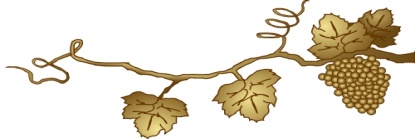 SEGUE...Não é porque, em algum lugar do mundo, algum líder carismático mas desligado dos preceitos cristãos, determine atos e condutas desvirtuadas que todos devem segui-las. Há, pois, responsabilidade positiva ou negativa para quem segue os mandamentos de seus governantes.
Livro: Fundamentos da Reforma Íntima – Cairbar Schutel
A RESPONSABILIDADE NO COTIDIANO CRISTÃO
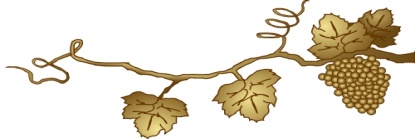 700- Na profissão, exige-se responsabilidade do encarnado. Faz parte dos deveres cristãos amar o trabalho honesto, praticá-lo com entusiasmo, ajudando a produzir recursos ou riqueza material que possam auxiliar o semelhante a prosperar, subtraindo do Globo a miséria e favorecendo o equilíbrio entre os povos. A pequena parcela de cada atividade laborativa proporciona um grão a mais no imenso celeiro produtivo do plano material.
Livro: Fundamentos da Reforma Íntima – Cairbar Schutel
A RESPONSABILIDADE NO COTIDIANO CRISTÃO
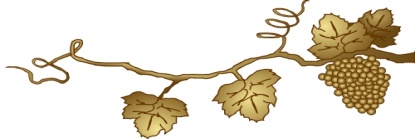 701- Cultores da preguiça são por isso responsáveis e devem rever seus valores no contexto da REFORMA ÍNTIMA.
Livro: Fundamentos da Reforma Íntima – Cairbar Schutel
PREGUIÇA
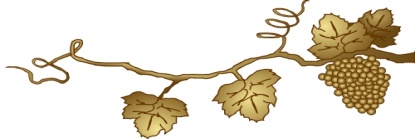 702- Preguiça física é a repulsa pelo trabalho, entendido este amplamente. Qualquer atividade que retire o encarnado preguiçoso do ócio dá-lhe repugnância.
Livro: Fundamentos da Reforma Íntima – Cairbar Schutel
PREGUIÇA
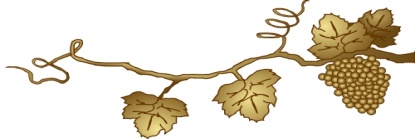 703- Preguiça mental é a lentidão nos pensamentos e na tomada de decisões, por aversão à agilidade do raciocínio.
Livro: Fundamentos da Reforma Íntima – Cairbar Schutel
PREGUIÇA
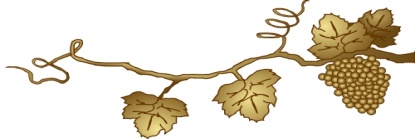 704- Ambas as formas são causadas por um espírito rebelde e recalcitrante em aceitar a sua atual posição no estágio reencarnatório que vivência.
Livro: Fundamentos da Reforma Íntima – Cairbar Schutel
PREGUIÇA
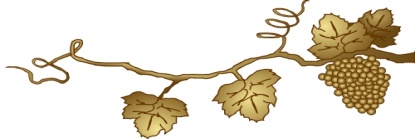 705- O preguiçoso geralmente se acostuma na fleuma do dia-a-dia, ambicionando somente métodos e estilos de vida que lhe proporcionem maior tranquilidade no agir e no pensar.
Livro: Fundamentos da Reforma Íntima – Cairbar Schutel
PREGUIÇA
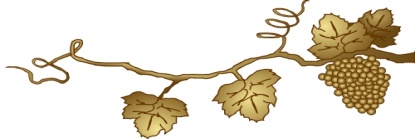 706- Patente desvio de conduta pode tornar-se um vício desde que o ser humano nele encontre uma habitualidade.
Livro: Fundamentos da Reforma Íntima – Cairbar Schutel
PREGUIÇA
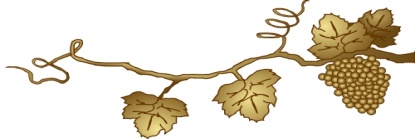 707- Vez ou outra, muitos encarnados encontram na preguiça um escape para suas pressões do cotidiano. O grande mal é torná-la uma praxe na existência material.
Livro: Fundamentos da Reforma Íntima – Cairbar Schutel
PREGUIÇA
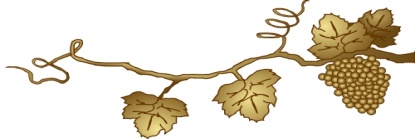 708- A preguiça alia-se ao egoísmo porque o mandrião preocupa-se muito mais consigo mesmo e seu bem-estar do que com o próximo. Família e outros que dele dependem passam por sérios problemas, enquanto o ocioso apraz-se em ser como é.
Livro: Fundamentos da Reforma Íntima – Cairbar Schutel
PREGUIÇA
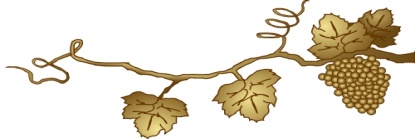 709- É preguiçoso desde aquele que não quer trabalhar para sustentar-se e aos seus até o que não consegue organizar seu tempo para dar conta de tudo o que tem para fazer. Neste contexto, está presente a preguiça mental.
Livro: Fundamentos da Reforma Íntima – Cairbar Schutel
PREGUIÇA
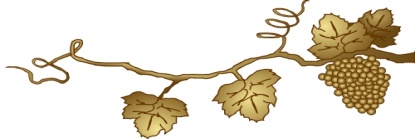 710- Todos os encarnados possuem obrigações. Adultos mais, adolescentes e crianças menos. Destarte, identificar a preguiça não é tarefa difícil, pois basta verificar quem as cumpre satisfatoriamente. O difícil é combatê-la desde cedo.
Livro: Fundamentos da Reforma Íntima – Cairbar Schutel
PREGUIÇA
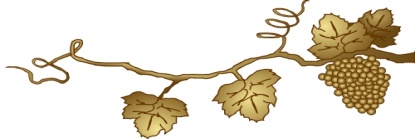 711- Não é desnecessário dizer que a boa ou má educação dada pelos pais ao infante poderá reformar lhe essa má tendência ou incentivá-lo a perpetuar-se nesse desvio de conduta.
Livro: Fundamentos da Reforma Íntima – Cairbar Schutel
PREGUIÇA
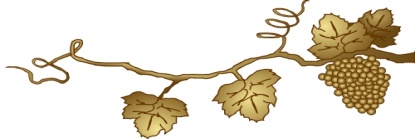 712- É intrincado combater a preguiça porque implica dedicação, força de vontade e desejo de luta, atributos que faltam do ocioso.
Livro: Fundamentos da Reforma Íntima – Cairbar Schutel
PREGUIÇA
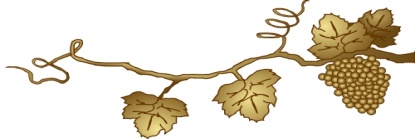 713- O único caminho viável é através da REFORMA ÍNTIMA. Somente compreendendo a importância do labor e do exercício do raciocínio, aceitando-os como atividades necessárias do corpo e do espírito é que poderá haver preciso combate à preguiça.
Livro: Fundamentos da Reforma Íntima – Cairbar Schutel
PREGUIÇA
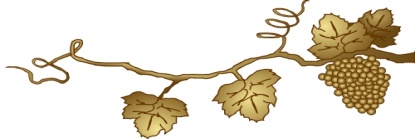 714- Mencionou-se linhas atrás que o ocioso é um egoísta por excelência. Também o é o individualista, sob alguns aspectos. Pode o encarnado que se isola ser um trabalhador exemplar, mas a sua preguiça está concentrada em não ter paciência, nem vontade, para conviver com seus semelhantes.SEGUE...
Livro: Fundamentos da Reforma Íntima – Cairbar Schutel
PREGUIÇA
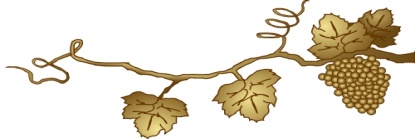 SEGUE...Não deixa de ser fruto da indolência a falta de gosto pela integração social ou familiar, visto que a convivência exige e demanda trabalho espiritual de resignação, atenção, zelo, solidariedade e outras virtudes que, ao preguiçoso, parecem insustentáveis.
Livro: Fundamentos da Reforma Íntima – Cairbar Schutel
PREGUIÇA
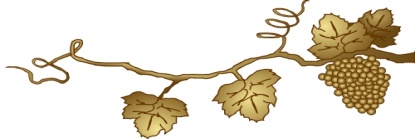 715- A preguiça não deve afetar a fé, porque, se tal ocorrer, tornar-se-á muito difícil reverter o ócio pela reforma íntima. Esta pressupõe ao menos a fé para que haja, em seguida, o fortalecimento da vontade.
Livro: Fundamentos da Reforma Íntima – Cairbar Schutel
PREGUIÇA
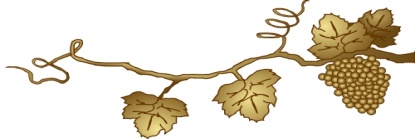 716- O comodista é um egoísta e pode ser um preguiçoso. Pretendendo garantir o seu bem-estar a qualquer custo, ele poderá cultivar o ócio como uma de suas fontes de prazer.
Livro: Fundamentos da Reforma Íntima – Cairbar Schutel
Disciplina da Saúde Física
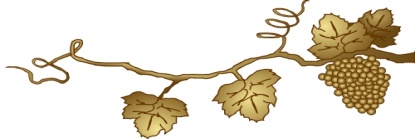 717-Não imagine o encarnado que sua saúde física não é importante ou que deve somente cuidar do espírito, pois o corpo é secundário.
Livro: Fundamentos da Reforma Íntima – Cairbar Schutel
Disciplina da Saúde Física
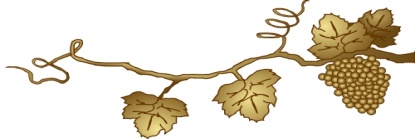 718-Quem assim pensa, equivoca-se, pois o estágio na Crosta, proporcionado pela reencarnação, deve ser assegurado a fim de que o Espírito tenha tempo suficiente para combater defeitos e aprimorar o seu âmago.
Livro: Fundamentos da Reforma Íntima – Cairbar Schutel
Disciplina da Saúde Física
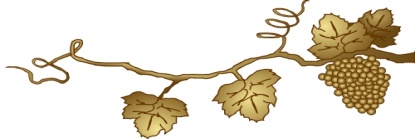 719- O invólucro material é indispensável a tal jornada. Sem ele, perece a oportunidade de viver no plano físico e, consequentemente, desperdiça o Espírito a chance de se melhorar e obter mérito suficiente para viver em Planos mais elevados.
Livro: Fundamentos da Reforma Íntima – Cairbar Schutel
Disciplina da Saúde Física
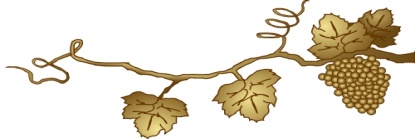 720- É dever do encarnado cuidar do seu corpo físico para manter-se na crosta terrestre o máximo de tempo que for possível, pois cada minuto lhe será essencial na REFORMA ÍNTIMA e no seu desenvolvimento espiritual.
Livro: Fundamentos da Reforma Íntima – Cairbar Schutel
Disciplina da Saúde Física
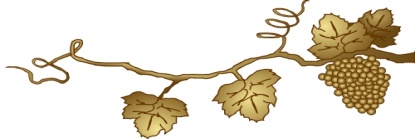 721- Enfermidades, por outro lado, existem e sempre existirão. Elas são provas ou expiações para os seres humanos e também um meio de provocar o desencarne, quando o momento chegar.
Livro: Fundamentos da Reforma Íntima – Cairbar Schutel
Disciplina da Saúde Física
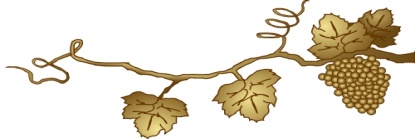 722- Não quer dizer, entretanto, que devam ser enfrentadas apenas com fé e resignação, mas também com luta e perseverança. O encarnado precisa, ao mesmo tempo em que combate o seu mal físico com todas as suas forças, manter-se tranquilo e confiante nos desígnios divinos, pois nada acontece por acaso.
Livro: Fundamentos da Reforma Íntima – Cairbar Schutel
Disciplina da Saúde Física
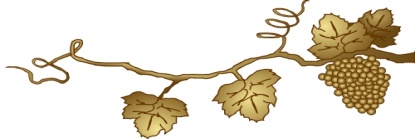 723- A doença do corpo pode ser causada por fontes materiais ou espirituais. Se o âmago está rebelde, o espírito transmite ao invólucro corpóreo seu desequilíbrio e não é raro que este sinta o golpe, tornando-se suscetível a contrair enfermidades.
Livro: Fundamentos da Reforma Íntima – Cairbar Schutel
Disciplina da Saúde Física
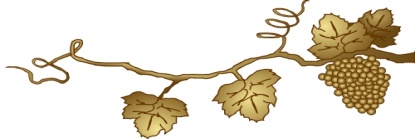 724- De outra parte, há também males de origem material, produzidos por agentes físicos de toda espécie, tais como vírus, bactérias e microrganismos variados. Existem, ainda, os desequilíbrios genéticos que são causas de muitas moléstias.
Livro: Fundamentos da Reforma Íntima – Cairbar Schutel
Disciplina da Saúde Física
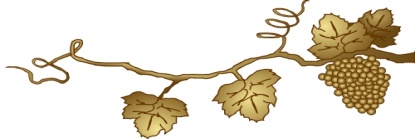 725- Geralmente o encarnado equilibrado mental e espiritualmente está mais preparado a combater enfermidades e até mesmo a evitá-las.
Livro: Fundamentos da Reforma Íntima – Cairbar Schutel
Disciplina da Saúde Física
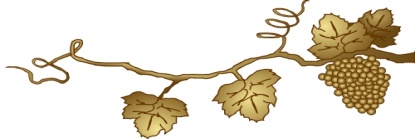 726- Observa-se no plano material que muitos seres humanos descuidam-se de sua saúde privilegiando a vaidade. Em nome desta, praticam atos severamente punitivos e duros ao seu corpo, terminando por adoecer.
Livro: Fundamentos da Reforma Íntima – Cairbar Schutel
Disciplina da Saúde Física
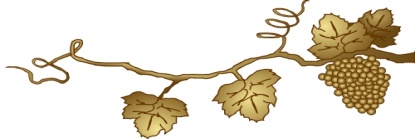 727-	A aparência do corpo físico é algo contra o que não deve o encarnado lutar para alterar. Conformar-se com o que Deus lhe conferiu para essa jornada é o ideal. Submeter o corpo a modificações agressivas e contrárias à sua natureza é elevar a vaidade a um pedestal que somente irá provocar a queda do equilíbrio psicossomático do ser, causando-lhe diversos males.
Livro: Fundamentos da Reforma Íntima – Cairbar Schutel
Disciplina da Saúde Física
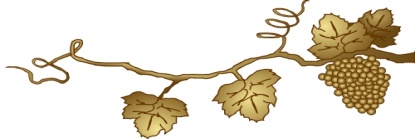 728- Revoltar-se contra doenças serve unicamente para agravá-las. Bálsamo ao espírito é a resignação, a fé e a tranquilidade.
Livro: Fundamentos da Reforma Íntima – Cairbar Schutel
Disciplina da Saúde Física
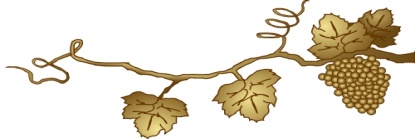 729- É dever do encarnado, pois, enfrentar enfermidades submisso ao que o destino lhe proporcionou; também deve cuidar do seu corpo físico da melhor maneira possível, sendo responsável pelo mal gratuito que acontecer a este, abreviando sua jornada na Crosta ou prejudicando-a.
Livro: Fundamentos da Reforma Íntima – Cairbar Schutel
Disciplina da Saúde Física
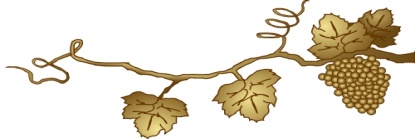 730- O suicídio inconsciente é fruto do desleixo para com o corpo físico. Mal dos mais graves, fará com que o Espírito sofra as consequências quando libertar-se da carne.
Livro: Fundamentos da Reforma Íntima – Cairbar Schutel
Disciplina da Saúde Física
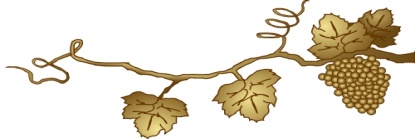 731- O suicídio nada mais é do que terminar com a própria vida material. Assim, há maneiras diretas de fazê-lo, normalmente as únicas vias reconhecidas pelo encarnado para configurar esse ato derradeiro, embora existam modos indiretos de chegar ao mesmo resultado.
Livro: Fundamentos da Reforma Íntima – Cairbar Schutel
Disciplina da Saúde Física
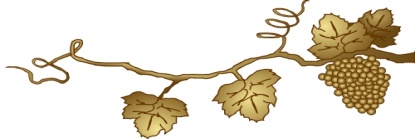 732- Quando o encarnado, sabendo dos riscos que seu corpo está correndo, diante de sua vida desregrada, opressiva ou desgastante, podendo alterar seu rumo, insiste em manter-se na senda do erro, está caminhando para o suicídio indireto e por ele será responsabilizado.
Livro: Fundamentos da Reforma Íntima – Cairbar Schutel
Disciplina da Saúde Física
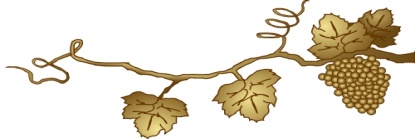 733- A medicina material não deve jamais ser desprezada. Ao contrário, é importante meio de manter a saúde física do encarnado. Inexiste desprendimento naquele que, entregando a Deus, deixa de cuidar dos seus males porquê "acredita" que tudo que lhe acontecer terá sido vontade divina.
Livro: Fundamentos da Reforma Íntima – Cairbar Schutel
Disciplina da Saúde Física
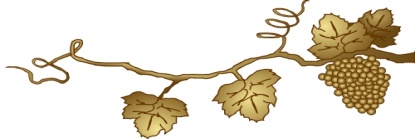 734- Procurar assistência médica é parte dos deveres do ser humano para manter-se tanto quanto possível no estágio corpóreo, até que realmente tenha chegado o seu momento de partir.
Livro: Fundamentos da Reforma Íntima – Cairbar Schutel
Disciplina da Saúde Física
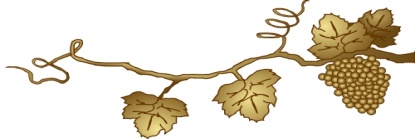 735- Outro desvio que muito contribui para desmantelar o equilíbrio do corpo e da mente é a ira. O colérico provoca desgastes profundos no seu sistema nervoso e, com isso, chama a si enfermidades de toda ordem que poderão levá-lo a resultados fatais precipitados e indesejáveis.
Livro: Fundamentos da Reforma Íntima – Cairbar Schutel
Disciplina da Saúde Física
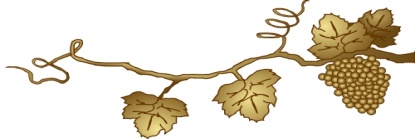 736- Com inteligência, paciência e resignação, pode o encarnado combater muitos males, aparentemente complexos e até mesmo incuráveis, sem se deixar levar pelo desespero e pela revolta contra Deus, situações que somente agravariam ainda mais qualquer estado doentio que houver de vivenciar.
Livro: Fundamentos da Reforma Íntima – Cairbar Schutel
Harmonia
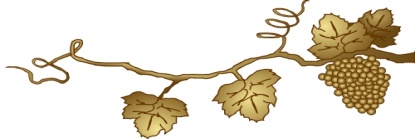 737-	Conceituemos harmonia como a simetria de bons sentimentos no convívio humano.738-	É dever cristão mantê-la e cultivá-la, pois a fraternidade e a solidariedade mútua dela são dependentes.
Livro: Fundamentos da Reforma Íntima – Cairbar Schutel
Harmonia
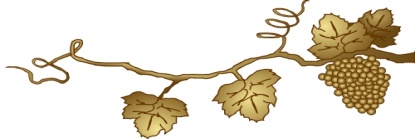 739-	Um dos principais requisitos para seu implemento é o exercício do perdão recíproco, visto que os encarnados têm naturais divergências e podem, vez ou outra, trocar agressões que ofendem suscetibilidades e causam inimizades ou sentimentos antagônicos. Perdoando-se, a harmonia há de prevalecer.
Livro: Fundamentos da Reforma Íntima – Cairbar Schutel
Harmonia
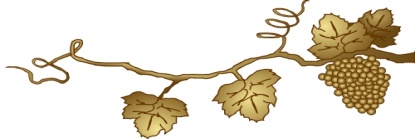 740-	Nenhum ser humano é absolutamente certo ou infalível. Necessitado de misericórdia e benevolência, o encarnado deve conceder igual tratamento ao seu semelhante. Em nome dessa placidez de espírito, instala-se a harmonia.
Livro: Fundamentos da Reforma Íntima – Cairbar Schutel
Harmonia
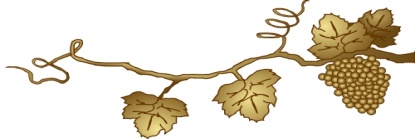 741-	Relacionamentos conturbados podem ser pacificados, bastando para tanto boa vontade e a consciência de que a simetria dos bons sentimentos é a trilha do cristão.
Livro: Fundamentos da Reforma Íntima – Cairbar Schutel
Harmonia
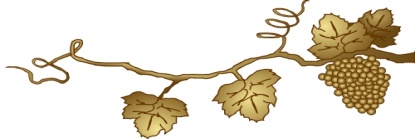 742-	A decadência da harmonia começa a partir do momento em que os julgamentos ganham corpo nas relações humanas. Ninguém aprecia ser avaliado, mormente por quem não tem estatura moral para fazê-lo.
Livro: Fundamentos da Reforma Íntima – Cairbar Schutel
Harmonia
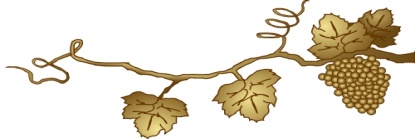 743-	É natural que o homem encontre dificuldade em proceder a um julgamento justo, no que se refere à avaliação que faz do seu semelhante. Afinal, justiça absoluta somente a divina.
Livro: Fundamentos da Reforma Íntima – Cairbar Schutel
Harmonia
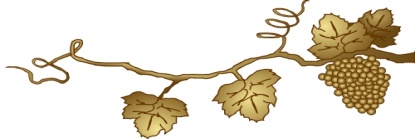 744-	Portanto, o melhor, em nome da harmonia, é evitar julgamentos. Ninguém, no plano material, é isento de erros, salvo raríssimas exceções, nem mesmo computáveis no contexto da REFORMA ÍNTIMA. - Por que julgar o próximo com rigor? - Por que quebrar a simetria reinante em nome de uma avaliação normalmente precipitada? - Por que não ser racional e compreender que julgamentos, afora os provocados pelas leis humanas, são despiciendos de fundamento?
Livro: Fundamentos da Reforma Íntima – Cairbar Schutel
Harmonia
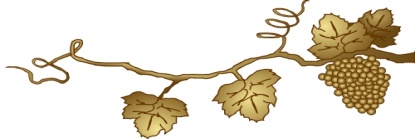 745-	Evidente que, em alguns casos, é preciso proceder a uma avaliação do semelhante para auxiliá-lo na correção dos seus desvios de conduta. Assim faz o pai em relação ao seu filho, o professor no tocante ao aluno, um amigo em referência ao outro. Mas, lembre-se, há profunda diferença no "avaliar para ajudar" e no "julgar para condenar".
Livro: Fundamentos da Reforma Íntima – Cairbar Schutel
Harmonia
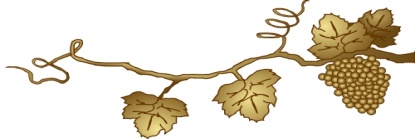 746-Corrigir: somente com amor, no momento propício para o corrigido, de modo manso e com boa intenção.
Livro: Fundamentos da Reforma Íntima – Cairbar Schutel
Harmonia
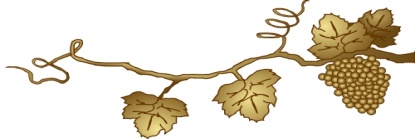 746a- Mas, geralmente, encarnados não praticam análises imparciais do semelhante. Faz parte de sua imperfeição. Conveniente, pois, evitá-las, mormente se gratuitas e com espírito de emulação.
Livro: Fundamentos da Reforma Íntima – Cairbar Schutel
Harmonia
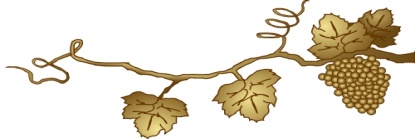 747-Não acatar correções feitas com espírito elevado, dessa forma demonstradas e perceptíveis, é exercitar o orgulho, pois o encarnado não prescinde de auxílio na sua escalada evolutiva.
Livro: Fundamentos da Reforma Íntima – Cairbar Schutel
Abertura do Coração
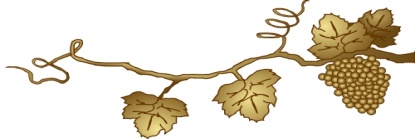 748-Abrir o coração tem dois sentidos: um amplo, outro estrito.
Livro: Fundamentos da Reforma Íntima – Cairbar Schutel
Abertura do Coração
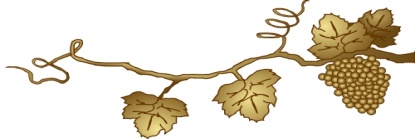 749-Em sentido amplo quer dizer que o encarnado consegue manter-se sintonizado com o amor e seus derivados. Vencendo suas tendências egoísticas, ainda que com falhas, naturais ao ser humano, harmoniza-se com a vivência cristã e seu coração está aberto aos bons sentimentos.
Livro: Fundamentos da Reforma Íntima – Cairbar Schutel
Abertura do Coração
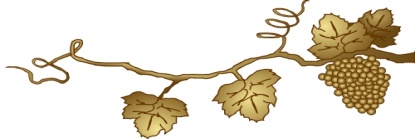 750-Em sentido estrito significa expressar seus sentimentos, sejam eles positivos ou negativos, com sinceridade, franqueza, liberdade e confiança.
Livro: Fundamentos da Reforma Íntima – Cairbar Schutel
Abertura do Coração
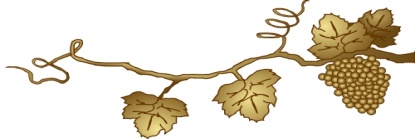 751-Pessoas circunspectas, via de regra, guardam resquícios significativos de orgulho ou de egoísmo. O ideal é sorrir sempre, ser afável, comunicativo e atencioso com os que o cercam.
Livro: Fundamentos da Reforma Íntima – Cairbar Schutel
Abertura do Coração
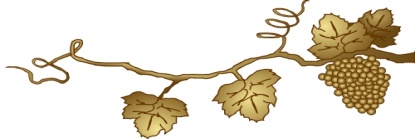 752-Mau humor constante e semblante sombrio não contribuem para a abertura de coração, nem mesmo para o procedimento cristão.
Livro: Fundamentos da Reforma Íntima – Cairbar Schutel
Abertura do Coração
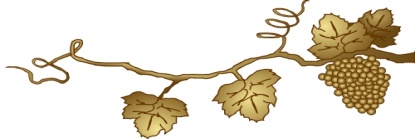 753-Timidez também não é desculpa para o não exercício do amor. Retraídos desse modo o são por algum tipo de desvio, ainda que psicológico e necessitado de tratamento adequado. Alegria é o melhor antídoto ao acanhado.
Livro: Fundamentos da Reforma Íntima – Cairbar Schutel
Abertura do Coração
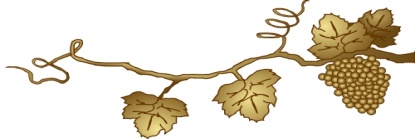 754-Abrir o coração, pois, harmoniza o ser com o Plano Espiritual Superior porque, nos dois sentidos — amplo e estrito —, demonstra sua ânsia em ampliar o amor, que é oposto aos maus sentimentos.
Livro: Fundamentos da Reforma Íntima – Cairbar Schutel
Abertura do Coração
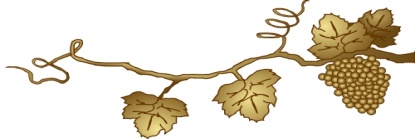 755-Nesse ponto, encarnado nenhum precisa de mestre para ensiná-lo a amar, a abrir seu coração, bastando querer fazê-lo.
Livro: Fundamentos da Reforma Íntima – Cairbar Schutel
Abertura do Coração
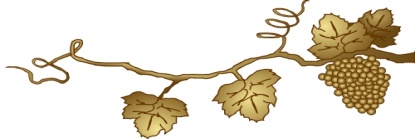 756-Não conseguindo, o remédio indicado é a REFORMA ÍNTIMA. Purificando o âmago, alterando seus valores do negativo para o positivo, cultivando a singela virtude do sorrir, compensará o ser humano suas imperfeições no cenário da carranca.
Livro: Fundamentos da Reforma Íntima – Cairbar Schutel
Abertura do Coração
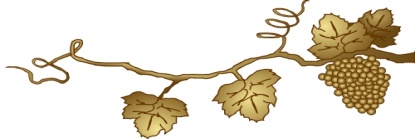 757-A abertura de coração, assim exercitada, proporcionará,inclusive a oportunidade sem par de amar os inimigos.
Livro: Fundamentos da Reforma Íntima – Cairbar Schutel
Abertura do Coração
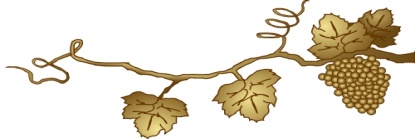 758-	Inimizade é somente um estado passageiro da alma. Não deve, nem merece, ser permanente. Quem não refizer seus laços rompidos na jornada terrena, um dia defrontar-se-á com seu inimigo no plano espiritual. O reencontro e o renascimento da afetividade haverá de existir para o resgate completo do ser. Por que esperar tanto tempo?
Livro: Fundamentos da Reforma Íntima – Cairbar Schutel
Abertura do Coração
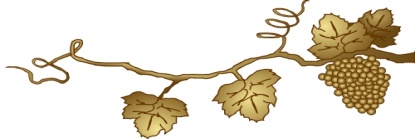 759-	Dar amor ao inimigo não quer dizer a ele sucumbir. Não representa humilhação, nem desdouro a ninguém. Ao contrário, mostra elevação de espírito, evidencia submissão às leis de Deus e, sobretudo, representa oportunidade inigualável de reparação de dívidas e recomposição de danos morais.
Livro: Fundamentos da Reforma Íntima – Cairbar Schutel
Abertura do Coração
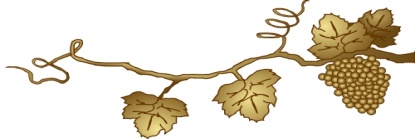 760-	É possível que haja inimigo que não aceite o amor doado, com sinceridade e insistência, pelo encarnado. A essa situação o mais indicado é o cultivo da paciência e da resignação. Não deve haver revolta contra aquele que ainda não está preparado a perdoar como deveria; afinal, quem refuta amor é doente da alma.
Livro: Fundamentos da Reforma Íntima – Cairbar Schutel
Abertura do Coração
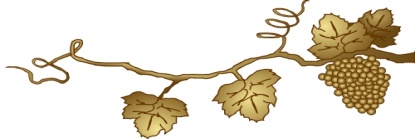 761-	A trilha indicada é a da perseverança. Insistir uma vez e desistir é pouco para quem pretenda, de fato, abrir seu coração.
Livro: Fundamentos da Reforma Íntima – Cairbar Schutel
Abertura do Coração
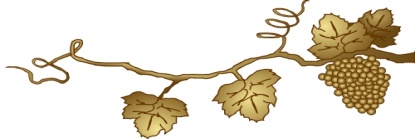 762-	Inimigos ocultos podem ser debelados pelo amor do mesmo modo. Vibrações sempre positivas, um coração aberto e harmonizado com os bons Espíritos são escudos invioláveis a qualquer encarnado. Logo, inimizades gratuitas e unilaterais, porventura existentes, serão gradativamente extintas pelo bom exemplo.
Livro: Fundamentos da Reforma Íntima – Cairbar Schutel
Abertura do Coração
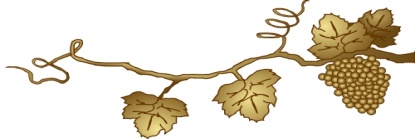 763-	Em igual proporção este deve ser o tratamento aos inimigos desencarnados. Sem mágoa, ausente o rancor, vivendo sintonizado com seu Anjo Guardião, ouvindo seu Mentor, o encarnado conseguirá não somente evitar influenciações negativas, mas também curá-las em definitivo.
Livro: Fundamentos da Reforma Íntima – Cairbar Schutel
Abertura do Coração
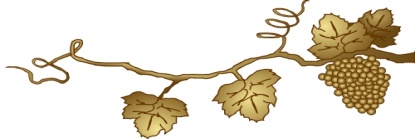 764-	A inimizade pode servir de pretexto para escapes e compensações (298-330). Pessoas de espírito tirano, cujo rancor é o mote de suas existências, cultivam inimigos apenas para contentar o seu âmago desequilibrado. Vivem melhor se acreditarem que estão em luta contra alguém. São enfermos da alma. Merecem tratamento e o melhor deles é o amor.
Livro: Fundamentos da Reforma Íntima – Cairbar Schutel
Abertura do Coração
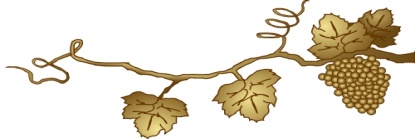 765- Em matéria de abertura de coração, nada justifica a falta do perdão, nem tampouco a do exercício sincero do amor.
Livro: Fundamentos da Reforma Íntima – Cairbar Schutel
Pureza de Coração
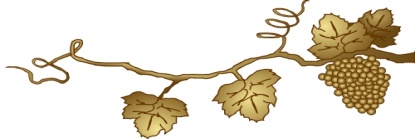 766-	A pureza de coração é um estado de espírito; a abertura de coração, um exercício de vontade.
Livro: Fundamentos da Reforma Íntima – Cairbar Schutel
Pureza de Coração
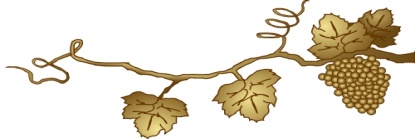 767-	Recomendação expressa de Jesus, cabe ao encarnado manter seu coração livre de maus sentimentos e longe das vibrações negativas.
Livro: Fundamentos da Reforma Íntima – Cairbar Schutel
Pureza de Coração
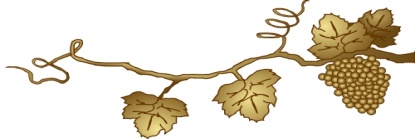 768-	Pureza significa limpidez de propósitos e nitidez de virtudes. Afasta-se com isso o rancor e a malícia, maiores detratores da pureza de coração.
Livro: Fundamentos da Reforma Íntima – Cairbar Schutel
Pureza de Coração
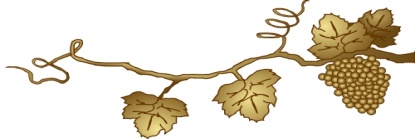 769-	Ser puro quer dizer ser bom. Bondade é uma sensível virtude que todos os encarnados apreciam receber.
Livro: Fundamentos da Reforma Íntima – Cairbar Schutel
Pureza de Coração
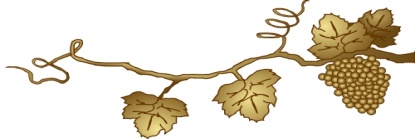 770-	Ser puro significa ainda ser humilde, modesto e simples, no mais pleno sentido desses vocábulos. Porém, não basta a aparência; é preciso que a pureza esteja no coração.
Livro: Fundamentos da Reforma Íntima – Cairbar Schutel
Pureza de Coração
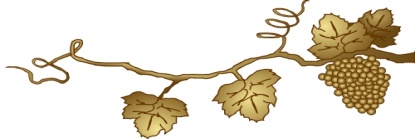 771-	O encarnado até pode enganar seus semelhantes, transmitindo uma imagem de pureza que não possui, mas não consegue ludibriar a Justiça Divina. Logo, perde tempo e incide em desvio de conduta.
Livro: Fundamentos da Reforma Íntima – Cairbar Schutel
Pureza de Coração
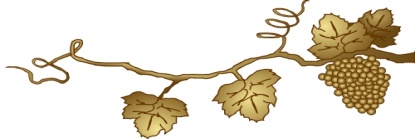 772-	A simplicidade no agir não é facilmente conquistada, pois depende de REFORMA ÍNTIMA e o orgulho é seu maior inimigo. Sendo tendência natural de muitos encarnados cultivar a soberba, não é tarefa branda dominar o âmago rebelde, tornando-o manso e humilde.
Livro: Fundamentos da Reforma Íntima – Cairbar Schutel
Pureza de Coração
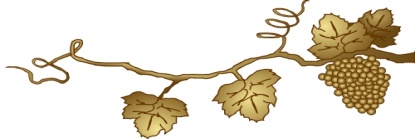 773-	Tentar é dever do cristão e a meta merece ser a pureza de coração.
Livro: Fundamentos da Reforma Íntima – Cairbar Schutel
Pureza de Coração
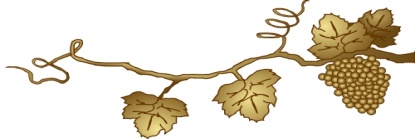 774-	O mau exemplo dado pelos pais, nesse contexto, é doloroso e profundo, marcando as crianças. No lar, deve o ser humano refutar completamente o orgulho. Não há justificativa para ser altivo e prepotente no núcleo onde o amor deve imperar sempre, natural e cultivado pelos laços de sangue e de espírito.
Livro: Fundamentos da Reforma Íntima – Cairbar Schutel
Pureza de Coração
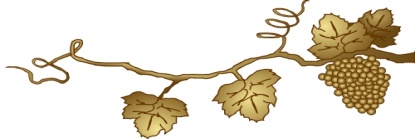 775-	Por outro lado, pais orgulhosos produzem, de regra, filhos com igual conduta. Passa a ser sinônimo de “valor”, de “nobreza”, de “superioridade” tal nefasto comportamento.
Livro: Fundamentos da Reforma Íntima – Cairbar Schutel
Pureza de Coração
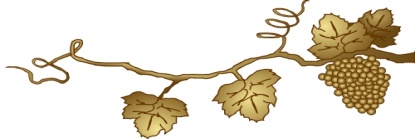 776-	O modo de ser e de agir de genitores briosos dessa forma evidencia aos infantes um modelo cruel de anticristaníssimo.
Livro: Fundamentos da Reforma Íntima – Cairbar Schutel
Pureza de Coração
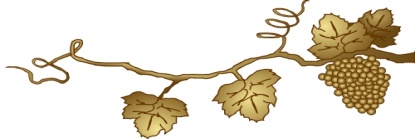 777-	Quem vive modestamente porque quer, vive mais feliz. Não lhe são cobradas posturas artificiais, seus valores são os mais próximos possíveis da simplicidade que deve coroar as virtudes humanas e não existirá pressão para que fomente o egoísmo.
Livro: Fundamentos da Reforma Íntima – Cairbar Schutel
Pureza de Coração
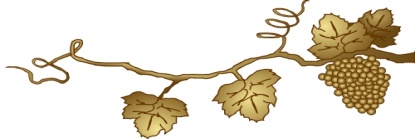 778-	Quem age com autêntica modéstia nem mesmo percebe, porque plenamente natural, seus atos destacados e virtuosos. Em Planos Superiores não se cultiva a prática dos elogios, visto que o puro de coração, em face da elevada força moral que possui, é avesso aos louvores.
Livro: Fundamentos da Reforma Íntima – Cairbar Schutel
Pureza de Coração
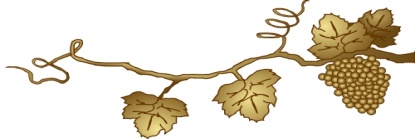 779-	No atual estágio do Globo, o gabo, para muitos, é fator de incentivo. Sem elogios, não conseguem muitos encarnados progredir, desenvolver-se, atuar cumprindo suas obrigações. Esse costume secular pode durar longo período ainda, não obstante ser preciso que aos poucos, através da pureza de coração, consiga o homem romper tais barreiras da vaidade, abrindo mão, com honestidade, de ser elogiado e de incentivar a prática do louvor.
Livro: Fundamentos da Reforma Íntima – Cairbar Schutel
Pureza de Coração
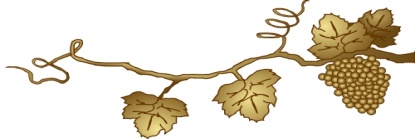 780-Quem cumpre sua obrigação, é responsável nos seus afazeres, cultiva os valores cristãos, enfim, é disciplinado na busca das virtudes, não pode ser, por contraditório que isso representa, um obstinado pelo elogio, um apaixonado pela vaidade e um praticante da falsa modéstia.
Livro: Fundamentos da Reforma Íntima – Cairbar Schutel
Pureza de Coração
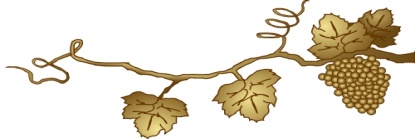 781-	Ser maledicente, malicioso e constante fiscal da vida alheia não é comportamento digno do puro de coração. É preciso que o encarnado ocupe-se de sua própria vida, deixando que os outros vivam as suas. Opinar em demasia, criticar com exagero, invadir a privacidade individual ou familiar de terceiros e interpretar mal atitudes alheias são patentes desvios de conduta.
Livro: Fundamentos da Reforma Íntima – Cairbar Schutel
Pureza de Coração
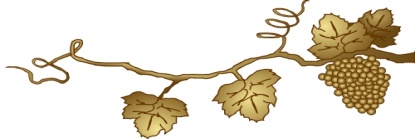 782-	A fim de atingir maior depuração interior, deve o encarnado evitar maus pensamentos. Suas vibrações são capazes de romper fronteiras e prejudicar terceiros. Clareando a mente, estará tornando apto o cenário para que o coração fomente os bons sentimentos.
Livro: Fundamentos da Reforma Íntima – Cairbar Schutel
Pureza de Coração
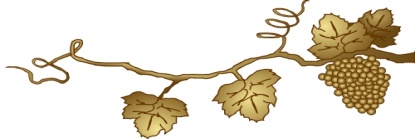 783-	A religião jamais deve servir ao encarnado para ser a antítese da pureza de coração. Jesus jamais pregou a ostentação, a soberba, a fartura sem solidariedade, a riqueza material como um fim em si mesma. Dizer o contrário é agir de modo impuro, visando benesses indevidas e sendo anticristão.
Livro: Fundamentos da Reforma Íntima – Cairbar Schutel
Pureza de Coração
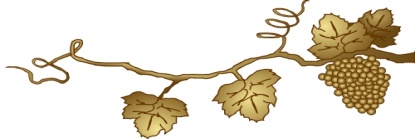 784-	A pureza de coração — deve lembrar sempre o encarnado — é fonte de felicidade, algo tão almejado por todo espírito.
Livro: Fundamentos da Reforma Íntima – Cairbar Schutel
Lei Mosaica
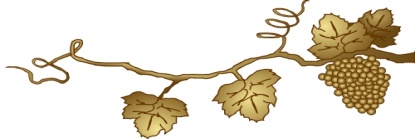 785-	A lei mosaica não encontra amparo nos mandamentos cristãos. Dar ao próximo somente a contrapartida do que recebe, não torna o encarnado justo, nem é um comportamento ideal.
Livro: Fundamentos da Reforma Íntima – Cairbar Schutel
Lei Mosaica
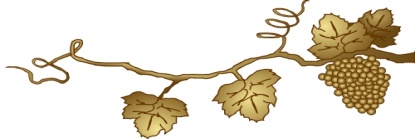 786-	O sentimento, em grande parte generalizado, animado pela ideia de que aqueles que não doam, nada merecem receber — ou quem aos outros fere, merece ser ferido —, é um equívoco da Humanidade nas relações sociais, a ser vencido com o passar do tempo, para aprimoramento espiritual dos seres humanos.
Livro: Fundamentos da Reforma Íntima – Cairbar Schutel
Lei Mosaica
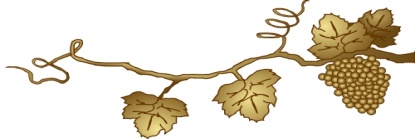 787-	Dar amor, sem condições e sem esperar retorno, é dever cristão. A omissão, por si só, é um desvio de conduta.
Livro: Fundamentos da Reforma Íntima – Cairbar Schutel
Lei Mosaica
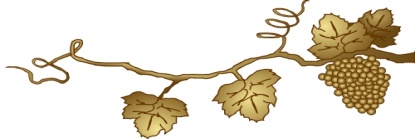 788-	O olho por olho, dente por dente não enobrece, denigre; não envolve o encarnado em um cenário positivo — como lhe possa parecer —, mas, ao contrário, lança-o no revoltoso universo da inferioridade.
Livro: Fundamentos da Reforma Íntima – Cairbar Schutel
Lei Mosaica
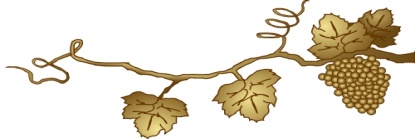 789-	Espíritos menos esclarecidos rondam a Crosta, vagando sem rumo em busca de um conforto que somente encontrarão quando estiverem diante da regeneração. São criaturas que influenciam os encarnados, incentivando-os, por vezes, à prática do mal, onde se inclui a lei mosaica, além de se aproximarem justamente daqueles que demonstram a conduta mais parecida com o estereótipo de vida que apreciariam ter. Logo, diante daqueles que seguem, comprazem-se. Não é à toa que volteiam, embevecidos, os praticantes do olho por olho.
Livro: Fundamentos da Reforma Íntima – Cairbar Schutel
Lei Mosaica
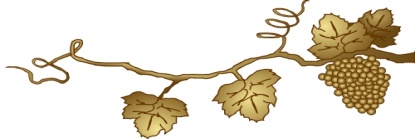 790-	Imaginando estar distante do mal, o encarnado atrai para si maior carga negativa quando vive sob o manto da vingança e não aprende a ser bom pelo simples, mas profundo, prazer espiritual de sê-lo.
Livro: Fundamentos da Reforma Íntima – Cairbar Schutel
Lei Mosaica
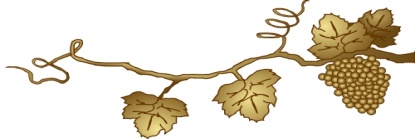 791-	Aquele que não se vale da lei mosaica, ao contrário, cultiva uma altivez de espírito e uma ímpar dignidade de caráter que lhe confere a possibilidade de estar ao lado de Espíritos benfeitores, protetores amigos que são, vivenciando maiores cargas positivas, produtoras de alívio ao âmago.
Livro: Fundamentos da Reforma Íntima – Cairbar Schutel
Lei Mosaica
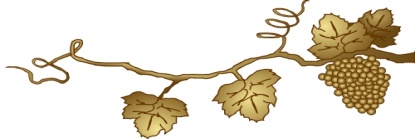 792-	Não deixa de ser fruto do egoísmo e do orgulho essa lei que se baseia na troca de bens ou interesses. Egoísmo porque quem dá de si não o faz verdadeiramente por amor, mas porque pensa em sua própria pessoa, crendo receber de volta o que julga ser positivo. Orgulho porque o praticante não se deixa levar pela singeleza do dar sem receber, acreditando que, se assim fizesse, seria considerado menos inteligente e tolo.
Livro: Fundamentos da Reforma Íntima – Cairbar Schutel
Lei Mosaica
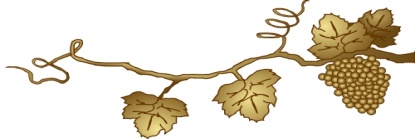 793-	Não quer dizer que a caridade feita com o intuito de "dar para receber" não tenha qualquer valor, embora, sem dúvida, seu brilho esteja ofuscado pela redoma egoísta na qual está inserida.
Livro: Fundamentos da Reforma Íntima – Cairbar Schutel
Lei Mosaica
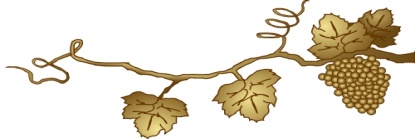 794-	Afeiçoar-se a quem lhe dedica afeto é relativamente simples; faz parte da natureza humana, sem grande rebuço. Porém, ter carinho por quem nada lhe dedica e pode até lhe dirigir desprezo ou indiferença é mostra de comportamento autenticamente cristão por parte do encarnado.
Livro: Fundamentos da Reforma Íntima – Cairbar Schutel
Lei Mosaica
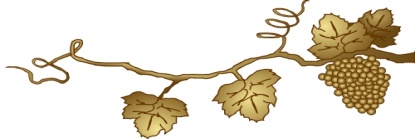 795-	Agindo de modo a cultivar essa face peculiar do egoísmo, o ser humano dá mau exemplo a quem o cerca e pode atrair pessoas mais fracas e sensíveis à sua prática. Terá errado duas vezes.
Livro: Fundamentos da Reforma Íntima – Cairbar Schutel
Lei Mosaica
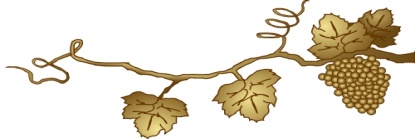 796-	Se o encarnado deseja afastar do seu coração sentimentos negativos, deve realmente fazê-lo, mas sem jamais exigir que quem o cerca aja da mesma forma.
Livro: Fundamentos da Reforma Íntima – Cairbar Schutel
Lei Mosaica
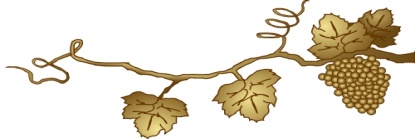 797-	Muitos encarnados conhecem o mandamento cristão que recomenda o perdão tantas vezes quantas forem necessárias; conhecem, ainda, o postulado que indica ser comportamento adequado dar a outra face quando agredido e não havendo necessidade de defesa. Entretanto, poucos colocam em prática tais princípios, gerando, então, uma conduta indevida, demonstrativa de desvios de várias ordens.
Livro: Fundamentos da Reforma Íntima – Cairbar Schutel
Lei Mosaica
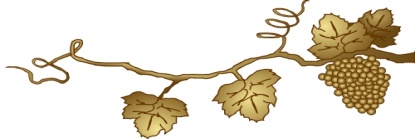 798-	Pretendendo proceder a REFORMA ÍNTIMA, retirando do coração os maus sentimentos, deve o encarnado livrar-se da tendência de vingança, controlando seus ímpetos e exigindo para si um comportamento baseado na postura de Jesus, que significa a prevalência do perdão.
Livro: Fundamentos da Reforma Íntima – Cairbar Schutel
Lei Mosaica
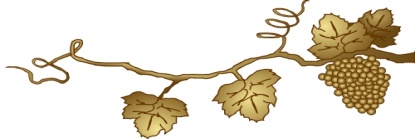 798-	Pretendendo proceder a REFORMA ÍNTIMA, retirando do coração os maus sentimentos, deve o encarnado livrar-se da tendência de vingança, controlando seus ímpetos e exigindo para si um comportamento baseado na postura de Jesus, que significa a prevalência do perdão.
Livro: Fundamentos da Reforma Íntima – Cairbar Schutel
Lei Mosaica
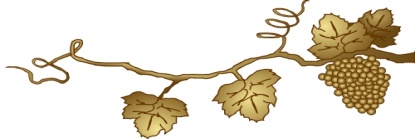 799-	A falta de perdão pode levar a um círculo vicioso extremamente danoso a quem dele participa. Se um inimigo não perdoa o outro, este faz o mesmo e a cadeia de más atitudes tem início, levando a um estágio não recomendado de beligerância, ainda que seja somente em termos de vibrações, silentes, porém danosas.
Livro: Fundamentos da Reforma Íntima – Cairbar Schutel
Lei Mosaica
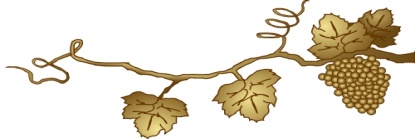 800-	É preciso que o ser humano descubra as vantagens do perdão, da humildade, da modéstia e, sobretudo, do estado manso de espírito. Não se trata de fraqueza, mas de grandeza e de muito valor, admitir os próprios erros e pedir perdão quando injustamente agredir o próximo.
Livro: Fundamentos da Reforma Íntima – Cairbar Schutel
Lei Mosaica
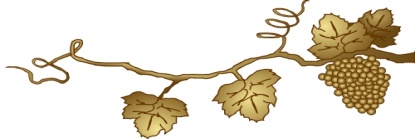 801-	De outro lado, agressões, em matéria de valores cristãos, são, geralmente injustas. Elas só podem ser admitidas em caso de defesa necessária, para salvaguardar a vida ou a integridade física.
Livro: Fundamentos da Reforma Íntima – Cairbar Schutel
Lei Mosaica
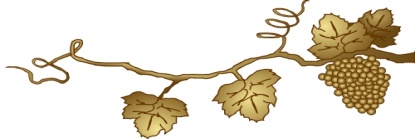 802-	Conceitos abstratos como honra, dignidade, reputação, fama, enfim, atribuições que, no mundo material, ganham relevo no contexto social, compõem, é certo, o universo dos valores pertencentes ao indivíduo. Entretanto, não devem servir de pretexto para justificar agressões. A defesa desse tipo de valor abstrato faz parte muito mais do orgulho e da vaidade do ser humano do que propriamente do comportamento cristão.
Livro: Fundamentos da Reforma Íntima – Cairbar Schutel
Lei Mosaica
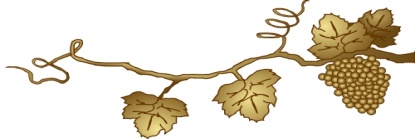 803-	Desse modo, a lei mosaica não deve ser aplicada em vários contextos nos quais o ser humano está acostumado a invocá-la a fim de justificar seus atos errôneos e inadequados.
Livro: Fundamentos da Reforma Íntima – Cairbar Schutel
Lei Mosaica
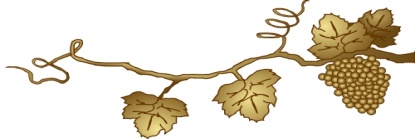 804-	O aplauso social incentiva a injustiça, pois a valentia e a falsa coragem servem de baluartes aos praticantes do olho por olho.
Livro: Fundamentos da Reforma Íntima – Cairbar Schutel
Lei Mosaica
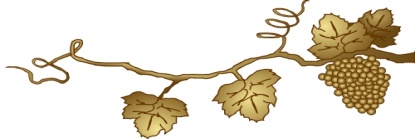 805-	Tal prática pode dar início a uma reação em cadeia: o agredido torna-se agressor atacando terceiro, que se torna, na esteira do repique, agressor de outro mais e assim por diante.
Livro: Fundamentos da Reforma Íntima – Cairbar Schutel
Lei Mosaica
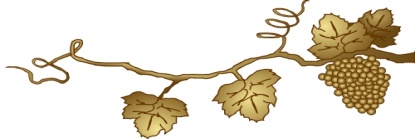 806-	Não é raro ocorrer revolta contra Deus por ter o encarnado sofrido as consequências de sua própria insensatez.Ao atacar quem o agrediu, mas não sendo bem sucedido, pode atribuir a Deus o seu fracasso, tornando-se duplamente errado.
Livro: Fundamentos da Reforma Íntima – Cairbar Schutel
Lei Mosaica
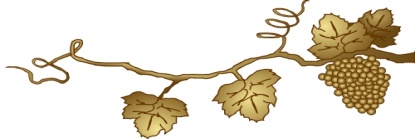 807-	No cotidiano não cristão, vale-se o ser humano da lei mosaica para nortear seus passos e atos. Sofre com isso.
Livro: Fundamentos da Reforma Íntima – Cairbar Schutel
Lei Mosaica
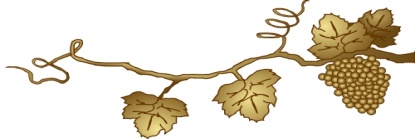 808-	O rancor e o ódio não são benéficos, nem construtivos. Geram revolta, ebulição no âmago e chegam a causar males profundos no equilíbrio psicossomático do ser. Logo, pagar na mesma moeda o mal que lhe foi dirigido é atitude que pode ter consequência prejudicial a quem a pratica.
Livro: Fundamentos da Reforma Íntima – Cairbar Schutel
Lei Mosaica
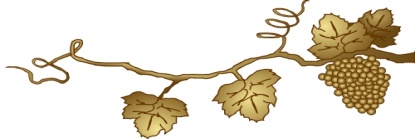 809-	Encarnados muito frios, calculistas, que se comprazem em usar a vingança como bandeira para seu comportamento diuturno, são brutos, pedras sem qualquer lapidação, merecedores de piedade e complacência, mas sofredores em potencial porque, após o desencarne, terão ao seu lado as piores companhias e frequentarão os mais soturnos lugares.
Livro: Fundamentos da Reforma Íntima – Cairbar Schutel
Lei Mosaica
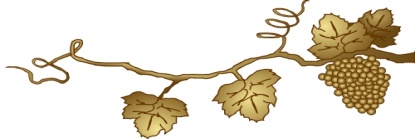 810-	Existe, ainda, a possibilidade de ocorrer a aplicação da lei mosaica de modo inconsciente. Pessoas muito rígidas nas suas posições, exigentes e duras no trato humano, geralmente vingam-se, sem nem mesmo perceberem, daqueles que de algum modo falharam na expectativa que lhes era depositada.
Livro: Fundamentos da Reforma Íntima – Cairbar Schutel
Lei Mosaica
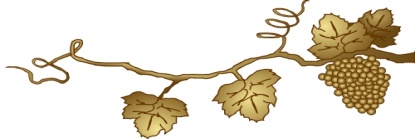 811-	A lei de talião provoca rupturas na conduta do ser pacífico que, de um momento para outro, enxerga-se injustiçado pelo bem que faz, ausente o retorno em igual proporção. Assim, subitamente, começa a reclamar para si um tratamento diferenciado que nunca antes havia exigido.
Livro: Fundamentos da Reforma Íntima – Cairbar Schutel
Lei Mosaica
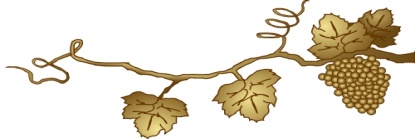 812- 0 egoísta por excelência é o que mais usa a filosofia do olho por olho, visto que nunca faz nada a ninguém a não ser que seja em pagamento de um benefício que tenha recebido antecipadamente. É um calculador dos ganhos que poderá obter auxiliando alguém ou deixando de prejudicar o próximo.
Livro: Fundamentos da Reforma Íntima – Cairbar Schutel
Lei Mosaica
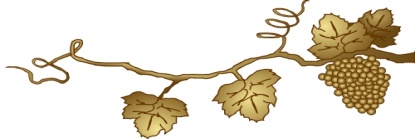 813-	Ponto a ser ressaltado, nesse contexto, é o referente aos encarnados que dizem perdoar tudo e todos, mas guardam rancor camuflado no seu íntimo. Podem sofrer ou não, ter consciência disso ou não, mas acabam transformando suas vidas num roldão de tristezas e fracassos emocionais e espirituais.
Livro: Fundamentos da Reforma Íntima – Cairbar Schutel
Lei Mosaica
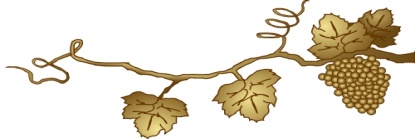 814-	Sob esse prisma, há relacionamentos duradouros, belas amizades e contatos positivos que são perdidos por conta do orgulho e, consequentemente, da ausência de perdão.
Livro: Fundamentos da Reforma Íntima – Cairbar Schutel
Lei Mosaica
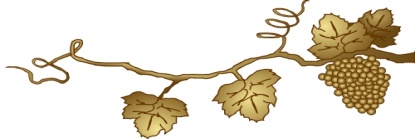 815-	A REFORMA ÍNTIMA pode auxiliar — e muito — o ser humano a combater tantas e várias espécies de más tendências que o envolvem. A lei de talião precisa figurar entre os males primeiros a serem enfrentados, pois amenizando-a, conseguirá o encarnado abrandar o seu duro coração e terá outros olhos para ver o mundo que o cerca.
Livro: Fundamentos da Reforma Íntima – Cairbar Schutel
Lei Mosaica
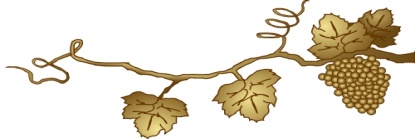 816-	Descobrir as vantagens reais do perdão é uma missão incomum a muitos seres humanos, mas não menos importante. Deveria ser, no mínimo, um projeto, uma tentativa viável no cotidiano difícil da sociedade moderna.
Livro: Fundamentos da Reforma Íntima – Cairbar Schutel
Lei Mosaica
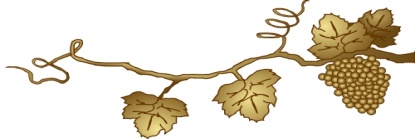 817-	Impaciência e intolerância, para quem quer lutar contra a lei mosaica, são ingredientes nefastos. Contando com a resignação, os ventos da mudança poderão soprar positivamente na direção da metamorfose interior.
Livro: Fundamentos da Reforma Íntima – Cairbar Schutel
Lei Mosaica
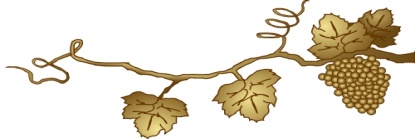 818-	Mesmo no campo da defesa necessária é preciso moderação e mansuetude. Defesa é uma coisa; excesso de defesa, outra bem diversa. Esta última, em verdade, constitui uma agressão. Logo, exceder-se na defesa é fruto da lei de talião e um equívoco do encarnado que se pretenda cristão.
Livro: Fundamentos da Reforma Íntima – Cairbar Schutel
Lei Mosaica
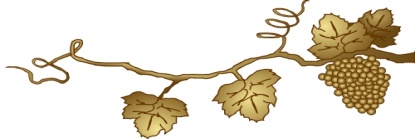 819- Alguns encarnados vivem em quase completo equívoco. Tratam cordialmente quem igualmente assim os trata; utilizam da rispidez com quem lhes confere igualdade de deseducado trato. O erro está em querer parecer justo nessas atitudes. Quando é descortês apenas está exibindo uma mancha de seu caráter e de seu comportamento; por outro lado, quando está sendo cordial somente para corresponder a um tratamento de igual teor, mostra-se hipócrita consigo mesmo, porque não lhe é natural tal postura. Ou é afável ou não é; ou é desairoso ou não. Na essência, uma das tendências há de prevalecer, seja a positiva, seja a negativa. Por que não fazer uma análise sincera para sentir quem realmente é?
Livro: Fundamentos da Reforma Íntima – Cairbar Schutel
Lei Mosaica
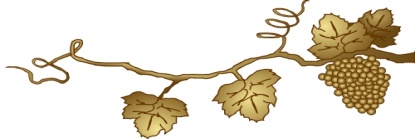 820-	A prática da caridade, de um modo geral, contribui muito para tornar dócil o coração rebelde daquele que cultiva a lei mosaica. Afinal, fazer o bem gera naturalmente reações positivas. Envolvido pelo amor, sentimento dos mais nobres, o ser humano consegue perdoar mais facilmente. Tudo se lhe torna mais brando e sem muito custo.
Livro: Fundamentos da Reforma Íntima – Cairbar Schutel
Lei Mosaica
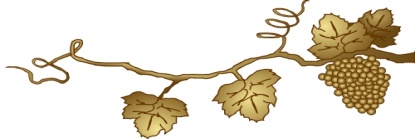 821-	Meditar sobre o modo de ser e o modo de agir é um dever do praticante da REFORMA ÍNTIMA. Portanto, refletir sobre a lei de talião deve ser um planejamento perene para todos os encarnados.
Livro: Fundamentos da Reforma Íntima – Cairbar Schutel
Lei Mosaica
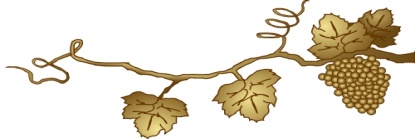 822-	Costumam muitos seres humanos associar covardia ao perdão e coragem ao talião. Esquecidos de Jesus, imergem no desatino e constroem uma vida de falsidades e hipocrisias, que será totalmente desmistificada após o desencarne. O bem é erguido no alicerce da mansuetude; o mal sustenta-se na audácia falaciosa.
Livro: Fundamentos da Reforma Íntima – Cairbar Schutel
Lei Mosaica
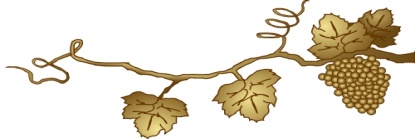 823-	Coragem, verdadeiramente, é saber e conseguir perdoar. Vingar-se é fácil, pois os maus e os inferiores o fazem com invulgar aptidão. Nutrem-se disso. Perdoar, no entanto, implica renúncia e humildade que poucos sabem e conseguem ter. Pobres daqueles que invertem os valores quando encarnados; na vida perpétua, no plano espiritual, não terão como esconder as mazelas do espírito. Sofrerão, por certo.
Livro: Fundamentos da Reforma Íntima – Cairbar Schutel
Lei Mosaica
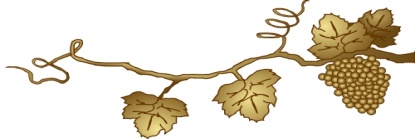 824-	Seria covardia curvar-se diante de Deus? Teria petulância suficiente o homem para sustentar tal disparate? Assim sendo, frente a respostas tão óbvias, é natural que a Lei Divina, por ser justa e absoluta, condene a prática do talião.
Livro: Fundamentos da Reforma Íntima – Cairbar Schutel
Lei Mosaica
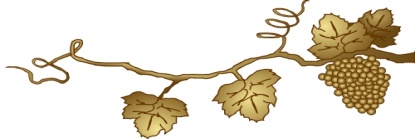 825-	Por outro lado, religiões ou posturas filosóficas que se esforçam em demasia para extrair das palavras e do comportamento de Jesus um apoio que inexiste para a lei mosaica são meros joguetes nas mãos de Espíritos inferiores que habitam zonas escurecidas e desejam o mal para a humanidade, de onde certamente partiram ressentidos.
Livro: Fundamentos da Reforma Íntima – Cairbar Schutel
Lei Mosaica
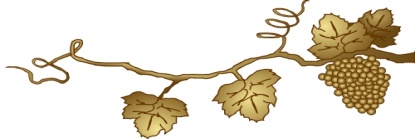 826-	Fosse a primazia do bem a prática do talião e não haveria nem mesmo chance para os seres humanos almejarem um futuro promissor, porque repleto de ódio e contendas de toda espécie. Imperfeito como é o encarnado, uma vez que devolvesse na mesma moeda toda e qualquer ofensa recebida, haveria de passar toda sua existência num constante exercício de maus sentimentos que o levariam, por certo, a um desenlace prematuro e infeliz.
Livro: Fundamentos da Reforma Íntima – Cairbar Schutel
Lei Mosaica
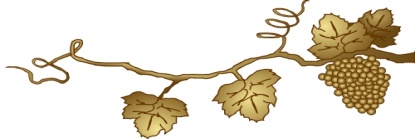 827-	O AMOR é a lei; o ódio, a transgressão. O PERDÃO deve ser a regra; a vingança, a triste exceção. A REFORMA ÍNTIMA tem por fim terminar com a lei mosaica, fazendo imperar a mansidão.
Livro: Fundamentos da Reforma Íntima – Cairbar Schutel
Pena de Morte
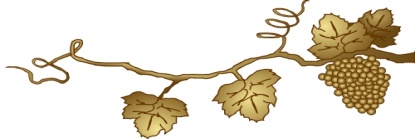 828-	Ligada à lei de talião, a pena de morte, aplicada por algumas nações no Globo, é fruto da falta de elevação moral e do materialismo egoísta que cerca a Humanidade.
Livro: Fundamentos da Reforma Íntima – Cairbar Schutel
Pena de Morte
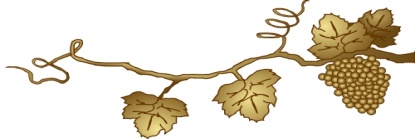 829-	Aqueles que erram, cometendo algum grave mal ao semelhante, é imposta a pena capital, como se o retorno compulsório à pátria espiritual, decretado pela sociedade dos homens, com suas peculiares limitações, fosse resolver o problema criado. Um mal praticado não é reparado através de uma medida drástica e definitiva — ao menos para determinado estágio da humanidade — como a pena de morte.
Livro: Fundamentos da Reforma Íntima – Cairbar Schutel
Pena de Morte
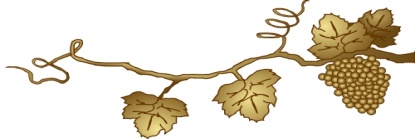 830-	Exemplificando: se alguém tira a vida de outrem não será decretando-lhe a morte que tal vida recuperar-se-á. Logo, a pena capital é somente uma prática inspirada diretamente na lei mosaica: uma vida por uma vida, olho por olho, dente por dente.
Livro: Fundamentos da Reforma Íntima – Cairbar Schutel
Pena de Morte
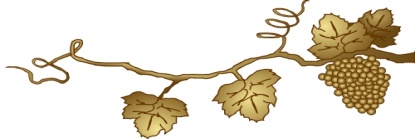 831-	Justificam alguns, de modo equivocado, que não podem viver aqueles que tanto mal praticam, para que não coloquem em risco mais vidas ou agrupamentos sociais. Entretanto, é sabido que a sociedade dos homens tem muitos meios eficazes para prender e reeducar o ser humano que erra ao praticar grave mal, evitando, com isso, que outros sejam pelo mesmo mal atingidos.
Livro: Fundamentos da Reforma Íntima – Cairbar Schutel
Pena de Morte
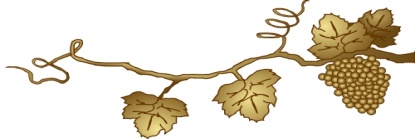 832-	Outro prisma: a vida não se esgota na passagem pela crosta terrestre. Vida é eternidade. Inútil, pois, matar quem matou porque as pendências dos males e dos conflitos causados continuarão a existir no plano espiritual. Melhor é punir o autor da morte no plano físico, levando-o, obrigatoriamente, à reflexão e à reavaliação dos seus atos. Indicado, ainda, vibrar e orar por aquele que partiu e necessita de amor e sustentação para suportar a abrupta ruptura de sua jornada no plano material.
Livro: Fundamentos da Reforma Íntima – Cairbar Schutel
Pena de Morte
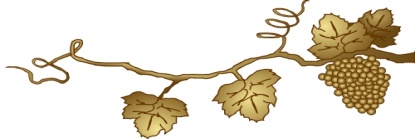 833-	Vibrando pelo que tornou à pátria espiritual e reeducando o que ficou no plano físico, a sociedade estará dando mostras de elevação e de que segue exatamente a lei do amor, orientação maior do Cristo.
Livro: Fundamentos da Reforma Íntima – Cairbar Schutel
Pena de Morte
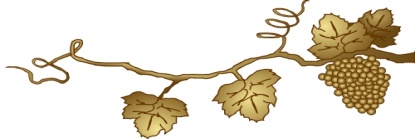 834-	Qualquer outra solução, visando a sustentar a pena capital, sob quaisquer argumentos, tem conotação puramente egoística e antinatural. É dosagem francamente materialista defender uma solução que impossibilita ao homem prosseguir na sua caminhada evolutiva de aprendizado e, quando for o caso, de sofrimento.
Livro: Fundamentos da Reforma Íntima – Cairbar Schutel
Pena de Morte
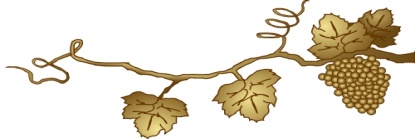 835-	Materialistas, sendo naturalmente egoístas, querem extirpar semelhantes da Crosta, como se deuses fossem, para que não mais os incomodem. Querem vingança, comprazem-se com tal sentimento inferior. Não podem ser seguidos, nem são parâmetro ao autêntico cristão.
Livro: Fundamentos da Reforma Íntima – Cairbar Schutel
Pena de Morte
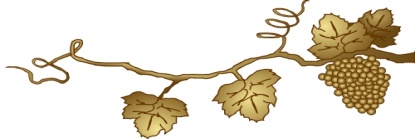 836- O materialista, por outro prisma, não crendo na vida espiritual e em Deus, acredita que tudo se resolve na crosta terrestre, por isso, pouco lhe importa a vida alheia. Impõe suas regras, tais como a pena de morte, o aborto e outros atentados graves contra o semelhante, de modo a sustentar seus prazeres e seu ideal cômodo de vida material egoística e pacata. Custa-lhe educar e reeducar o próximo. É-lhe penoso dar o exemplo bom e positivo. Configura-se lhe sacrifício ímpar e maior dar a mão a quem precisa, quanto pior lhe pareça essa pessoa. Enfim, de sua posição comodista e, obviamente não ideal, quer manter-se distante de problemas. Preferível, no seu entender, eliminar um errante do que lutar pela sua reeducação. Menos trabalhoso ao materialista; mais conveniente ao seu egoísmo.
Livro: Fundamentos da Reforma Íntima – Cairbar Schutel
Pena de Morte
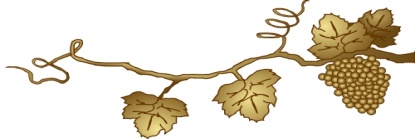 837-	A pena capital elimina um problema aparente e superficialmente considerado. O matador morre; o ladrão morre; o autor de violação sexual morre. Perecem aqueles que causam distúrbios e custam a ser compreendidos e corrigidos. Por acaso houve Espírito que foi criado bom e perfeito? Os que hoje têm freios, conseguindo não causar graves males a terceiros, já não foram ignorantes e de regra perversos no passado? A lei da evolução assim impõe; portanto, complacência e amor devem ser os lemas da humanidade.
Livro: Fundamentos da Reforma Íntima – Cairbar Schutel
Pena de Morte
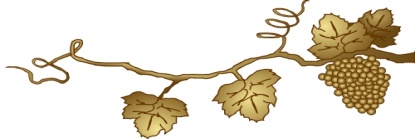 838-Ciente de que a vida não termina quando a existência na Crosta finda, o homem dará o melhor e mais promissor exemplo de altivez e verdadeira elevação ao estender a mão ao que errou, mesmo tendo que severamente puni-lo, para que entenda o mal que fez e não volte a fazê-lo. Fará também o bem se orar pelo que foi vítima, ou auxiliá-lo, se ainda no plano material, buscando mostrar-lhe que o perdão está acima de tudo e a mansuetude é o caminho do progresso espiritual.
Livro: Fundamentos da Reforma Íntima – Cairbar Schutel
Pena de Morte
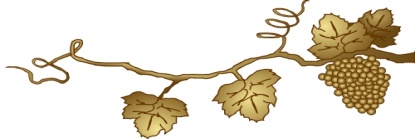 839-Quando a sociedade decreta a morte como pena, retira a esperança de quem quer mudar o seu comportamento, deixando de ser egoísta e praticante da lei do talião. Se a comunidade constrói leis que ferem a Lei Maior, qual moral terá para exigir de seus componentes amor, resignação e tolerância?
Livro: Fundamentos da Reforma Íntima – Cairbar Schutel
Pena de Morte
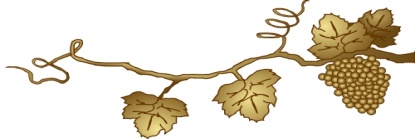 840-O encarnado não é livre de erros. Imperfeito que é, comete-os à exaustão. O que hoje pode ser um crime terrível, amanhã poderá ser abonado pela sociedade e vice-versa. Logo, apoiar a pena de morte para determinados atos no presente, poderá significar um aumento considerável de incertezas para o futuro, autorizando o núcleo social a criar mais e mais figuras de infrações que levem à morte. O Estado tornar-se-ia falível e cruel, mais próximo do primitivo do que do evoluído.
Livro: Fundamentos da Reforma Íntima – Cairbar Schutel
Pena de Morte
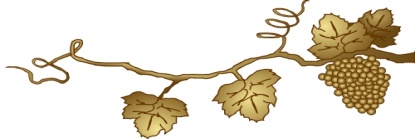 841-A Justiça Divina é plena e absoluta. Não há ser que fique sem a sua devida punição, quando erra. Logo, não cabe ao homem punir tão severamente seu semelhante, a ponto de lhe retirar algo dado por Deus.
Livro: Fundamentos da Reforma Íntima – Cairbar Schutel
Pena de Morte
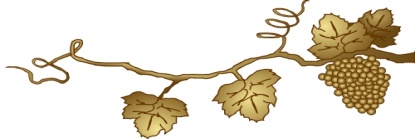 842-Por pior que seja o mal causado, haverá sempre uma reparação, ainda que seja em outra existência material, numa outra reencarnação. Não há motivo, pois, para julgar irrecuperável o ocorrido. Inexiste razão para aplicar uma pena que cultue a vingança, demonstrando inferioridade.
Livro: Fundamentos da Reforma Íntima – Cairbar Schutel
Pena de Morte
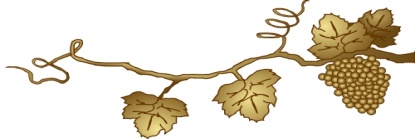 843-Defender a pena de morte é dar mostra de sentir-se superior a Deus, pois quer o encarnado auferir um poder que não lhe é legítimo, qual seja o de vida e morte sobre seu semelhante.
Livro: Fundamentos da Reforma Íntima – Cairbar Schutel
Pena de Morte
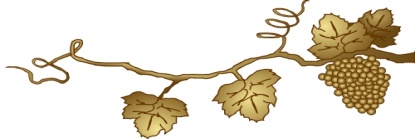 844-Decretar a pena capital, interrompendo uma trajetória reeducativa, é lançar o Espírito no universo erradio, sem lhe dar chance real de regeneração.
Livro: Fundamentos da Reforma Íntima – Cairbar Schutel
Pena de Morte
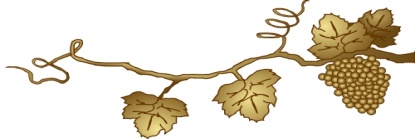 845-	A lei de ação e reação, que se incumbe de agir quando é o caso, está sendo cortada pelo ato insensato de parcela dos encarnados, que não aceita a plenitude do Poder Divino. E nem se diga que por esta lei o que mata deve receber o mesmo fim, pois a reação a uma ação negativa não é feita pela lei de talião humana, mas sim pelos parâmetros da Justiça de Deus, inacessíveis ao homem.
Livro: Fundamentos da Reforma Íntima – Cairbar Schutel
Pena de Morte
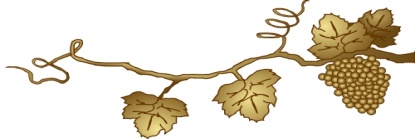 846-	Não se pode falar em coibir crimes de encarnados privando-os da vida, pois se fosse permitido matar o ser humano, por ato e ordem de seu semelhante, não haveria razão para existir o livre-arbítrio. Os erros cometidos não poderiam ser reparados. Se alguém erra por livre-arbítrio e a ele é aplicada a pena de morte, não tem condições, nem oportunidade, de reparar o seu mal, também por livre-arbítrio.
Livro: Fundamentos da Reforma Íntima – Cairbar Schutel
Pena de Morte
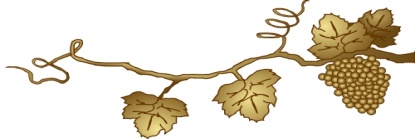 847-	Outro importante aspecto é que os encarnados não conhecem o contexto geral de vida no qual estão inseridos. Não sabem, geralmente, quem foram, com quem cruzaram no passado, quais os caminhos reservados para trilhar no futuro e qual é exatamente a sua programação presente. Por isso, não devem influenciar na vida alheia, como se Deus quisessem ser, pois lhes falta capacidade e aptidão para ter um mínimo de sabedoria divina.
Livro: Fundamentos da Reforma Íntima – Cairbar Schutel
Pena de Morte
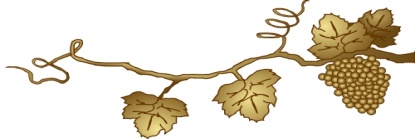 848- Questão essencial, no contexto da pena capital, é o erro da justiça dos seres humanos. Não há sistema judiciário no Globo que consiga assegurar um perfeito julgamento, livre de equívocos. Por que, então, cometer duplo erro? Se já não basta o erro de possuir nas leis a autorização para matar em nome da sociedade, um segundo equívoco é determinar a morte fundamentado num erro judiciário.
Livro: Fundamentos da Reforma Íntima – Cairbar Schutel
Pena de Morte
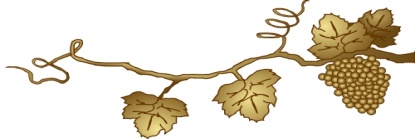 849- Ao materialista é mais fácil sustentar a pena de morte, pois importa-se com bens patrimoniais em primeiro lugar e não confia na vida verdadeira, após o desencarne.
Livro: Fundamentos da Reforma Íntima – Cairbar Schutel
Pena de Morte
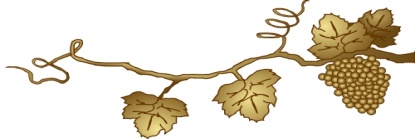 850-	Resta lembrar que estagiar no plano material é uma prova ou uma expiação. Mais dura a uns, menos a outros, embora seja sempre complexa e difícil para todos, cada qual com seu particular prisma. Logo, cortar a vida do semelhante pode significar libertá-lo. Que o criminoso expie seus delitos no plano onde os cometeu. Certamente os obstáculos que irá enfrentar o farão refletir muito sobre o que fez e como agiu. Eis o momento de regeneração.
Livro: Fundamentos da Reforma Íntima – Cairbar Schutel
Pena de Morte
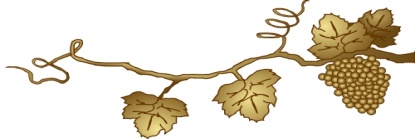 851- Nenhum encarnado, em sã consciência cristã, pode, sob qualquer pretexto ou hipótese, apoiar ou sustentar a pena capital.
Livro: Fundamentos da Reforma Íntima – Cairbar Schutel
Pena de Morte
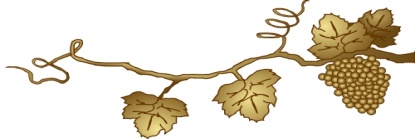 852-	Não será a pena de morte que irá extirpar os crimes do Globo, pois isso depende da regeneração da humanidade, do renascimento dos homens para os autênticos valores cristãos. E a renovação interior dos seres humanos não se faz com violência de qualquer espécie, somente com amor. Quanto tempo ainda levará para o encarnado ter plena noção disso?
Livro: Fundamentos da Reforma Íntima – Cairbar Schutel
Caridade e Isolamento
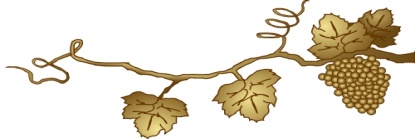 853- Exercício pleno do amor, identificação com Deus, compaixão pelo semelhante: eis a caridade.
Livro: Fundamentos da Reforma Íntima – Cairbar Schutel
Caridade e Isolamento
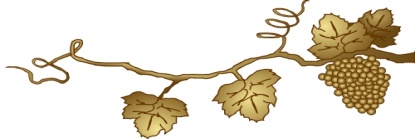 854- Dever cristão, imposição da solidariedade, efeito da prática efetiva do amor, sentimento dos sentimentos, merece lugar especial na trilha da REFORMA ÍNTIMA.
Livro: Fundamentos da Reforma Íntima – Cairbar Schutel
Caridade e Isolamento
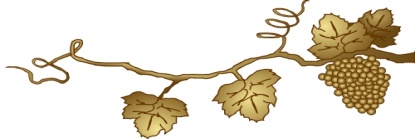 855- Não há espaço comum para a caridade e para o egoísmo. São antagônicos, excluem-se, afastam-se, repelem-se. E assim deve ser. O egoísta jamais pode intitular-se caridoso, de modo que não está cumprindo seus deveres de Espírito, centelha divina que é.
Livro: Fundamentos da Reforma Íntima – Cairbar Schutel
Caridade e Isolamento
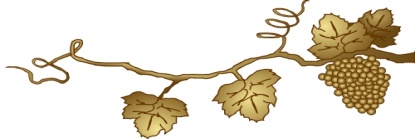 856- Natural que aconteça do egoísta praticar atos de caridade, embora não possa considerar-se caridoso por excelência. Somente a continuidade e o império da conduta caritativa é que levarão ao aniquilamento do egoísmo.
Livro: Fundamentos da Reforma Íntima – Cairbar Schutel
Caridade e Isolamento
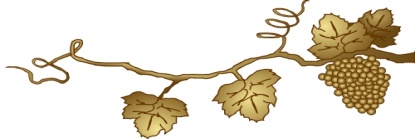 857- Virtude a ser alcançada por todos, vetor que leva a Cristo e, consequentemente à depuração dos males intrínsecos ao homem, a caridade deve ser forte e vigorosa no coração individual e na coletividade.
Livro: Fundamentos da Reforma Íntima – Cairbar Schutel
Caridade e Isolamento
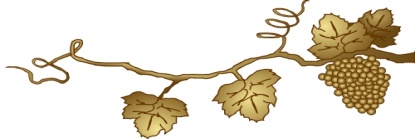 858- Não se dá, também, com o orgulho. Quem consegue ser orgulhoso e, ao mesmo tempo, ter a benevolência necessária para o exercício do amor?
Livro: Fundamentos da Reforma Íntima – Cairbar Schutel
Caridade e Isolamento
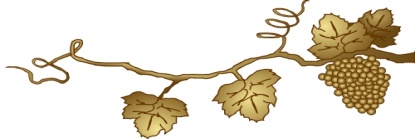 859- Rechaça a isolação e o individualismo. Quem vive solitário, pensando somente em si e nos seus interesses, raramente consegue praticar, como deveria, a caridade.
Livro: Fundamentos da Reforma Íntima – Cairbar Schutel
Caridade e Isolamento
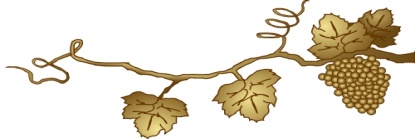 860- O Espírito convive em comunidade, tanto na Crosta, reencarnado, como quando no plano imaterial. Por isso, faz parte da caridade ser integrado à sociedade onde vive, visando ao auxílio e a ser útil, quando solicitado.
Livro: Fundamentos da Reforma Íntima – Cairbar Schutel
Caridade e Isolamento
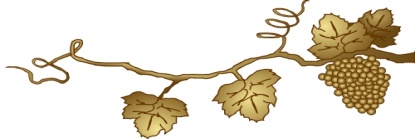 861- Não há elevação moral, nem espiritual, no isolamento. Pessoas individualistas, solitárias por natureza, mesmo que interiormente, são infelizes na essência.
Livro: Fundamentos da Reforma Íntima – Cairbar Schutel
Caridade e Isolamento
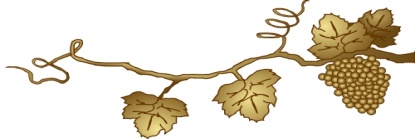 862- A isolação pode manifestar-se por variadas causas: fruto do egoísmo arraigado, mas também forma de compensação por frustrações diversas. Nesta última aparência, quer dizer que o encarnado se isola para afastar-se dos problemas que considera graves e insuperáveis.
Livro: Fundamentos da Reforma Íntima – Cairbar Schutel
Caridade e Isolamento
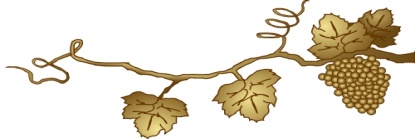 863- Faltando-lhe coragem para enfrentar as suas más tendências, que identifica e reconhece, mesmo que inconscientemente é levado a isolar-se, de modo a não sofrer crítica social ou familiar e, com isso, poupar-se.
Livro: Fundamentos da Reforma Íntima – Cairbar Schutel
Caridade e Isolamento
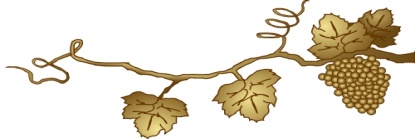 864- Não é o melhor caminho. Enfrentar o mal, lutar para vencê-lo e manter-se em REFORMA ÍNTIMA é o mais indicado. Não há problemas insolúveis, nada que a força de vontade, associada à fé, não tenha condições de ultrapassar.
Livro: Fundamentos da Reforma Íntima – Cairbar Schutel
Caridade e Isolamento
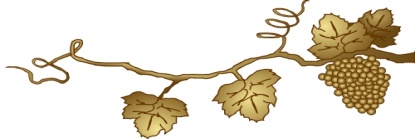 865- Note-se que o isolamento causa a abstinência de solidariedade e de fraternidade. Por isso, afasta o encarnado da caridade, meta maior de todos que rumam a Deus.
Livro: Fundamentos da Reforma Íntima – Cairbar Schutel
Caridade e Isolamento
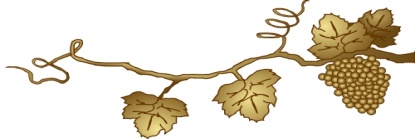 866- Pode haver agrupamentos isolados, ou seja, pessoas que formam grupos e estes se fecham em torno de si mesmos. São igualmente reprováveis tais condutas, pois a natureza humana é a convivência fraterna, genérica e sem discriminação.
Livro: Fundamentos da Reforma Íntima – Cairbar Schutel
Caridade e Isolamento
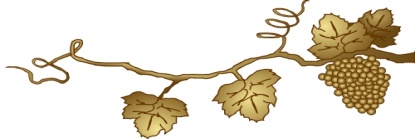 867- O materialismo pode levar ao isolamento. Quem cultua os bens materiais como objetivo maior de vida ou descrê na vida espiritual não vê razão para dar-se aos outros, conviver com seu semelhante, auxiliar solidariamente quem necessita. Vê-se autossuficiente, equivocando-se por certo.
Livro: Fundamentos da Reforma Íntima – Cairbar Schutel
Caridade e Isolamento
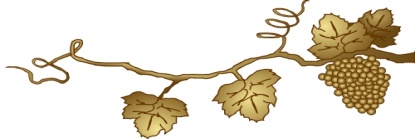 868-	Irresignação contra Deus também é motivo de isolação. Quando o encarnado está inconformado com a trajetória que lhe foi reservada, querendo mais do que tem ou recusando-se a viver determinadas provas, pode acontecer de preferir isolar-se. Assim fazendo, não sofre pressão externa e conforta-se consigo mesmo, num sofrimento atroz que lhe consome as forças e pode levá-lo cada vez mais à rebeldia interior.
Livro: Fundamentos da Reforma Íntima – Cairbar Schutel
Caridade e Isolamento
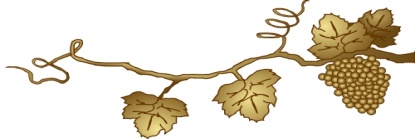 869- Vida desregrada, distanciada dos valores cristãos, pode ser outra causa de isolamento e afastamento da caridade. Quem não consegue colocar ordem em sua própria existência, das mínimas à maiores coisas, ingressa em depressão e pode recolher-se da convivência comunitária.
Livro: Fundamentos da Reforma Íntima – Cairbar Schutel
Caridade e Isolamento
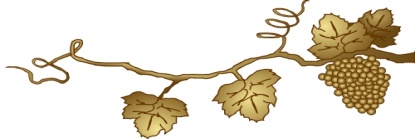 870-	Por que colocados juntos no mesmo item caridade e isolamento? Porque a caridade pressupõe necessariamente convívio. Afinal, caridade não é somente destinar verbas às obras filantrópicas, mas sim participar da vida em família, dos problemas dos semelhantes, das dificuldades dos necessitados, abrindo o coração para o mundo. Logo, isolar-se é desvio de conduta que retira a caridade do caminho do encarnado.
Livro: Fundamentos da Reforma Íntima – Cairbar Schutel
Caridade e Isolamento
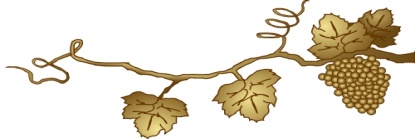 871- No casamento também se pode falar em falta de caridade e em isolação. Viver cada cônjuge para si, não se preocupar diretamente com o outro e seus problemas, deixar de cuidar carinhosamente dos filhos são atitudes egoístas e cultoras do isolamento nefasto.
Livro: Fundamentos da Reforma Íntima – Cairbar Schutel
Caridade e Isolamento
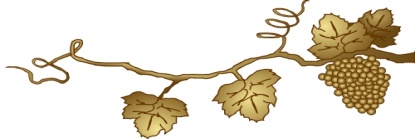 872- Solucionar o isolamento, o individualismo que há muito o envolve, não é tarefa fácil para o encarnado. No contexto da reforma íntima, deve inicialmente reconhecer-se como tal. Atingindo a consciência de que é isolado e individualista, precisa procurar expandir seus níveis de relacionamento, organizando-se para tal. Na convivência, ainda que haja percalços, conseguirá extirpar do seu coração a fagulha da insensibilidade que tanto o afastou do convívio social e/ou familiar.
Livro: Fundamentos da Reforma Íntima – Cairbar Schutel
Caridade e Isolamento
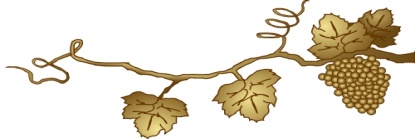 873- A isolação leva a doenças e estas podem levá-lo ao desencarne prematuro, mal maior. Por isso, muitos males físicos ou psíquicos são frutos desse desvio de conduta, clara oposição à caridade.
Livro: Fundamentos da Reforma Íntima – Cairbar Schutel
Caridade e Isolamento
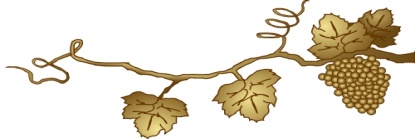 874-	Ao enfrentar fases difíceis, períodos de tristeza e frustração, deve o encarnado buscar não se isolar. Ao invés de lhe ser aparentemente pior, acabará gerando um estado de ânimo positivo, pois as demais pessoas também têm problemas, porventura mais graves, e a troca de ideias e opiniões em muito auxilia o combate à sua depressão.
Livro: Fundamentos da Reforma Íntima – Cairbar Schutel
Caridade e Isolamento
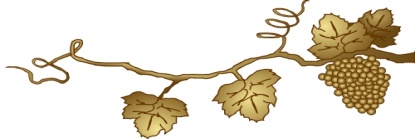 875-	Nos mínimos gestos pode estar a manifestação da caridade e o combate ao isolamento. Portanto, sem fórmulas sacramentais para o combate ao egoísmo isolador, precisa o ser humano ampliar sua possibilidade de amar, dedicando-se a pensar mais nos outros do que em si mesmo. E um exercício difícil para quem é secularmente egoísta, porém indispensável no campo da reforma íntima.
Livro: Fundamentos da Reforma Íntima – Cairbar Schutel
Caridade e Isolamento
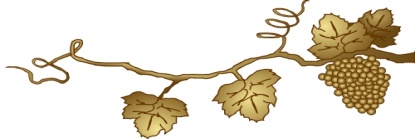 876- Abrir o coração, ser fraterno e solidário são chaves para a felicidade.Por que não tentar usá-las?
Livro: Fundamentos da Reforma Íntima – Cairbar Schutel
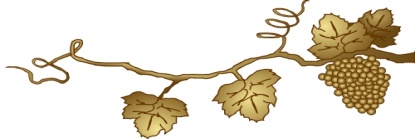 A Educação da Criança e do Adolescente
877- Para educar e conduzir uma criança de acordo com os preceitos cristãos é essencial não se pautar pela senda do egoísmo. Os pais que assim procederem terão ao seu lado adolescentes problemáticos e adultos mal formados.
Livro: Fundamentos da Reforma Íntima – Cairbar Schutel
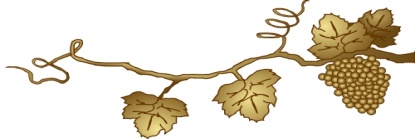 A Educação da Criança e do Adolescente
878- O egoísmo no contexto familiar é uma grave fenda que se abre no núcleo mais importante que o encarnado possui na Crosta e dá margem a uma série imensa de rupturas, mazelas e sofrimentos.
Livro: Fundamentos da Reforma Íntima – Cairbar Schutel
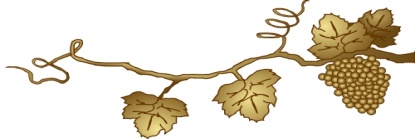 A Educação da Criança e do Adolescente
879- Pais que dão mau exemplo aos seus filhos, mostrando-se altivos e individualistas, estarão geralmente criando seres de igual porte e conduta. No futuro, de regra, queixar-se- ão de que sofrem os males da ingratidão e do abandono.
Livro: Fundamentos da Reforma Íntima – Cairbar Schutel
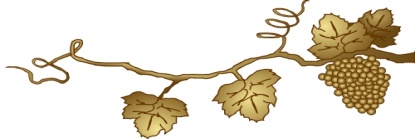 A Educação da Criança e do Adolescente
880- Deus confere aos pais uma missão: EDUCAR SEUS FILHOS COM AMOR E ZELO. Fugir dessa tarefa é rebelar-se contra as leis divinas, pois ninguém prescinde de genitores, nem mesmo de educação.
Livro: Fundamentos da Reforma Íntima – Cairbar Schutel
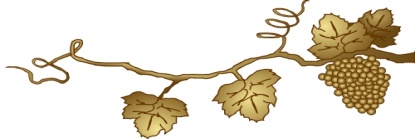 A Educação da Criança e do Adolescente
881-	Quem simplesmente procria, deixando de cuidar da prole, está infringindo uma das mais sérias regras cristãs que regem o planeta. PELA LEI DE AÇÃO E REAÇÃO COLHERÁ OS FRUTOS. Não é à toa que há crianças sofrendo sem terem um passado recente a justificar tamanha angústia. O pretérito foge à vida presente; poderão ter sido pais que, em outros tempos, deixaram seus filhos ao acaso, sem qualquer cuidado e sem amor.
Livro: Fundamentos da Reforma Íntima – Cairbar Schutel
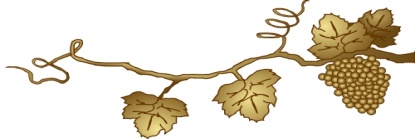 A Educação da Criança e do Adolescente
882- A Justiça Divina há de imperar sempre. A REFORMA ÍNTIMA serve de lastro para o cristão regenerar-se em todas as áreas da sua existência, sendo uma delas a educação da criança e do adolescente.
Livro: Fundamentos da Reforma Íntima – Cairbar Schutel
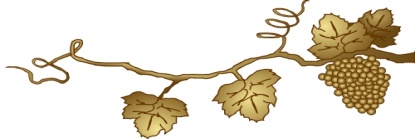 A Educação da Criança e do Adolescente
883-	As más tendências dos filhos devem ser combatidas. Não é admissível haver a desculpa de que cada um "nasce de um jeito", de forma que devem ser respeitadas as suas tendências naturais. Heranças negativas do passado merecem ser coibidas, afinal, é para isso que serve a reencarnação. Devessem ser perpétuas e não haveria necessidade de idas e vindas entre os dois planos da vida.
Livro: Fundamentos da Reforma Íntima – Cairbar Schutel
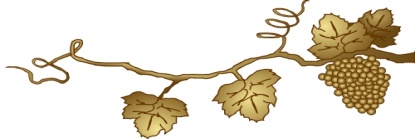 A Educação da Criança e do Adolescente
884- Por outro lado, a pureza de coração que possuem as crianças deve ser um alento aos pais e precisa ser incentivada a continuar ativa até que atinjam a fase adulta. Pessoas maduras com o coração puro são mais felizes.
Livro: Fundamentos da Reforma Íntima – Cairbar Schutel
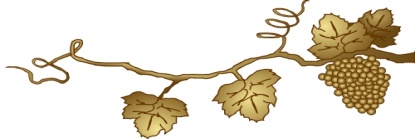 A Educação da Criança e do Adolescente
885- Corrigir os filhos é possível utilizando um misto de energia e amor. Nem agressões físicas, nem total liberdade. O equilíbrio, apesar de muito mais complexo e difícil, pois exige dos pais maior atenção, é o caminho ideal.
Livro: Fundamentos da Reforma Íntima – Cairbar Schutel
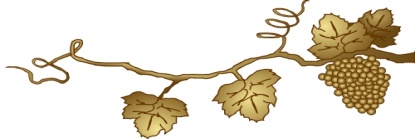 A Educação da Criança e do Adolescente
886- Os filhos se espelham, de regra, no exemplo de conduta e na orientação que recebem de seus pais. Crianças agressivas, deseducadas, impolidas e inquietas são muitas vezes frutos que brotaram da conduta errada e da má ou nenhuma orientação paterna e materna. Não são as maiores culpadas, nesses casos, mas sim seus genitores aos quais compete dar-lhes bons exemplos e também observarem as suas más tendências que emerjam da bagagem que trazem de vidas passadas, buscando combatê-las (687-691).
Livro: Fundamentos da Reforma Íntima – Cairbar Schutel
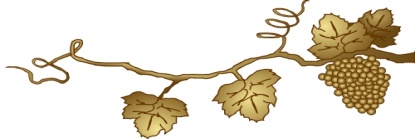 A Educação da Criança e do Adolescente
887- Adolescentes desleixados, descomprometidos com a vida, hostis e displicentes com as suas responsabilidades por excelência não são meramente frutos do acaso, nem de influências da moda ou dos costumes sociais, mas de uma cada vez maior separação que se forma entre pais e filhos, iniciada na infância e consolidada na juventude.
Livro: Fundamentos da Reforma Íntima – Cairbar Schutel
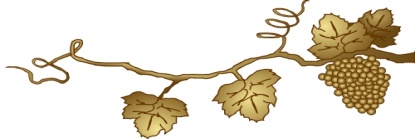 A Educação da Criança e do Adolescente
888- Que dizer das crianças e adolescentes que cometem maus atos mais sérios, tais como crimes e ataques violentos? Pais que faltam com suas responsabilidades, num primeiro momento. Adultos que os cercam, num segundo. Pode o indivíduo que não recebeu amor, combustível vital para a sobrevivência, saber distinguir entre o certo e o errado com a mesma lucidez daquele que foi mimado pelo cerco carinhoso de genitores atenciosos? Sem valores, sem formação, sem ética, sem moral, o que se pode exigir dessas crianças e adolescentes infelizes por essência?
Livro: Fundamentos da Reforma Íntima – Cairbar Schutel
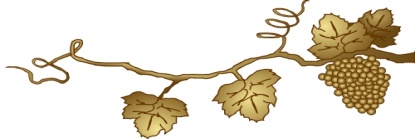 A Educação da Criança e do Adolescente
889- Obras assistenciais de amparo à criança precisam existir, pois suprem a deficiência de muitos pais inconsequentes e sem valores morais sólidos. Entretanto, essas obras necessitam trabalhar em conjunto com os genitores, sempre que possível, educando-os, assim como o faz com seus filhos.
Livro: Fundamentos da Reforma Íntima – Cairbar Schutel
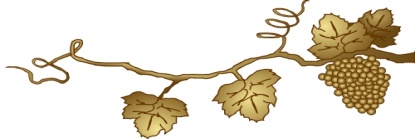 A Educação da Criança e do Adolescente
890- Os pais devem dar o melhor de si aos seus filhos, mas também os cristãos devem dar o máximo de si às crianças de um modo geral.
Livro: Fundamentos da Reforma Íntima – Cairbar Schutel
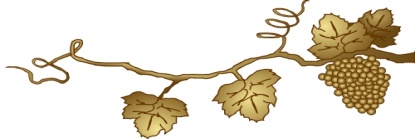 A Educação da Criança e do Adolescente
891- Por isso é muito importante a integração no núcleo familiar. Pai e mãe devem trabalhar em conjunto e não disputando espaço com os filhos; precisam dividir bem as funções do lar para que não falte sustento, mas também não careçam amor e atenção.
Livro: Fundamentos da Reforma Íntima – Cairbar Schutel
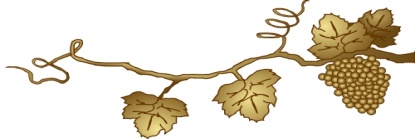 A Educação da Criança e do Adolescente
892- Filhos em primeiro lugar; pais em segundo. Essa a lei do lar cristão ideal.
Livro: Fundamentos da Reforma Íntima – Cairbar Schutel
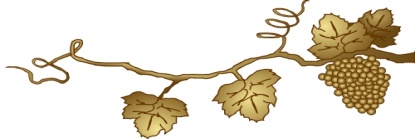 A Educação da Criança e do Adolescente
893- Difícil, sem dúvida, para o pai ou a mãe que foi mal criado, mal formado e sem apego aos valores da família, conseguir vencer esses obstáculos, dando ao seu filho o que não teve. Heroísmos à parte, é dever cristão aprender a ser cristão. Logo, o esforço necessita fazer-se presente e tudo pode ser conseguido.
Livro: Fundamentos da Reforma Íntima – Cairbar Schutel
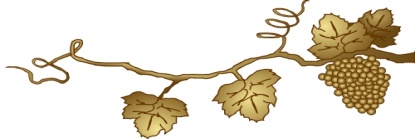 A Educação da Criança e do Adolescente
894- Não deve haver divergência de método educacional entre os pais, afinal, conflitos nesse sentido deseducam mais do que servem aos filhos. O que acontece, nesse caso, é falta de diálogo e de paciência. Com vontade e dedicação, surge o entendimento.
Livro: Fundamentos da Reforma Íntima – Cairbar Schutel
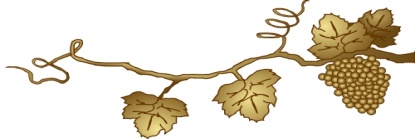 A Educação da Criança e do Adolescente
895- Que belo não é o filho que, ao atingir a fase adulta, promete fazer ao seu descendente exatamente o que lhe foi feito por seus pais! Está feliz, sente-se bem formado, está agradecido. E esse o triunfo vivo de seus genitores.
Livro: Fundamentos da Reforma Íntima – Cairbar Schutel
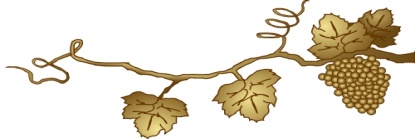 A Educação da Criança e do Adolescente
896- Nem sempre haverá vitória completa; não é isso que se quer dizer no item anterior. Afinal, pais e filhos são seres humanos imperfeitos; ninguém se torna perfeito numa única existência. Entretanto, uma boa educação, ainda que com problemas e insuficiências, será um paradigma para o(a) filho(a) que cresceu e torna-se pai ou mãe.
Livro: Fundamentos da Reforma Íntima – Cairbar Schutel
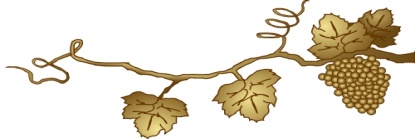 A Educação da Criança e do Adolescente
897- Como mencionado no item 886, a boa educação não precisa ser provada a ninguém, pois todos notam.
Livro: Fundamentos da Reforma Íntima – Cairbar Schutel
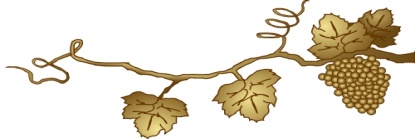 A Educação da Criança e do Adolescente
898- Crianças e adolescentes bem formados esbanjam alegria, equilíbrio, segurança e são polidos e bondosos, normalmente, não incluídas nessa avaliação as tendências infantis naturais à traquinagem.
Livro: Fundamentos da Reforma Íntima – Cairbar Schutel
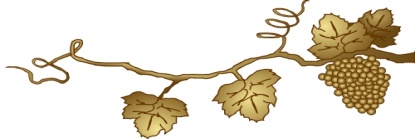 A Educação da Criança e do Adolescente
899- Não existe, atualmente, a melhor idade para iniciar a frequência à escola. Tudo dependerá dos pais e de sua disponibilidade. Entretanto, crianças não podem ser largadas nas entidades educacionais, como se atividade escolar fosse todo o universo que as cerca. Há uma dose de escola e outra de lar, necessárias ambas à formação cristã de qualquer ser humano.
Livro: Fundamentos da Reforma Íntima – Cairbar Schutel
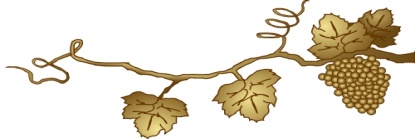 A Educação da Criança e do Adolescente
900- O centro vital da educação da criança e do adolescente deve ser sua família. A partir daí, os pais podem iniciá-los nas demais atividades, tais como instrução, esportes, lazer, cultura geral e atividade sociais.
Livro: Fundamentos da Reforma Íntima – Cairbar Schutel
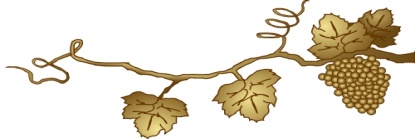 A Educação da Criança e do Adolescente
901- UM LEMBRETE ESSENCIAL: formação moral é adquirida essencialmente no lar; não é tarefa primordial da escola formar o caráter do alunoe sim dos pais.
Livro: Fundamentos da Reforma Íntima – Cairbar Schutel
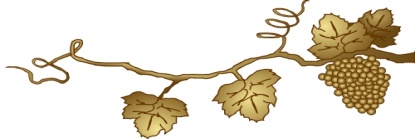 A Educação da Criança e do Adolescente
902- Castigos ou punições, no contexto educacional, fazem parte da formação, pois os limites precisam existir. Não é demais relembrar que tudo deve ser feito na exata medida e proporção necessárias, sem excessos e sem exageros.
Livro: Fundamentos da Reforma Íntima – Cairbar Schutel
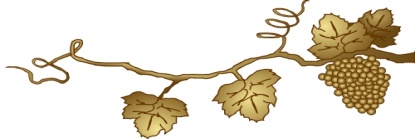 A Educação da Criança e do Adolescente
903- Não se aprende a amar a Deus; apenas se desenvolve essa tendência inata a todo ser humano. E tarefa dos pais cultivar nos filhos o amor e a humildade diante de Deus.
Livro: Fundamentos da Reforma Íntima – Cairbar Schutel
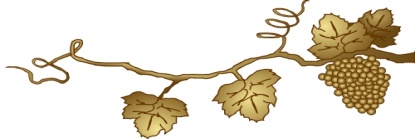 A Educação da Criança e do Adolescente
904- Há faixas etárias próprias para adequados tipos de educação e orientação. Até os sete anos, impera o determinismo, com reduzidas doses de livre-arbítrio, ou seja, as crianças têm seus destinos conduzidos muito mais pelo Plano Superior do que por sua vontade. Os pais devem, então, dar o máximo de si para educá-las, orientá-las e puni-las, se for o caso. É a fase mais receptiva.
Livro: Fundamentos da Reforma Íntima – Cairbar Schutel
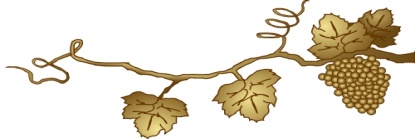 A Educação da Criança e do Adolescente
904-a- Depois, dos sete aos doze anos, predomina ainda o determinismo, mas com doses mais elevadas de livre-arbítrio. Trata-se do instante em que os pais devem cuidar mais do diálogo incessante para formar e educar. Continuam atuando de modo importante na vida dos filhos. A terceira fase vai dos doze aos dezesseis, quando começa o predomínio do livre-arbítrio, mas ainda com doses de determinismo.
Livro: Fundamentos da Reforma Íntima – Cairbar Schutel
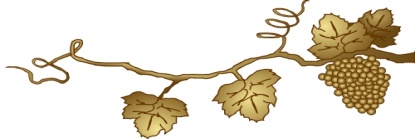 A Educação da Criança e do Adolescente
904-b- Os pais devem começar a respeitar os desejos dos filhos e já não podem ser tão impetuosos ou rigorosos na orientação, pois se o fizerem serão rechaçados. A responsabilidade do adolescente está presente. O que fizer, será computado no seu histórico de vida. A derradeira fase é a partir dos dezesseis anos, quando impera o livre-arbítrio, com reduzido determinismo, seguindo assim até o final da existência.
Livro: Fundamentos da Reforma Íntima – Cairbar Schutel
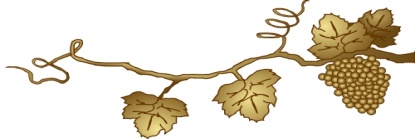 A Educação da Criança e do Adolescente
904-c- E o ser humano totalmente responsável pelos seus atos e por eles responde diante de Deus. Os pais cumpriram ou não sua missão. Não devem insistir em castigos imoderados, nem em intensa educação, pois já não surtirá efeito. Passarão apenas a orientar seus filhos, buscando ajudá-los e auxiliá-los a seguir seus rumos. Mais amor e menos rigor é o melhor remédio para males surgidos nessa fase. O bom exemplo que os pais derem será também a mais correta aplicação de sanções aos maus atos dos filhos.
Livro: Fundamentos da Reforma Íntima – Cairbar Schutel
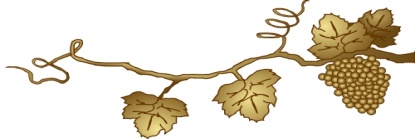 A Educação da Criança e do Adolescente
905-	Quem não observar essas faixas e o diferente zelo que deve haver em cada uma delas certamente sofrerá as consequências mais tarde. Filhos adultos ingratos, criminosos, preguiçosos, inconsequentes, desonestos, antiéticos, imorais e sem valores elevados serão, de regra, decorrência desse desleixo educacional.
Livro: Fundamentos da Reforma Íntima – Cairbar Schutel
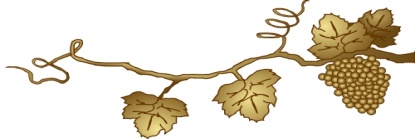 A Educação da Criança e do Adolescente
906-	O desenvolvimento do corpo humano acompanha o desenvolvimento intelectual, apesar do espírito ser o mesmo na essência. Ou seja: não é porque uma criança se torna adulta que seu espírito torna-se mais primoroso e depurado. Isso depende da educação que teve, do aprendizado e dos novos valores que assimilou. Logo, crescer por crescer não significa evolução espiritual. E possível que um ano seja mais significativo em matéria de progresso do espírito do que dez. Tudo, como se disse, depende do que foi apreendido nesse período.
Livro: Fundamentos da Reforma Íntima – Cairbar Schutel
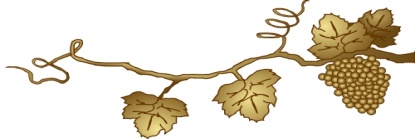 A Educação da Criança e do Adolescente
907- A formação cristã, pois, é indispensável a todo ser humano. Os pais devem zelar para que isso seja devidamente transmitido aos seus filhos. Se eles, pais, carecem dessas noções, merecem buscar instrução nesse sentido para não deixar de ensinar o melhor à sua descendência.
Livro: Fundamentos da Reforma Íntima – Cairbar Schutel
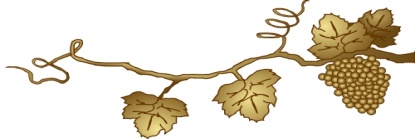 A Educação da Criança e do Adolescente
908-	Divergências modernas entre educação liberal e educação repressiva não têm razão de ser. O que falta são noções de moral cristã. O equilíbrio é e sempre será o mais indicado caminho a trilhar. Não há método melhor do que fazer o educando conhecer e respeitar limites, sabendo aplicar-lhe a sanção merecida no momento correto e dando-lhe amor à saciedade.
Livro: Fundamentos da Reforma Íntima – Cairbar Schutel
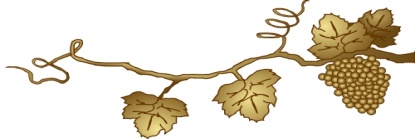 A Educação da Criança e do Adolescente
909- Sabendo que o impúbere de sete anos, por exemplo, não atingiu ainda o seu completo livre-arbítrio, como permitir que ele decida seus passos e destino? Cabe aos pais orientá-lo diretamente nessa trajetória. De outra parte, sabendo que o rapaz de dezessete anos possui total livre-arbítrio como coibi-lo de seguir seu rumo como fizeram ou fazem ao pequeno de sete? Cabe aos genitores auxiliá-lo nas suas decisões, mas não se sobrepor a elas.
Livro: Fundamentos da Reforma Íntima – Cairbar Schutel
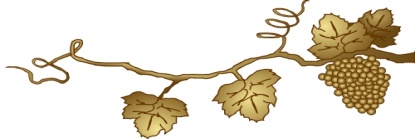 A Educação da Criança e do Adolescente
910- Educação e sabedoria caminham juntas e estão unidas no mesmo cenário. Com sabedoria, bom senso e justiça não há quem não consiga bem educar qualquer ser humano, mesmo aquele que, adulto, precisa de reeducação.
Livro: Fundamentos da Reforma Íntima – Cairbar Schutel
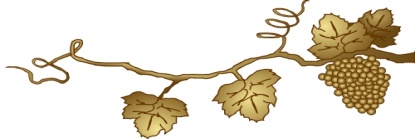 A Educação da Criança e do Adolescente
911-	Excesso de punição na educação distorce a visão dos filhos e mostra-lhes um mundo violento, incentivando-os a serem também agressivos e belicosos, pois é o que veem e sentem em casa. Excesso de liberdade na educação conturba os limites e o respeito que os filhos devem ter pelo direito alheio, dando-lhes a sensação de que tudo podem, quando não é verdade. Apresentam-se libertinos e descuidados no trato com seus deveres, pois é o que recebem no próprio lar.
Livro: Fundamentos da Reforma Íntima – Cairbar Schutel
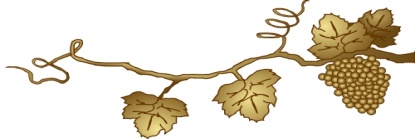 A Educação da Criança e do Adolescente
912-	Aspecto relevante a ser considerado é o exemplo que a educação dos pais aos filhos fornece aos desencarnados. Em cada lar existem Espíritos ainda presos à Crosta ou que estagiam para aprender junto a encarnados. Portanto, má educação dá mau exemplo nos dois planos da vida.** Nota do autor material: para maiores detalhes, ver no livro - "CONVERSANDO SOBRE MEDIUNIDADE" no capítulo V - "OS POSTOS DE TRABALHO".
Livro: Fundamentos da Reforma Íntima – Cairbar Schutel
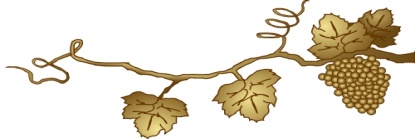 A Educação da Criança e do Adolescente
913-	A igualdade entre os homens é fator essencial na sobrevivência da comunidade material. Assim sendo, é fundamental que, no lar, não haja desigualdade no tratamento entre os irmãos. Os pais devem cuidar para que todos sejam tratados exatamente na mesma proporção. Do contrário, estarão cultivando a injustiça e, no futuro, os filhos usarão a mesma medida, tornando-se adultos parciais e desequilibrados no convívio social.
Livro: Fundamentos da Reforma Íntima – Cairbar Schutel
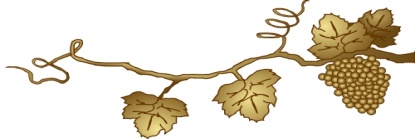 A Educação da Criança e do Adolescente
914-	Estimular a competitividade é salutar, mas jamais pregar o excesso, que descamba na ambição desmedida e por isso mesmo negativa. Irmãos não competem entre si, competem para si. Cada um deve saber que precisa se superar para se tornar um ser humano melhor e não superar o irmão que está ao seu lado, pois ele não deve ser visto como inimigo, nem rival.
Livro: Fundamentos da Reforma Íntima – Cairbar Schutel
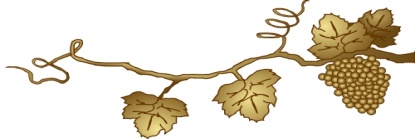 A Educação da Criança e do Adolescente
915- Genitores também não devem competir com filhos. Não há nada mais negativo do que mães que disputam o amor de seus esposos com as filhas ou pais que fazem o mesmo em relação às esposas no tocante aos filhos. Há o amor entre marido/mulher e o amor paterno/materno. Saber distinguir tais sentimentos é básico para a boa convivência no lar.
Livro: Fundamentos da Reforma Íntima – Cairbar Schutel
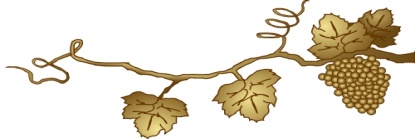 A Educação da Criança e do Adolescente
916- O contexto moderno possui fatores nocivos às crianças e adolescentes. A indiscriminada violência, as prematuras noções de sexo e os excessos de toda ordem aos quais esses seres imaturos têm acesso, seja pela via televisiva, seja por jornais, livros e revistas, precisam ser controlados e monitorados pelos pais da melhor forma possível. Evitar por completo não conseguirão.
Livro: Fundamentos da Reforma Íntima – Cairbar Schutel
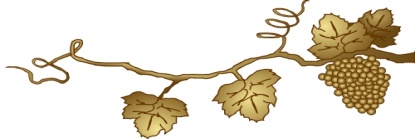 A Educação da Criança e do Adolescente
916-a- Então, é mais adequado saber lidar com tal realidade. A orientação e o estreito acompanhamento dos genitores poderão evitar que falsas e frágeis noções solidifiquem-se nos espíritos inocentes dos filhos. Na infância, as crianças acreditam mais nos pais do que nas informações exteriores que recebem. Por que não usar isso para o bem, afastando naturalmente a perniciosidade disseminada na sociedade atual?
Livro: Fundamentos da Reforma Íntima – Cairbar Schutel
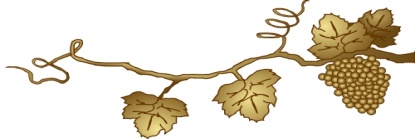 A Educação da Criança e do Adolescente
917-	O sexo deve ser ensinado no seu devido tempo, sem mentiras, preconceitos e falsos valores. Realidade acima de tudo. Quando perguntados a respeito de algo, devem os pais contornar o problema quando for muito cedo para a compreensão infantil, mas não devem mentir. No mais, se sentirem ser o momento, é melhor explicar e dar a correta versão do ponto indagado, do que fugirem ao confronto e entregarem seus filhos aos "professores" que certamente irão encontrar na vida fora do lar.
Livro: Fundamentos da Reforma Íntima – Cairbar Schutel
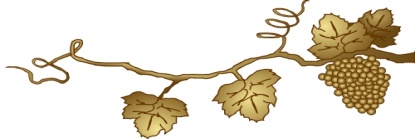 A Educação da Criança e do Adolescente
918- A maturidade só vem com o tempo e há adultos que lamentavelmente permanecem imaturos. Isso significa que o sazonamento do encarnado é fruto da vivência e da experiência e não somente do fator cronológico, vale dizer, da chegada à idade adulta. Atentos a tal postulado, é prudente que pais também aprendam com seus filhos, pois Espíritos mais evoluídos podem reencarnar em suas famílias justamente para trazer-lhes progresso.
Livro: Fundamentos da Reforma Íntima – Cairbar Schutel
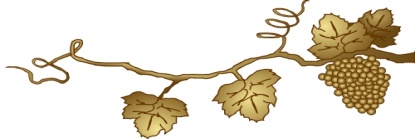 A Educação da Criança e do Adolescente
919- A fantasia e a inocência, ainda que peculiares dos infantes, podem ser cultivadas para sempre. Adultos podem sonhar para serem felizes. Nesse contexto, não devem os pais extirpar prematuramente os elementos fantasiosos que compõem o universo de seus filhos.
Livro: Fundamentos da Reforma Íntima – Cairbar Schutel
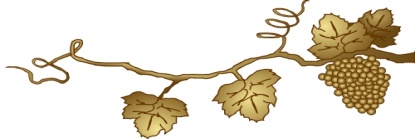 A Educação da Criança e do Adolescente
919-a- Para tanto, o melhor é proporcionar-lhes brinquedos e leituras que componham tal cenário, afastando os violentos e que imitam o universo duro dos adultos. Por que entregar a um garoto uma arma de brinquedo se lhe pode ser dada uma bola para impulsioná-lo ao esporte? Por que entregar a uma menina uma fotonovela com cenas de sexo se lhe pode ser dada uma fábula que encantará seu romantismo?
Livro: Fundamentos da Reforma Íntima – Cairbar Schutel
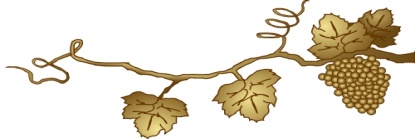 A Educação da Criança e do Adolescente
920- Não é o brinquedo ou a brincadeira mais agressiva que irão desmantelar a boa educação, mas também é fato que tudo o que é pernicioso deve ser evitado. Por que insistir no perigo se é possível escapar pela pureza?
Livro: Fundamentos da Reforma Íntima – Cairbar Schutel
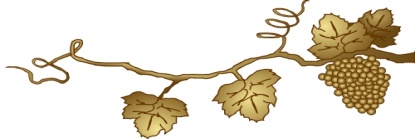 A Educação da Criança e do Adolescente
921- Alimentação, regras para as atividades essenciais, horários; enfim, disciplina no lar é dever dos pais e dos filhos. Abdicar disso é contribuir para a formação de adultos indisciplinados, descuidados e, consequentemente, angustiados, infelizes e até mesmo doentes.
Livro: Fundamentos da Reforma Íntima – Cairbar Schutel
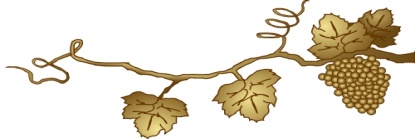 A Educação da Criança e do Adolescente
922- Cultivar a arte, a literatura e a natureza são fatores positivos para qualquer educação e mesmo para a reeducação dos pais que não as tiveram como elementos de destaque na sua infância ou adolescência. Por que não aprender a admirar o belo juntamente com os filhos?
Livro: Fundamentos da Reforma Íntima – Cairbar Schutel
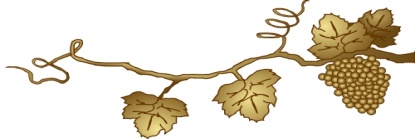 A Educação da Criança e do Adolescente
923- Influir ou não nas amizades dos filhos? O mesmo critério utilizado para lhes dar um brinquedo, escolher uma atividade de lazer ou proporcionar um passeio será usado para o contexto das amizades. Até os doze anos, devem os pais influir nessas amizades, buscando coibir más influências. Não que outras crianças sejam seres humanos piores para o convívio com seus filhos — não se trata de um julgamento de valores; afinal, não é culpa dos infantes, mas dos seus pais a má educação que estejam recebendo.
Livro: Fundamentos da Reforma Íntima – Cairbar Schutel
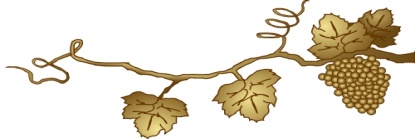 A Educação da Criança e do Adolescente
923-a- Entretanto, não é salutar permitirem um convívio com crianças de péssimos hábitos, a menos que possam e queiram educá-las também. Depois dos doze anos, muita cautela. Influir demais, pode provocar rupturas indesejáveis no lar; pode levar a más companhias e a consequências desastrosas. Então, muita prudência e muito conselho.
Livro: Fundamentos da Reforma Íntima – Cairbar Schutel
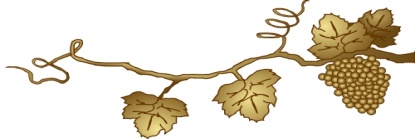 A Educação da Criança e do Adolescente
923-b- Se possível, devem os pais preservar os filhos das más influências. Não sendo possível, devem trazer para dentro de casa os amigos eleitos pelos filhos para tentar dar- lhes o amor e a educação que não tiveram. Estarão, assim, exercitando a caridade e evitando problemas futuros.
Livro: Fundamentos da Reforma Íntima – Cairbar Schutel
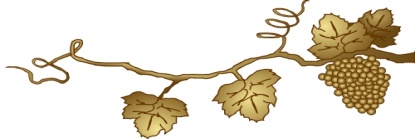 A Educação da Criança e do Adolescente
924- Conselhos e orientações no tocante aos vícios de um modo geral e à educação sexual não prescindem do bom exemplo dos pais. A - Como evitar que o filho fume se o genitor o faz? B -  Como dissuadi-lo da ideia de beber se os pais cultivam tal hábito? C - Como impedir que utilize drogas de um modo geral se os próprios genitores as usam ou convivem em universo que as tolera?
Livro: Fundamentos da Reforma Íntima – Cairbar Schutel
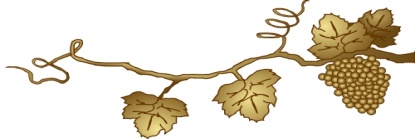 A Educação da Criança e do Adolescente
924-a- D - Como pregar-lhe a castidade se os pais são libertinos? O velho brocardo "FAÇA O QUE EU DIGO, MAS NÃO FAÇA O QUE EU FAÇO" já não tem utilidade para as novas gerações. Para isso a REFORMA ÍNTIMA. Se quer algo de bom para seu filho, exerça o casal em primeiro lugar a virtude. E - Quer um filho disciplinado e trabalhador? Dê-lhe o exemplo. Assim é a educação correta.
Livro: Fundamentos da Reforma Íntima – Cairbar Schutel
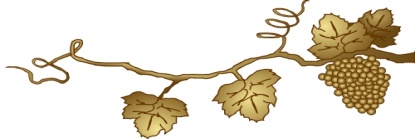 A Educação da Criança e do Adolescente
925- Se, ainda que dê o bom exemplo, em seu lar houver um filho indisciplinado, rebelde ou viciado; se, ainda que tenha fornecido o melhor de si, todo seu amor e paciência e grande parcela de sua vida à educação dos descendentes, em sua prole surge um filho criminoso ou avesso aos valores morais, éticos e sobretudo cristãos, o que fazer senão orar a Deus e pedir por ele?
Livro: Fundamentos da Reforma Íntima – Cairbar Schutel
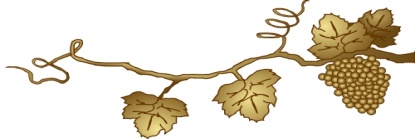 A Educação da Criança e do Adolescente
925-a- Há Espíritos inferiores reencarnando em famílias cuja maioria dos integrantes são Espíritos de maior evolução, justamente para tentar dar-lhes o apoio de que tanto precisam para superar suas dificuldades e garantir o seu progresso. Mas existe o livre-arbítrio. Pais não fazem milagres, nem mágica. Devem conformar-se, sem envergonhar-se, de filhos desgarrados que não seguem o melhor que obtiveram. Um dia, haverão de aprender.
Livro: Fundamentos da Reforma Íntima – Cairbar Schutel
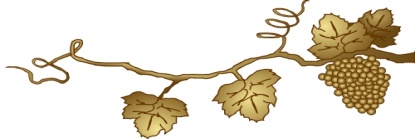 A Educação da Criança e do Adolescente
926- O mesmo se diga de filhos ajuizados, corretos, disciplinados por natureza que têm pais desregrados, aéticos, imorais, preguiçosos ou até criminosos. Cada Espírito é um Espírito, com sua bagagem própria. Sem rebeldia, orar a Deus é a solução para enfrentar tamanho desajuste.
Livro: Fundamentos da Reforma Íntima – Cairbar Schutel
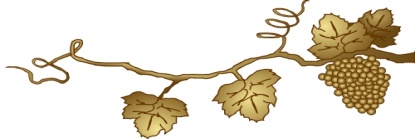 A Educação da Criança e do Adolescente
927- Questões polêmicas como virgindade, experiência sexual antes do casamento, época para namorar, liberdade de opção sexual, adoção de vícios, enfim, mazelas juvenis, devem ser enfrentadas pelos pais com bom senso.  - O que eles fizeram em matéria de educação e de exemplo?  - Deram o melhor?  - Estão conscientes disso?
Livro: Fundamentos da Reforma Íntima – Cairbar Schutel
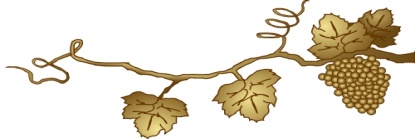 A Educação da Criança e do Adolescente
927-a- Pois bem, assim sendo precisam continuar orientando, mas nem sempre conseguirão impedir completamente os desvios de toda ordem. Afinal, fosse possível colocar uma barreira ao desatino de uma forma absoluta e as prisões não estariam abarrotadas tanto quanto a maldade já teria sido banida da Crosta. O ideal deve ser ensinado aos jovens, mas deve também ser buscado pelos pais.
Livro: Fundamentos da Reforma Íntima – Cairbar Schutel
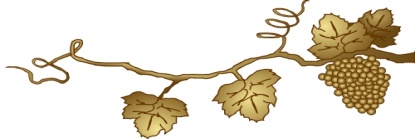 A Educação da Criança e do Adolescente
927-b- Sem falso moralismo, nem exagero religioso, os genitores precisam mostrar aos filhos as consequências negativas de cada um desses fatores controversos apontados. Conforme a índole dos filhos, eles os ouvirão ou não. Como se disse, a resignação deverá estar presente quando tudo ao seu alcance foi feito e, ainda assim, não conseguiram os pais evitar alguns desvios na prole.
Livro: Fundamentos da Reforma Íntima – Cairbar Schutel
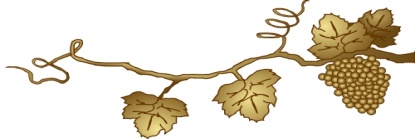 A Educação da Criança e do Adolescente
928- Não é preciso abordar aqui diretamente cada um dos fatores apontados no item anterior, pois todos estão devidamente tratados nos setores específicos desta obra. O que vale para os adultos cristãos, em matéria de sexo e vícios, por exemplo, valerá certamente para os filhos no cenário educativo. A única diferença é que não se pode tratar deles com a mesma igualdade em relação a crianças, adolescentes e adultos. O que é inocente para um infante, certamente não será para o adulto. A cada situação a sua devida medida.
Livro: Fundamentos da Reforma Íntima – Cairbar Schutel
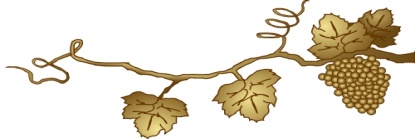 A Educação da Criança e do Adolescente
929- O EVANGELHO NO LAR é prática recomendada aos lares cristãos. A educação da criança e do adolescente, quando associada aos ensinamentos de JESUS, fica extremamente facilitada, além de servir de alimento espiritual para toda a família.
Livro: Fundamentos da Reforma Íntima – Cairbar Schutel
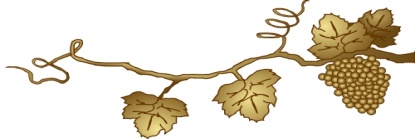 A Educação da Criança e do Adolescente
930- Desde o berço até a idade adulta, no momento certo, sem fanatismo ou exagero, devem os pais ensinar aos filhos o que é moral, ética e retidão, bem como quais são as mensagens que o Cristo deixou para a humanidade seguir.
Livro: Fundamentos da Reforma Íntima – Cairbar Schutel
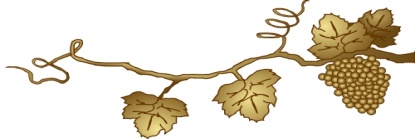 Vaidade
932- Desejo contumaz e meramente ilusório de atrair a atenção e a admiração dos outros, a vaidade é um desvio de conduta no cenário cristão.
Livro: Fundamentos da Reforma Íntima – Cairbar Schutel
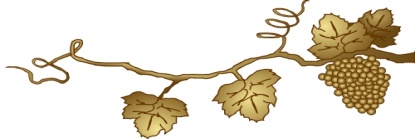 Vaidade
933- O encarnado, orgulhoso dos seus feitos e proezas, por vezes iludido que é, crê-se superior aos semelhantes e, por isso, é vaidoso.
Livro: Fundamentos da Reforma Íntima – Cairbar Schutel
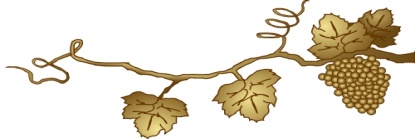 Vaidade
934- Egoísta por natureza, cultiva a sua melhor imagem, fátuo que é, para chamar a si o melhor tratamento possível e reverências de toda espécie. Nutre-se dessa adulação e provoca em si mesmo um rompante de triunfo, inócuo e leviano.
Livro: Fundamentos da Reforma Íntima – Cairbar Schutel
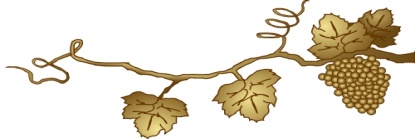 Vaidade
935- Repletas estão as zonas escurecidas de vaidosos Espíritos que, ao deixar a carne, perdem-se diante da realidade e não mais conseguem manter o equilíbrio necessário para não se rebelar contra Deus.
Livro: Fundamentos da Reforma Íntima – Cairbar Schutel
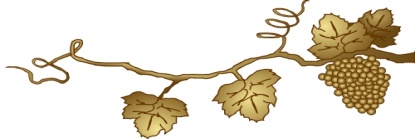 Vaidade
936-	O precário estágio evolutivo da humanidade faz com que a vaidade seja encarada muitas vezes como virtude. Cultivada ao lado do materialismo, ela é fonte de ruptura dos valores cristãos, pois fomenta ainda mais o egoísmo, o individualismo e a superficialidade das condutas. Nenhum vaidoso consegue pensar mais nos outros do que em si mesmo, por isso deixa de praticar a devida caridade.
Livro: Fundamentos da Reforma Íntima – Cairbar Schutel
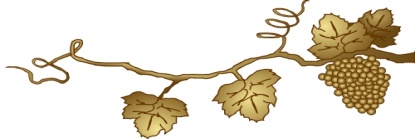 Vaidade
937- Dificilmente o vaidoso não sabe que o é. Em raros casos ele age inconscientemente fomentando a estulta postura de superior ou singular. Na maior parte, o desvio é diretamente cultivado.
Livro: Fundamentos da Reforma Íntima – Cairbar Schutel
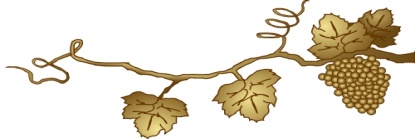 Vaidade
938- Há inúmeras formas de cultuar a vaidade: física, intelectual e até espiritualmente. Cultuando a forma exterior, a aparência, a beleza do corpo, enfim todos os detalhes que possam distinguir o indivíduo dos demais, trata-se da vaidade física.
Livro: Fundamentos da Reforma Íntima – Cairbar Schutel
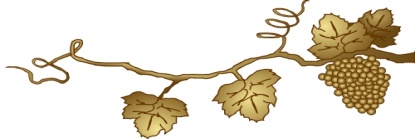 Vaidade
938-a- Incentivando uma busca desmedida pelo conhecimento, pelos títulos, pela glória das letras ou das artes, está atrás da vaidade intelectual. Sentindo-se superior aos outros, como ser, julgando-se mais abonado, cheio de valores morais, dotado de bondade invulgar e conhecedor dos meandros da alma humana, persegue a vaidade espiritual. Todas as formas são negativas.
Livro: Fundamentos da Reforma Íntima – Cairbar Schutel
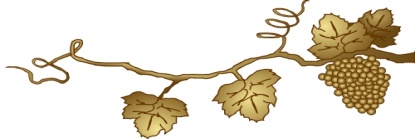 Vaidade
939- O religioso de qualquer espécie pode incidir em quaisquer delas, mas normalmente está incurso na vaidade espiritual.
Livro: Fundamentos da Reforma Íntima – Cairbar Schutel
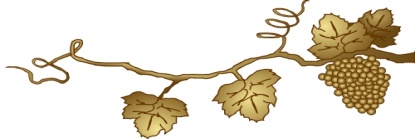 Vaidade
940- O homem da ciência segue muitas vezes na trilha da vaidade intelectual. É óbvio que o conhecimento deve ser ampliado sempre que possível, mas precisa, de algum modo, servir à humanidade. Conhecer somente para ser útil a si mesmo não é conduta cristã.
Livro: Fundamentos da Reforma Íntima – Cairbar Schutel
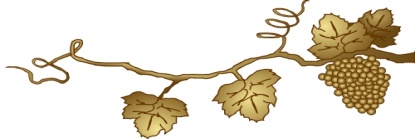 Vaidade
941- O artista, o possuidor de beleza incomum, que vive disso ou encanta as pessoas com isso, sem razão, sem fruto positivo, sem mensagens cristãs, vive a ilusão da vaidade física.
Livro: Fundamentos da Reforma Íntima – Cairbar Schutel
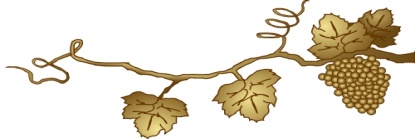 Vaidade
942- Os dotes e as virtudes do ser humano têm motivação, não acontecem por acaso. Os encarnados são diferentes, porque não são iguais os Espíritos. Os mais inteligentes e preparados devem estender a mão aos menos cultos e menos lúcidos. Os belos, no mundo físico, onde os valores da matéria são importantes, devem dar mensagens positivas, mostrando-se humildes e compenetrados com o bem-estar do próximo.
Livro: Fundamentos da Reforma Íntima – Cairbar Schutel
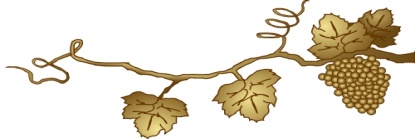 Vaidade
942-a- Assim fazendo, evidenciarão aos menos preparados que o materialismo não leva a nada. Os realmente virtuosos e evoluídos espiritualmente, cuja bondade é natural, nem mesmo assumem esse lado do seu modo de ser e dão o melhor dos exemplos aos seus pares.
Livro: Fundamentos da Reforma Íntima – Cairbar Schutel
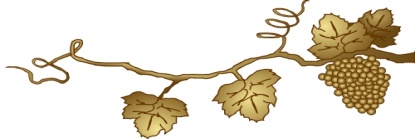 Vaidade
943-	Vaidade nunca é positiva. Não se deve confundir hábitos de higiene, busca necessária de instrução e conhecimento (até como forma de lazer), obrigatoriedade de aparência por razões profissionais ou culturais, cultivo de alimentação saudável e ausência de vícios em nome do bem-estar do corpo físico com vaidade. Quando o encarnado atua pensando na admiração que irá granjear, tendo este ou aquele comportamento, sendo desta ou daquela forma, apresentando-se deste ou daquele modo, está sendo vaidoso e isso é negativo.
Livro: Fundamentos da Reforma Íntima – Cairbar Schutel
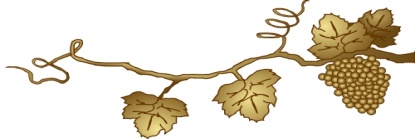 Vaidade
944- Existe a autoadmiração, vale dizer, a vaidade aplicada a si mesmo. Quer o encarnado contentar a si próprio, sendo deste ou daquele jeito. Mas, em realidade, isso é egocentrismo narcisista. A vaidade propriamente dita é sempre a intenção de cativar terceiros, colocando-os submissos ou invejosos aos pés do que possui o dote invulgar.
Livro: Fundamentos da Reforma Íntima – Cairbar Schutel
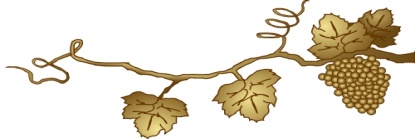 Vaidade
945-	Note-se a mazela moral que preenche a vida de um vaidoso: quer ser o que não é na essência, por isso busca formas de burlar sua própria natureza, enganando-se e iludindo os outros. Passa a vida material toda nesse compasso até desencarnar, rever a sua verdade e cair em imensa angústia e frustração.
Livro: Fundamentos da Reforma Íntima – Cairbar Schutel
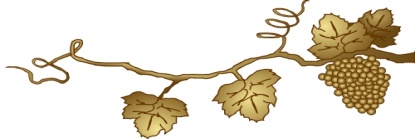 Vaidade
946-	Se a riqueza perdesse o enorme lado que a liga à vaidade, o mundo dos encarnados seria melhor. Se os homens não ligassem o dinheiro e o poder à vaidade, portanto incentivando-os a querer sempre mais e mais, cuidariam mais dos semelhantes necessitados e menos de si próprios.
Livro: Fundamentos da Reforma Íntima – Cairbar Schutel
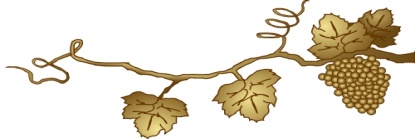 Vaidade
947- Direta ou indireta, explícita ou implícita, expressa ou velada, admitida ou negada, pouco importa: O VAIDOSO É UM SOFREDOR E UM ILUDIDO.
Livro: Fundamentos da Reforma Íntima – Cairbar Schutel
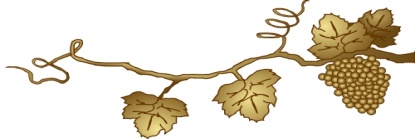 Vaidade
948- Logicamente ela se revela maior ou menor, conforme o caso individual considerado. Tanto quanto qualquer outro desvio ou vício, ela pode ser mais acentuada nos espíritos menos evoluídos e menos nos mais preparados.
Livro: Fundamentos da Reforma Íntima – Cairbar Schutel
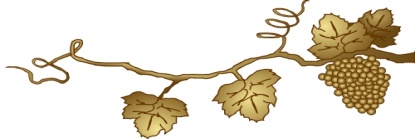 Vaidade
949- A autoestima não pode ser confundida com vaidade. Ter apreço por si mesmo, dentro de padrões normais, não é fatuidade. Por isso, não se justifica qualquer ato néscio em nome da "vaidade neutra". Chama-se vulgarmente de neutra a vaidade que prejudica bem menos que a exterior, visível, agressiva. Ambas devem ser evitadas, pois não são ideais.
Livro: Fundamentos da Reforma Íntima – Cairbar Schutel
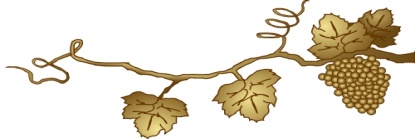 Vaidade
950- Tornando ao que foi exposto no item 943, apresentar-se bem à roda social ou profissional, limpo, trajado convenientemente, preparado intelectualmente, educado, gentil, polido e sem vícios ou desvios não é fruto da vaidade, é dever cristão.
Livro: Fundamentos da Reforma Íntima – Cairbar Schutel
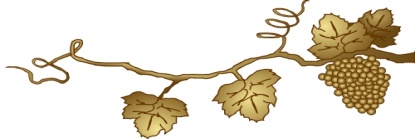 Vaidade
951- Qualquer excesso ou intenção de atrair admiração passa ao campo da vaidade. Por isso, esse desvio é muito mais interno do que externo. Não diz respeito, necessariamente (ainda que seja mais comum), aos ricos ou intelectualmente mais preparados. O ponto crucial consiste em como o indivíduo deseja ser visto e admirado.
Livro: Fundamentos da Reforma Íntima – Cairbar Schutel
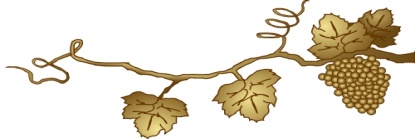 Vaidade
951-a- Pode haver uma pessoa muito bem trajada que mal tenha noção disso, pois natural e irrelevante para seu âmago. Outra, no entanto, ainda que mal arrumada, pode sentir-se no ápice da sua forma e da sua aparência, julgando conquistar a todos ao seu redor. Estará sendo vaidosa.
Livro: Fundamentos da Reforma Íntima – Cairbar Schutel
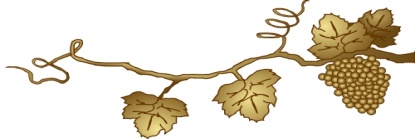 Vaidade
952- Para combater a vaidade não há outro remédio senão a REFORMA ÍNTIMA. Lutar contra o materialismo é o primeiro ponto alto desse embate. Praticar a caridade com constância, um segundo elemento indispensável. Finalmente, como terceiro, mas não último ponto, está o exercício da humildade.
Livro: Fundamentos da Reforma Íntima – Cairbar Schutel
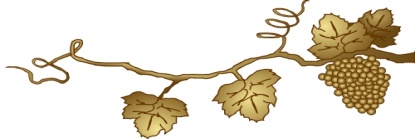 Vaidade
953- Para que ser vaidoso?  - Para conquistar pelos méritos externos pessoas também de méritos aparentes? - Qual a vantagem de atrair a admiração de indivíduos igualmente tolos? - Quem realmente admira, não diz.  - Quem de fato merece ser admirado, sequer percebe.
Livro: Fundamentos da Reforma Íntima – Cairbar Schutel
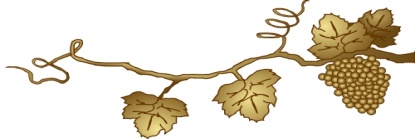 Vaidade
954- Conseguir um namoro ou um casamento pelas vantagens ilusórias que possui, leva o encarnado de regra a, mais cedo ou mais tarde, enfrentar a decepção, a frustração e o fracasso na união. Todas as relações devem ser estabelecidas e mantidas pelo real valor que o espírito possui. São essas que duram para toda a eternidade, vencendo a barreira do desencarne e ampliando o universo de amor.
Livro: Fundamentos da Reforma Íntima – Cairbar Schutel
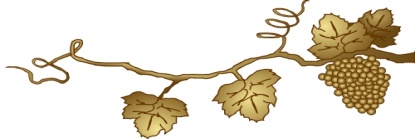 Vaidade
955- Quando desencarnado, é comum ouvir um Espírito dizendo (ao acompanhar a vida material de alguém): "que bobagem querer ter mais que os outros"; "que tolo pretender ser o que não é". É a visão de quem enxerga mais a realidade da vida humana.
Livro: Fundamentos da Reforma Íntima – Cairbar Schutel
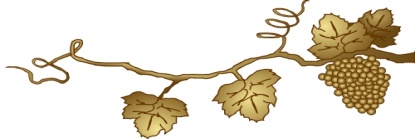 Vaidade
956- Como regra, toda e qualquer conquista material necessita ter uma utilidade cristã, deve servir ao auxílio de alguém. Ter por ter, ser por ser, querer por querer é pura vaidade.
Livro: Fundamentos da Reforma Íntima – Cairbar Schutel
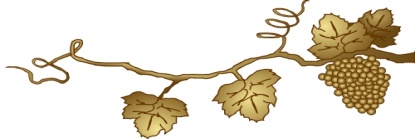 Vaidade
957- Mostrar o que tem, destacar conquistas, evidenciar ganhos, é além de fátuo, reprovável porque exercitou do orgulho.
Livro: Fundamentos da Reforma Íntima – Cairbar Schutel
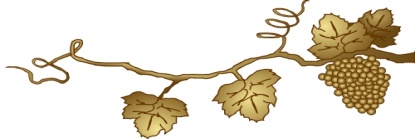 Vaidade
958- A vaidade consome o espírito, deixando-o exausto. Sua busca incessante pelo melhor e pelo superior material acaba conduzindo-o à miséria moral e espiritual. Sofre com isso, pois sua busca, na Crosta, não terá fim.
Livro: Fundamentos da Reforma Íntima – Cairbar Schutel
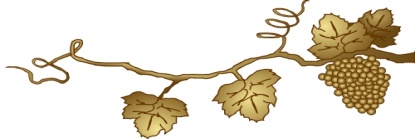 Vaidade
959- Quem tem não precisa contar, basta ter: os outros verão. Se necessita comunicar alguma conquista a alguém, porque daí advirá um benefício ao destinatário da notícia, poderá fazê-lo. Do contrário, cultivar a humildade e a modéstia é o melhor e mais indicado caminho.
Livro: Fundamentos da Reforma Íntima – Cairbar Schutel
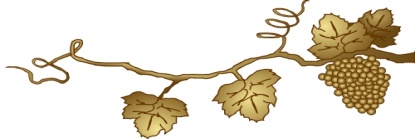 Vaidade
960- Não devem ser incentivadas manifestações de conquista de bens ou posições, a não ser sob o prisma da solidariedade e da fraternidade.
Livro: Fundamentos da Reforma Íntima – Cairbar Schutel
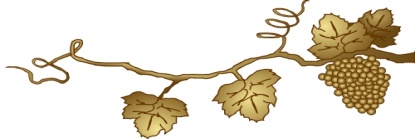 Vaidade
961-	Por outro lado, vaidade que vai, pode significar vaidade que vem. Quem não sabe ouvir as conquistas alheias, sejam estas manifestações de vaidade ou não, também pode estar sendo vaidoso. Não aceitando o sucesso de outrem, por inveja ou ciúme, muitas vezes a vaidade, que é o gosto de ser admirado, provoca a falta de receptividade no ouvir o triunfo alheio. Melhor seria, para o vaidoso, que o sucesso fosse seu. Pura e vã vaidade.
Livro: Fundamentos da Reforma Íntima – Cairbar Schutel
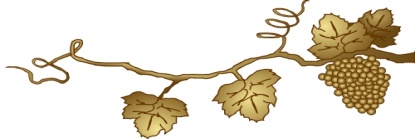 Vaidade
962- Nem narrativa alardeadora, nem indiferença ao ouvir, ser cristão é não ser vaidoso
Livro: Fundamentos da Reforma Íntima – Cairbar Schutel
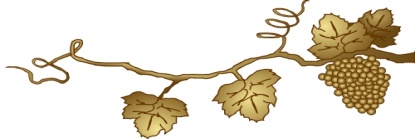 Vaidade
963- Difícil abandonar a vaidade num mundo predominantemente materialista; deixar de tentar, contudo, não é justificativa, pois conseguir atingir a simplicidade de posturas na vida somente traz maior felicidade.
Livro: Fundamentos da Reforma Íntima – Cairbar Schutel
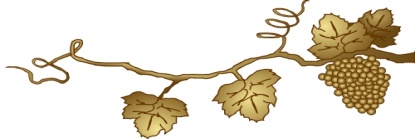 Vaidade
964- O egoísmo, componente vital do dia-a-dia de muitos encarnados, impulsiona à fatuidade, porque estimula o consumismo, o individualismo e a vontade de ter sempre mais que o necessário, ingredientes de quem se considera ilusoriamente superior aos outros.
Livro: Fundamentos da Reforma Íntima – Cairbar Schutel
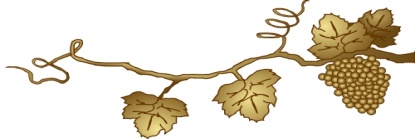 Vaidade
965- O conhecimento humano não deve ser motivo de vaidade. Utilizar a ciência para o progresso da sociedade é o ideal e obrigação cristã, de forma que não há razão para enaltecimento supérfluo.
Livro: Fundamentos da Reforma Íntima – Cairbar Schutel
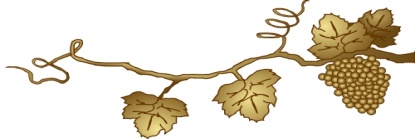 Vaidade
966- Serve-se, muitas vezes, o artista da sua capacidade de mobilizar pessoas para seu uso individual. Quando o faz, incentiva e cultiva o egoísmo. Outras vezes, pode acontecer de agir por vaidade. Sente-se privilegiado dentre seus semelhantes e, ao invés de utilizar seu carisma para gerar benefícios, fomenta seu lado negativo.
Livro: Fundamentos da Reforma Íntima – Cairbar Schutel
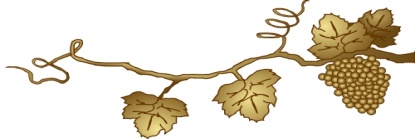 Vaidade
967- Fama e prestígio, na atualidade do mundo material, são de regra frutos diletos da vaidade, mesmo porque os critérios para sua conquista possuem bases equivocadas. A comunidade quase sempre não julga o homem pelos seus valores morais e sim por alicerces materialistas.
Livro: Fundamentos da Reforma Íntima – Cairbar Schutel
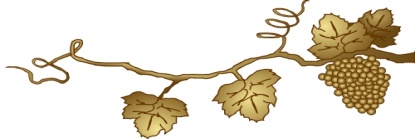 Vaidade
968- Não sendo possível alterar esse estado de coisas em breve tempo, o caminho ideal é que o ídolo seja exemplo para quem o venera, afastando a vaidade e assumindo a utilidade que sua figura representa aos seus admiradores.
Livro: Fundamentos da Reforma Íntima – Cairbar Schutel
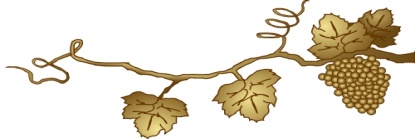 Vaidade
969-	Em cidades espirituais, não se cultua a vaidade. Ao contrário, dela se busca o afastamento. Valores morais são os perseguidos por todos e quanto mais elevadas forem tais virtudes, menor alarde sobre elas haverá.** Nota do autor material: maiores informações podem ser colhidas no livro "Alvorada Nova" - Parte XI - "Setores Habitacionais".
Livro: Fundamentos da Reforma Íntima – Cairbar Schutel
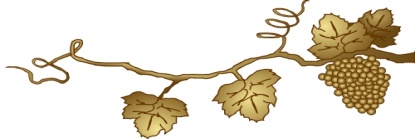 Vaidade
970-	Deveria ser esse o parâmetro da humanidade. Não é. Assim, cumpre ao cristão mudar, aos poucos, o comportamento social. São condutas indevidas: deixar de dar valor à beleza espiritual, privilegiando a beleza física; deixar de buscar os valores morais em nome da conquista dos bens materiais; deixar de amar o próximo, praticando a caridade, em troca do incentivo ao egoísmo. O vaidoso, por sua natureza, não consegue seguir parâmetros cristãos porque pensa mais em si e na sua imagem do que nas virtudes.
Livro: Fundamentos da Reforma Íntima – Cairbar Schutel
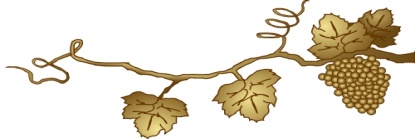 Vaidade
971- Inseguro, de regra, é o vaidoso. E vice-versa. Lastreado em falsas premissas, o ser humano que cultua a vaidade nunca está plenamente satisfeito, estando sempre em busca de algo mais, que não encontra, mas que continuamente está a procurar.
Livro: Fundamentos da Reforma Íntima – Cairbar Schutel
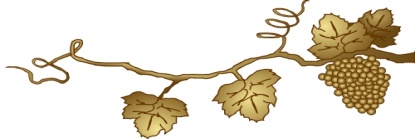 Vaidade
972- Superar a vaidade é um impositivo para ser mais feliz. Quanto menos preocupado estiver o homem com a aparência e mais se ligar ao conteúdo do que é e do que faz, melhores condições terá de conquistar tranquilidade e paz de espírito.
Livro: Fundamentos da Reforma Íntima – Cairbar Schutel
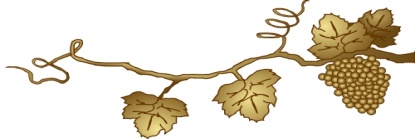 Vaidade
973- Não é processo fácil deixar de ser vaidoso. Trata-se de uma luta complexa, dentro do contexto de reforma íntima. O primeiro passo é pensar menos em si e mais no semelhante.
Livro: Fundamentos da Reforma Íntima – Cairbar Schutel
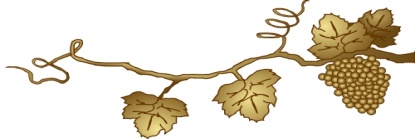 Vaidade
974- Querer mudar é outro fator indispensável. Sem tal ingrediente o encarnado continuará atrelado à fatuidade.
Livro: Fundamentos da Reforma Íntima – Cairbar Schutel
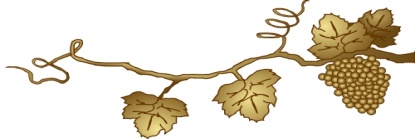 Vaidade
975- Ser simples, humilde e modesto, elementos do bom cristão, faz parte da luta contra a vaidade.
Livro: Fundamentos da Reforma Íntima – Cairbar Schutel
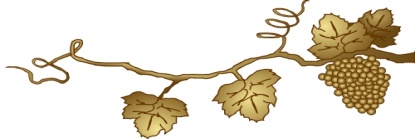 Vaidade
976- Quando o ser humano conseguir progresso nesse campo dos seus desvios de conduta, sentir-se-á mais leve, menos afogado pela pressão de ser o que não é. Por que não tentar para sentir a diferença?
Livro: Fundamentos da Reforma Íntima – Cairbar Schutel
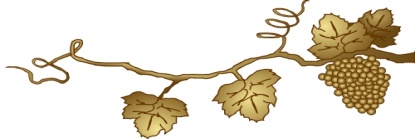 Vaidade
977- A evolução do ser está ligada ao abrandamento dessa característica negativa do indivíduo. Acreditando que o culto à aparência é forma de felicidade estará condenado à permanente insatisfação.
Livro: Fundamentos da Reforma Íntima – Cairbar Schutel
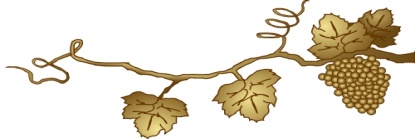 Vaidade
978- Por que cultivar um sentimento de superioridade medíocre que não terá espaço em mundos elevados após o desencarne? A resposta é tão simples e óbvia quanto difícil de ser compreendida pelo âmago da maioria dos encarnados.
Livro: Fundamentos da Reforma Íntima – Cairbar Schutel
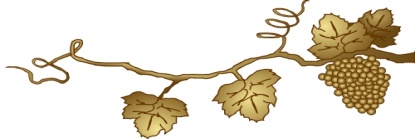 Vaidade
979- Meditar sobre isso, ao menos, é dever inafastável do ser humano.
Livro: Fundamentos da Reforma Íntima – Cairbar Schutel
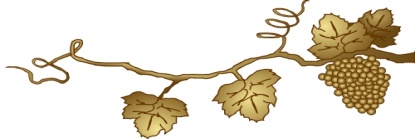 Eutanásia e Suicídio
980- O egoísmo, como vem sendo analisado ao longo de todos os verbetes desta obra, manifesta-se de várias formas. Uma delas — cruel como o aborto ou a pena de morte —, que evoca patente desprezo pela vida humana, é a eutanásia.
Livro: Fundamentos da Reforma Íntima – Cairbar Schutel
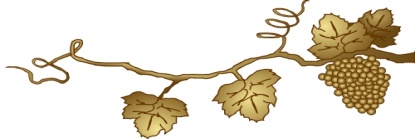 Eutanásia e Suicídio
981- A pretexto de estar desenganado, o enfermo é condenado à morte por familiares, médicos ou terceiros que somente conseguem enxergar o hoje, mas são completamente cegos para visualizar o amanhã.
Livro: Fundamentos da Reforma Íntima – Cairbar Schutel
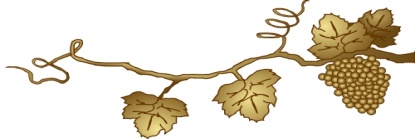 Eutanásia e Suicídio
982- Limitados na sua visão, incrédulos, avessos à Justiça Divina, cheios de si e de seus conhecimentos terrenos, rebeldes, inconsequentes, adeptos do talião, invocando aspectos humanitários, eles decretam a pena de morte para quem é inocente.
Livro: Fundamentos da Reforma Íntima – Cairbar Schutel
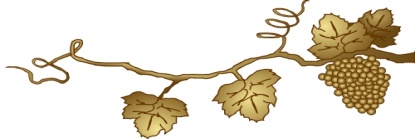 Eutanásia e Suicídio
983- Limitados, porque não conseguem perceber que Deus não iria permitir que um sofrimento físico acontecesse caso não fosse absolutamente necessário para o progresso espiritual do ser.
Livro: Fundamentos da Reforma Íntima – Cairbar Schutel
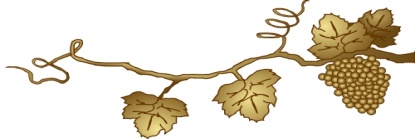 Eutanásia e Suicídio
984- Incrédulos, porque acham que a vida material finda em si mesma.
Livro: Fundamentos da Reforma Íntima – Cairbar Schutel
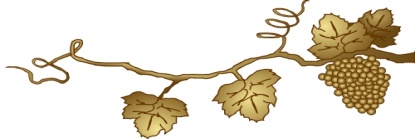 Eutanásia e Suicídio
985- Avessos à Justiça Divina, porque não creem que o sofrimento físico do doente seja indispensável à sua regeneração, preferindo acreditar que tudo não passa de uma injustiça do destino.
Livro: Fundamentos da Reforma Íntima – Cairbar Schutel
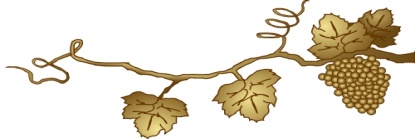 Eutanásia e Suicídio
986- Cheios de si e de seus conhecimentos terrenos, porque se elegem deuses, juízes e carrascos ao mesmo tempo, levando ao término prematuro de uma jornada que não lhes pertence.
Livro: Fundamentos da Reforma Íntima – Cairbar Schutel
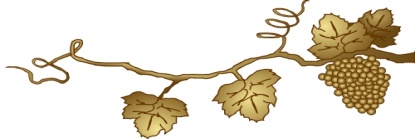 Eutanásia e Suicídio
987- Rebeldes, porque avessos aos mandamentos de Deus.988- Inconsequentes, porque não zelosos na utilização do direito sobre a vida alheia.
Livro: Fundamentos da Reforma Íntima – Cairbar Schutel
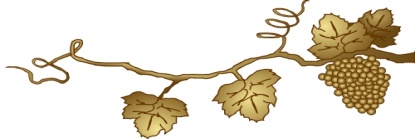 Eutanásia e Suicídio
989- Adeptos da lei de talião, porque facilmente trocam um sofrimento por outro, consciente ou inconsciente-mente. Fazem com que o encarnado enfermo seja conduzido à morte para fazer cessar o seu sofrimento, trocando-o por outro pior, que é o retorno à pátria espiritual com a missão incompleta.
Livro: Fundamentos da Reforma Íntima – Cairbar Schutel
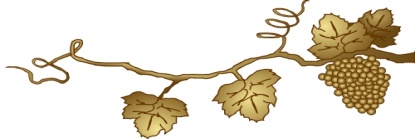 Eutanásia e Suicídio
990- A eutanásia é a pena de morte por fins humanitários. Um contrassenso; uma natural falta de lógica. Como pode haver um assassínio que seja por caridade? Deus conferiu a vida; no momento exato que Sua sabedoria evidenciar, irá retirá-la.
Livro: Fundamentos da Reforma Íntima – Cairbar Schutel
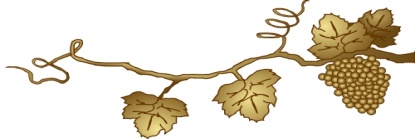 Eutanásia e Suicídio
991- Subtrair-se à Lei Divina é mostra flagrante de irresignação e pura rebeldia.
Livro: Fundamentos da Reforma Íntima – Cairbar Schutel
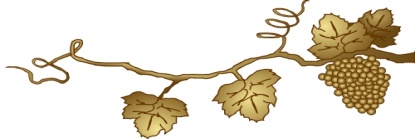 Eutanásia e Suicídio
992- Como garantir ainda que o enfermo, considerado desenganado, não irá experimentar uma melhora, podendo curar-se? Acaso a Deus é impossível fazê-lo? Como antecipar-se, portanto, à Vontade Divina?
Livro: Fundamentos da Reforma Íntima – Cairbar Schutel
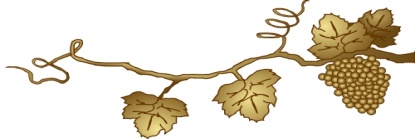 Eutanásia e Suicídio
992- a- Misticismo ou ignorância, dizem certos profissionais da saúde pública. Lamentável postura para quem deveria cuidar da vida até o último instante, em missão sublime que lhe foi conferida, ao invés de se tornar carrasco de uma pena capital.
Livro: Fundamentos da Reforma Íntima – Cairbar Schutel
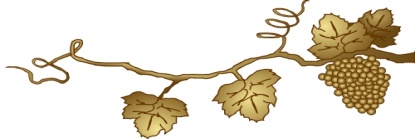 Eutanásia e Suicídio
993- Não se olvide que muitos familiares autorizam a eutanásia para, no mais profundo do íntimo, ficarem livres da angústia de conviver com a enfermidade, mormente em ente querido. Puro egoísmo. Onde está a fé a sustentar a força de vontade e o amor ao próximo?
Livro: Fundamentos da Reforma Íntima – Cairbar Schutel
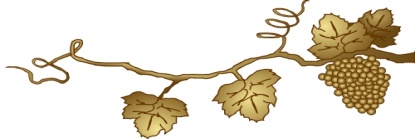 Eutanásia e Suicídio
994- A falência moral e espiritual desse ato terminal é presente. Médicos e enfermeiros — muitos deles. Lamentavelmente julgam saber o que é melhor ao paciente... sempre. Parentes consideram-se "donos" dos doentes que estão sob seus cuidados. TRISTE FINAL PARA TODOS.
Livro: Fundamentos da Reforma Íntima – Cairbar Schutel
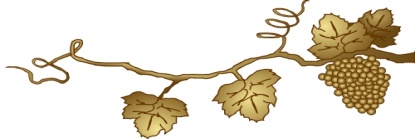 Eutanásia e Suicídio
995- A vida é um bem precioso que jamais pode ser sacrificado por quem quer que seja. Não há justiça no aborto; inexiste justiça na pena de morte para reprimir crimes; inválida a "justiça" da eutanásia.
Livro: Fundamentos da Reforma Íntima – Cairbar Schutel
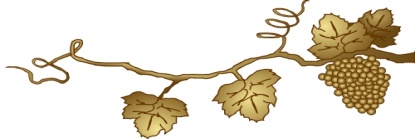 Eutanásia e Suicídio
996- O encarnado deve preservar sempre a vida, porque jornada importante para o progresso espiritual do ser humano. Preservar quer dizer resguardar a vida em gênero, não somente a vida própria.
Livro: Fundamentos da Reforma Íntima – Cairbar Schutel
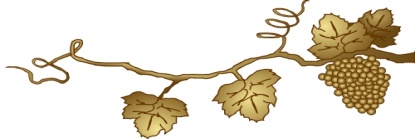 Eutanásia e Suicídio
997- Eis porque o suicídio, que faz terminar a vida, é igualmente reprovável, conforme a abordagem feita nos itens 175 e 176. Quem tira a vida, alheia ou própria, responderá por seu grave ato: aplicação da lei universal da ação e reação.
Livro: Fundamentos da Reforma Íntima – Cairbar Schutel
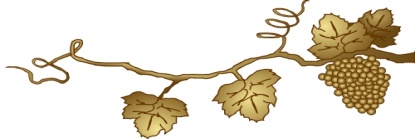 Eutanásia e Suicídio
998- Quem não controla e não domina o início, não pode e não deve querer comandar o final. Qual encarnado — médico, cientista ou outro qualquer — desvendou o princípio da vida?
Livro: Fundamentos da Reforma Íntima – Cairbar Schutel
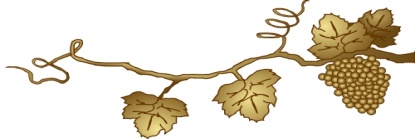 Eutanásia e Suicídio
999- Abandonar essa postura egoística, materialista e avessa aos ensinamentos cristãos é dever inafastável do praticante da reforma íntima.
Livro: Fundamentos da Reforma Íntima – Cairbar Schutel
Finalizando para começar
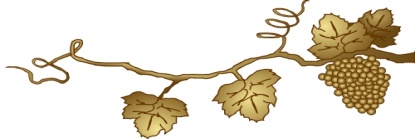 1000- Todos os encarnados possuem condições de empreender a reforma íntima, que é a chave-mestra para a mudança interior, aprimorando o espírito e glorificando a jornada terrena, em busca da regeneração.
Livro: Fundamentos da Reforma Íntima – Cairbar Schutel
Finalizando para começar
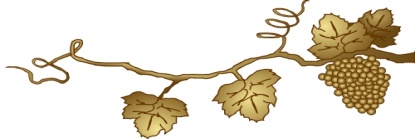 1001- Cada Espírito, no entanto, possui o seu limite espiritual de tolerância — a bagagem espiritual que o acompanha há milênios, a partir da sua criação —, indicando o que está e o que não está preparado a, de pronto, alterar no seu modo de ser, pensar e agir.
Livro: Fundamentos da Reforma Íntima – Cairbar Schutel
Finalizando para começar
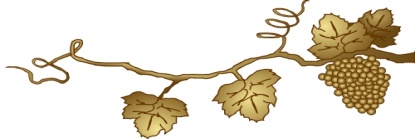 1002- Essa bagagem não é imutável porque, se fosse, tornaria inútil todo o processo de REFORMA ÍNTIMA, deixaria vazia de conteúdo a Justiça Divina e somente serviria para evidenciar uma falsidade: a de que cada um é como é e não pode mudar.
Livro: Fundamentos da Reforma Íntima – Cairbar Schutel
Finalizando para começar
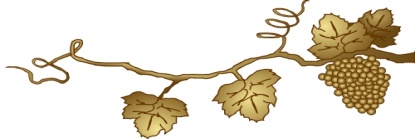 1003- Se todos são capazes de romper esse limite espiritual de tolerância, imanente aos seus âmagos, resta saber como fazê-lo, em quanto tempo e quais as vantagens disso.
Livro: Fundamentos da Reforma Íntima – Cairbar Schutel
Finalizando para começar
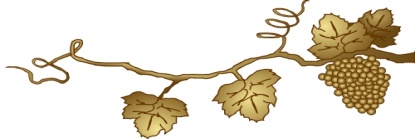 1004- Primeiro: para fazê-lo é indispensável a REFORMA ÍNTIMA, alterando efetivamente para melhor o jeito de ser, de agir, de racionar, enfim, burilando o íntimo.
Livro: Fundamentos da Reforma Íntima – Cairbar Schutel
Finalizando para começar
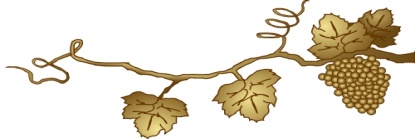 1005- Segundo: o tempo não é algo genericamente mensurável, porque depende da força de vontade de cada um. Logicamente, nos primórdios, quando o Espírito é mais ignorante e rude, falar em tempo, nesse sentido, significa falar em milênios; entretanto, esta obra não se destina a esses, que habitam planos mais inferiores da existência.
Livro: Fundamentos da Reforma Íntima – Cairbar Schutel
Finalizando para começar
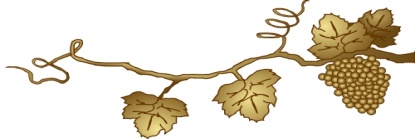 1005-a- Fala-se à Humanidade atual, a integrantes de uma comunidade em fase de provas e expiações, mas em vias de transmudar para a merecida fase da regeneração. A todos os que se encontram nessa etapa da evolução, é possível empreender a reforma íntima. Uma parte levará anos; outra, séculos. Maior ou menor tempo de luta é racionalmente proporcional ao maior ou menor empenho de cada um na reforma do seu âmago.
Livro: Fundamentos da Reforma Íntima – Cairbar Schutel
Finalizando para começar
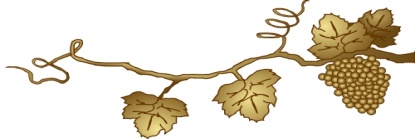 1006- Terceiro: as vantagens são imensas. Na vida espiritual, que é a definitiva, o ser terá condições de atingir, com o galgar dos degraus, a felicidade perene, a perfeição, meta maior de todos que caminham na trilha deixada por Jesus. Na material não é diferente. Quem consegue modificar a maneira equivocada de encarar a jornada física adquire maior capacidade de absorver infortúnios e, com isso, resigna-se com mais facilidade. Essa característica, que poucos possuem, torna a vida mais tranquila e feliz.
Livro: Fundamentos da Reforma Íntima – Cairbar Schutel
Finalizando para começar
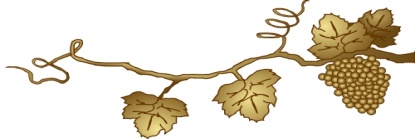 1007- O limite espiritual de tolerância é algo semelhante³ ao maior ou menor preparo que o Espírito naturalmente possui para enfrentar os obstáculos da existência material. Diante deles, alguns homens, mais evoluídos, conformam-se com mais docilidade; outros, menos preparados, rebelam-se. Da rebeldia total à resignação plena há uma gama imensa de posições intermediárias, de maneira que o limite espiritual de tolerância varia de ser humano para ser humano.3 Nota do autor espiritual: defini-lo exatamente, sem erros, utilizando somente o estreito vocabulário da linguagem humana, é imprudente; por isso, usamos o critério da semelhança.
Livro: Fundamentos da Reforma Íntima – Cairbar Schutel
Finalizando para começar
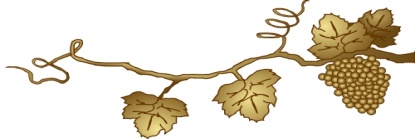 1008- Esse limite espiritual de tolerância, no processo de REFORMA ÍNTIMA, deve ser gradativamente aumentado, ou seja, quanto mais amplo e flexível ele se tornar, mais tolerante e pacífico será o homem e é justamente essa a meta ideal para auferir desenvolvimento interior e, consequentemente, evolução.
Livro: Fundamentos da Reforma Íntima – Cairbar Schutel
Finalizando para começar
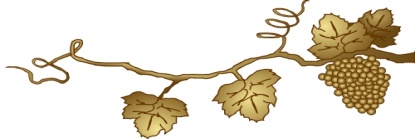 1009- A observação diária e singela dos atos da vida humana pode evidenciar o que se está falando. Há encarnados que são submetidos a provas duríssimas, de todos os tipos, desde que nascem até o instante do desencarne e, apesar disso, amam a Deus, conformam-se, dão mostras de fé inabalável, vontade de lutar, renúncia espontânea e solidariedade.
Livro: Fundamentos da Reforma Íntima – Cairbar Schutel
Finalizando para começar
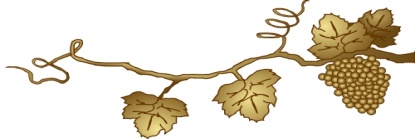 1009-a- De onde vem tal força? Do âmago, certamente. São Espíritos, mais evoluídos que a média, cuja reforma íntima encontra-se em avançado estágio. São mais felizes, apesar de, na aparência, serem sofredores. O critério é interior e não exterior, por isso se enganam aqueles que imaginam que a felicidade está ligada ao sucesso material.
Livro: Fundamentos da Reforma Íntima – Cairbar Schutel
Finalizando para começar
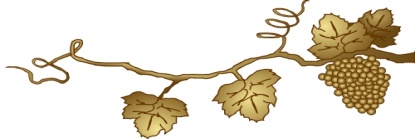 1010- De outra sorte, existem encarnados que nascem para a submissão a provas mais leves e, ainda assim, são rebeldes, revoltados e sem fé. Criticam a Justiça Divina com a mesma facilidade com que investem contra qualquer semelhante. São sofredores de alma, infelizes por certo, mesmo que, na aparência material, possam ser vencedores.
Livro: Fundamentos da Reforma Íntima – Cairbar Schutel
Finalizando para começar
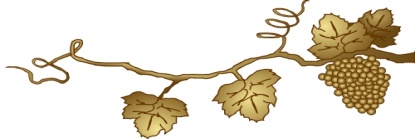 1011- Ilogicidade? Absolutamente impossível em matéria de Sabedoria Divina. Faz parte do universo da REFORMA ÍNTIMA, do limite espiritual de tolerância e da evolução do ser. Quem mais modifica o âmago, mais aumenta sua tolerância, menos sofre e é mais feliz.
Livro: Fundamentos da Reforma Íntima – Cairbar Schutel
Finalizando para começar
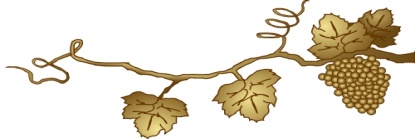 1012- Sugere-se apenas que o encarnado faça REFORMA ÍNTIMA? Não. Recomenda-se efetivamente que a empreenda. É o caminho que irá uni-lo, no futuro, ao plano de felicidade que tanto almeja.
Livro: Fundamentos da Reforma Íntima – Cairbar Schutel
Finalizando para começar
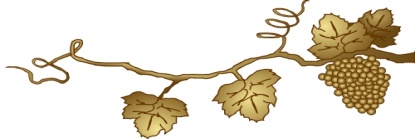 1013- Qual fórmula se é capaz de fornecer aos encarnados para que tenham sucesso na reforma do âmago? Singela, mas eficaz. Estruture-se da seguinte forma:
Livro: Fundamentos da Reforma Íntima – Cairbar Schutel
Finalizando para começar
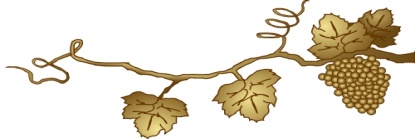 1º) consciência real de quem é e de quem pretende ser; 2º) desenvolvimento do fator solidariedade; 3º) desenvolvimento do fator fraternidade;4º) prática da caridade, em ampla acepção; 5º) combate ao egoísmo em todas as frentes;
Livro: Fundamentos da Reforma Íntima – Cairbar Schutel
Finalizando para começar
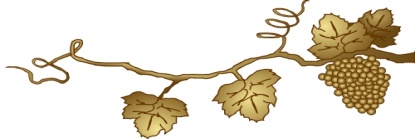 6º) manter-se em permanente luta; 7º) encarar como defeito o orgulho, buscando a humildade; 8º) aceitar críticas, mesmo as impertinentes, malévolas e ferinas; 9º) crer, firmemente, no investimento do presente para o sucesso do futuro; 10º) crer-se perfeitamente capaz de romper obstáculos, sejam eles quais forem. São estes os dez mandamentos da reforma íntima.
Livro: Fundamentos da Reforma Íntima – Cairbar Schutel
Finalizando para começar
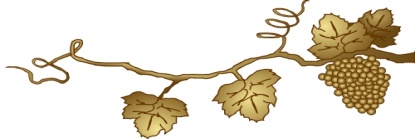 1014- Acima de todos eles, pairando sobre cada um deles, indispensáveis, os seguintes: 	-amor a Deus; 	-fé em Deus; 	-resignação com a vida que Deus lhe deu.
Livro: Fundamentos da Reforma Íntima – Cairbar Schutel
Finalizando para começar
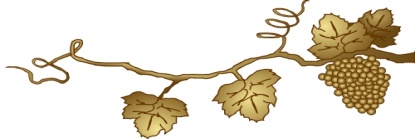 1015- Se o encarnado se enxergar, identificando com sinceridade suas mazelas, seus defeitos, suas falhas de caráter e de personalidade, bem como conseguir conhecer suas reais qualidades cristãs, terá maior condição de dar início efetivo ao seu processo de REFORMA ÍNTIMA, porque, enquanto permanecer iludido, não sairá do plano da tentativa.
Livro: Fundamentos da Reforma Íntima – Cairbar Schutel
Finalizando para começar
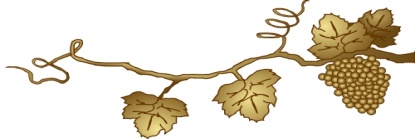 1016- Os fatores solidariedade e fraternidade ligam o homem ao seu semelhante, mostrando que não há vida solitária, pois tudo se liga em imensa cadeia causai, não podendo existir para ele felicidade verdadeira enquanto o próximo está sofrendo. São elementos que validam o componente seguinte, que é a caridade.
Livro: Fundamentos da Reforma Íntima – Cairbar Schutel
Finalizando para começar
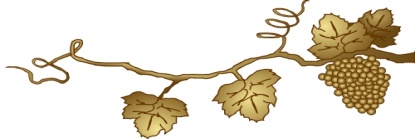 1017- Sendo caridoso, o encarnado consegue despir-se de seus mais rudes sentimentos, aderindo com naturalidade ao maior de todos eles, que é o amor. Amando, estará apto a derrubar mais facilmente os obstáculos que lhe surjam à frente.
Livro: Fundamentos da Reforma Íntima – Cairbar Schutel
Finalizando para começar
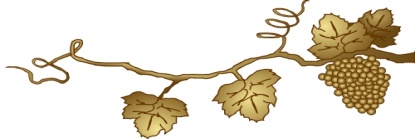 1018- Combater o egoísmo, em sentido estrito, é justamente implementar a prática da caridade, da fraternidade e da solidariedade. Não há materialista que persista nos seus prazeres materiais sabendo-se devedor do semelhante, do mais necessitado e, sobretudo, ciente de ser carecedor de cristandade.
Livro: Fundamentos da Reforma Íntima – Cairbar Schutel
Finalizando para começar
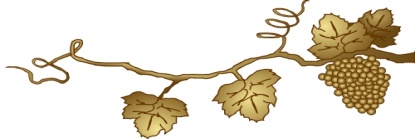 1019- A permanente luta significa jungir o homem ao seu destino. Desistir ao menor sinal de fracasso não leva ninguém à vitória e muito menos à reforma íntima. Saber que o símbolo dessa luta é a perenidade, é um passo seguro para o triunfo.
Livro: Fundamentos da Reforma Íntima – Cairbar Schutel
Finalizando para começar
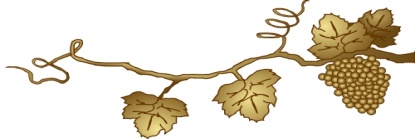 1020- A concepção equivocada de que o orgulho é uma qualidade destrói as forças do encarnado para batalhar contra seus inimigos mais íntimos e cruéis no campo do egoísmo. Logo, ciente de que o orgulho é uma mazela, o que lhe vem a seguir é desenvolver a humildade. Quanto mais modesto e simples for o ser humano, mais chances terá na REFORMA ÍNTIMA.
Livro: Fundamentos da Reforma Íntima – Cairbar Schutel
Finalizando para começar
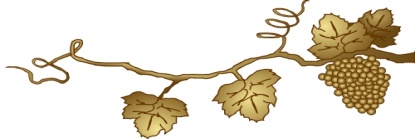 1021-	 Críticas devem ser sempre bem-vindas. Ouvir queixas, saber o que faz de errado e o que os outros pensam de sua pessoa é um termômetro para quem quer manter-se em luta no contexto da REFORMA ÍNTIMA. As censuras maldosas, impertinentes ou indevidas podem ser simplesmente descartadas, mas não devem ser sistematicamente evitadas. Quem não gosta de receber críticas, jamais desenvolverá o oportuno lado de saber ouvir para discernir.
Livro: Fundamentos da Reforma Íntima – Cairbar Schutel
Finalizando para começar
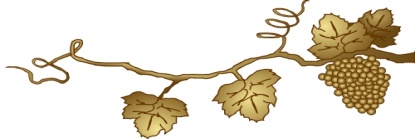 1022- Ter certeza de que o futuro é o que conta, porque é o lado eterno do gozo da felicidade, é imperioso. De que adianta tanta luta para o sabor dos prazeres do presente, se este é efêmero, vão, ilusório, passageiro? Assim pensando, o encarnado saberá que o sofrimento da atualidade significa a redenção no seu futuro.
Livro: Fundamentos da Reforma Íntima – Cairbar Schutel
Finalizando para começar
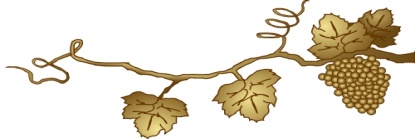 1023- Autoconfiança é fundamental. Quem não se vê capaz de vencer obstáculos difíceis, sejam eles de que espécie forem, é fracassado em potencial na REFORMA ÍNTIMA. O encarnado é, sem qualquer dúvida, capaz de superar-se, bastando que acredite nisso.
Livro: Fundamentos da Reforma Íntima – Cairbar Schutel
Finalizando para começar
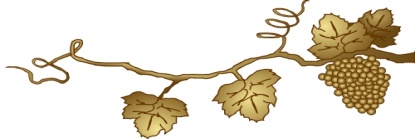 1024- Finalmente, não é preciso explicitar os requisitos gerais e essenciais: amor, fé, esperança e resignação em Deus são baluartes da vida humana. Homens que se julgam superiores a Deus, não possuem fé e são rebeldes, pouco têm a fazer no contexto da REFORMA ÍNTIMA. Sofrerão anos, quiçá séculos, à frente e a fio até que a luz penetre-lhes a consciência adormecida pela maligna doença do egoísmo.
Livro: Fundamentos da Reforma Íntima – Cairbar Schutel
Finalizando para começar
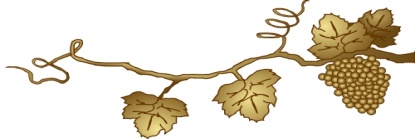 1025- O mais importante de tudo: não importa quando, não importa quem, não importa como, não importa onde, mas o certo é que todos, sem exceção, farão REFORMA ÍNTIMA, como única chave para atingir Planos Superiores e estancarem, em definitivo, o sofrimento de suas existências. POR QUE NÃO INICIAR AGORA?
Livro: Fundamentos da Reforma Íntima – Cairbar Schutel
Finalizando para começar
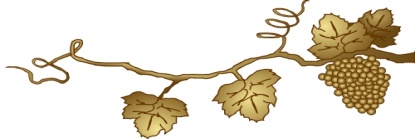 1026- Poderá parecer a algum leitor que se fala do óbvio nestas linhas e verbetes, mas a obviedade dos mandamentos cristãos está às claras há tanto tempo e nem assim foi capaz de sensibilizar a maioria dos homens. Deve-se manter, pois, acesas as chamas dos fundamentos que levam à reforma íntima, trazendo, cada vez mais, fecundos elementos para auxiliar na meditação que todos devem fazer a respeito de suas vidas.
Livro: Fundamentos da Reforma Íntima – Cairbar Schutel
Finalizando para começar
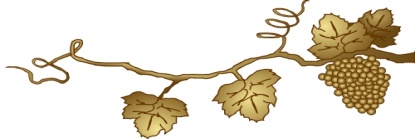 1027- Tomando o amor como preceito basilar da existência pacífica, independente de qualquer rotulagem religiosa, verifica-se que todas as colônias espirituais ao redor do Globo, nos moldes de Alvorada Nova, cuidando dos povos que habitam cada cantão na imensa crosta terrestre, veem de igual modo o caminho do progresso espiritual.
Livro: Fundamentos da Reforma Íntima – Cairbar Schutel
Finalizando para começar
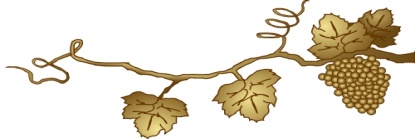 1028- O Cristianismo prega o amor, pedindo que seja feito ao próximo o mesmo que se almeja para si;O Judaísmo quer que o nocivo não seja feito aos outros; o Islamismo ensina que, para ser um crente, é preciso desejar ao próximo o que se quer para si mesmo;
Livro: Fundamentos da Reforma Íntima – Cairbar Schutel
Finalizando para começar
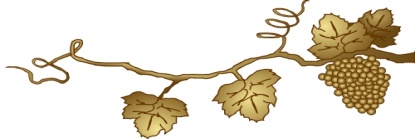 1028-a- O Confucionismo dirige o pensamento para não fazer aos outros o que não se quer para si mesmo; O Taoísmo evidencia que seus lucros serão também os de seu vizinho;
Livro: Fundamentos da Reforma Íntima – Cairbar Schutel
Finalizando para começar
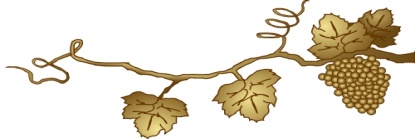 1029-b- O Bramanismo pede que não destine aos outros o que lhe iria desagradar; O Budismo quer que não seja feito ao semelhante aquilo que lhe pudesse magoar. Tantas outras seitas existem, tantos outros mandamentos escritos de diversas outras formas permanecem, mas, acima de tudo, se há vínculos com a essência do Amor, da Bondade, da Justiça e da Sabedoria, ligados a Deus certamente estão.
Livro: Fundamentos da Reforma Íntima – Cairbar Schutel
Finalizando para começar
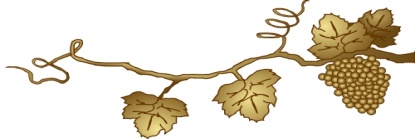 1029- Finalizam-se estas linhas apenas para que se dê início à REFORMA ÍNTIMA. POSSA ELA SER A CADA UM O LUME DA VIDA, A RAZÃO DA EXISTÊNCIA, O FULGOR DA ENERGIA HUMANA E O VIÇO DA INTELIGÊNCIA.
Livro: Fundamentos da Reforma Íntima – Cairbar Schutel
Finalizando para começar
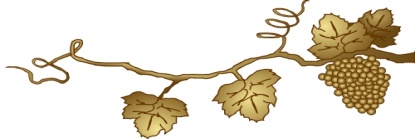 1030 - REFORMA ÍNTIMA - Seja ela fundamental, porque necessária é a evolução, trilha permanente e contínua na direção de Deus.
FIM
Livro: Fundamentos da Reforma Íntima – Cairbar Schutel